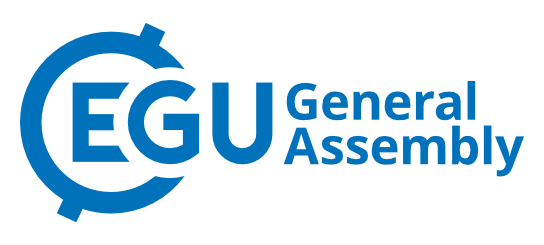 BRIDGES INFLUENCE LARGE WOOD TRAPPING EFFICIENCY DURING LARGE FLOODS:   INSIGHTS FROM THE FRANCOLÍ RIVER FLOOD IN 2019
Llanos Valera-Prieto, Virginia Ruiz-Villanueva, Glòria Furdada
24 – 28 April 2023
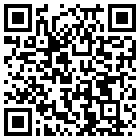 llanosvalera@ub.edu, University of Barcelona
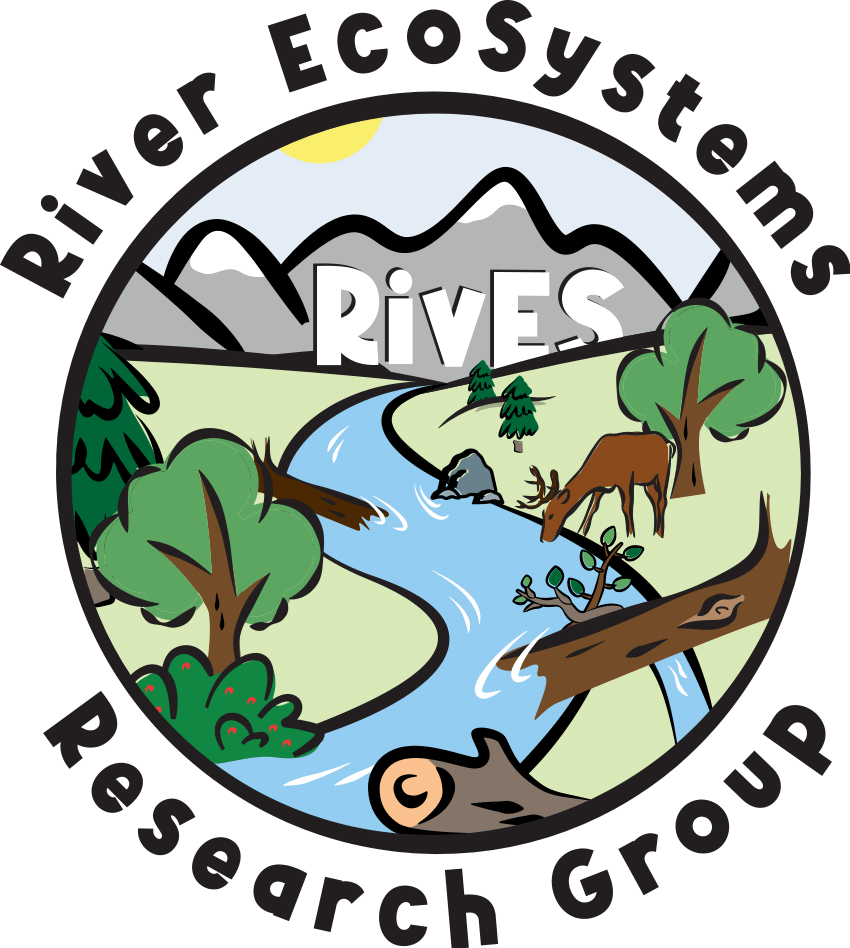 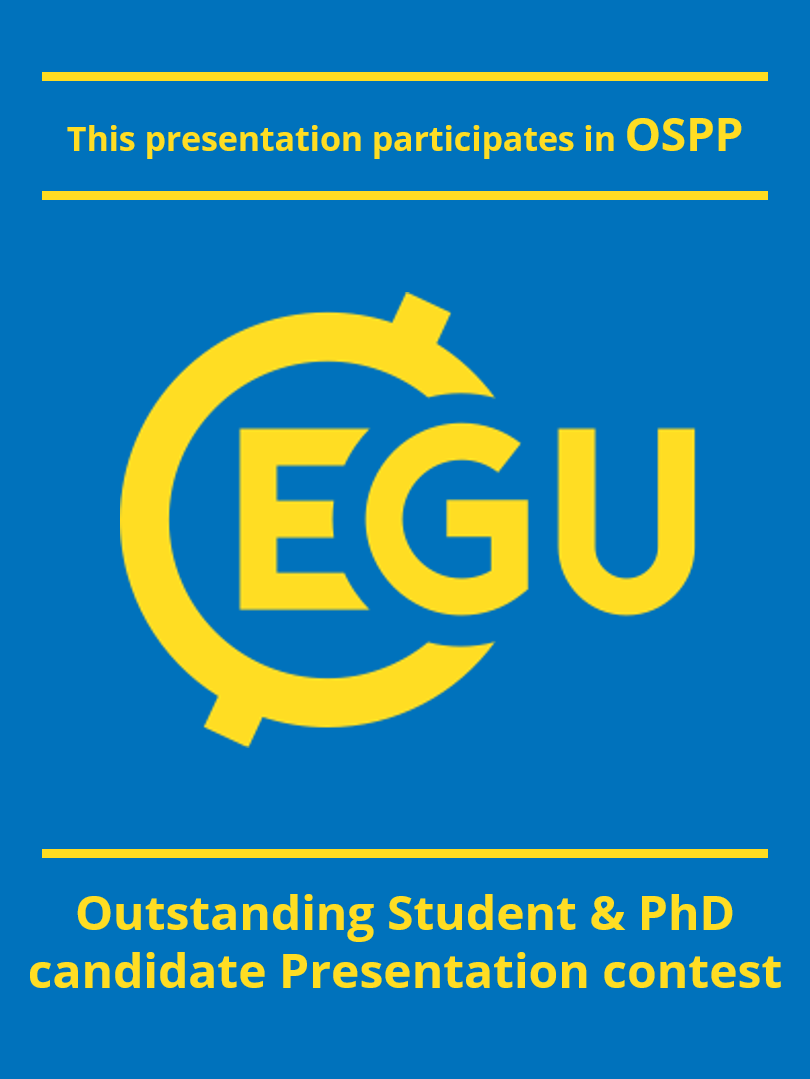 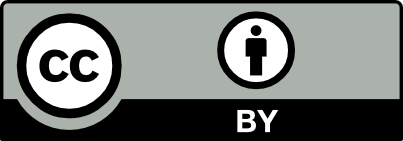 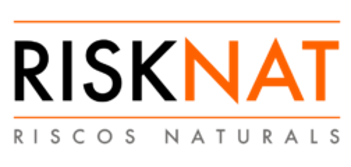 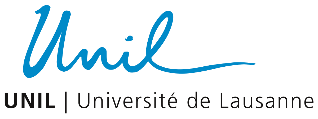 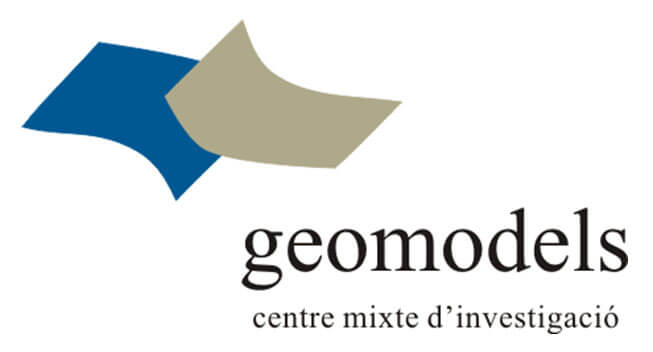 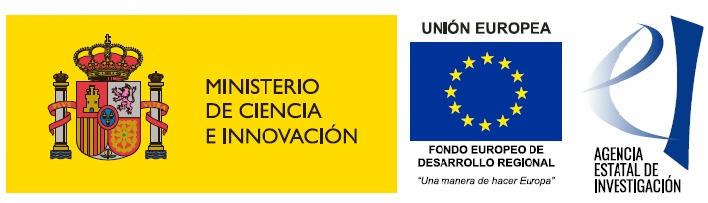 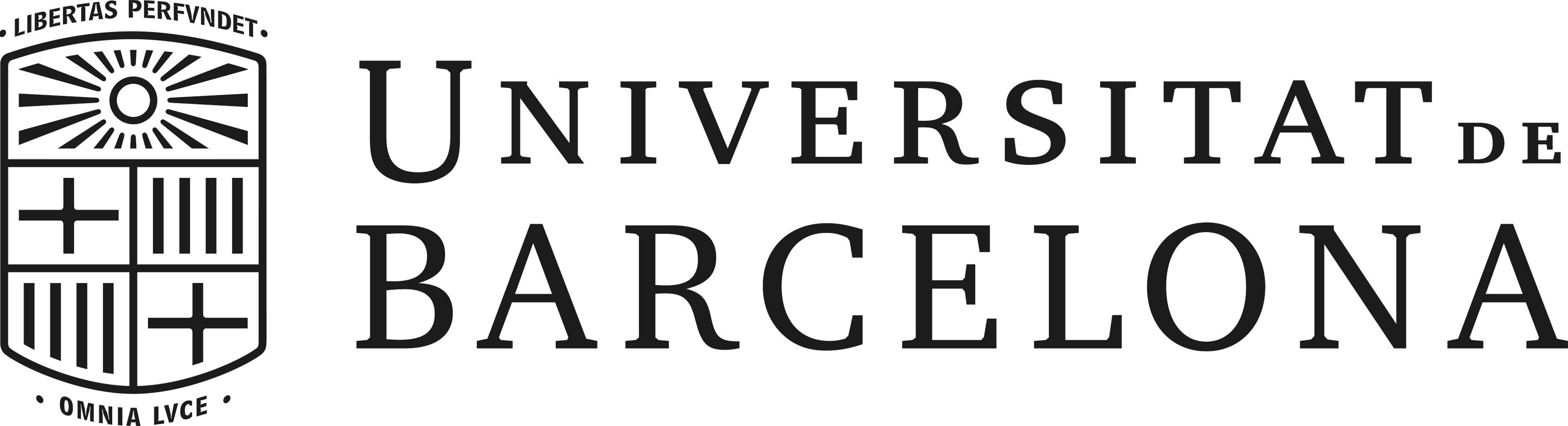 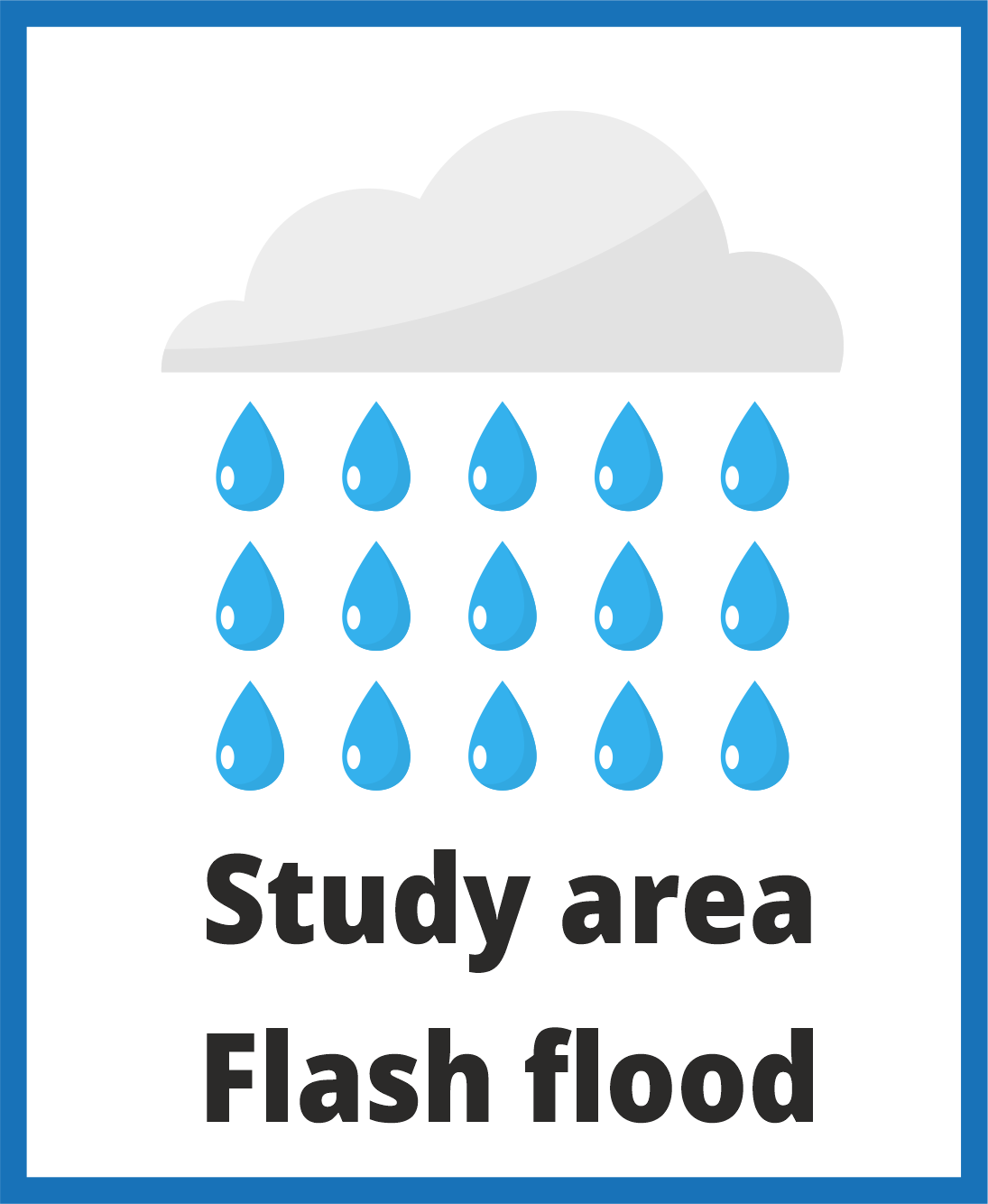 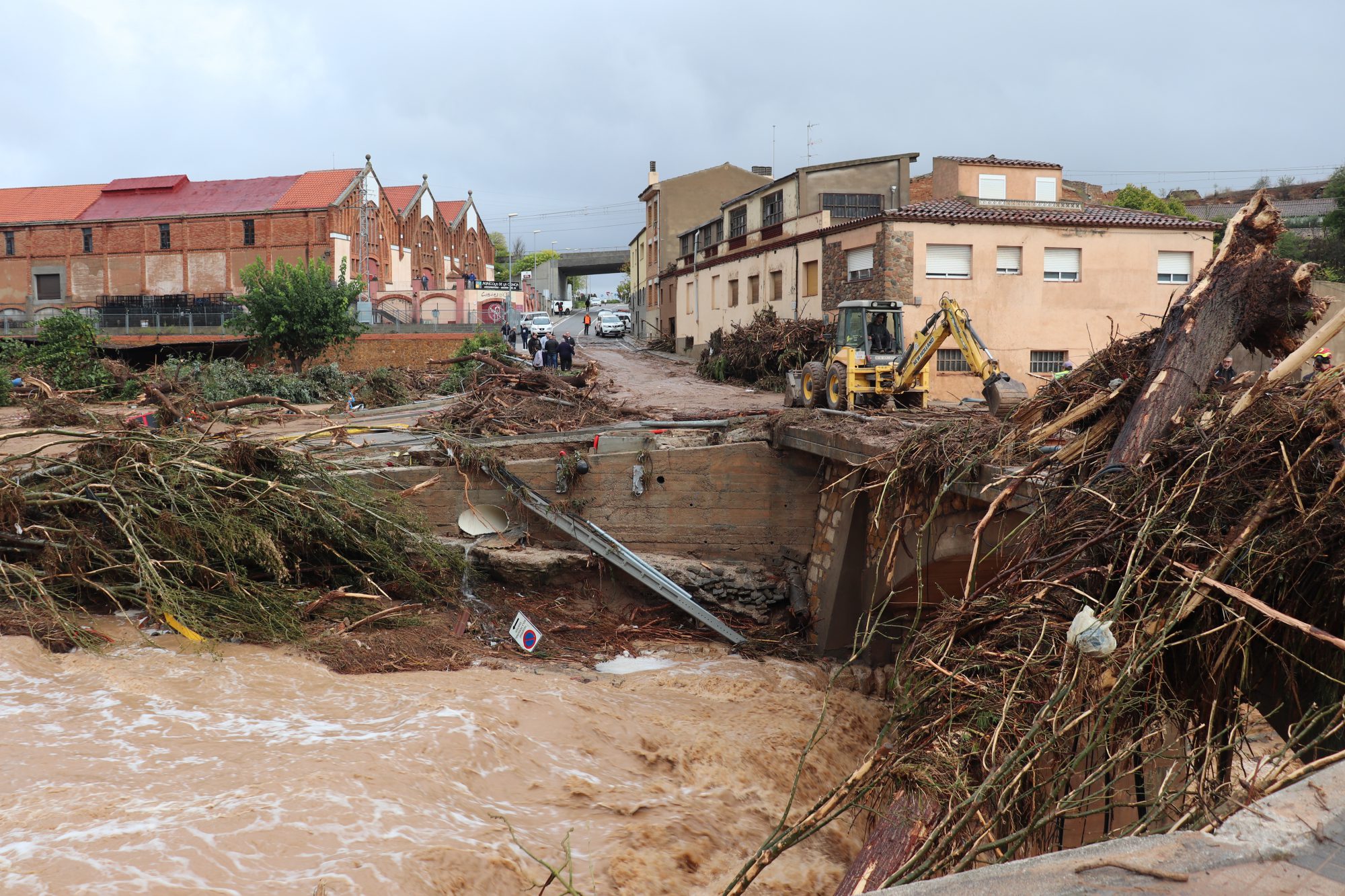 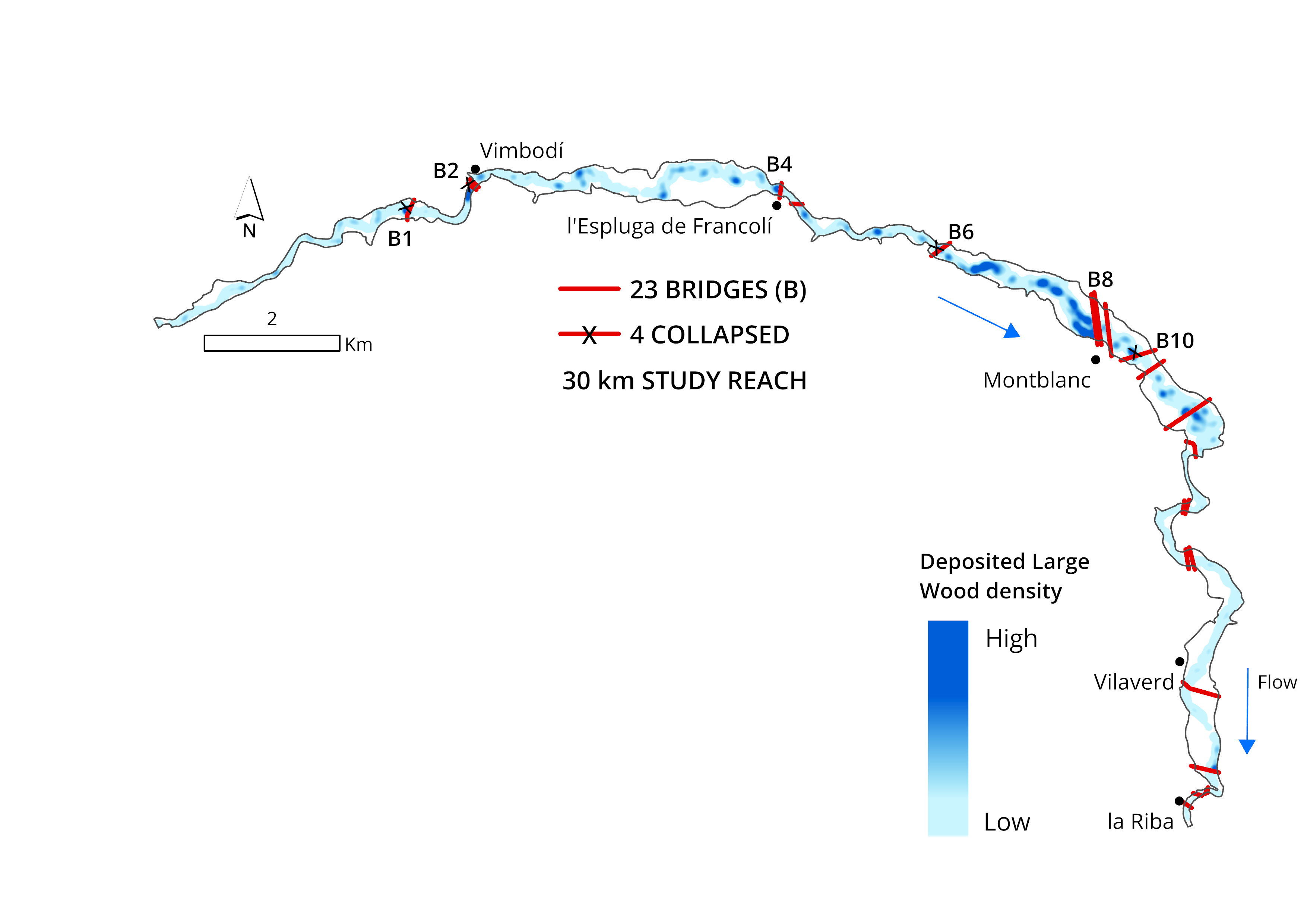 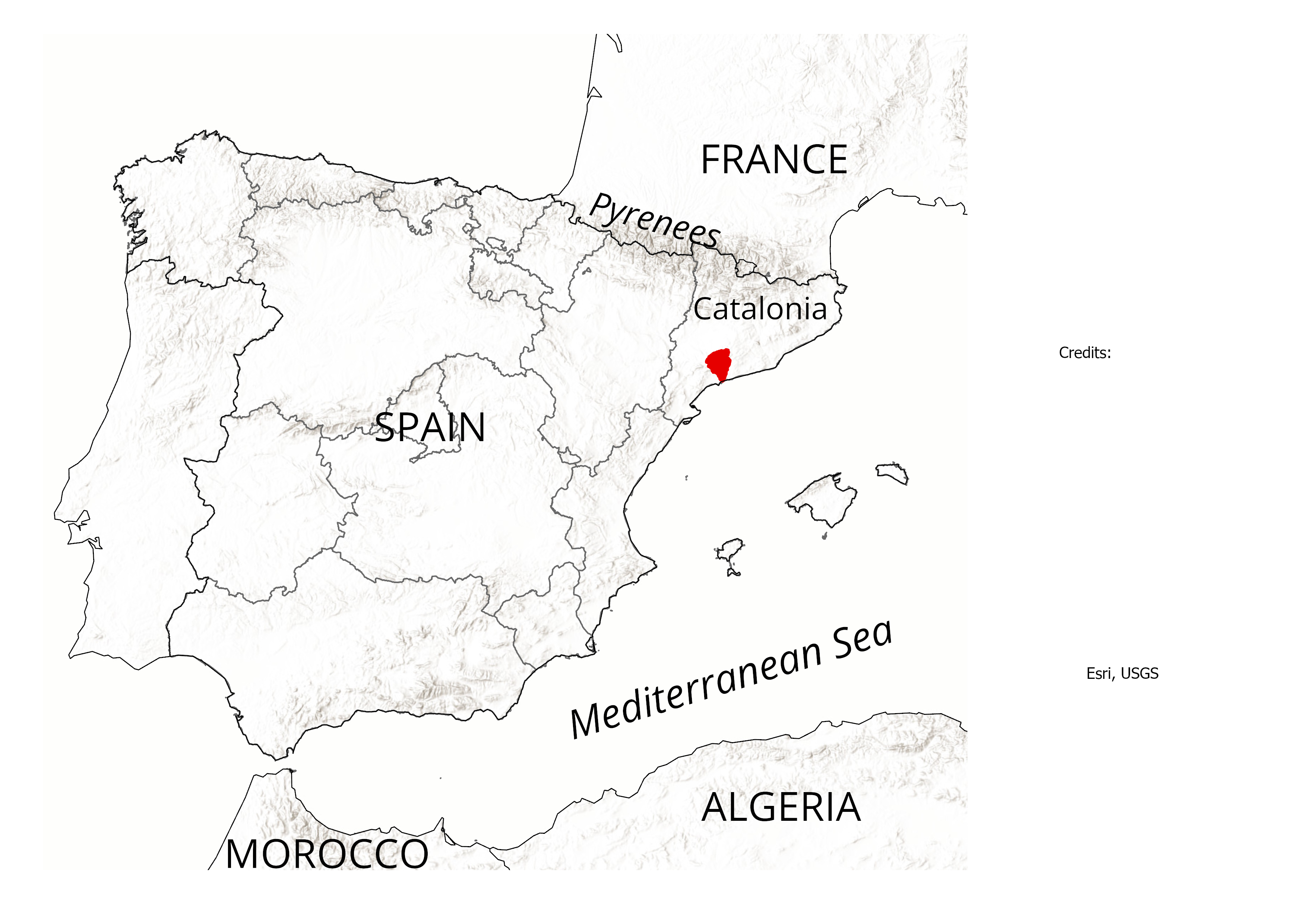 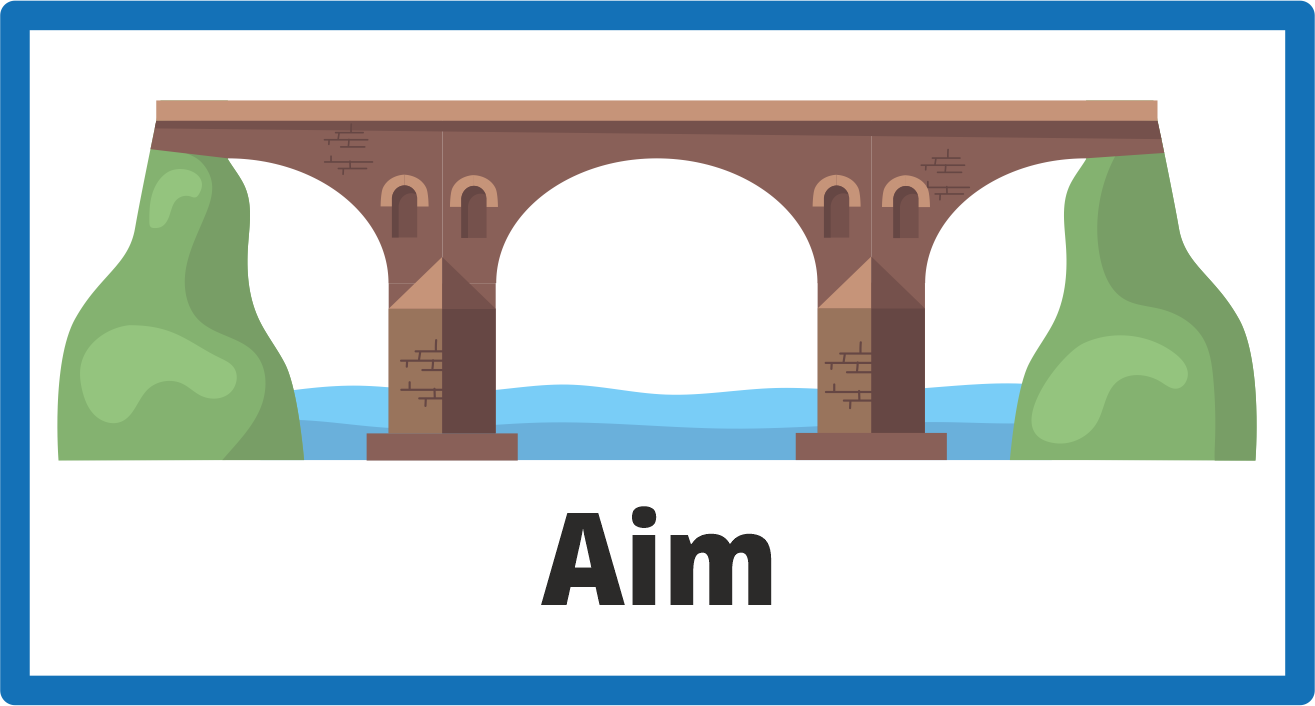 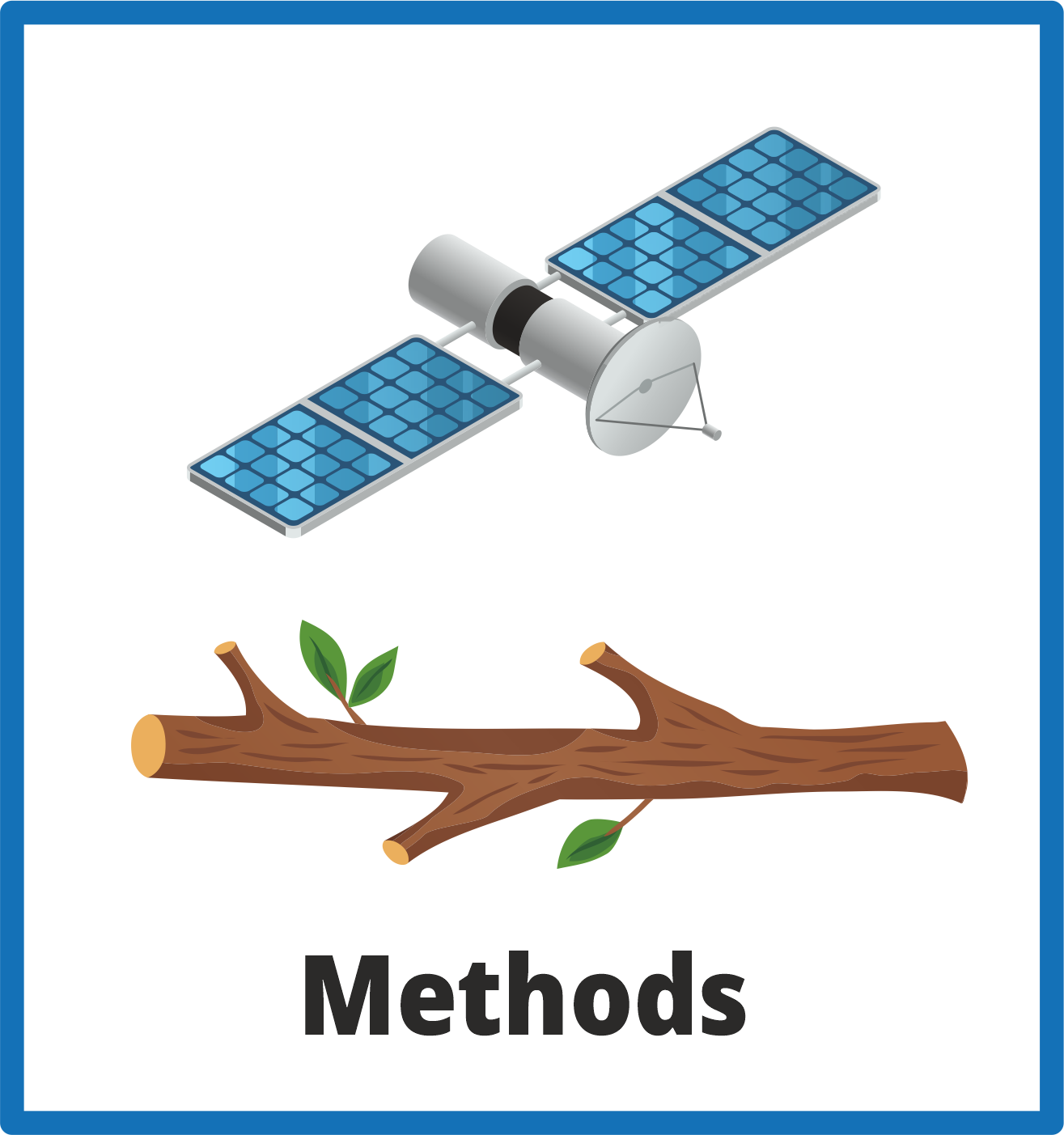 A. Roca
A. Roca
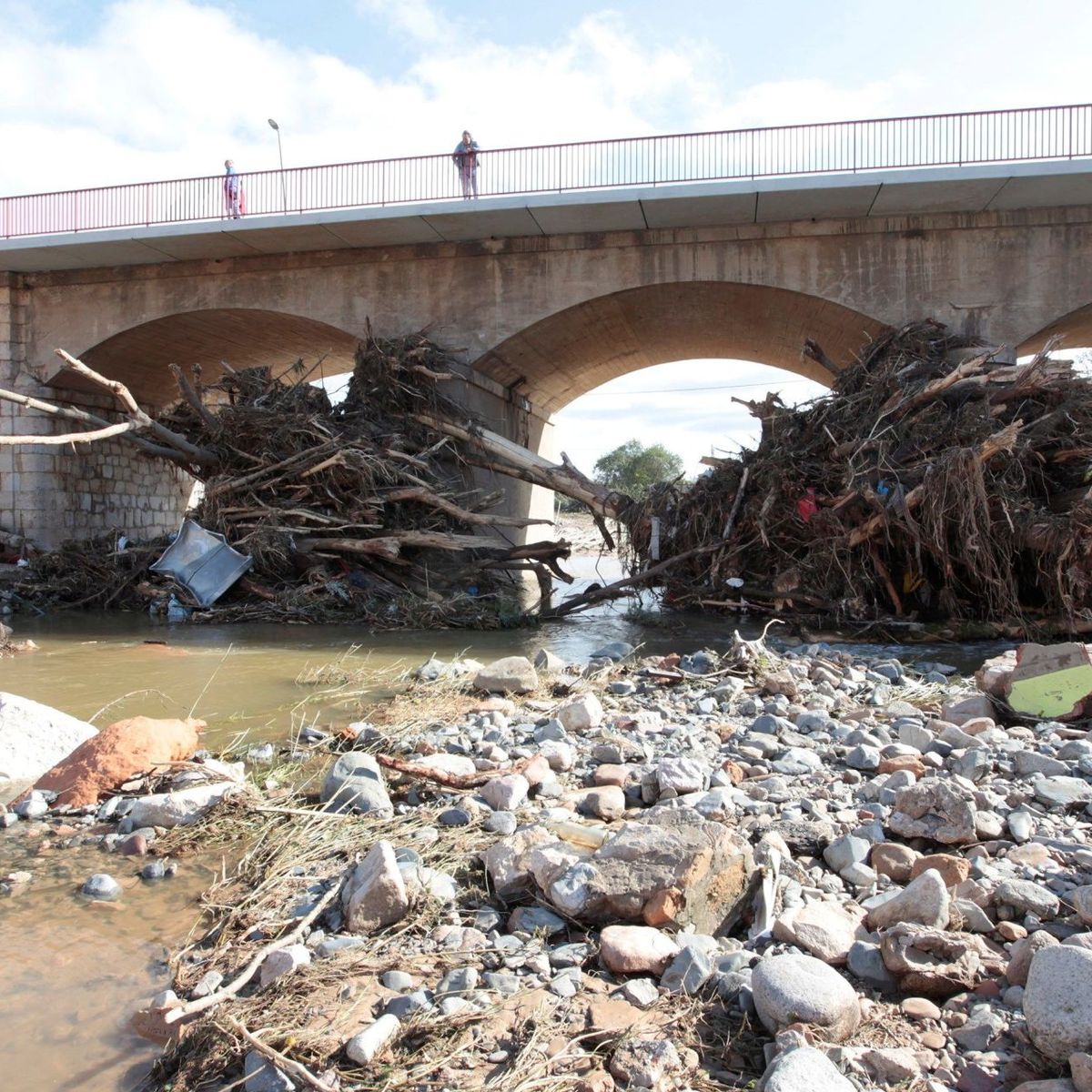 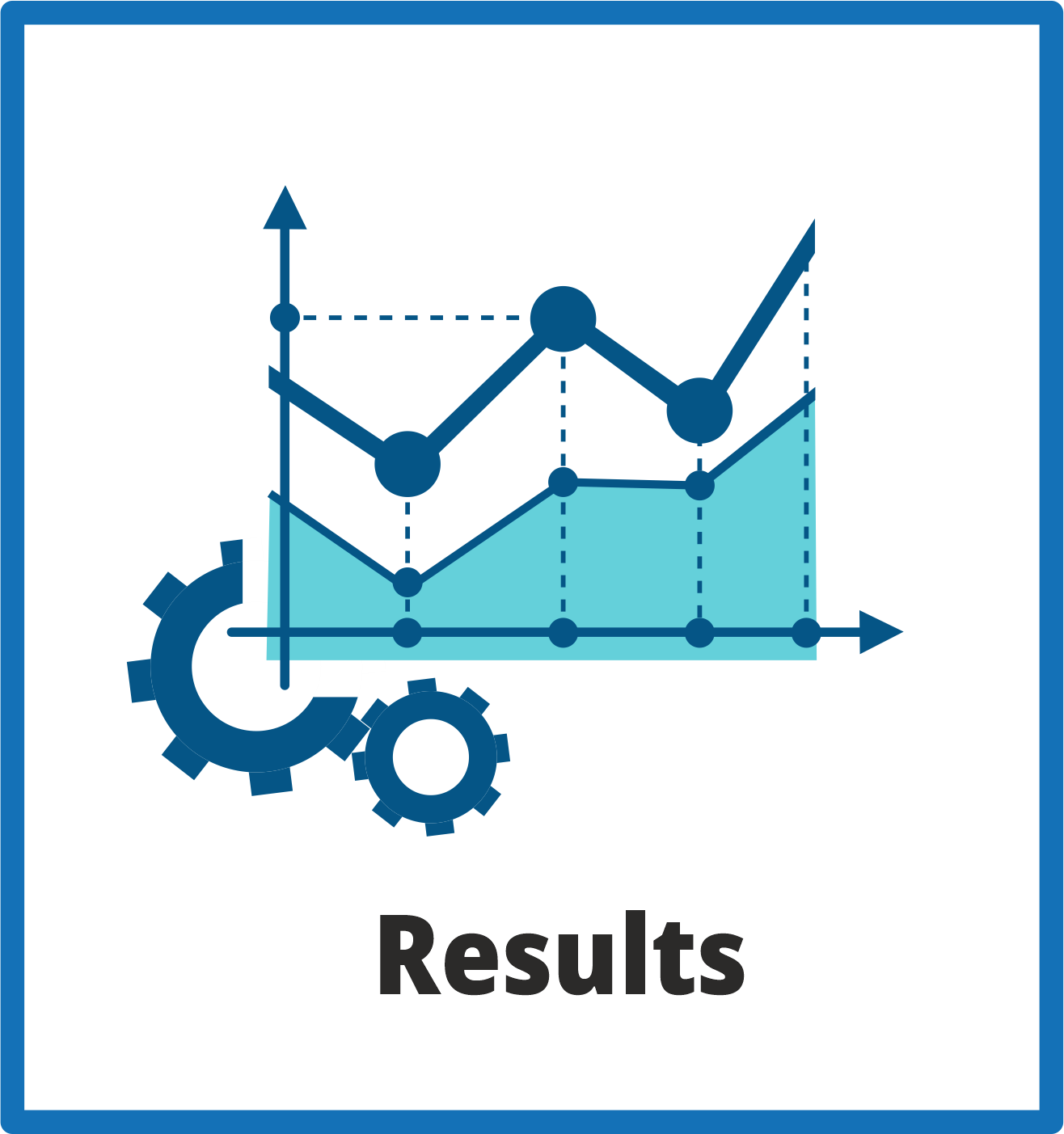 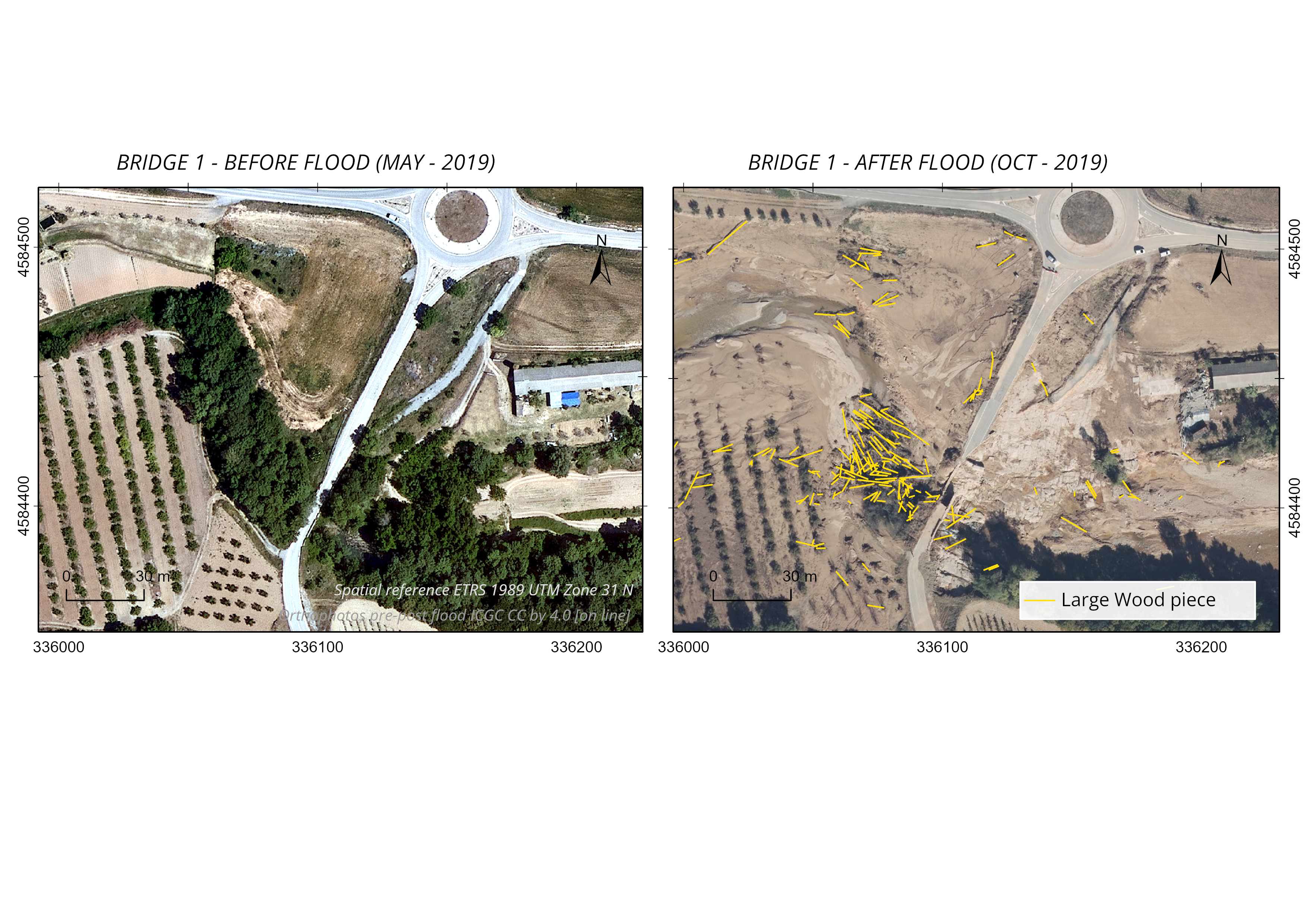 Confidencial.com
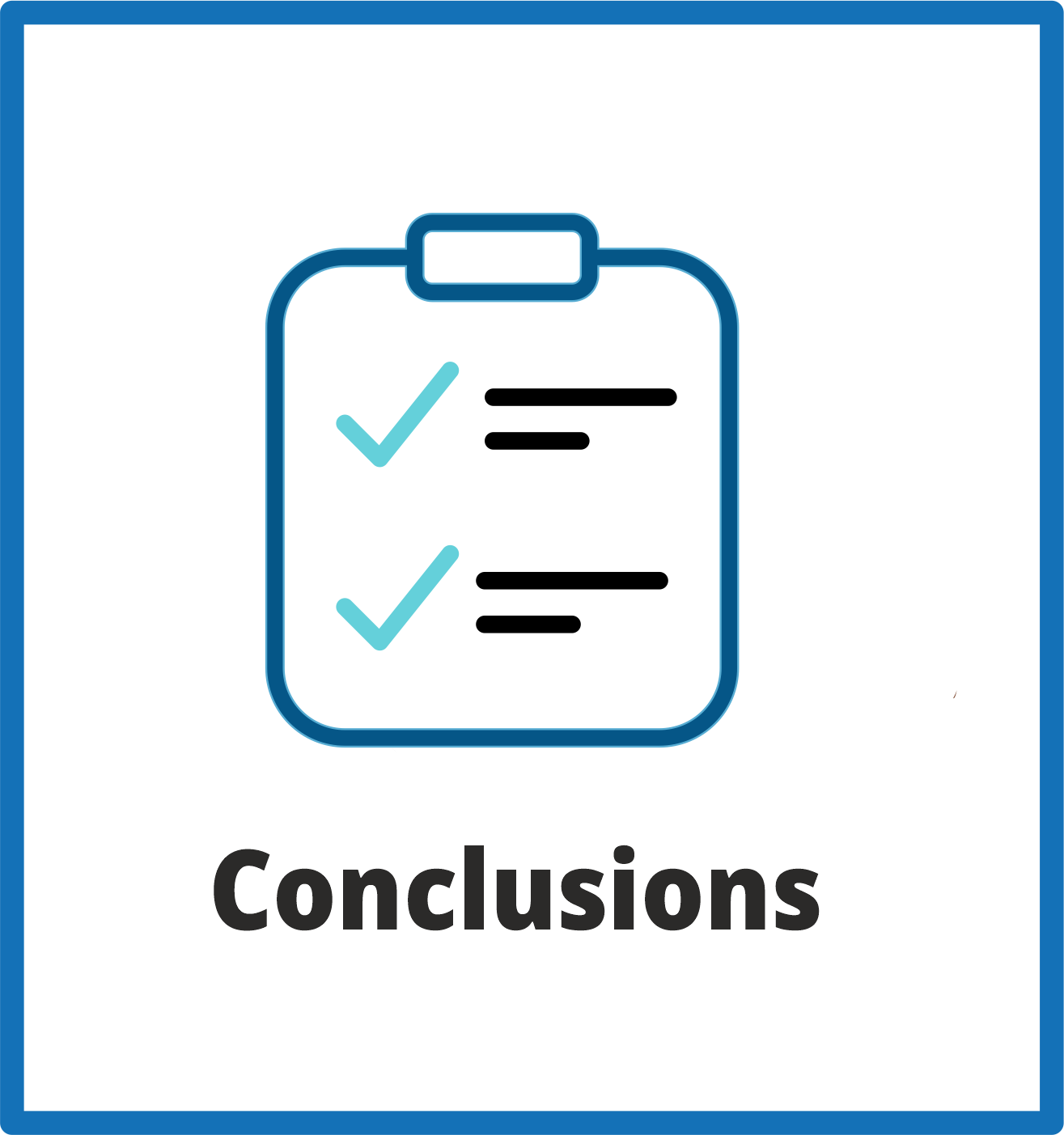 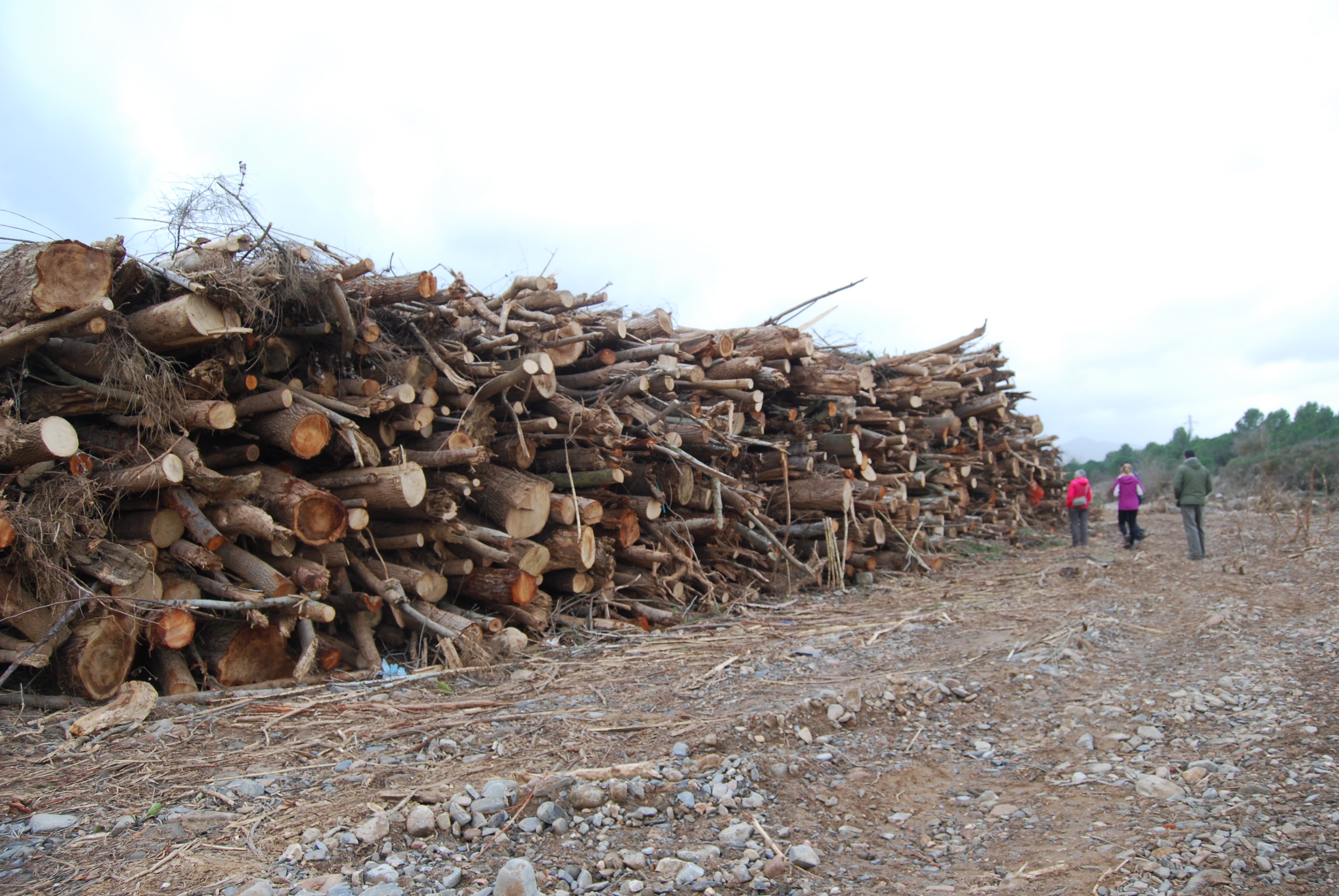 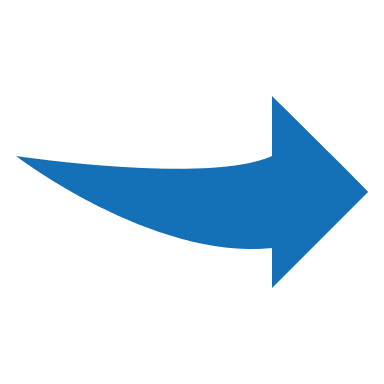 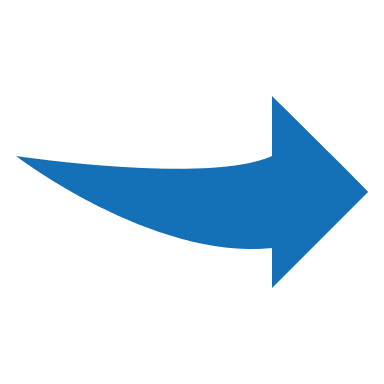 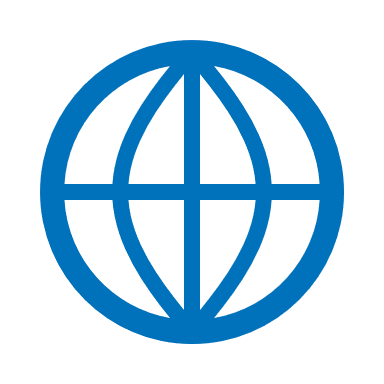 M. Génova
1
Orthophoto post-flood ICGG CC by 4.0 [on line]
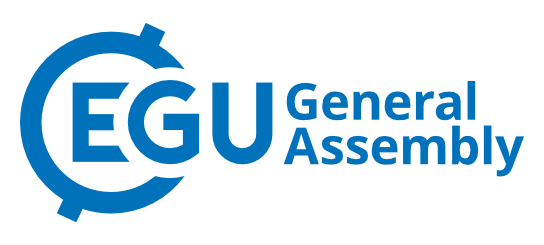 LOCATION OF THE STUDY AREA:  
THE FRANCOLÍ RIVER
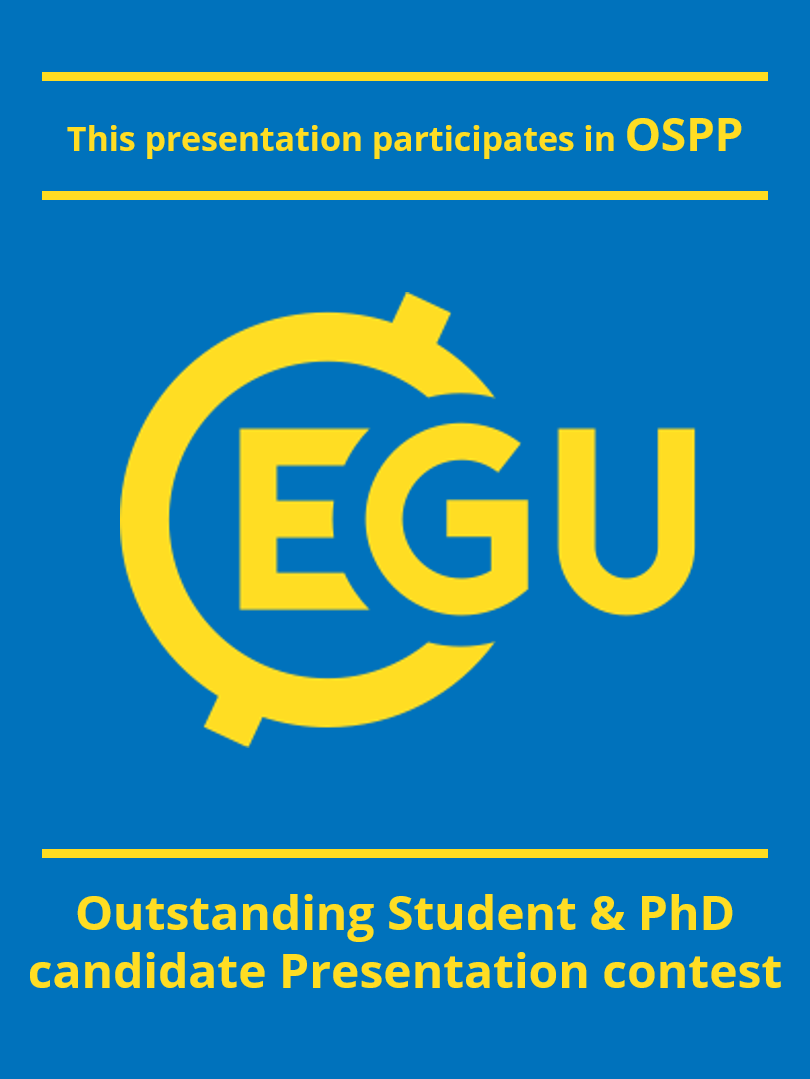 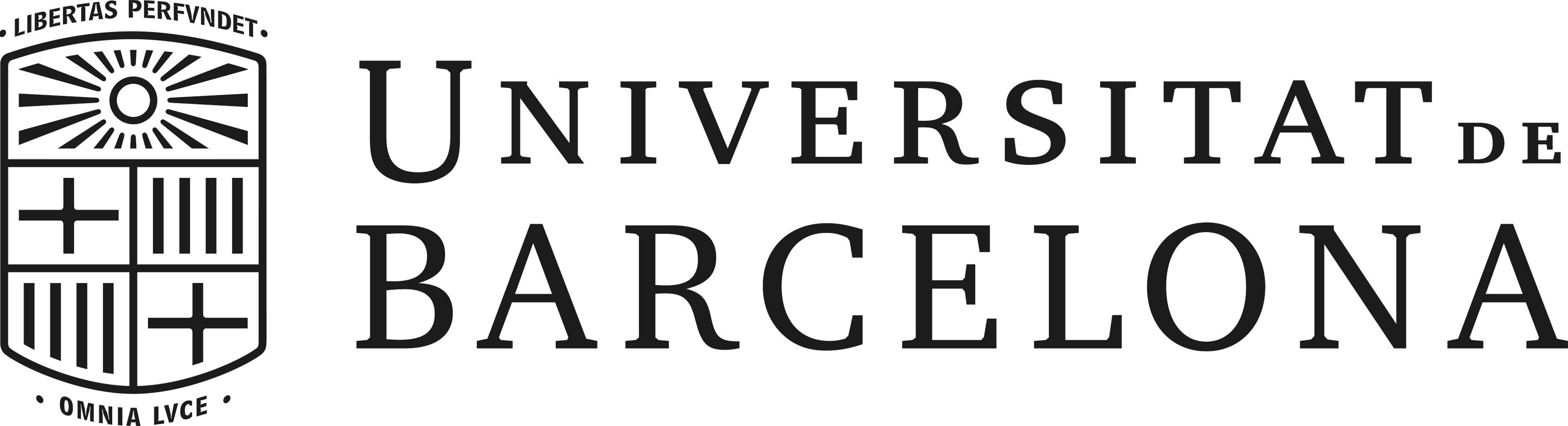 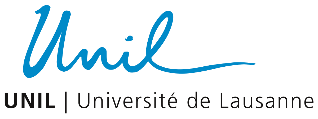 24 – 28 April 2023
llanosvalera@ub.edu
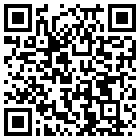 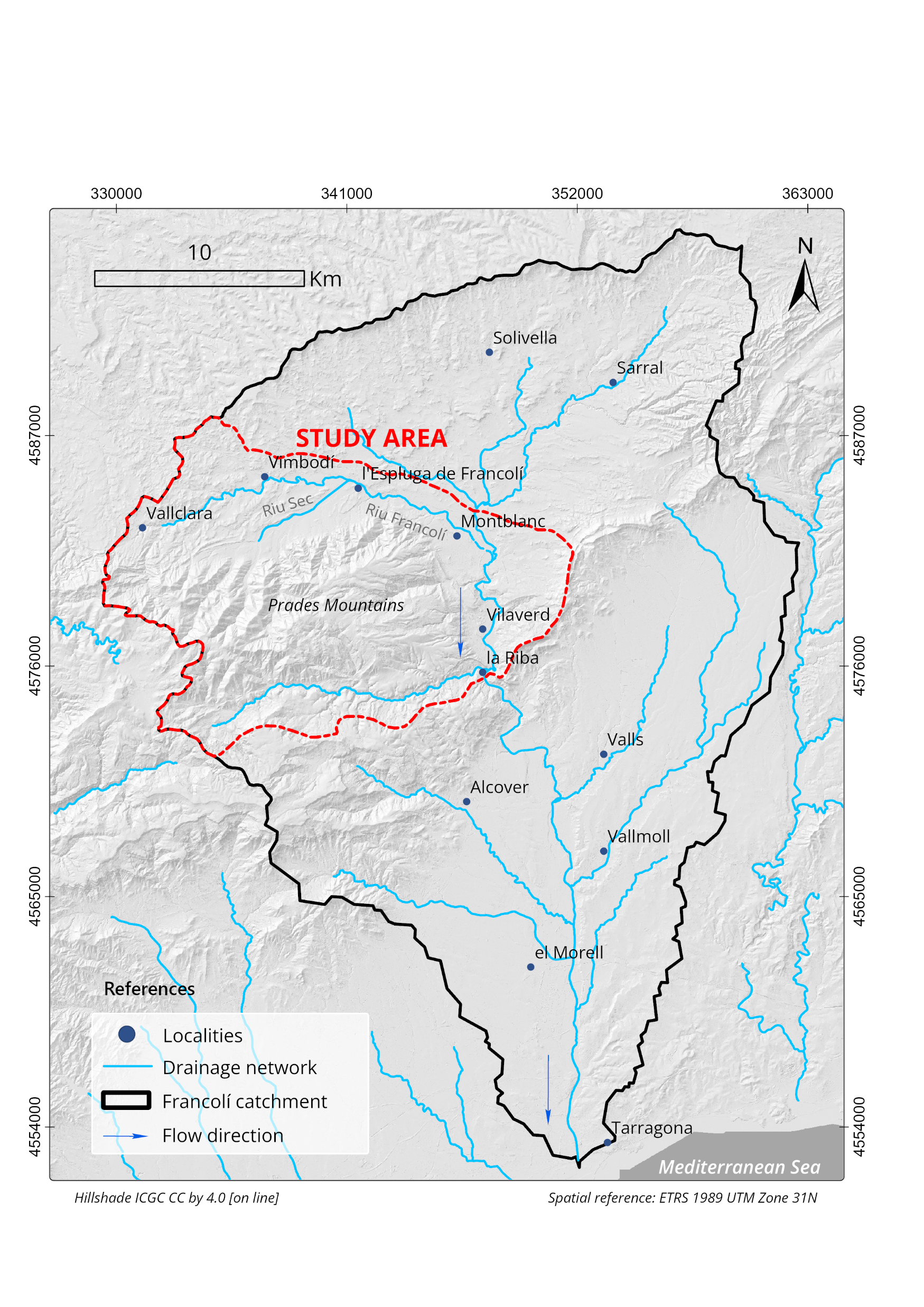 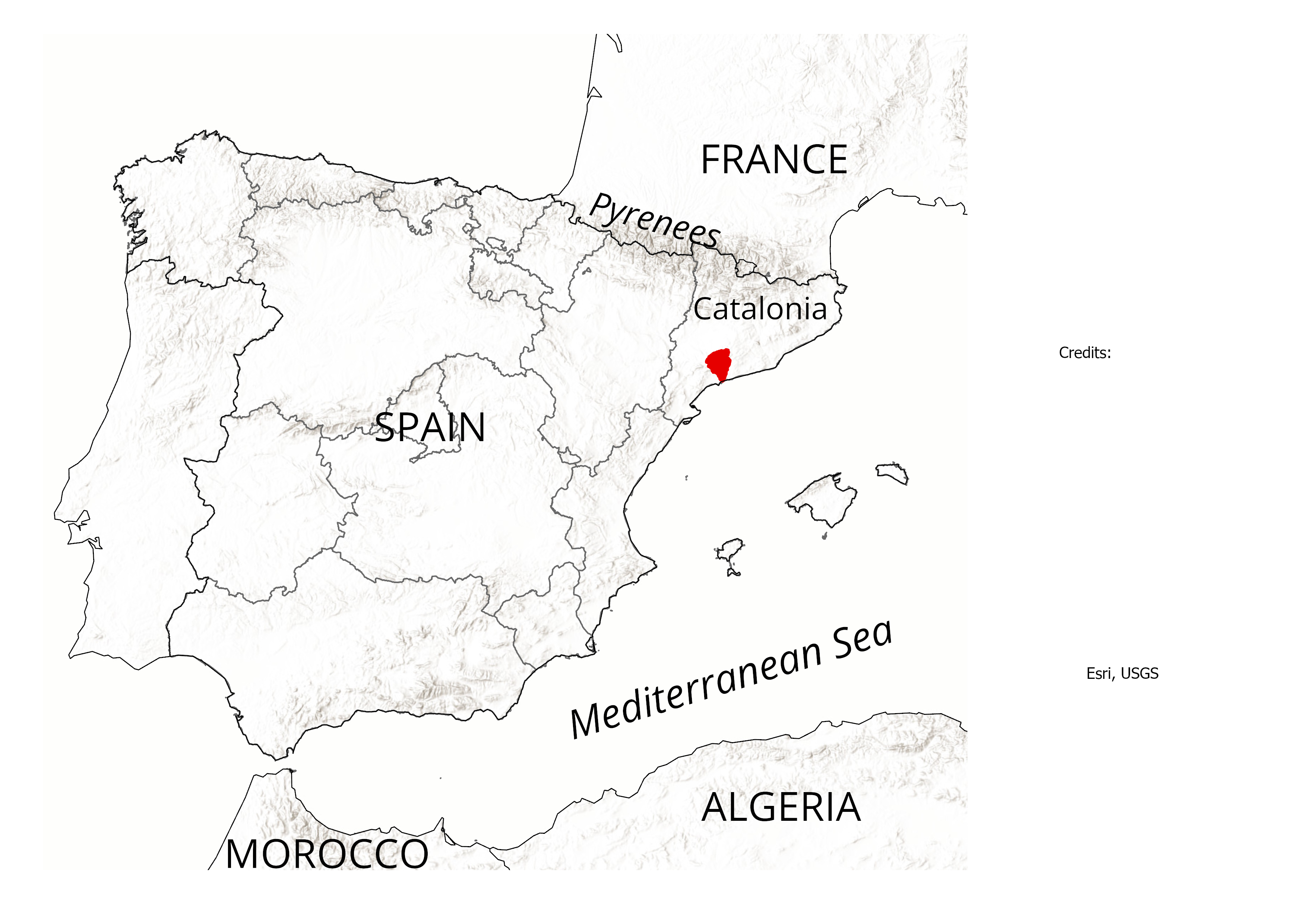 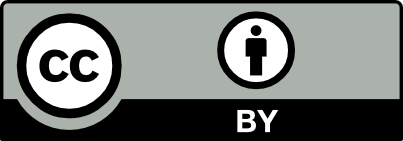 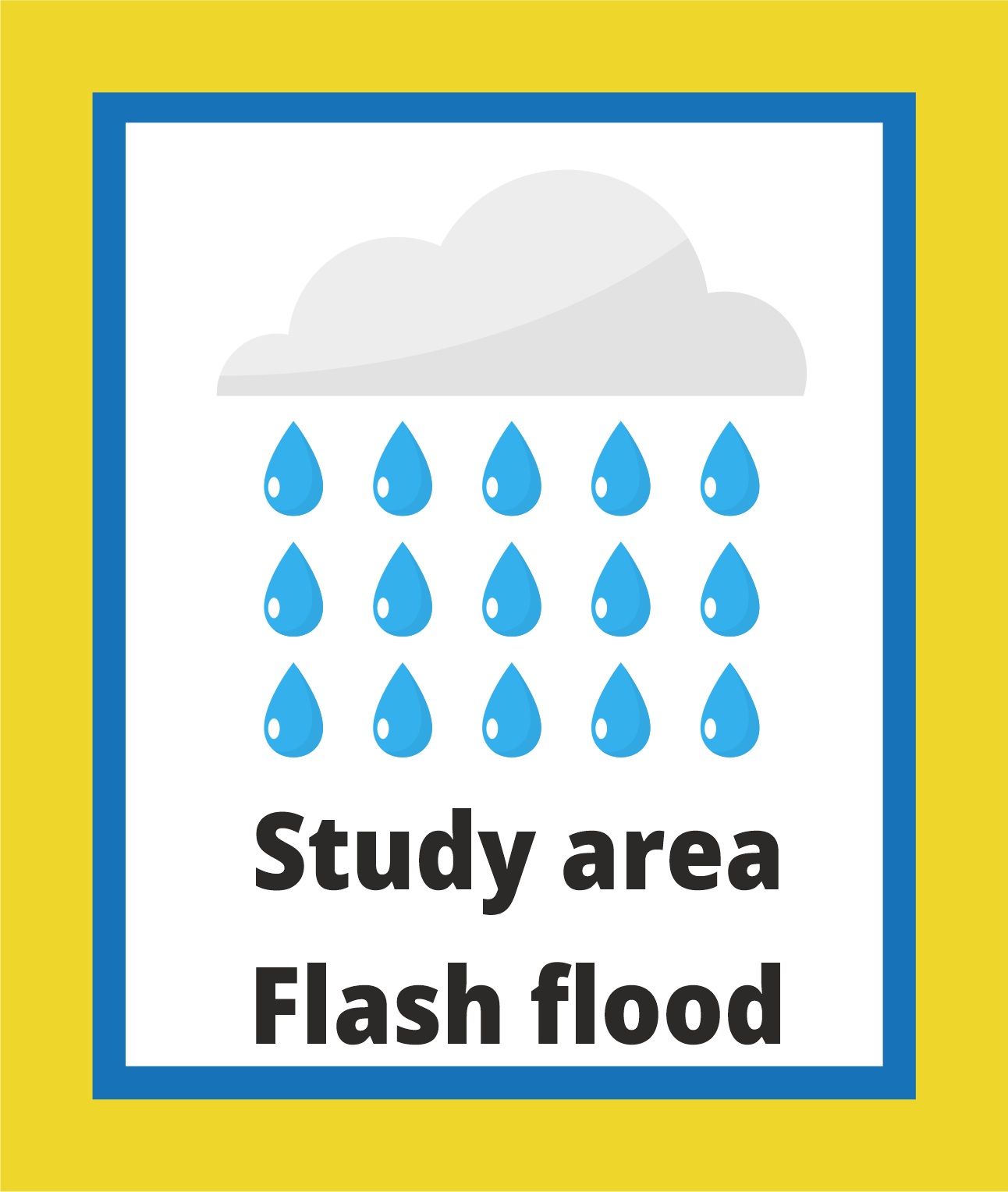 1/2
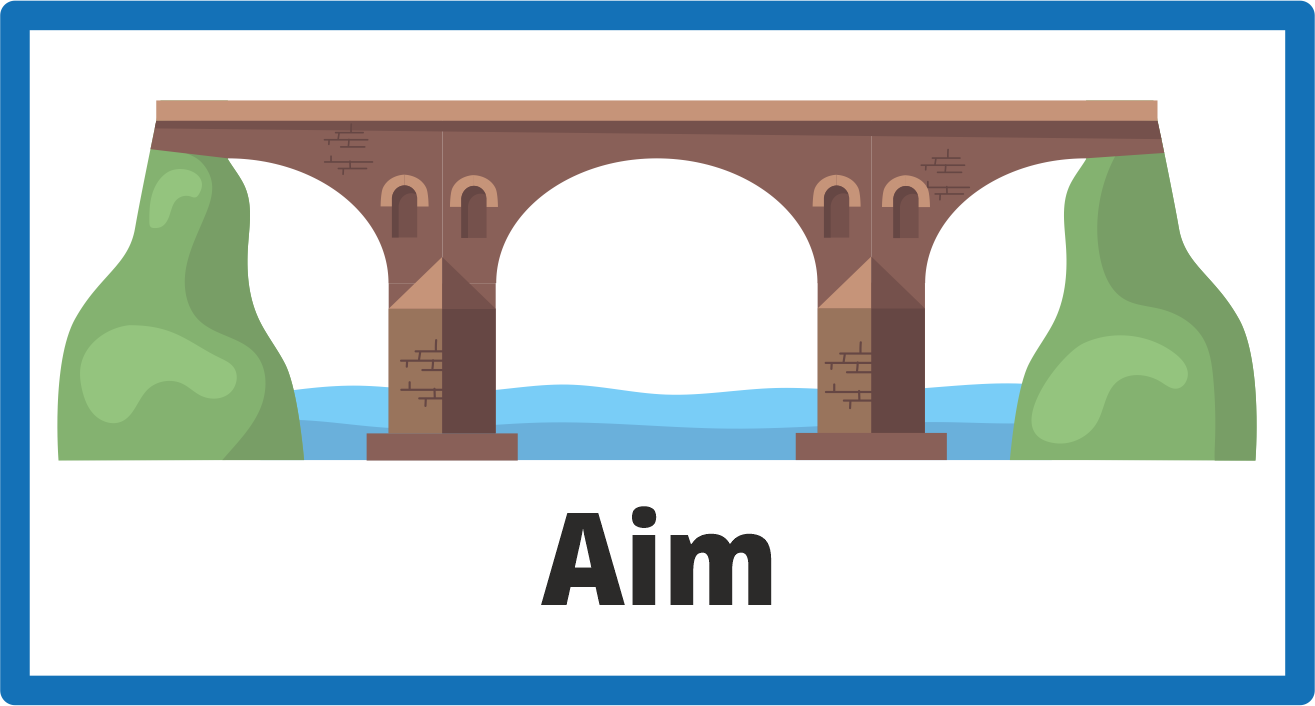 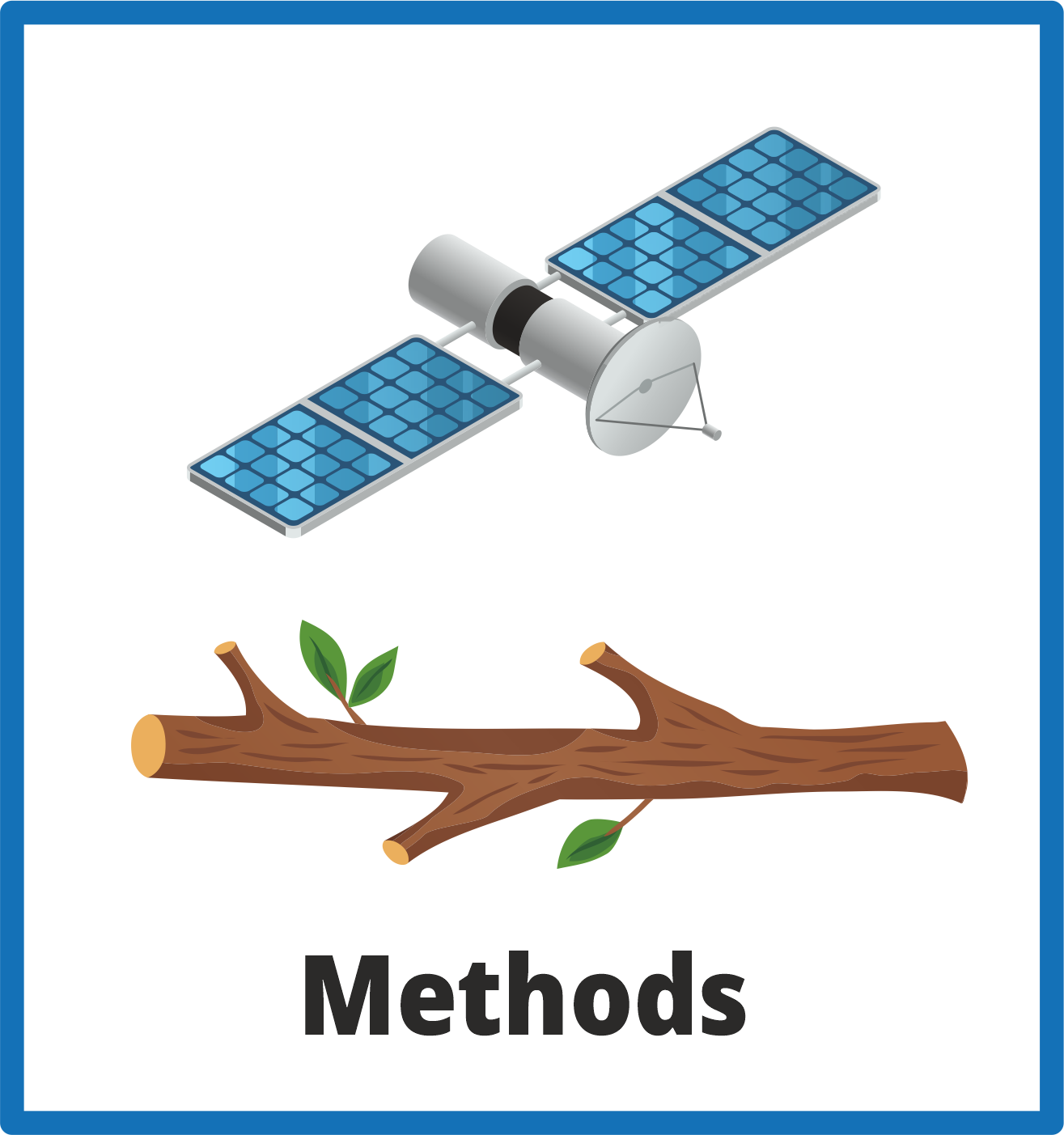 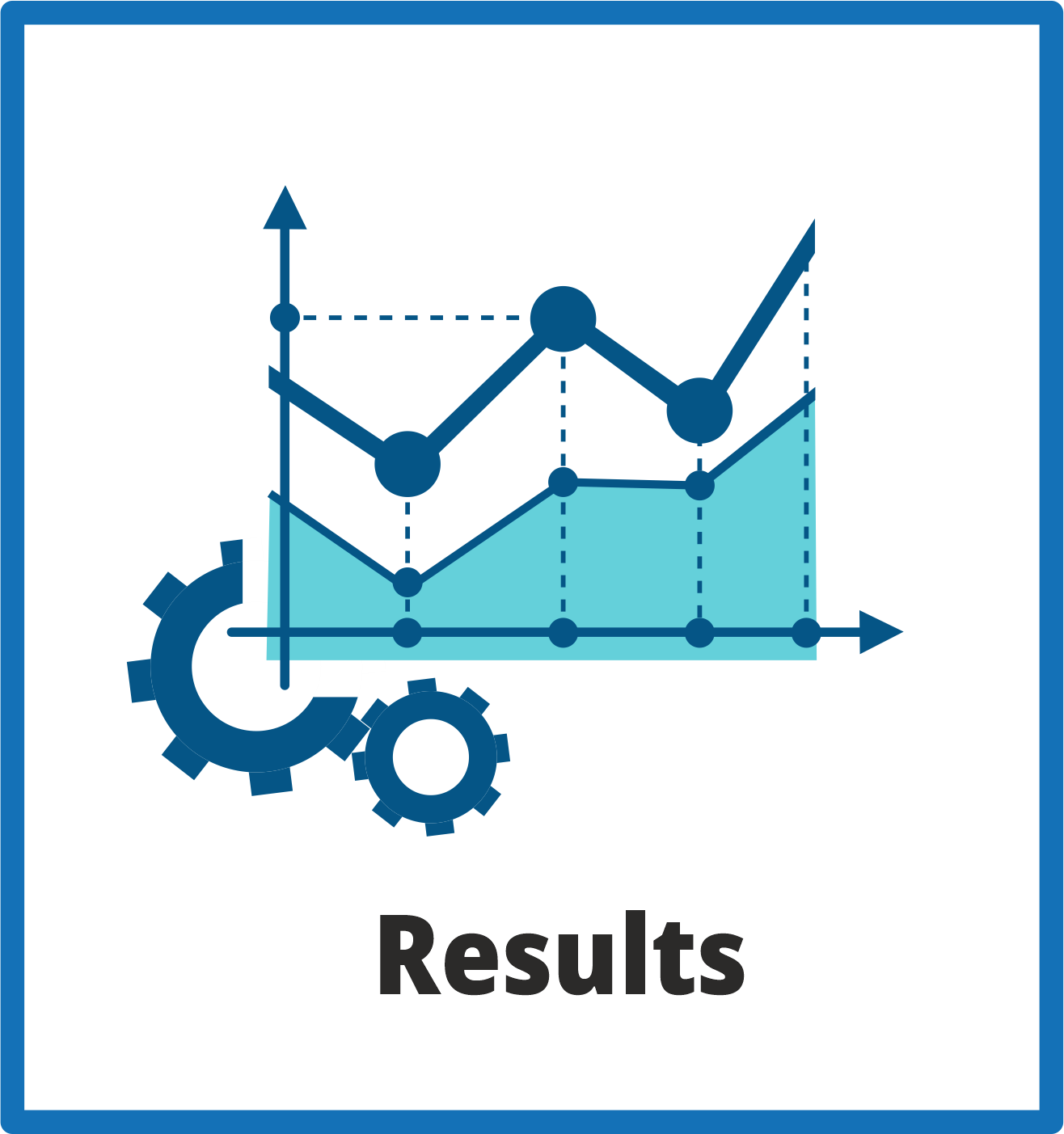 Warm Mediterranean climate and rainfall hydrological regime.
Subtropical high pressures in summer mild and rainy autumns.
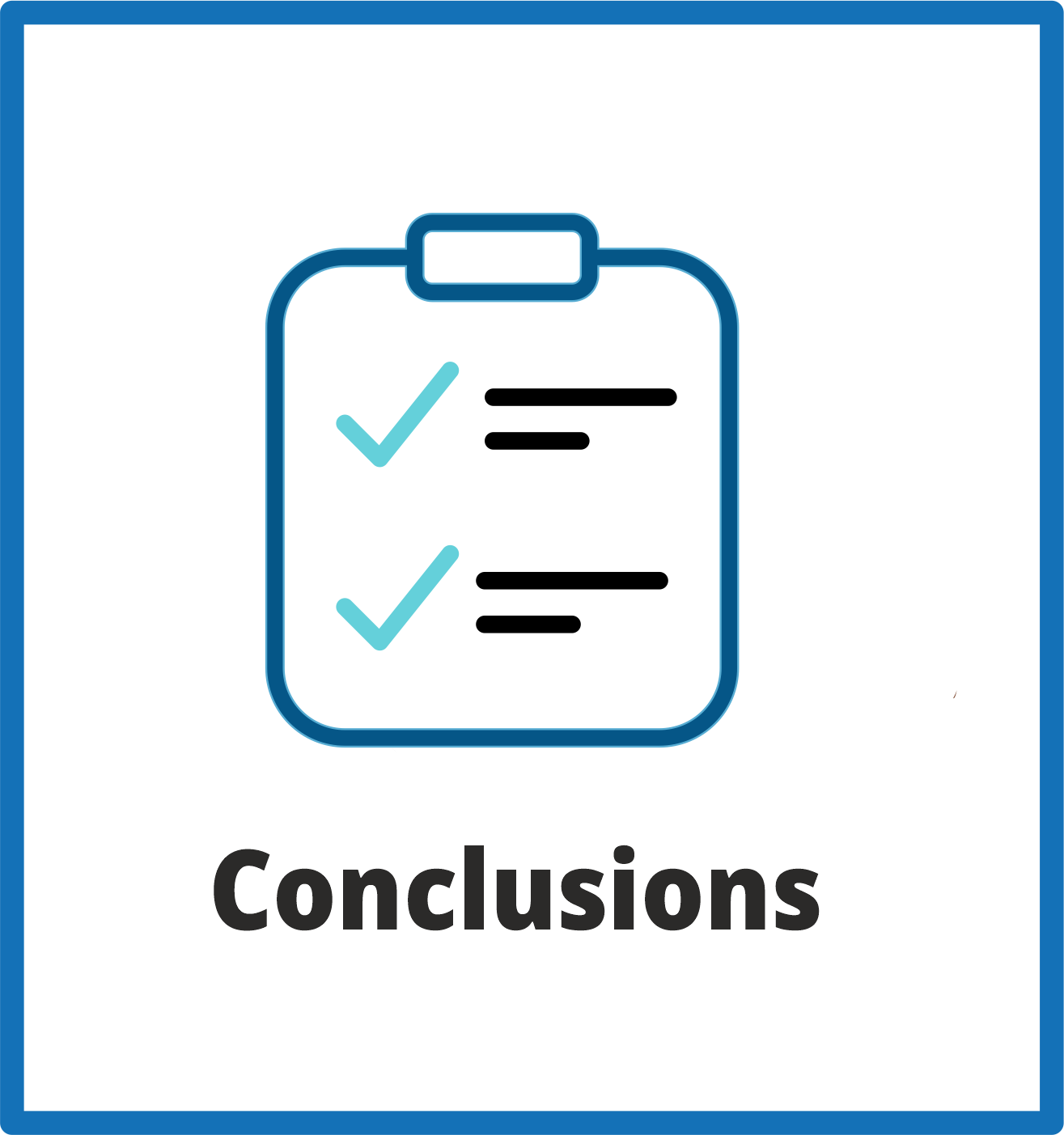 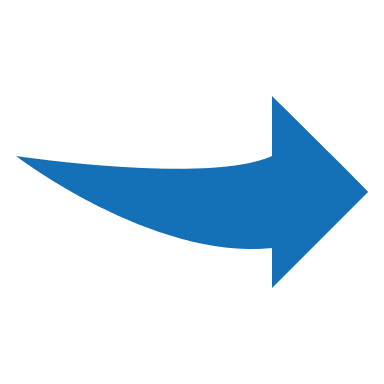 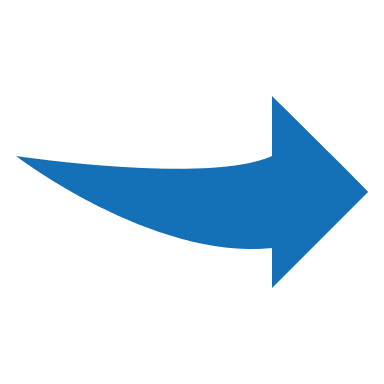 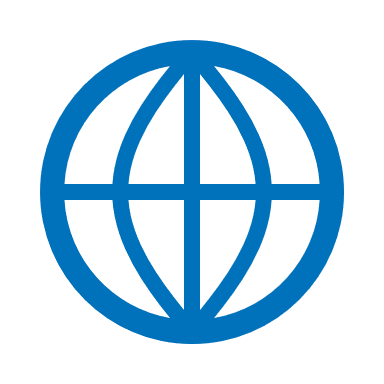 2
FLASH FLOOD EVENT (22nd OCTOBER 2019)
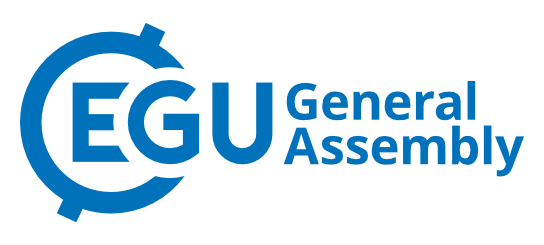 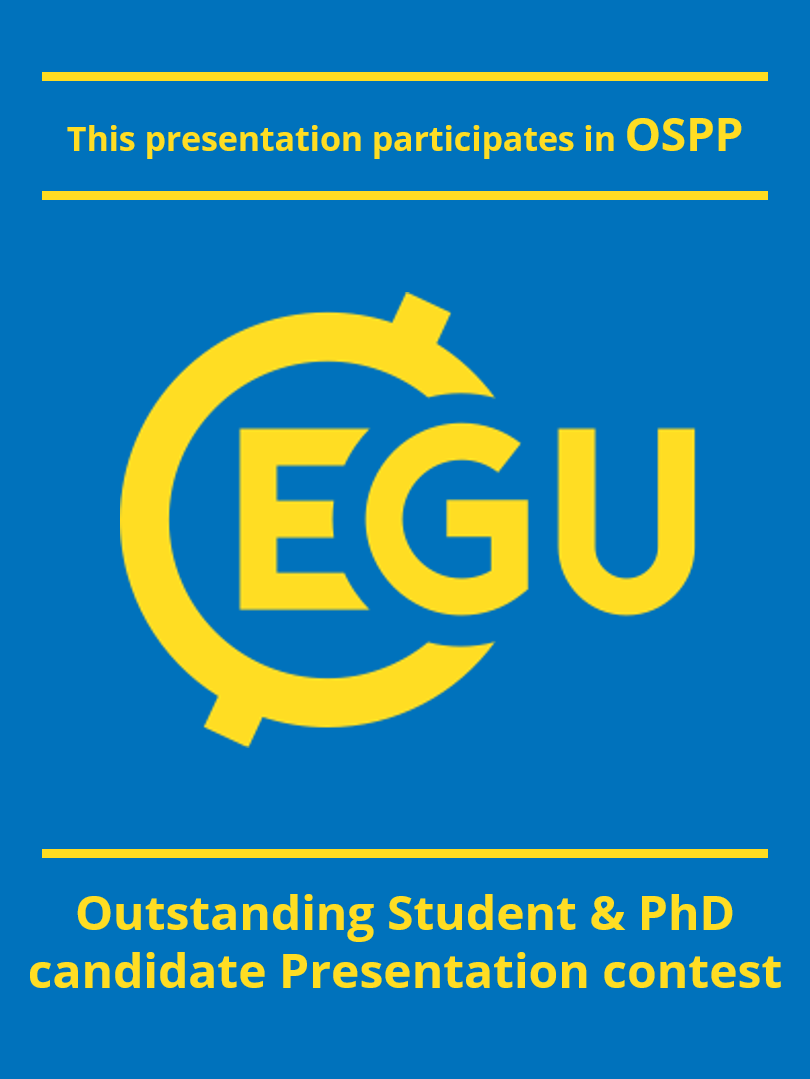 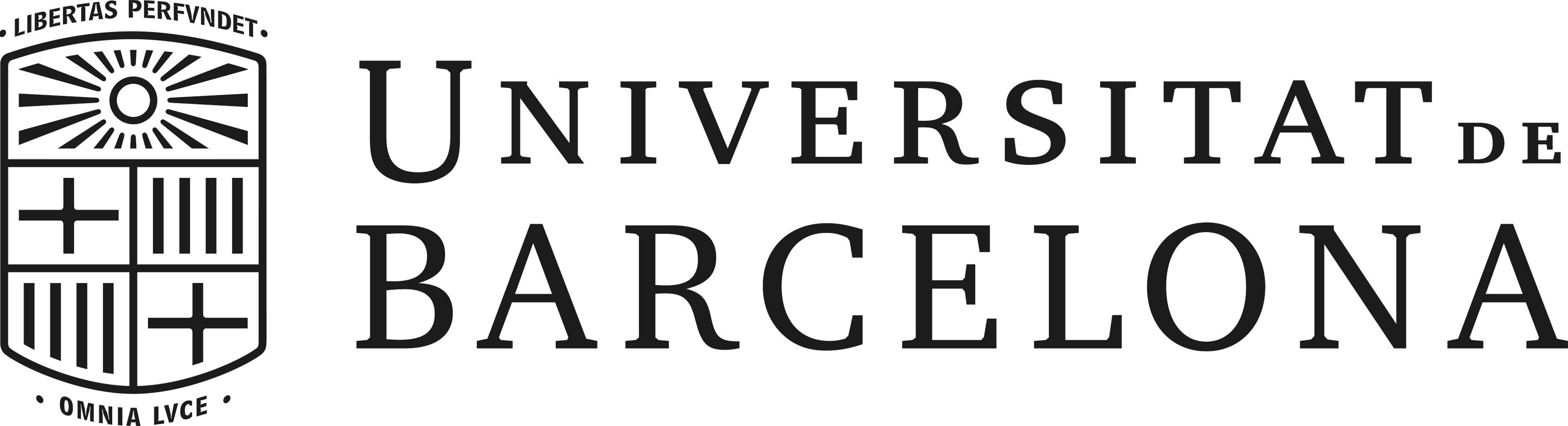 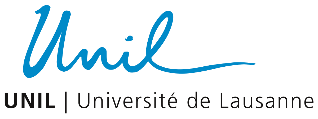 24 – 28 April 2023
llanosvalera@ub.edu
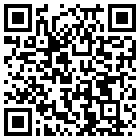 Discharge: 780 m3/s in Montblanc (Poll, 2021)
Return period:  50 -100 years
Accumulated rainfall: 299 mm (12 hours) (Martin-Vide et al., 2023)
Significant bio-geomorphological changes; large quantity of trees eroded
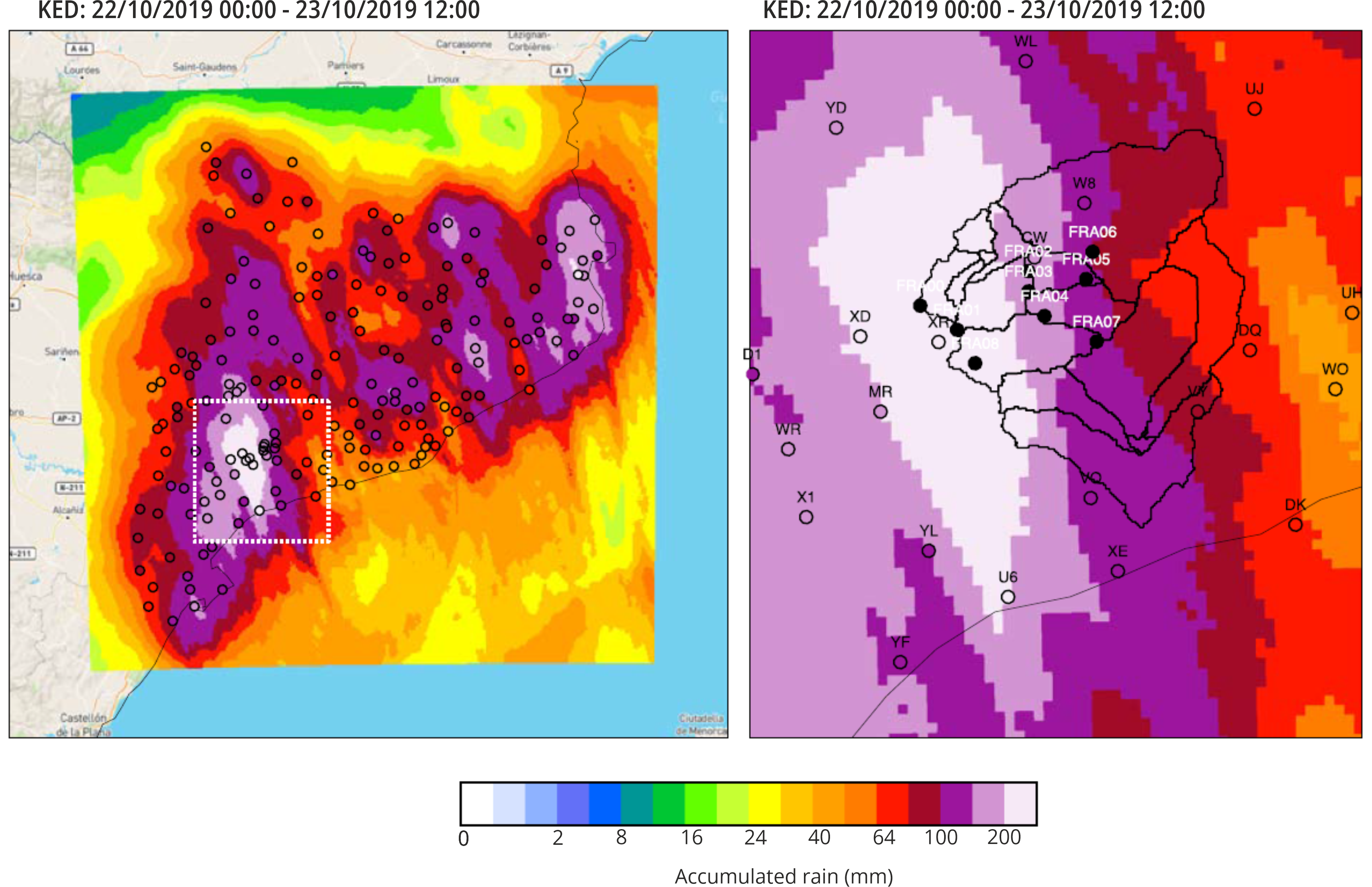 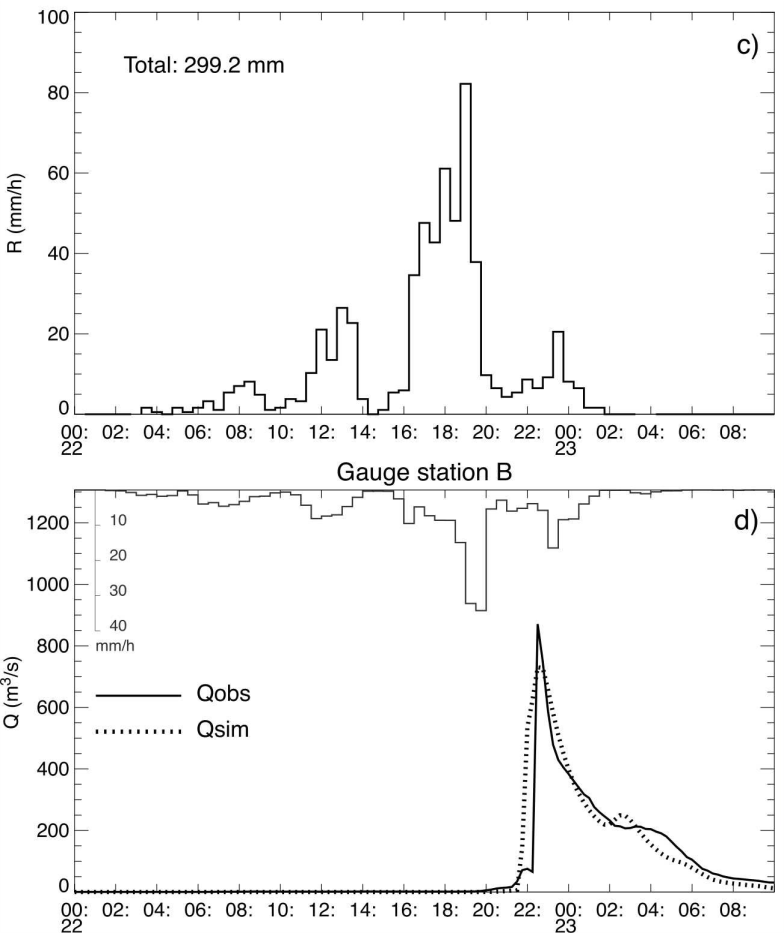 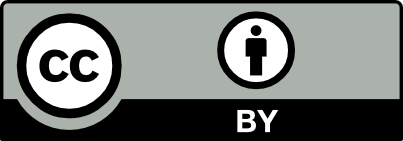 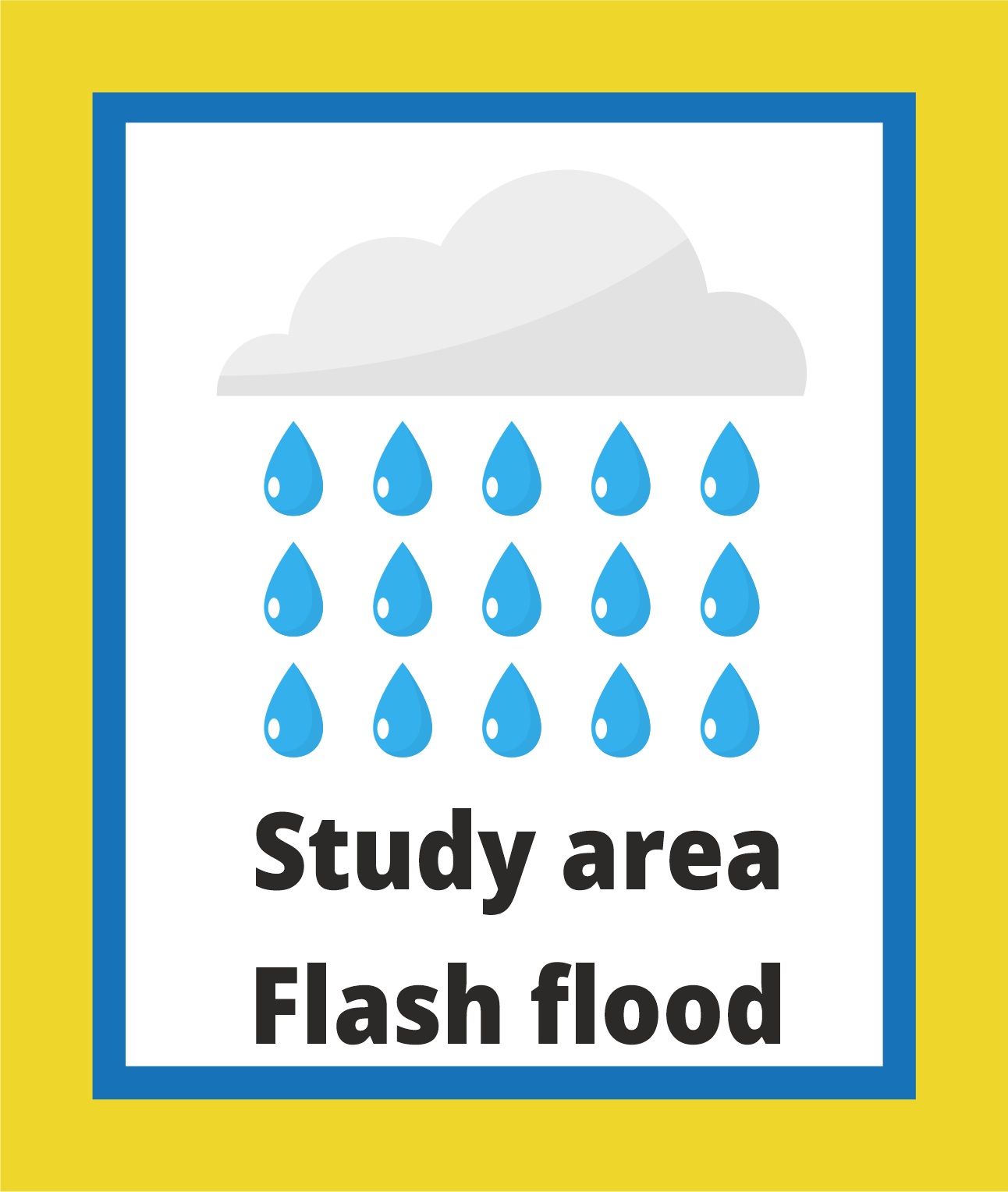 ACCUMULATED RAIN IN 12 HS (22/10/2019 00:00 – 23/10/2019 12:00)
Rainfall and Discharge
2/2
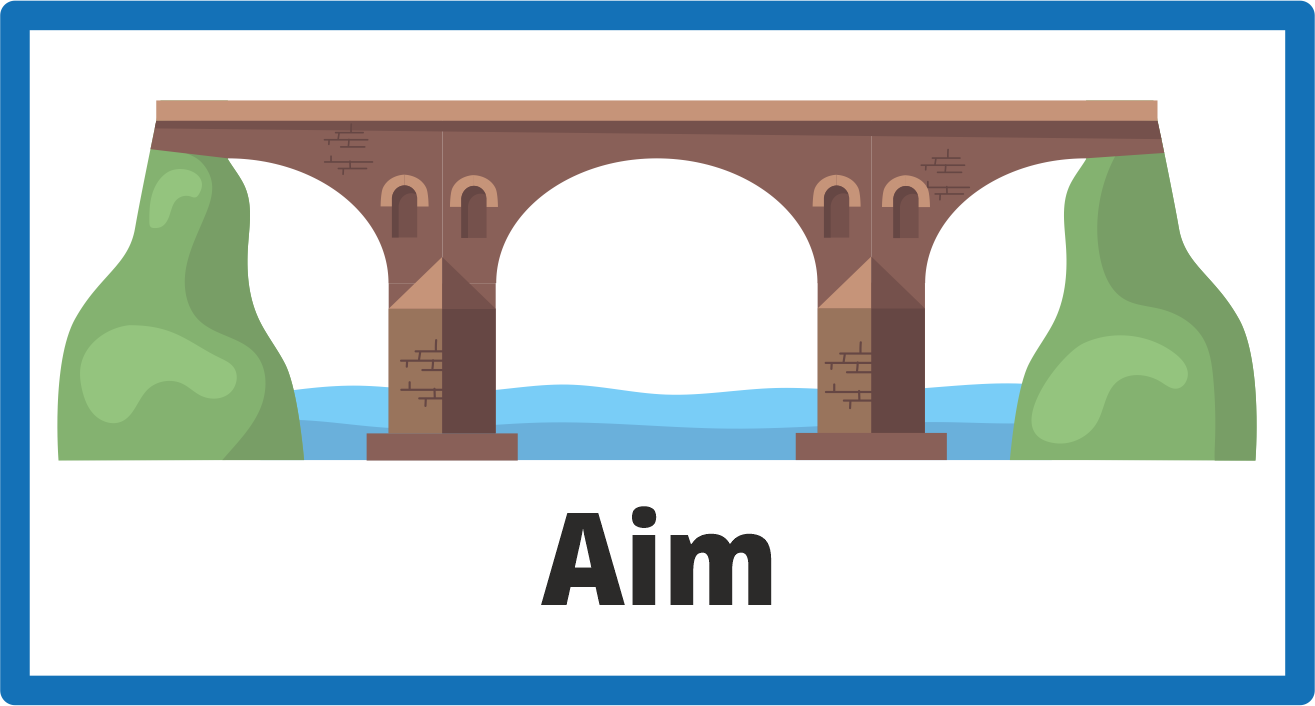 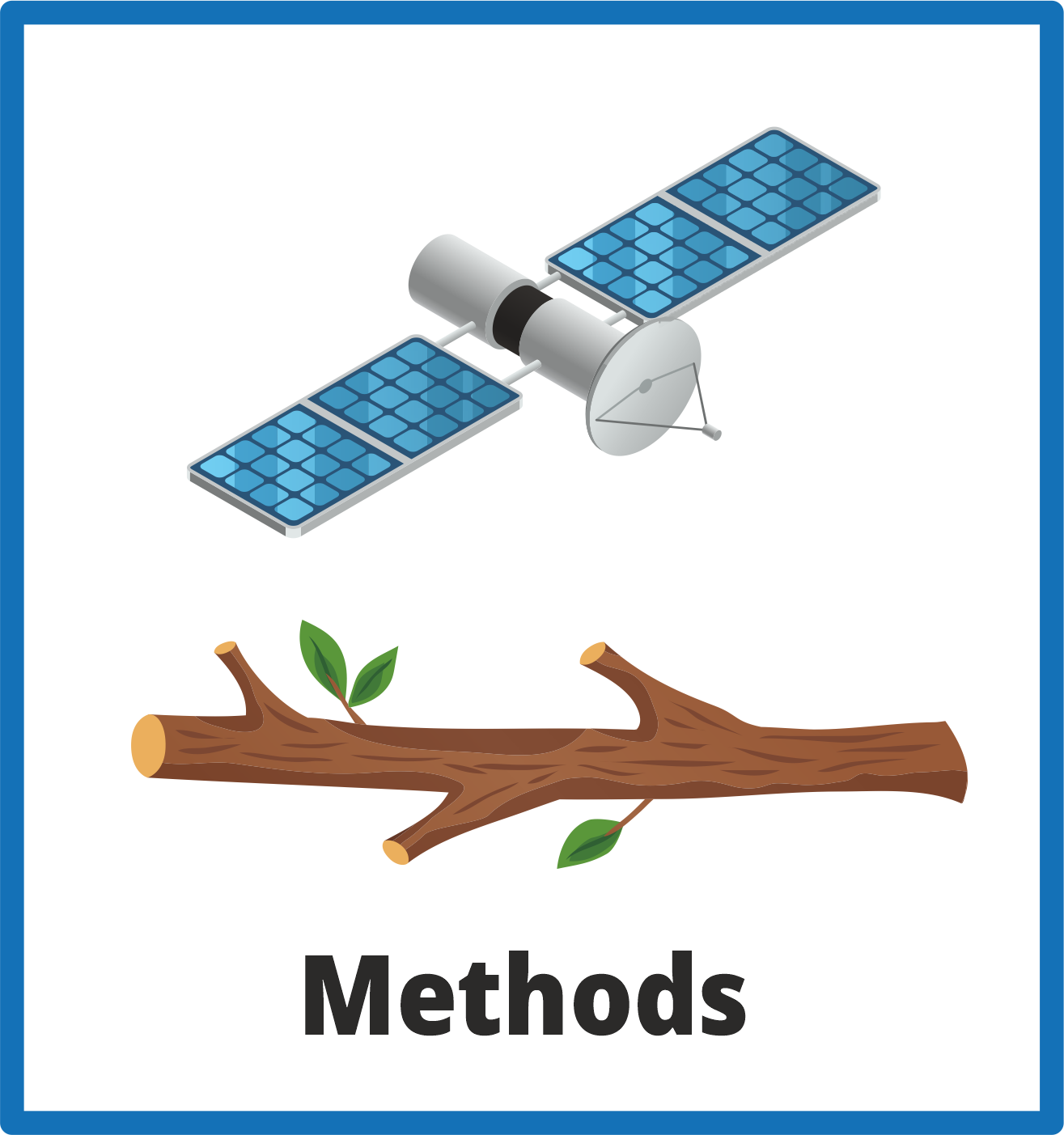 B
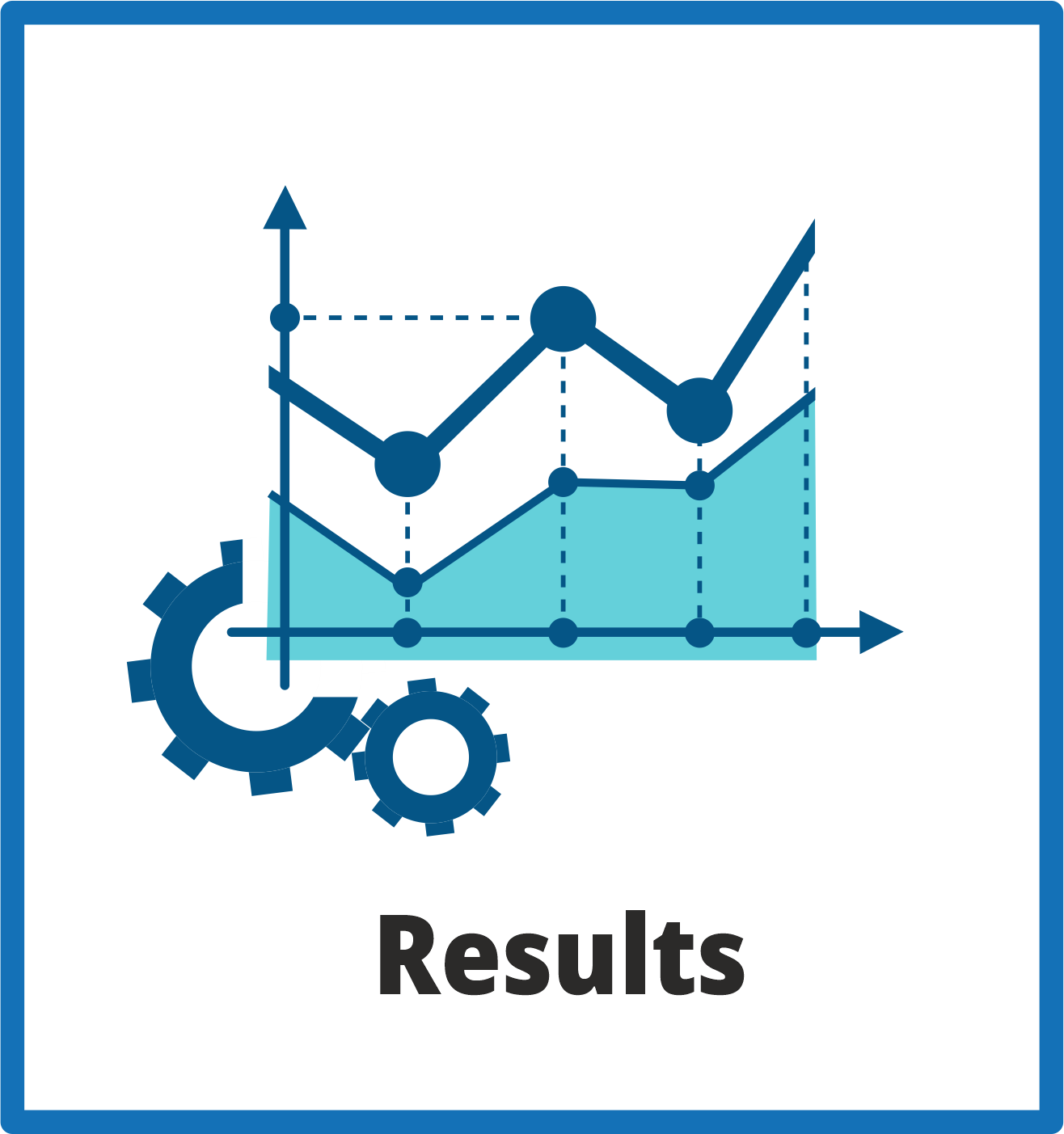 UPC, 2020
UPC, 2020
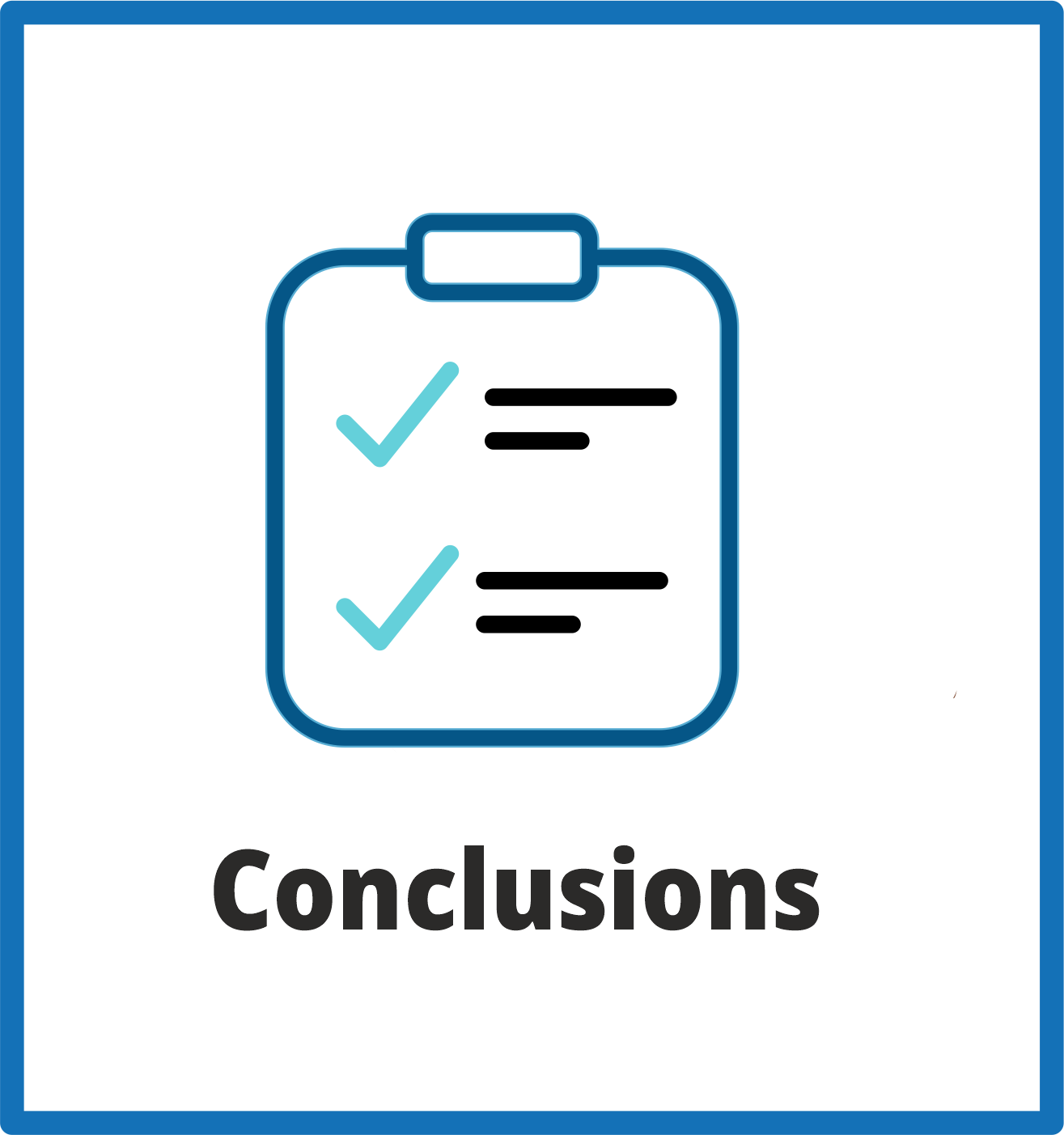 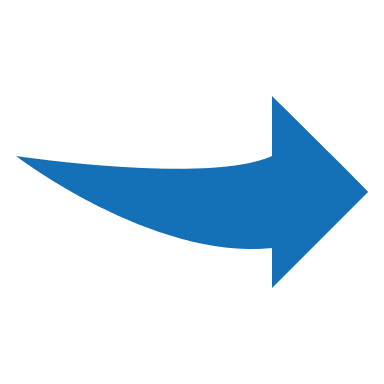 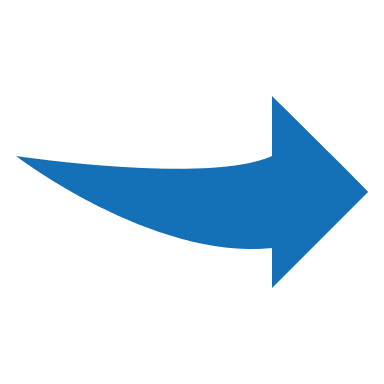 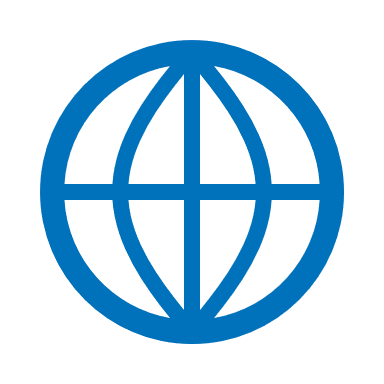 3
Martin-Vide et al., 2023
AIM – RESEARCH QUESTIONS
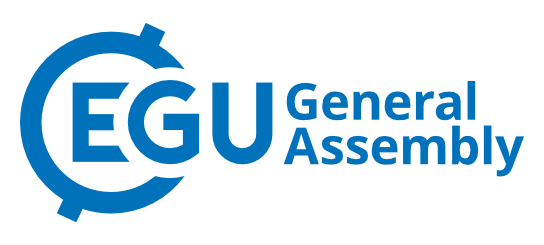 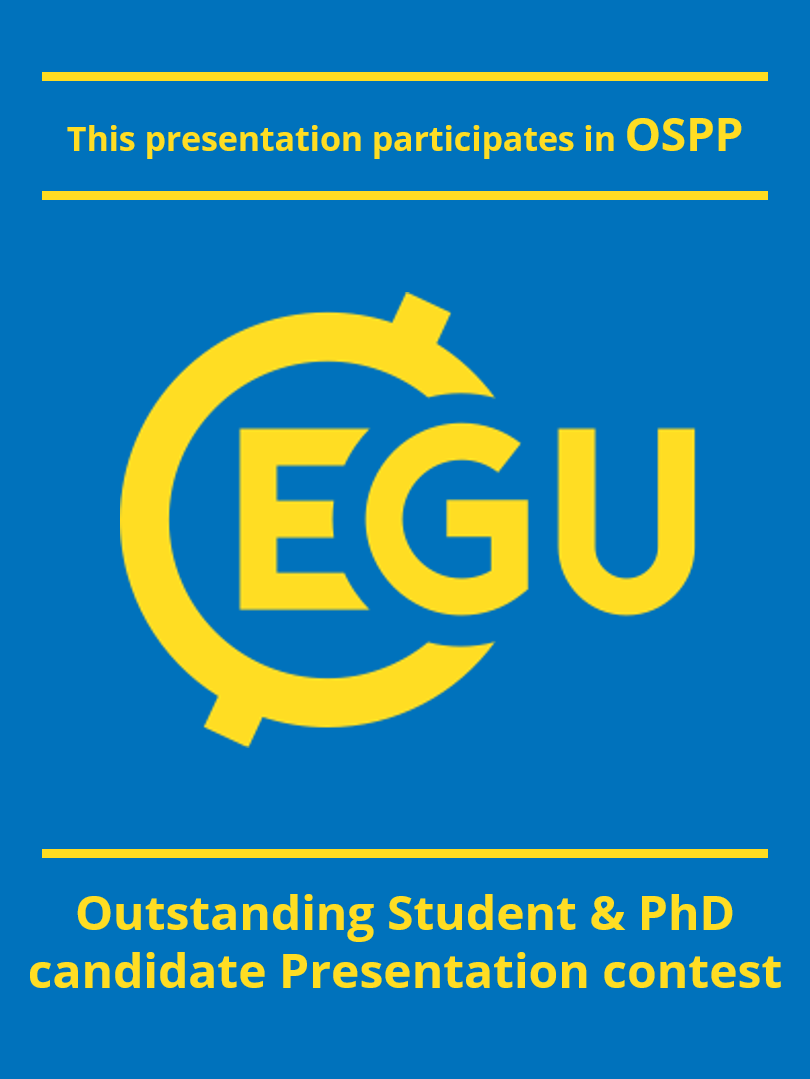 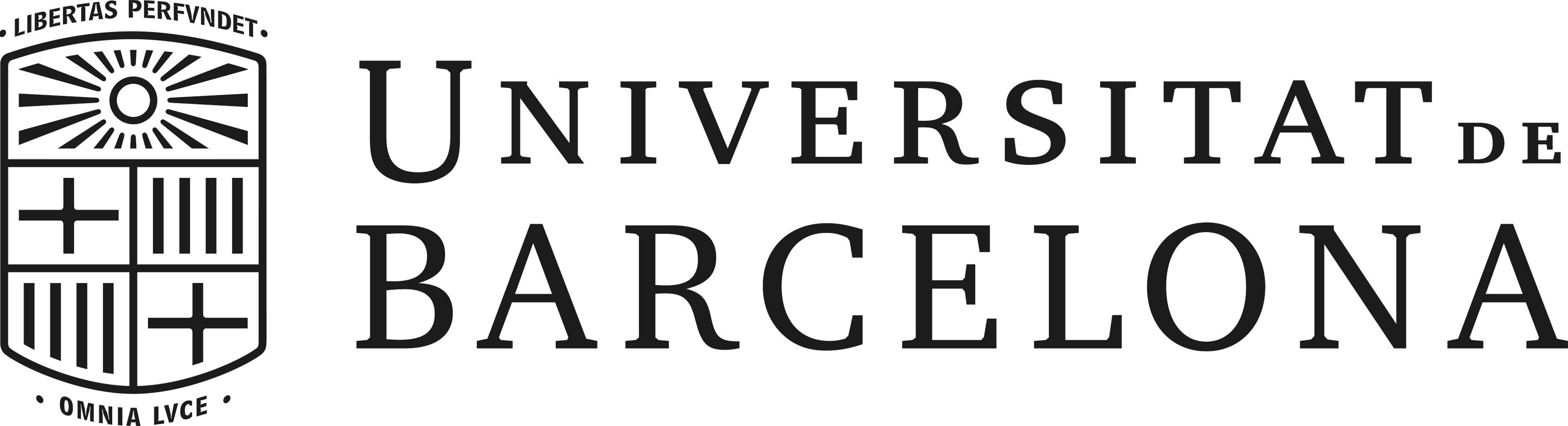 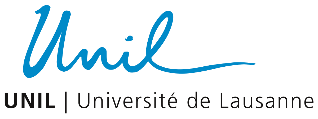 24 – 28 April 2023
llanosvalera@ub.edu
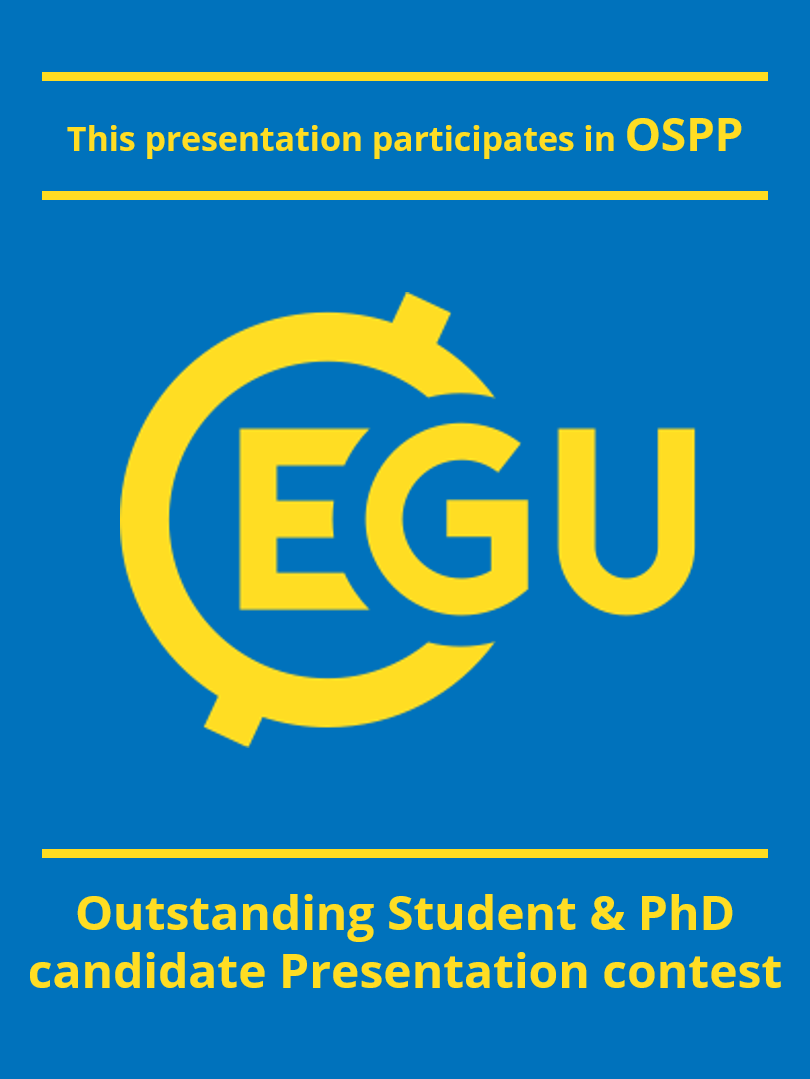 Goal: IMPROVE FLOOD HAZARD ASSESMENT
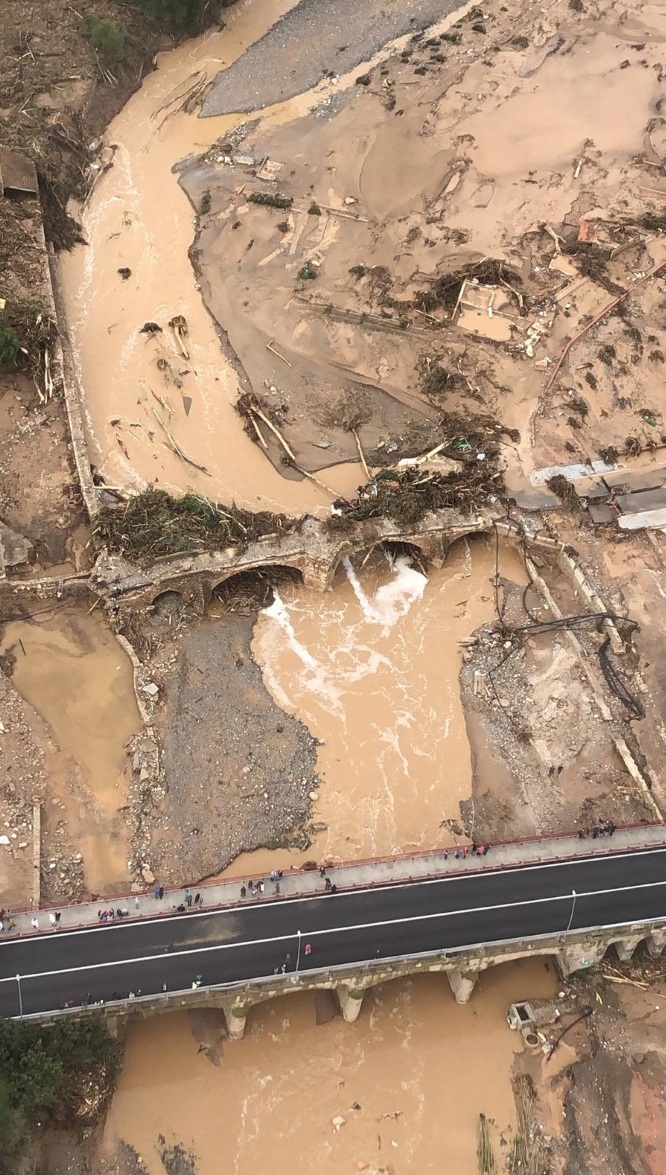 How much, what type of large wood (LW) was deposited, and where, during flood?
Which factors controlled the LW deposition along the river? 
What role did the bridges play in trapping wood? Which bridges trapped more LW, and Why?
How LW accumulations at bridges impacted flooding?
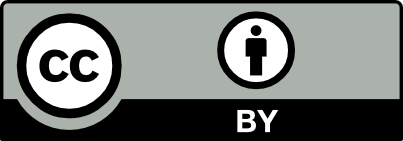 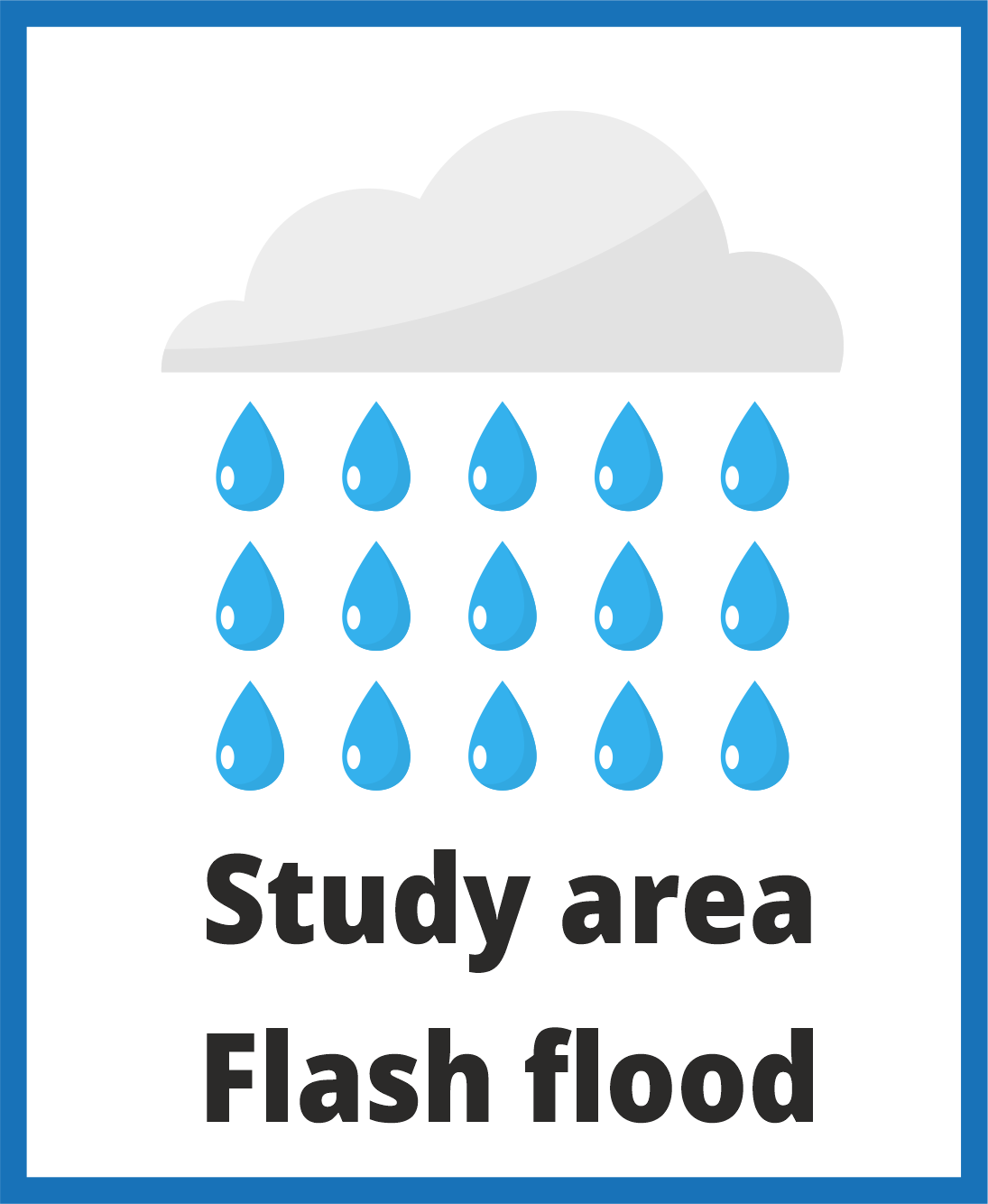 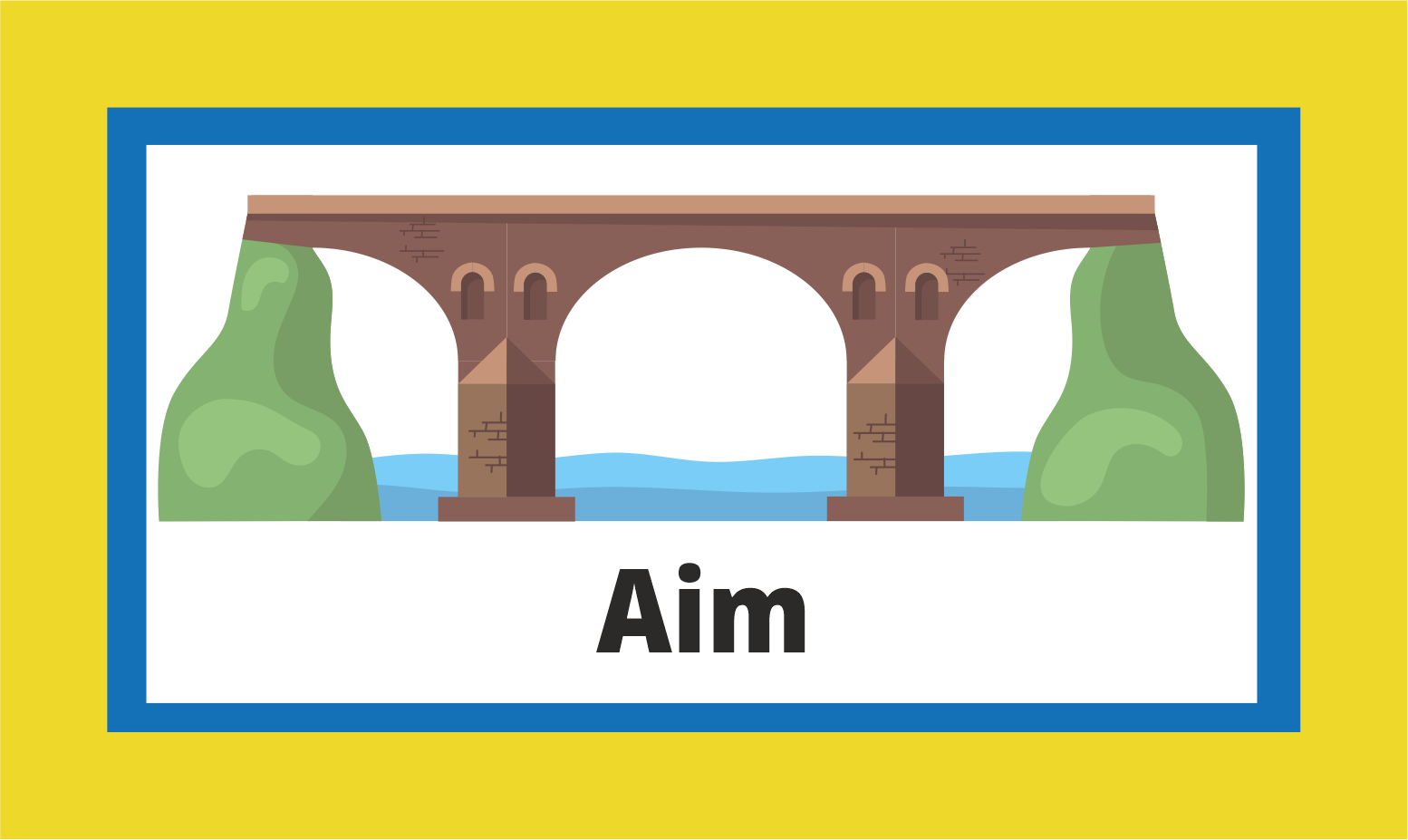 1/1
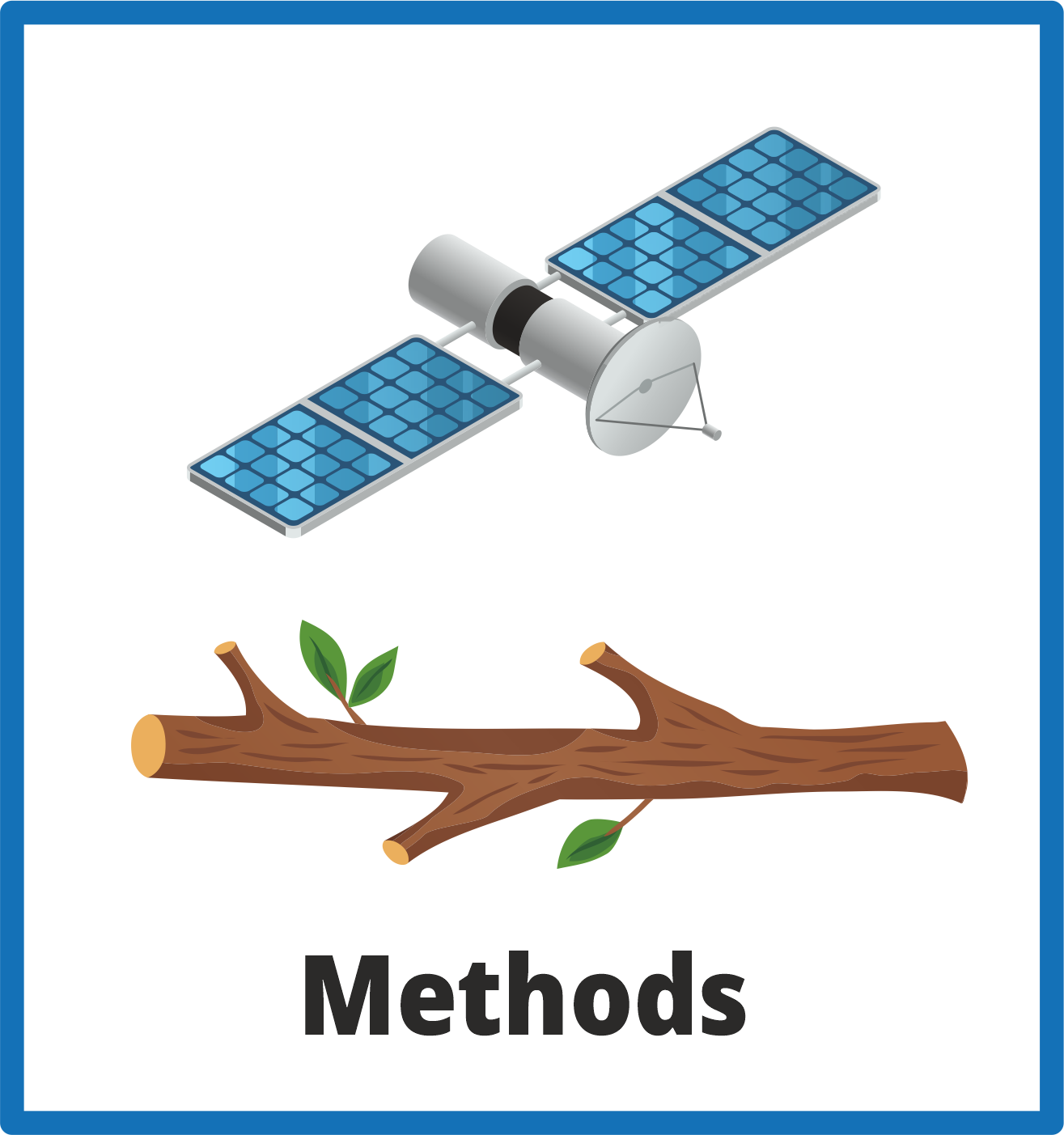 ACN.cat
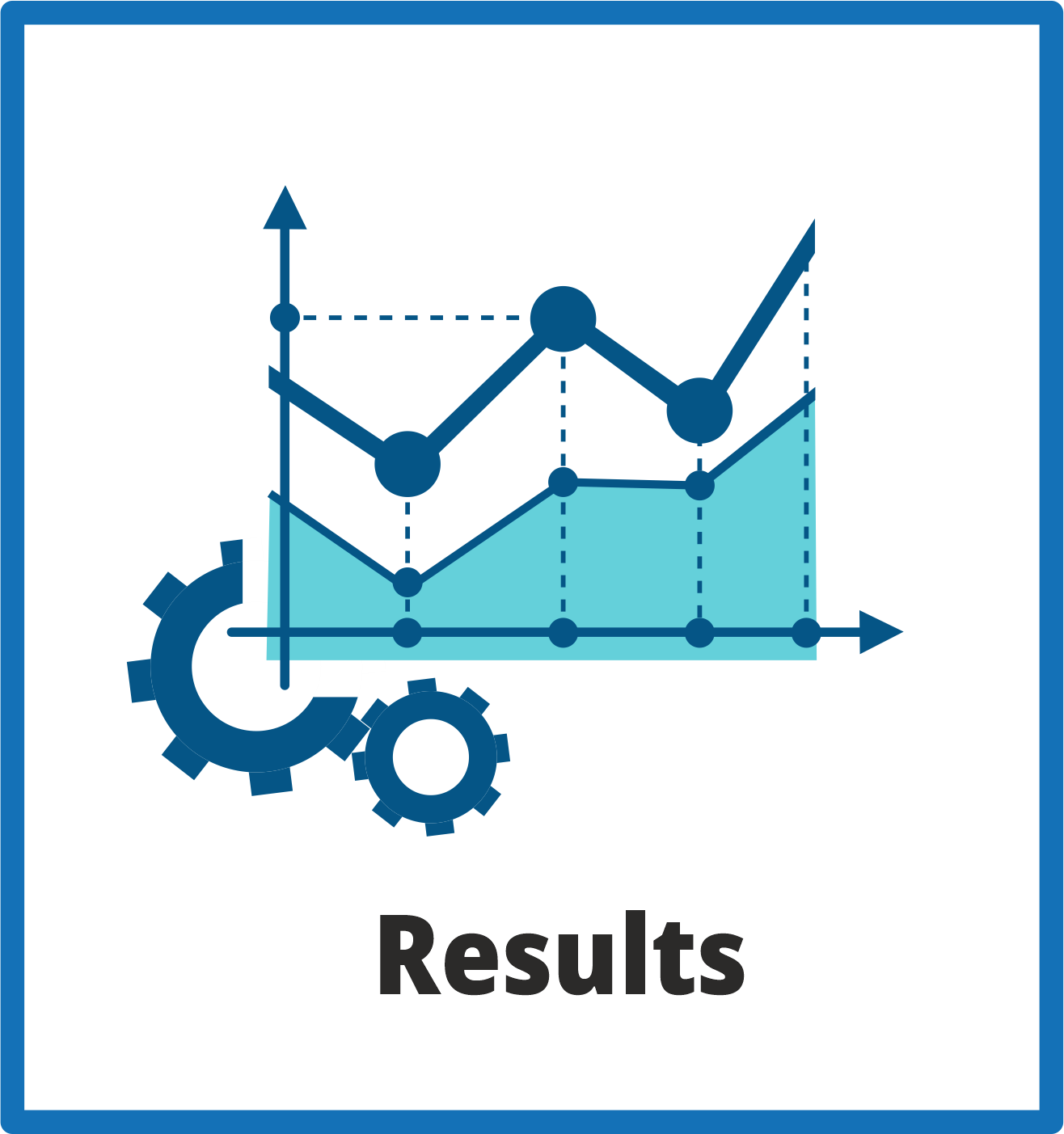 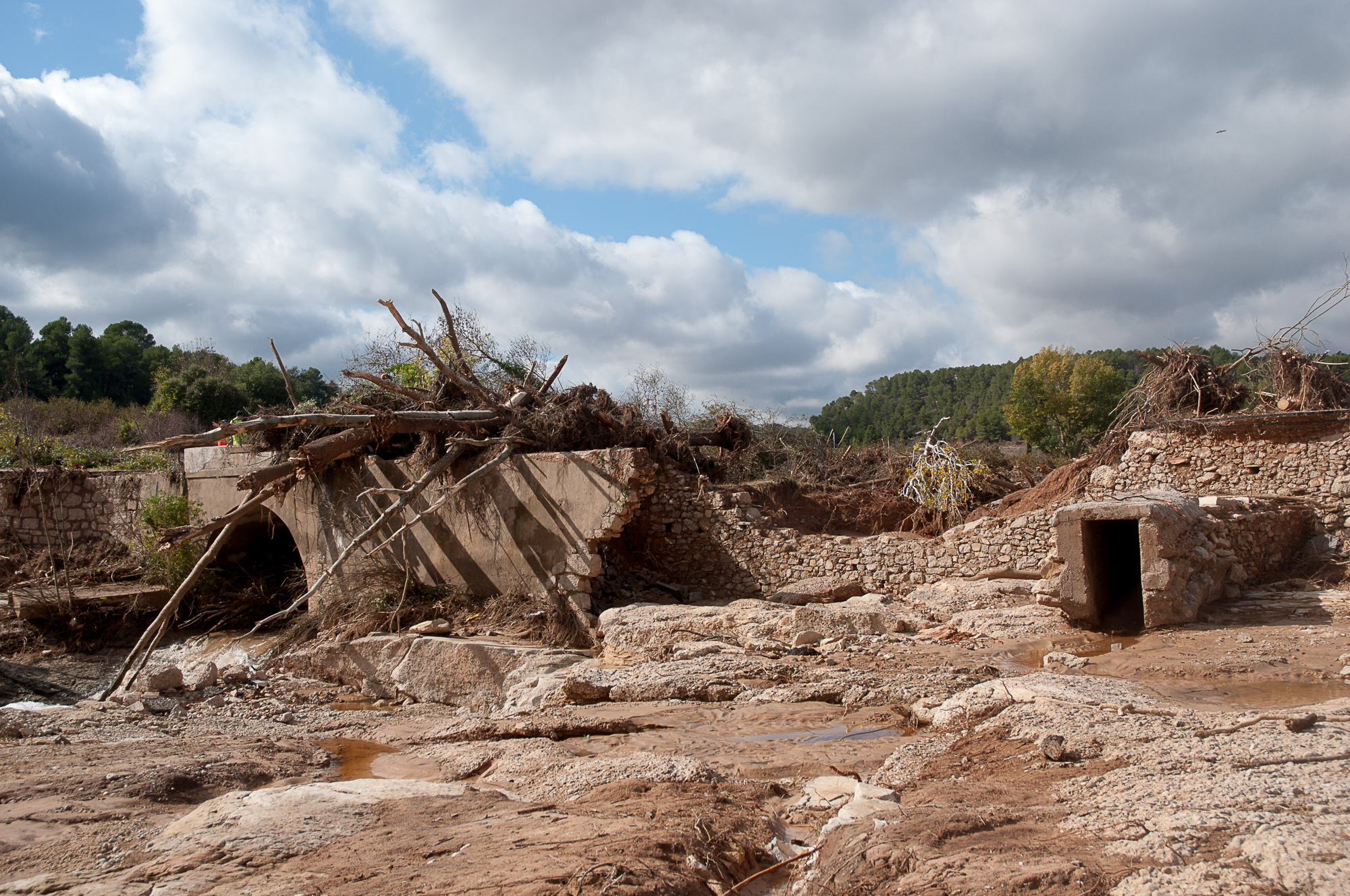 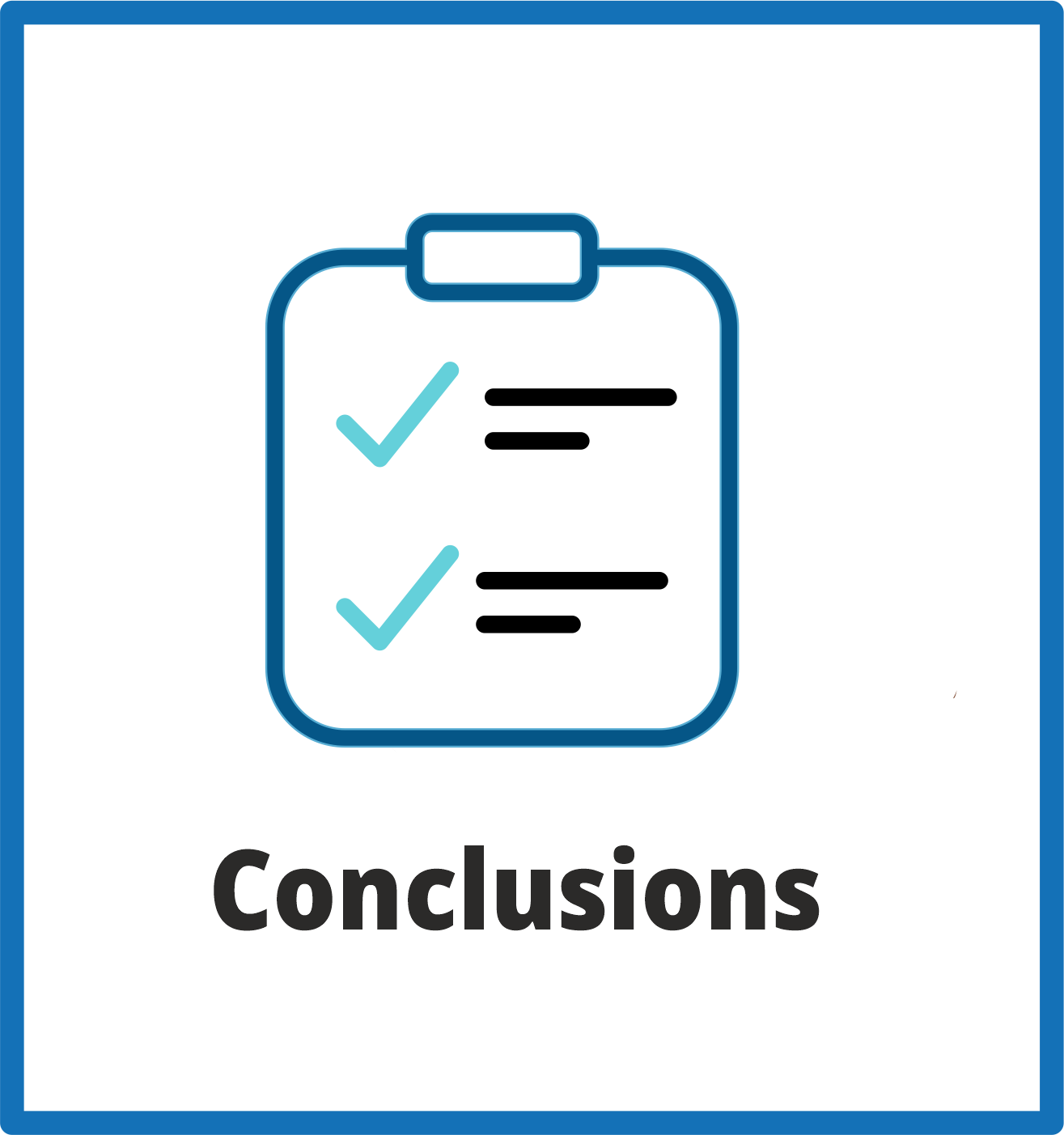 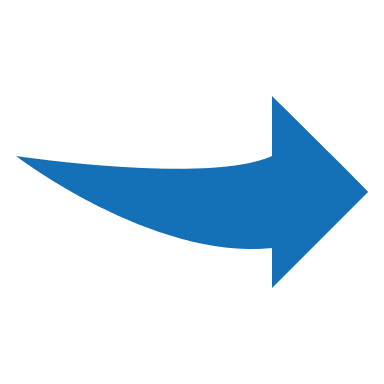 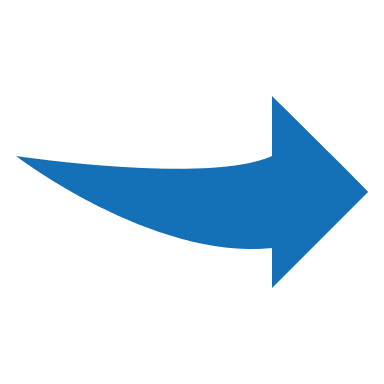 O. Riera
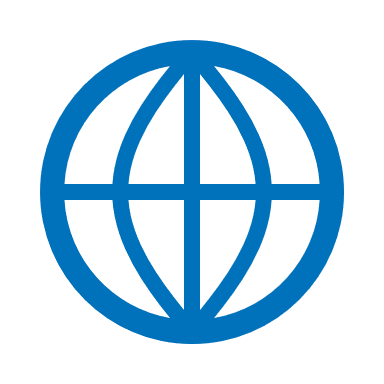 O. Riera
4
J.M. Potau
METHODS: 
GIS AND STATISTICAL ANALYSIS
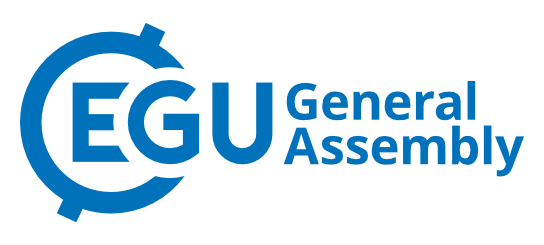 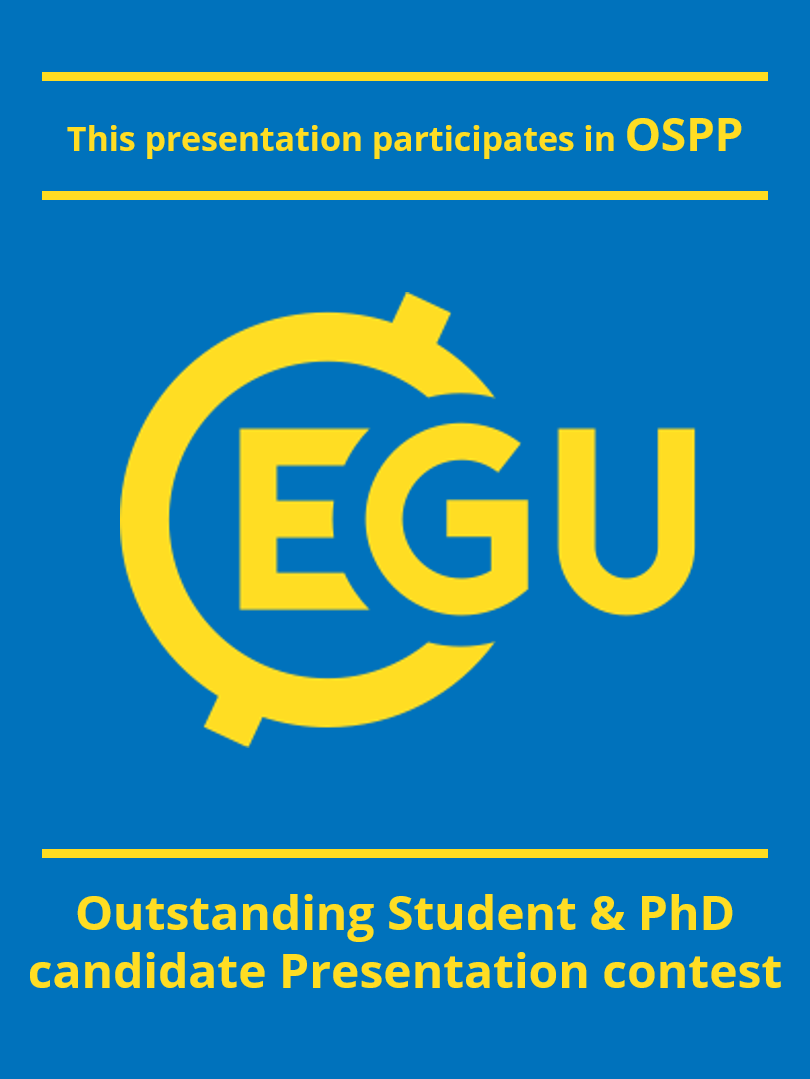 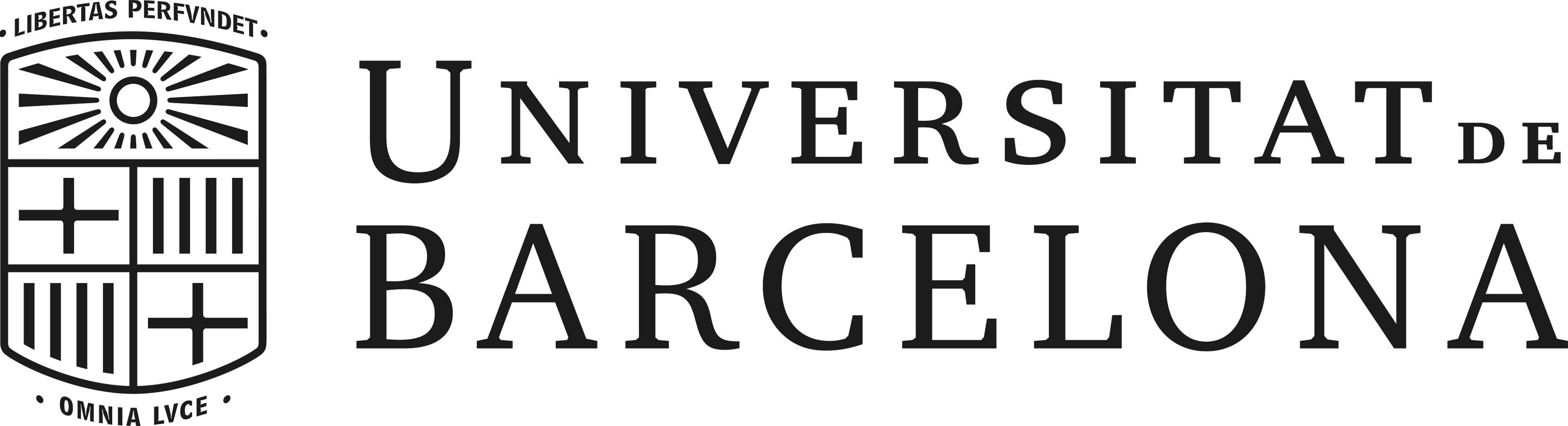 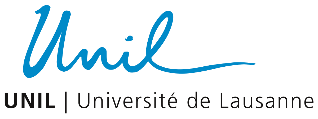 24 – 28 April 2023
llanosvalera@ub.edu
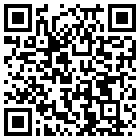 Identify deposited Large Wood (LW) characteristics: 
Orthophoto post-flood (10 cm resolution), 12000 individual LW pieces (≤ 1m) digitalized
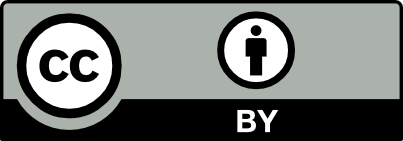 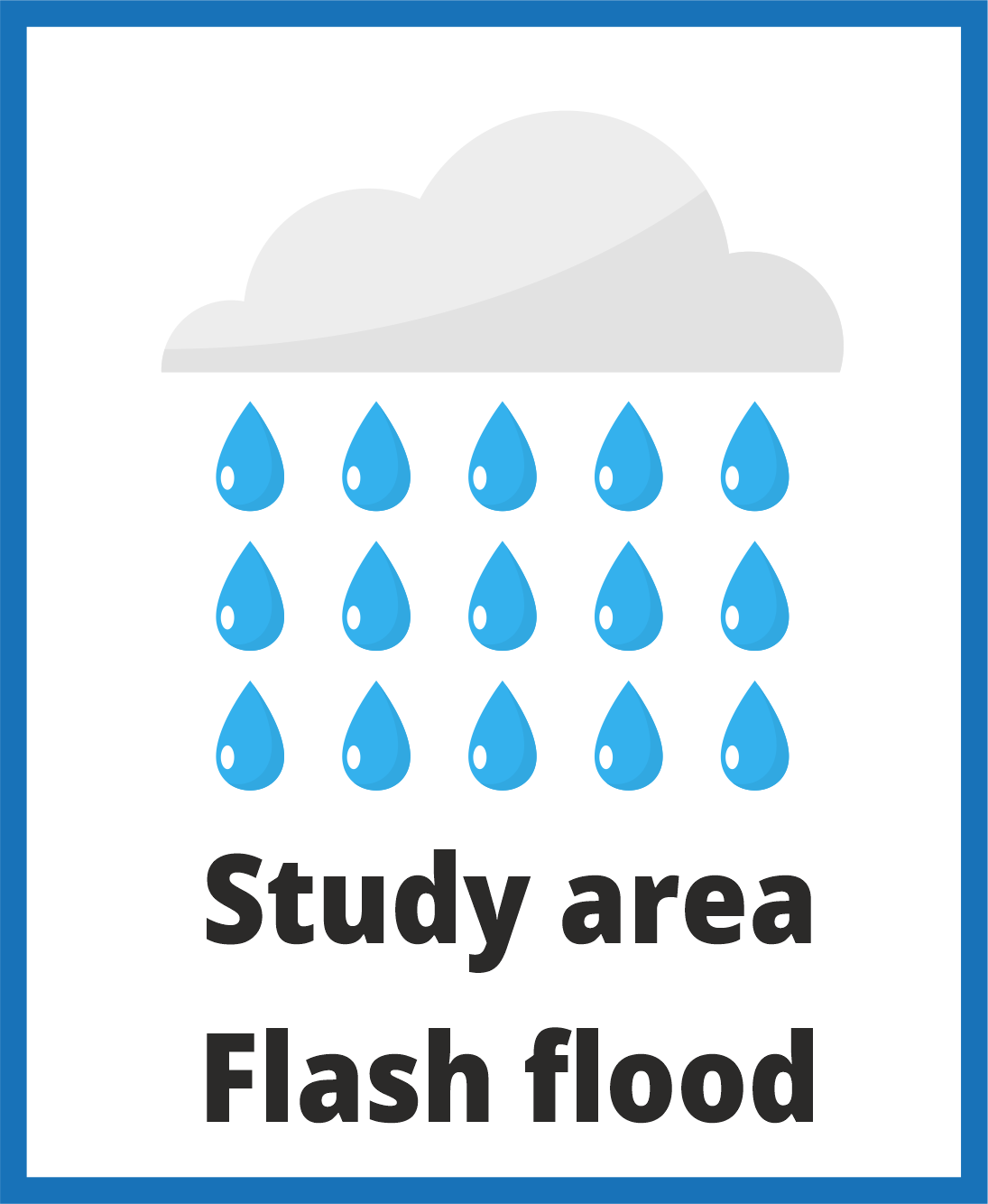 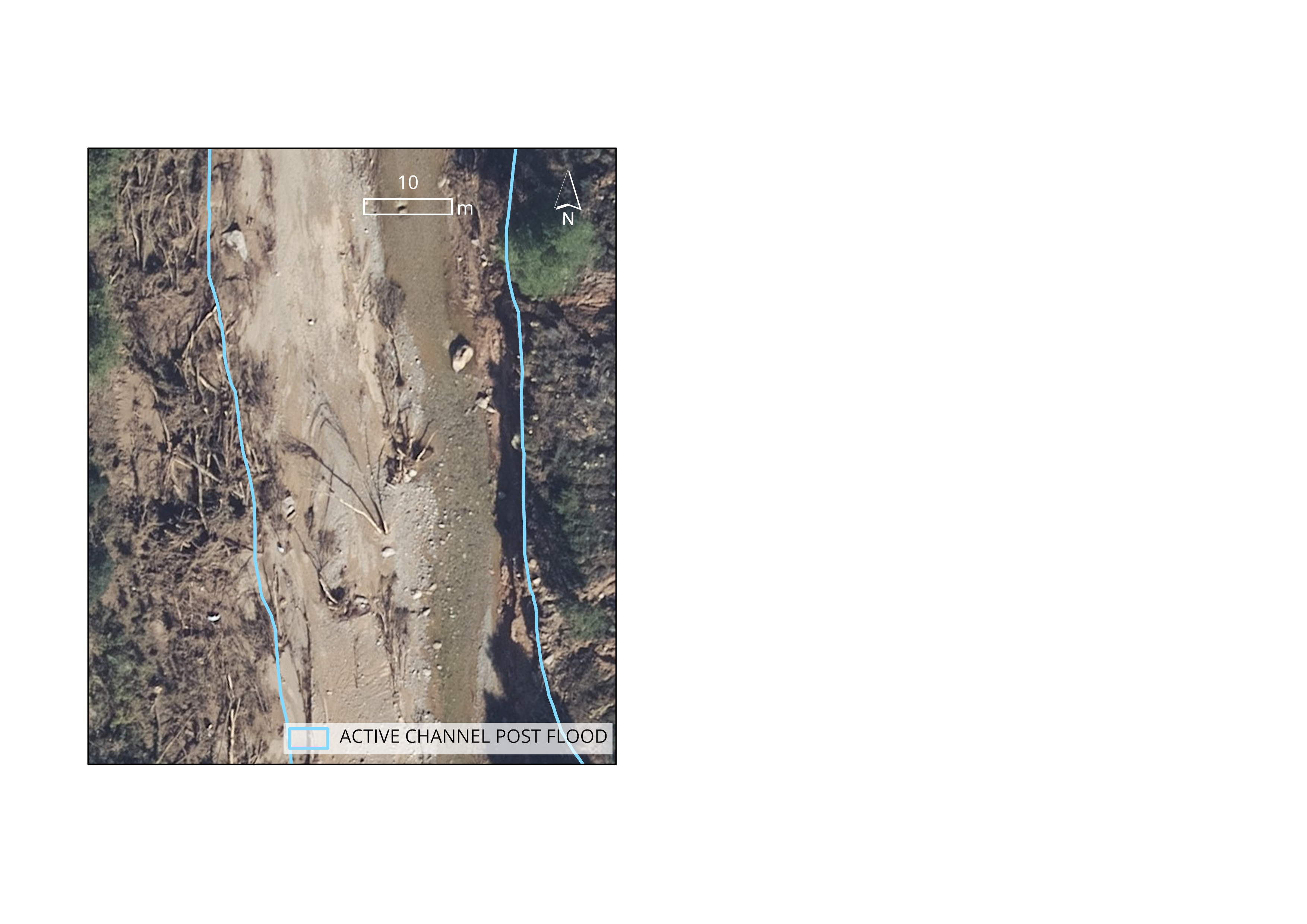 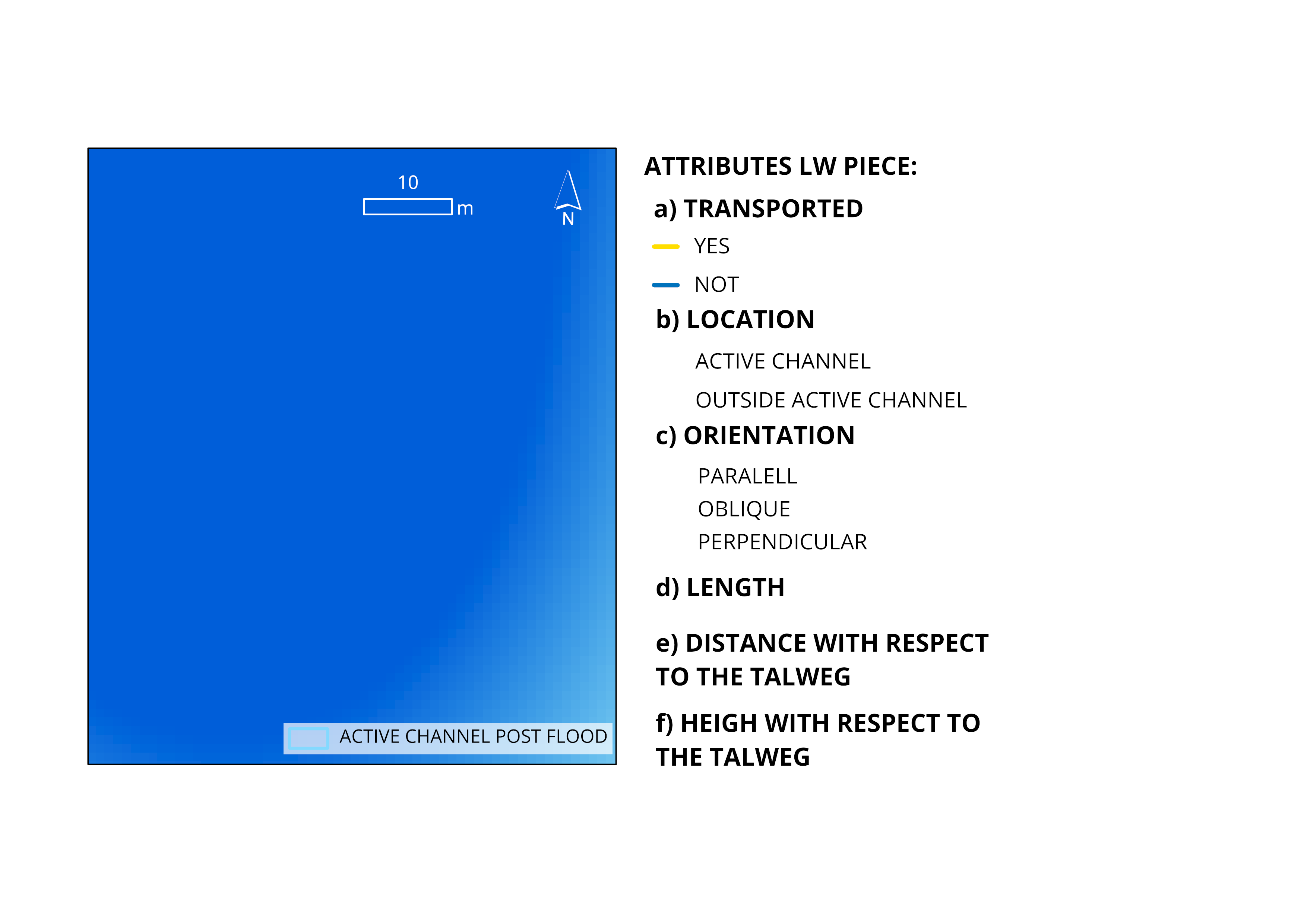 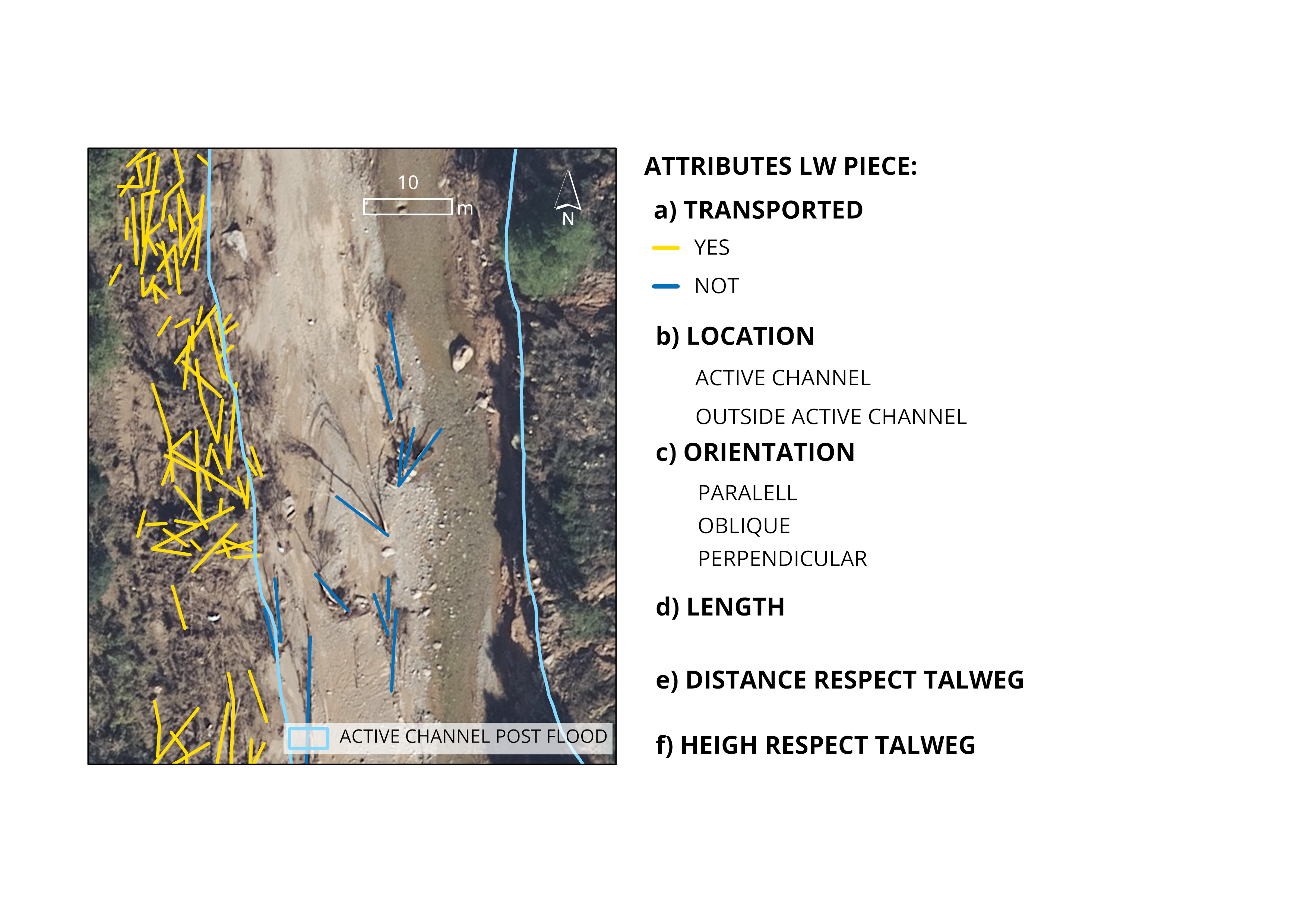 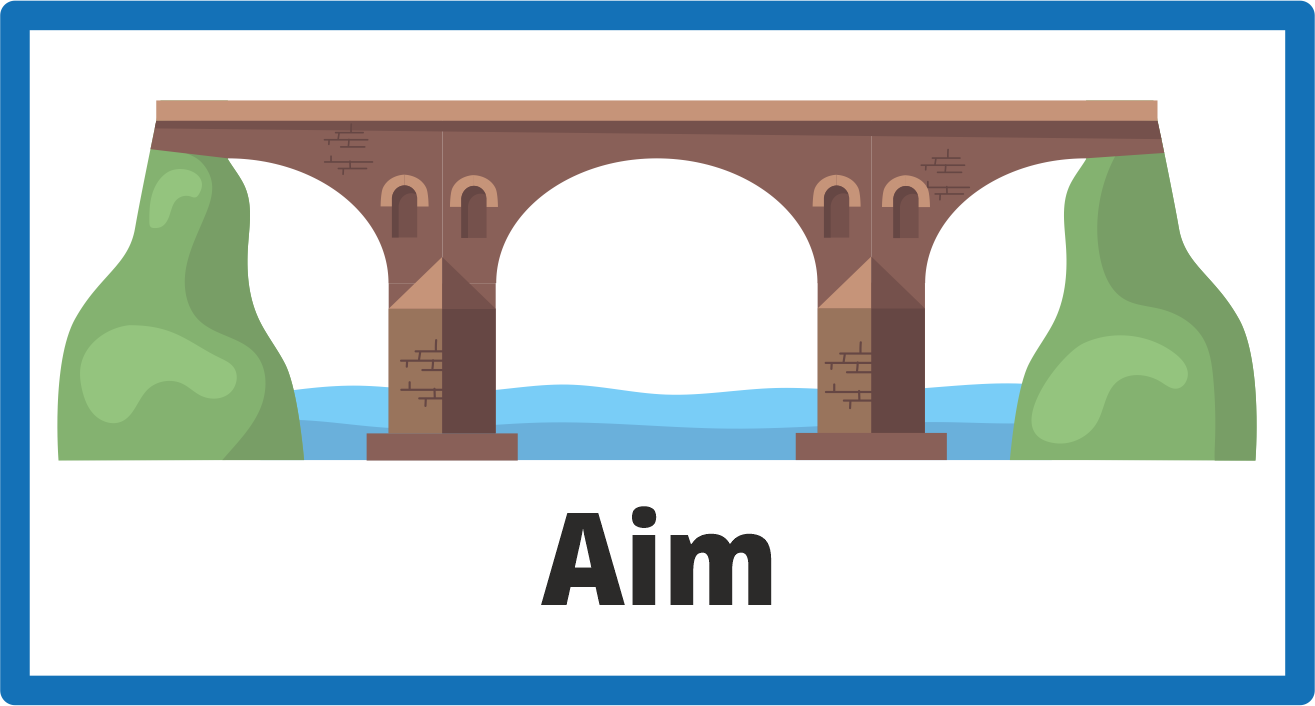 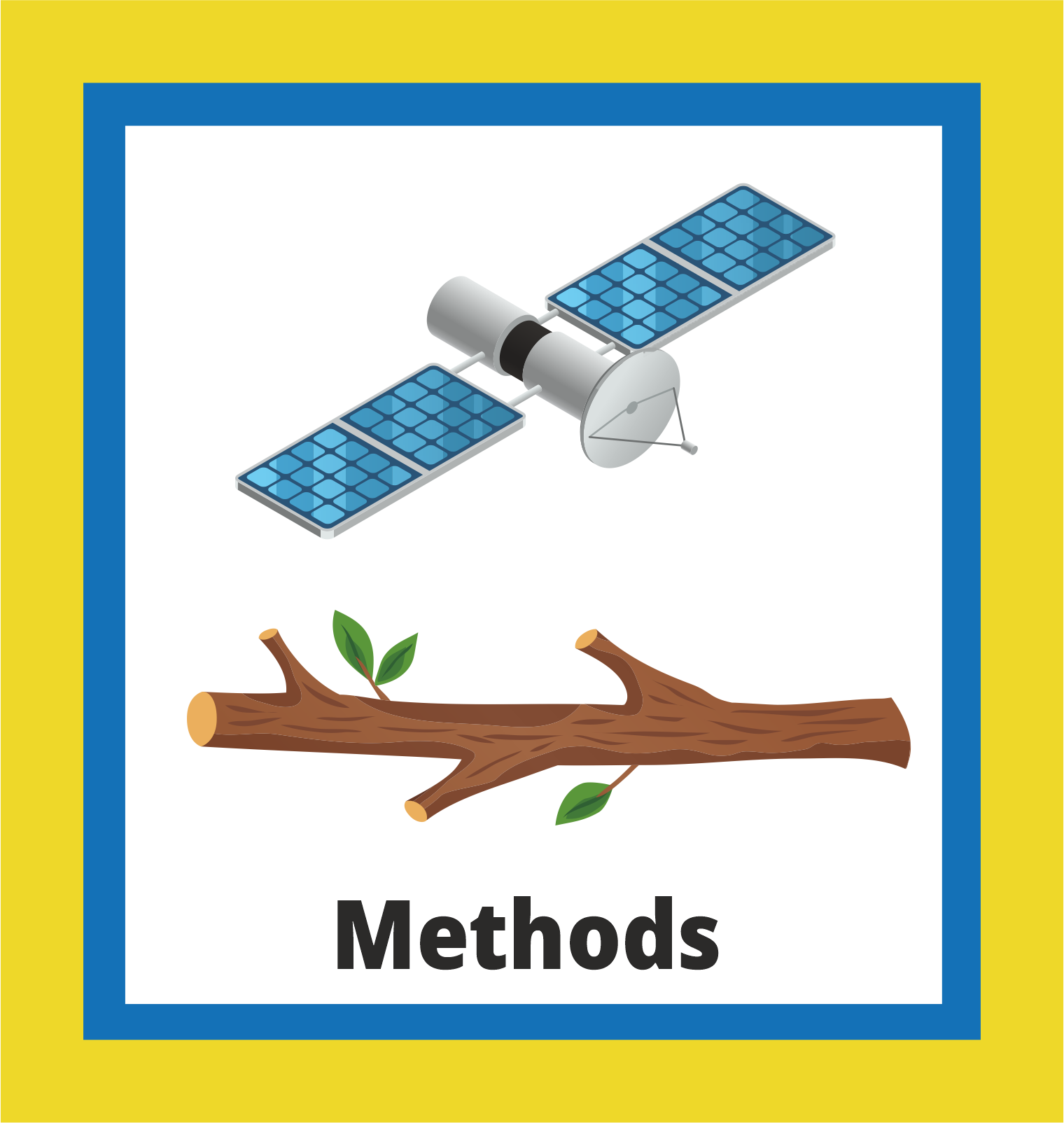 1/2
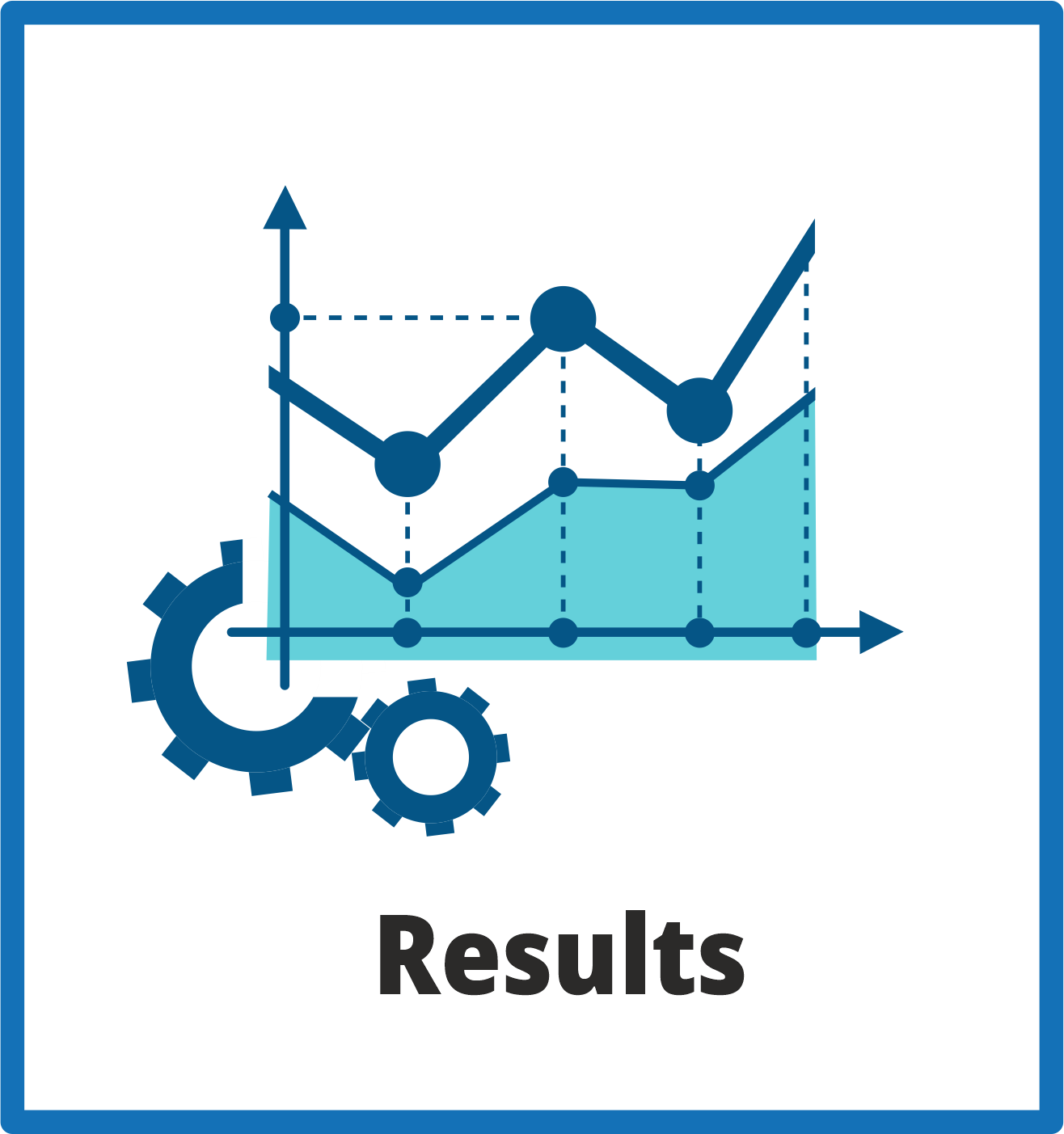 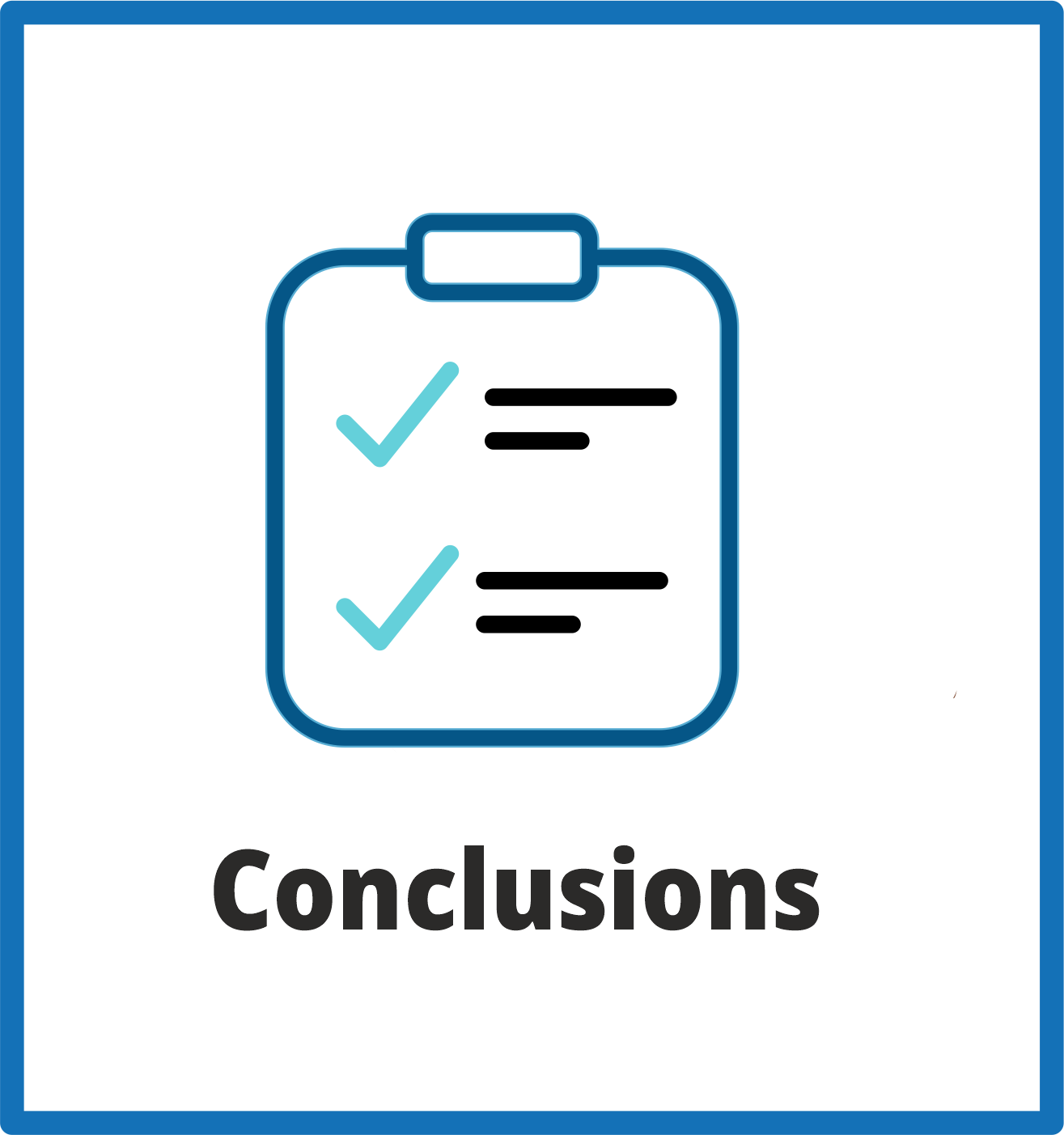 Flow
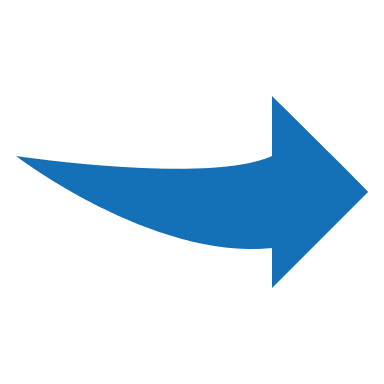 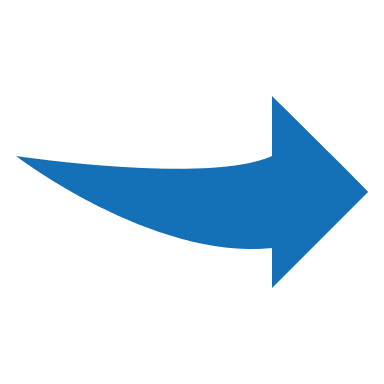 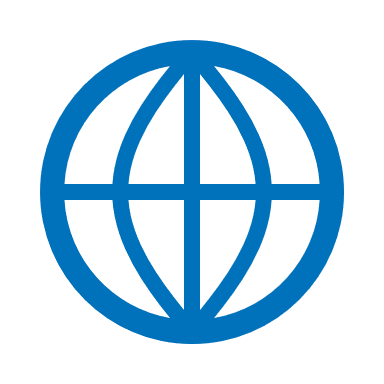 5
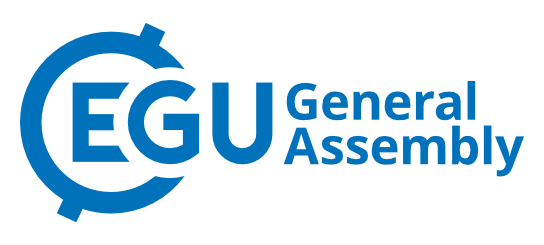 METHODS: 
GIS AND STATISTICAL ANALYSIS
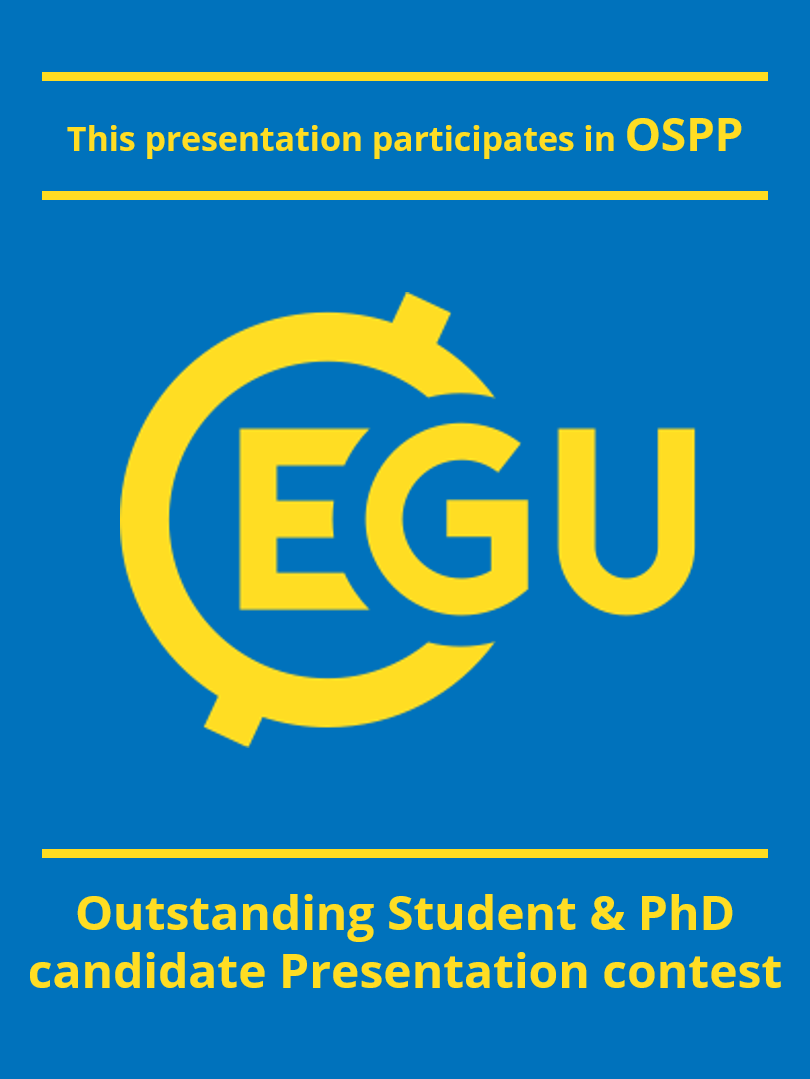 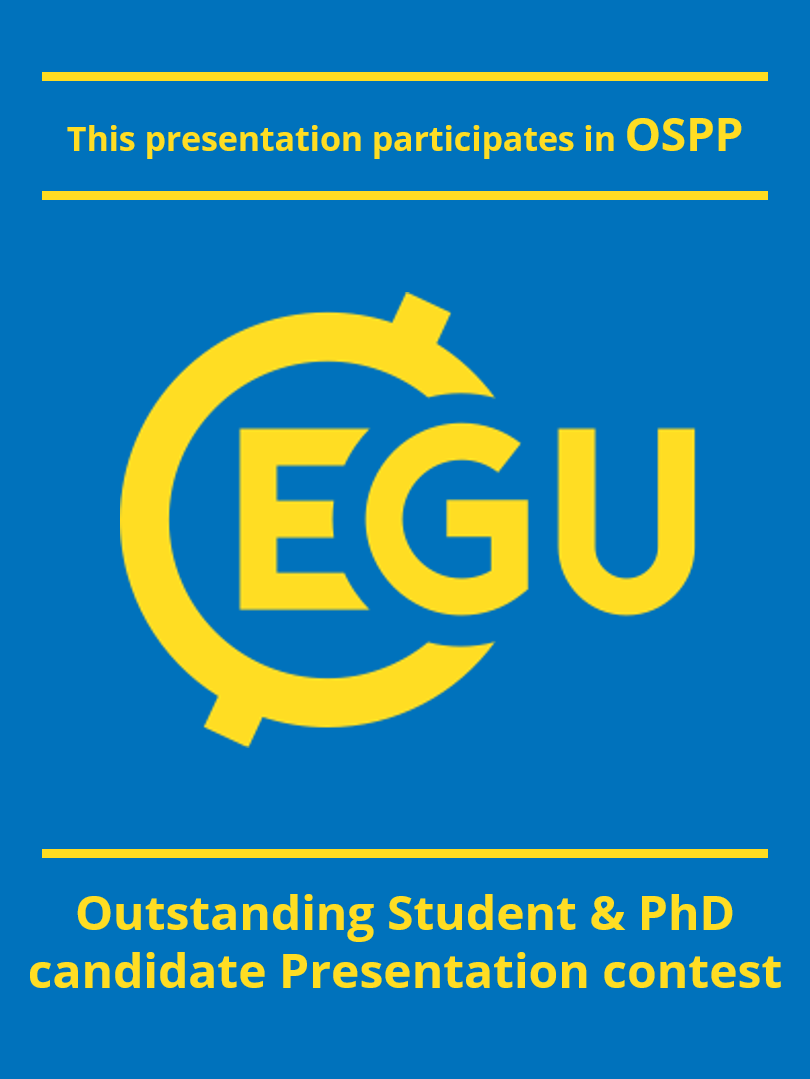 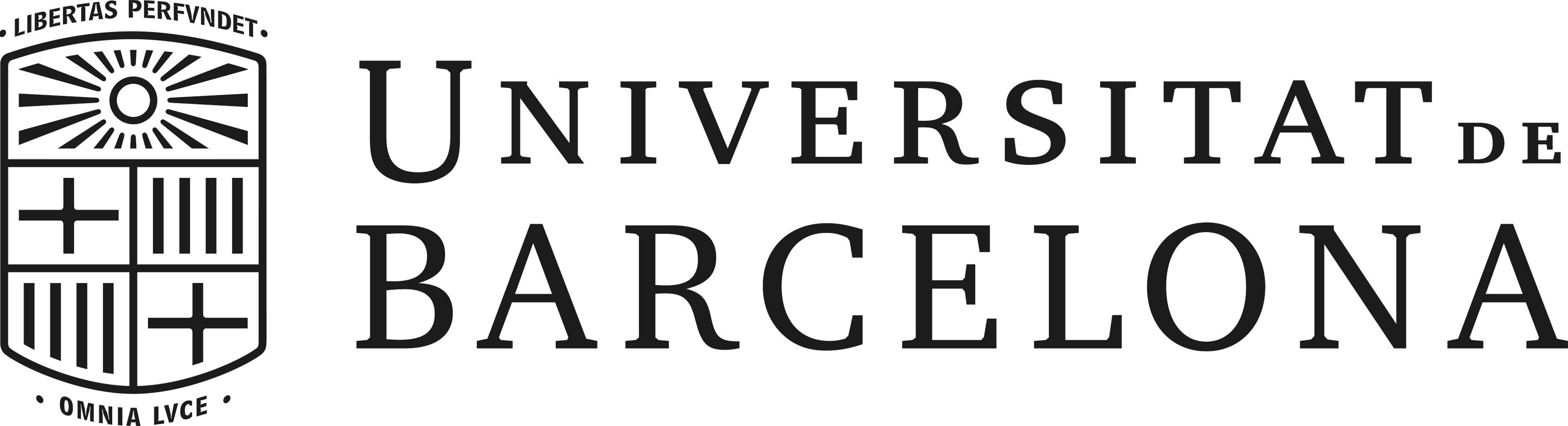 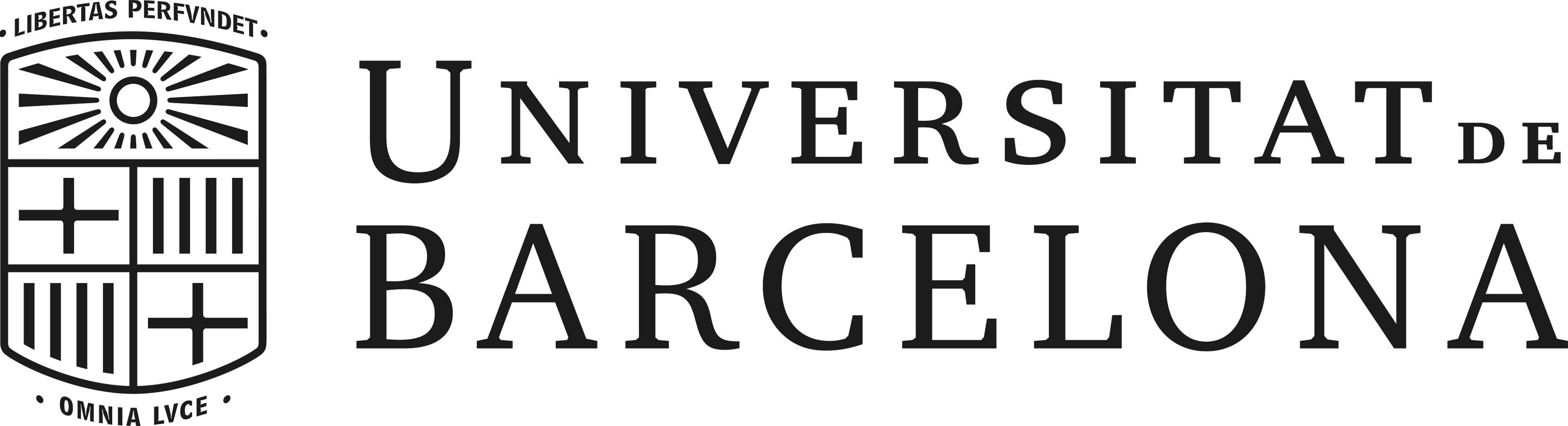 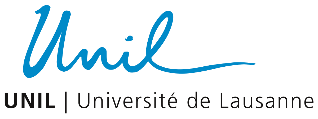 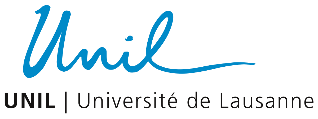 24 – 28 April 2023
llanosvalera@ub.edu
llanosvalera@ub.edu
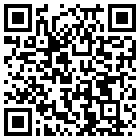 (2) Characterize river morphology (Segmentation by types of reaches)
(3) Spatial analysis of Large Wood deposition patterns
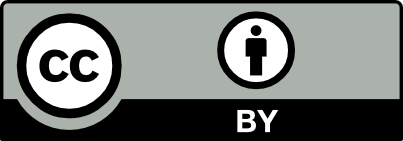 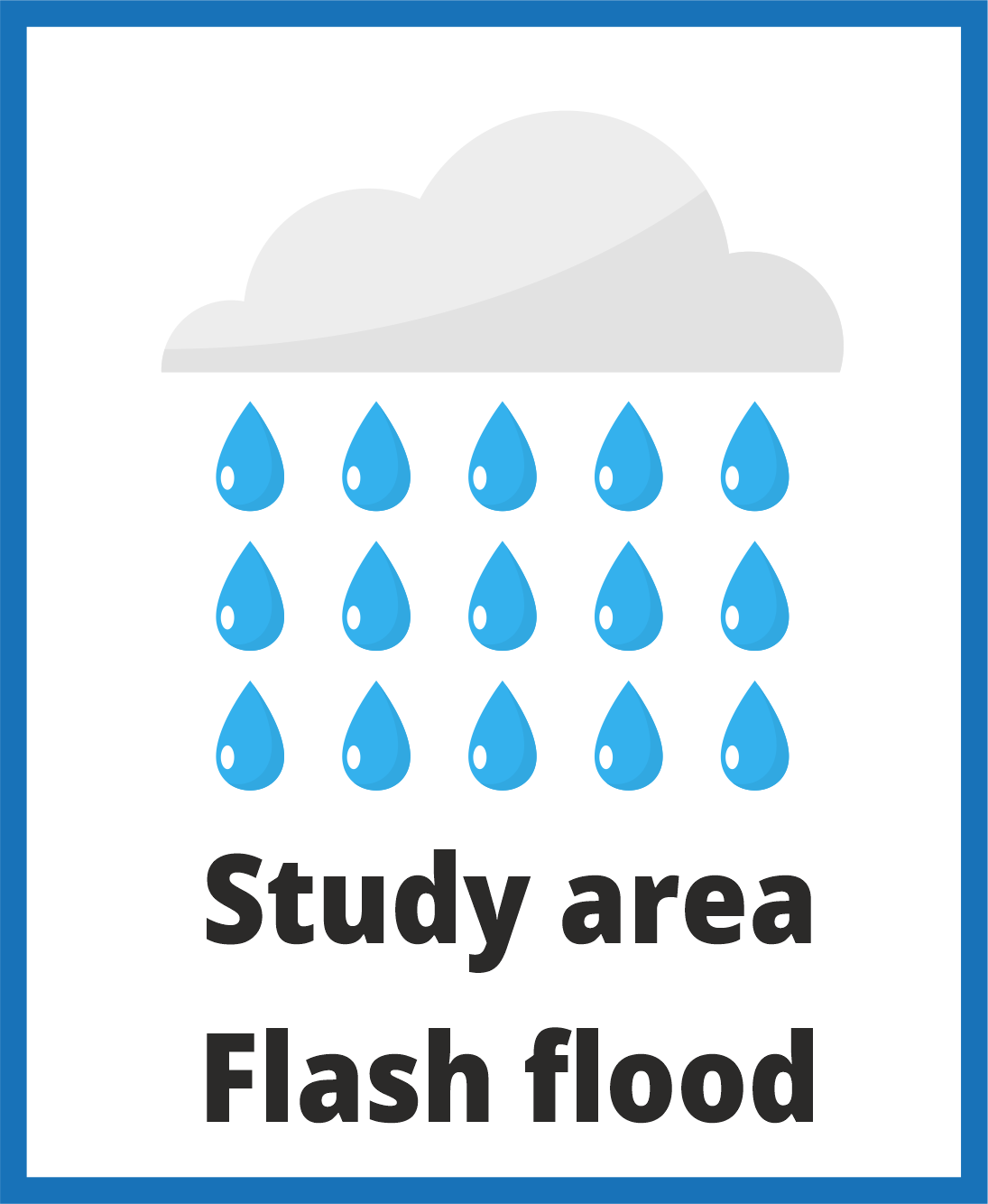 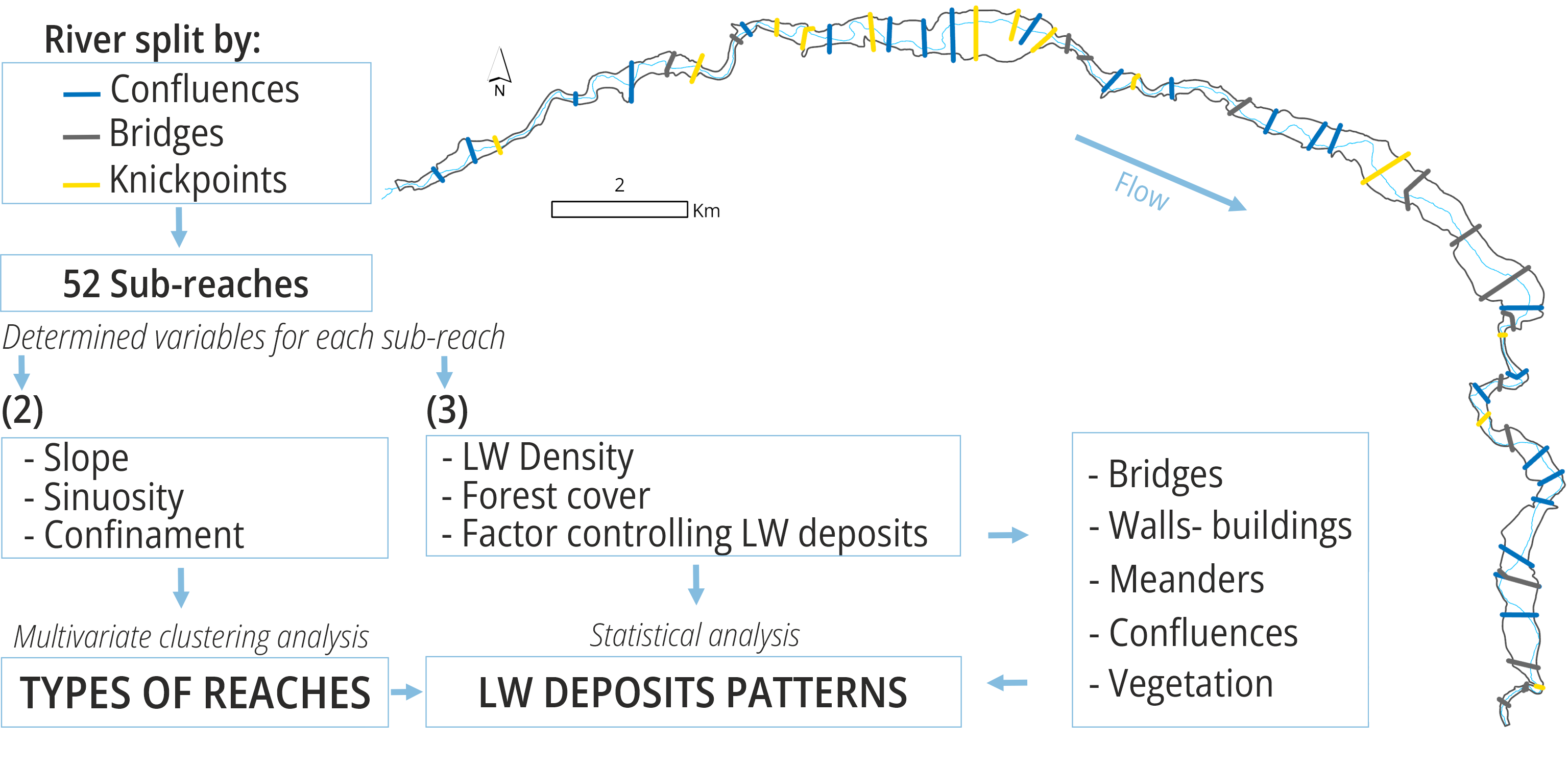 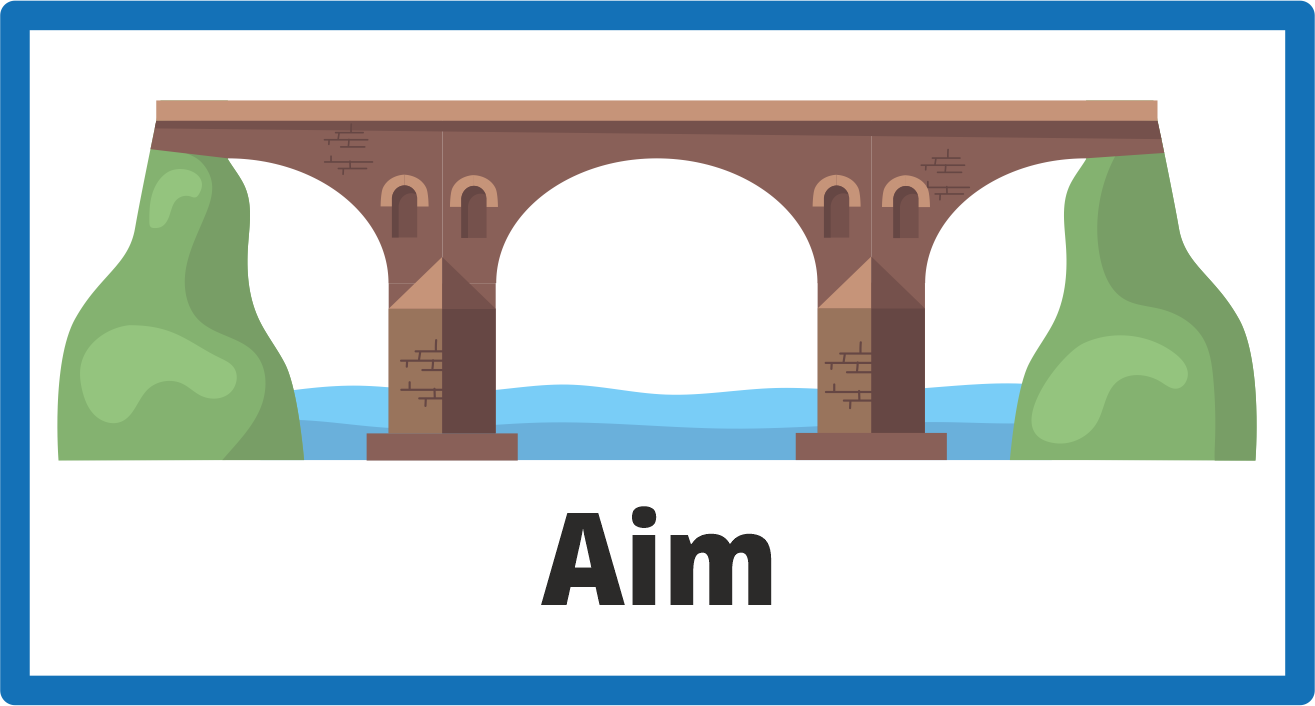 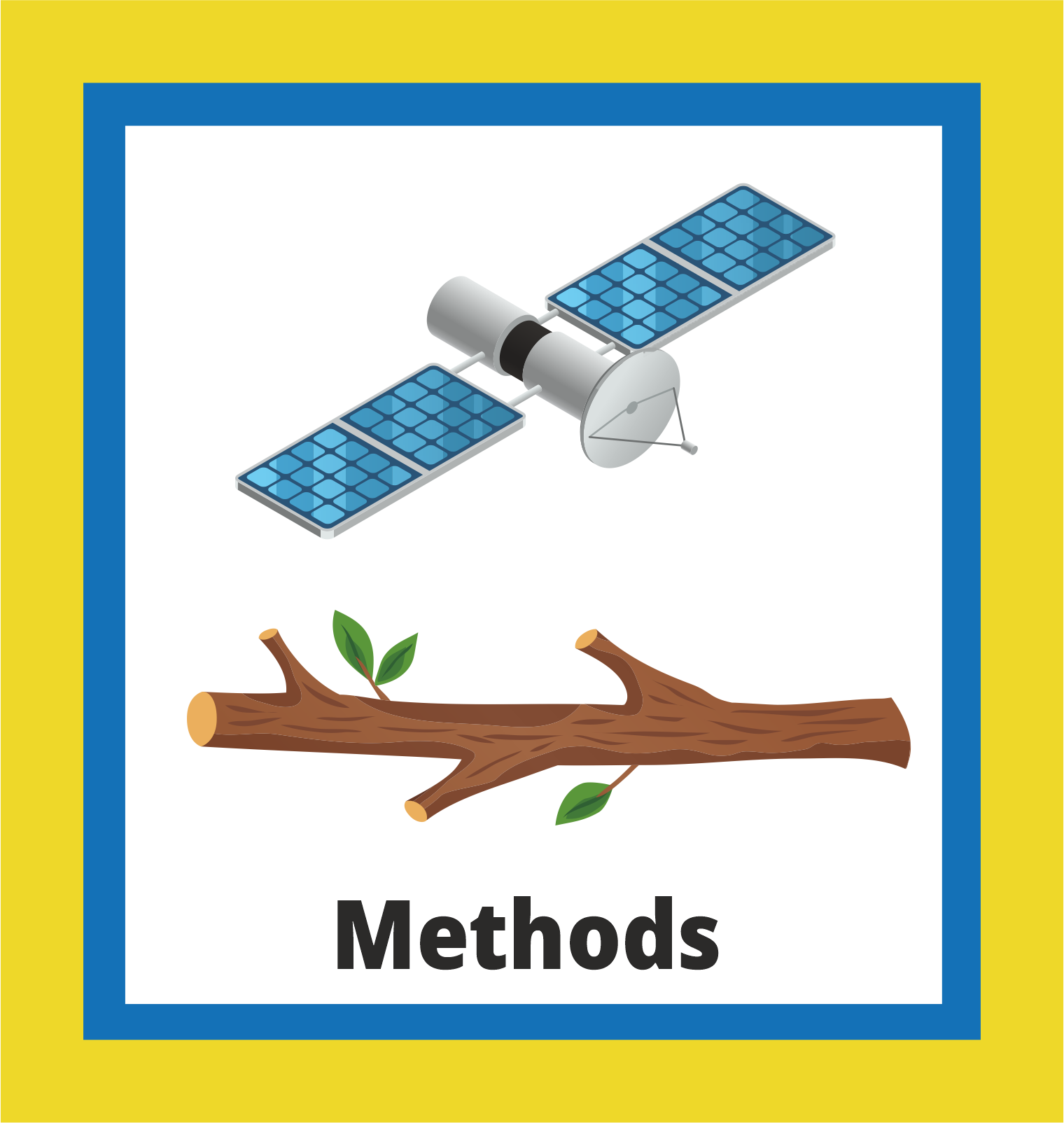 2/2
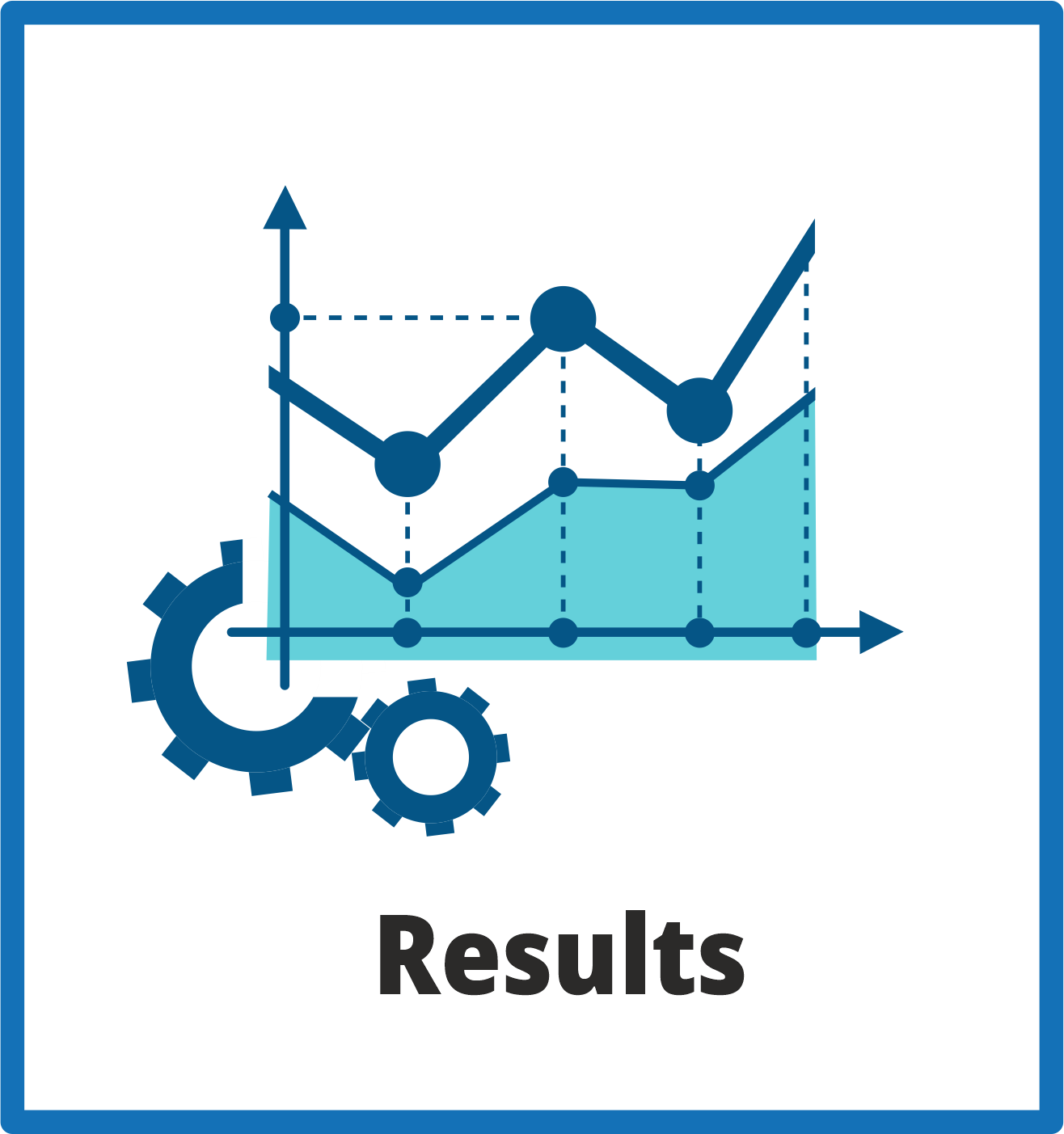 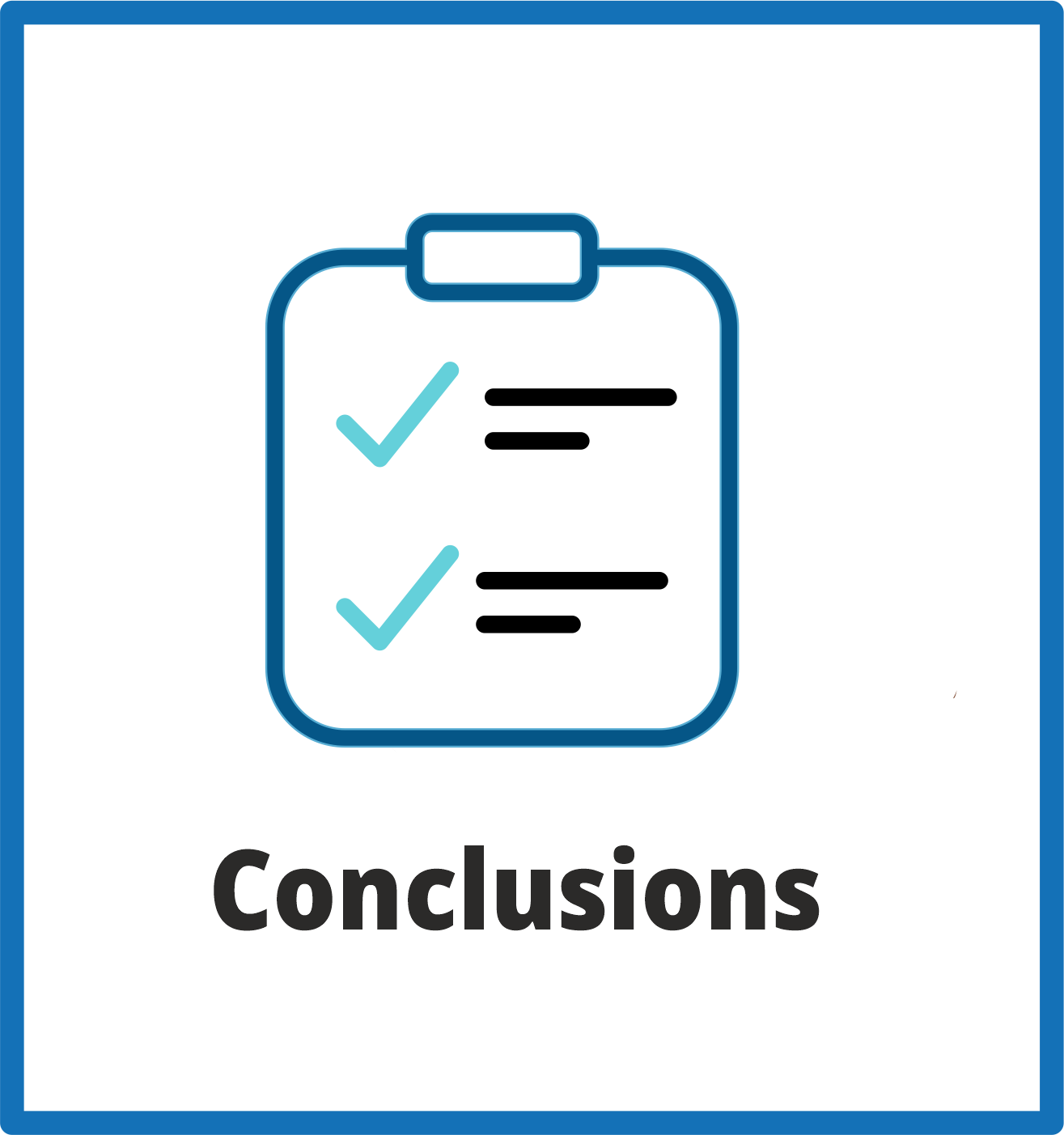 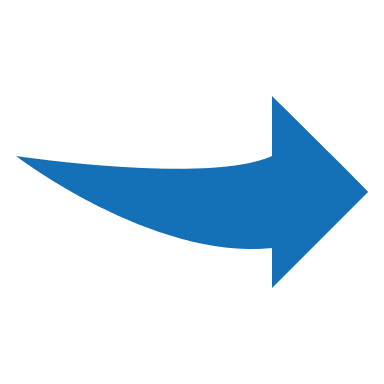 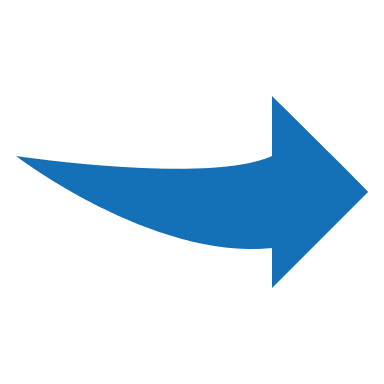 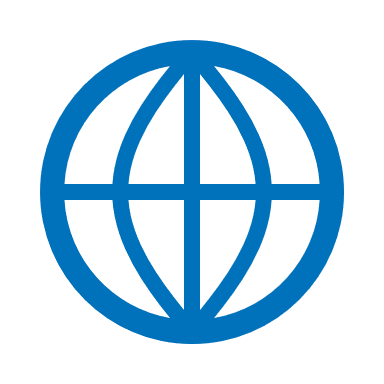 6
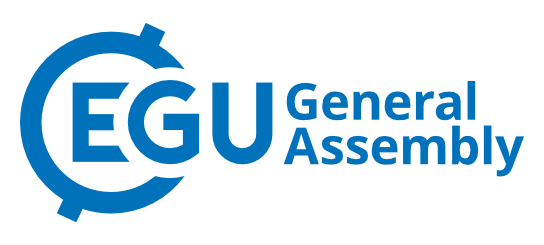 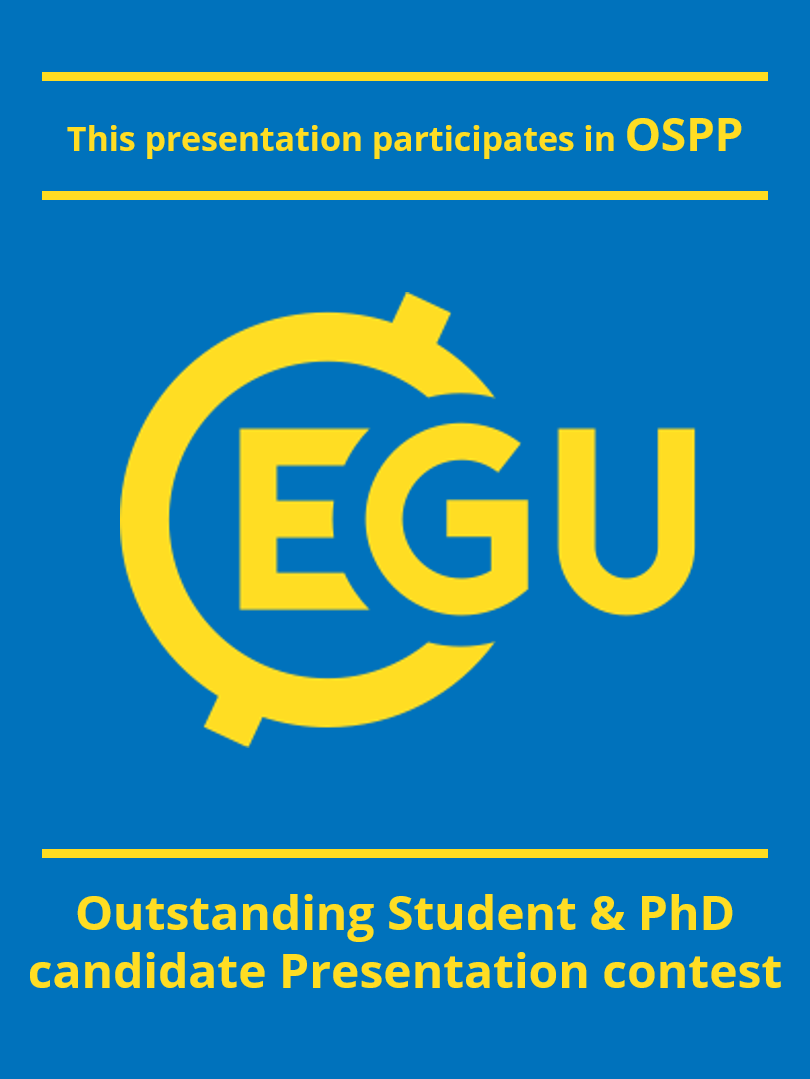 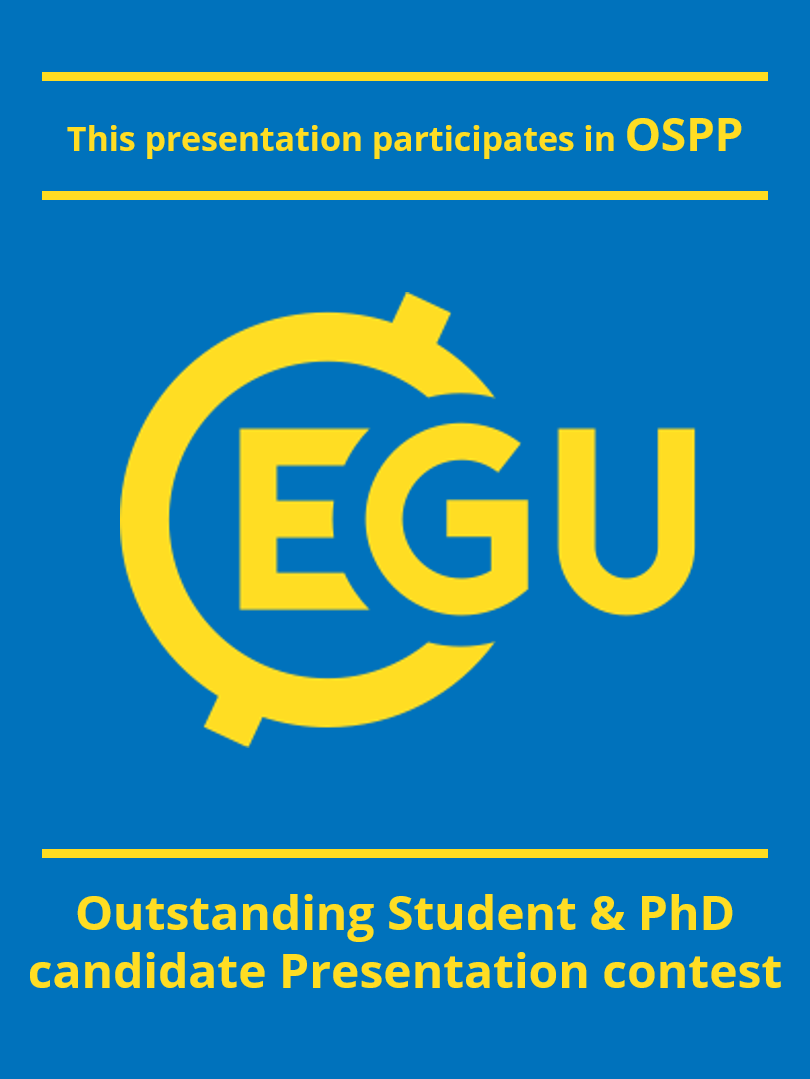 RESULTS:
(1) DEPOSITED LW CHARACTERISTICS
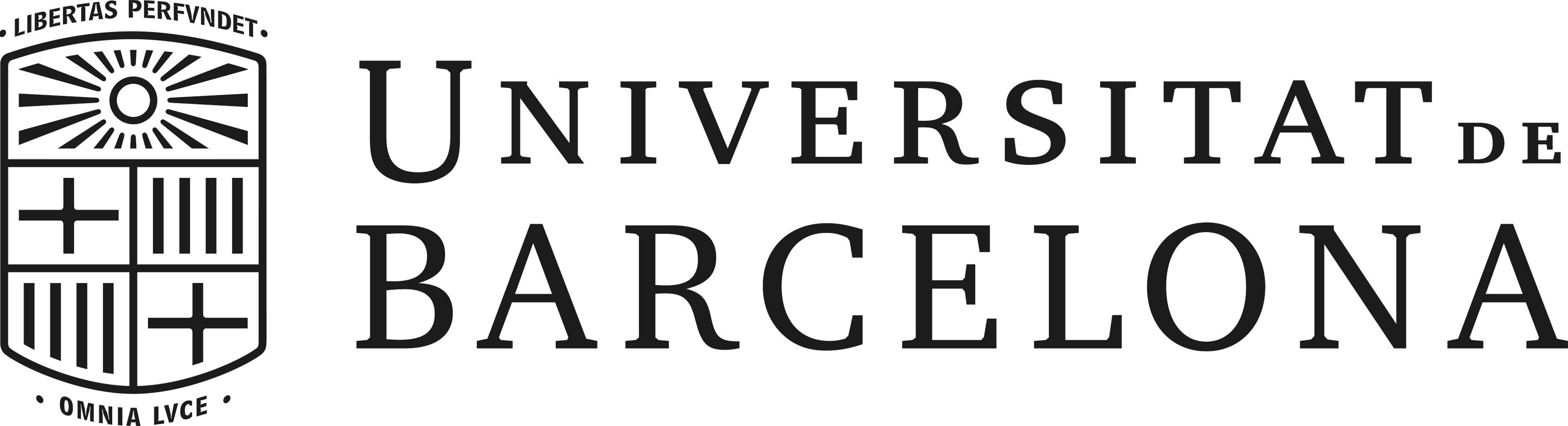 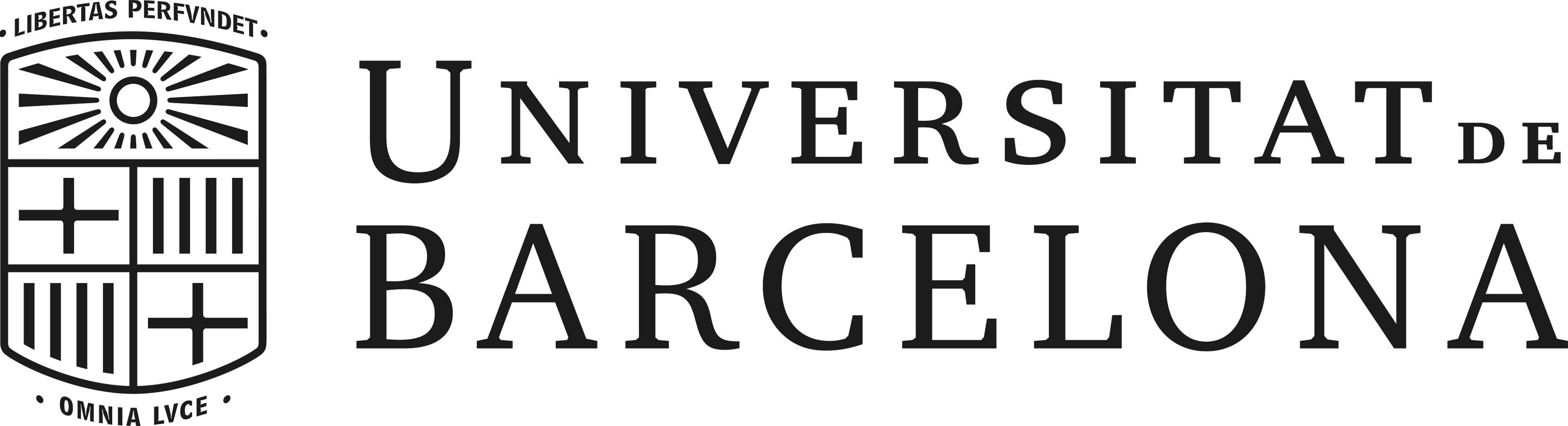 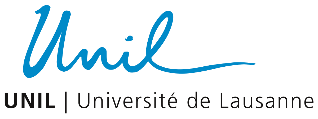 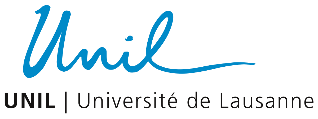 24 – 28 April 2023
llanosvalera@ub.edu
llanosvalera@ub.edu
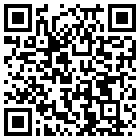 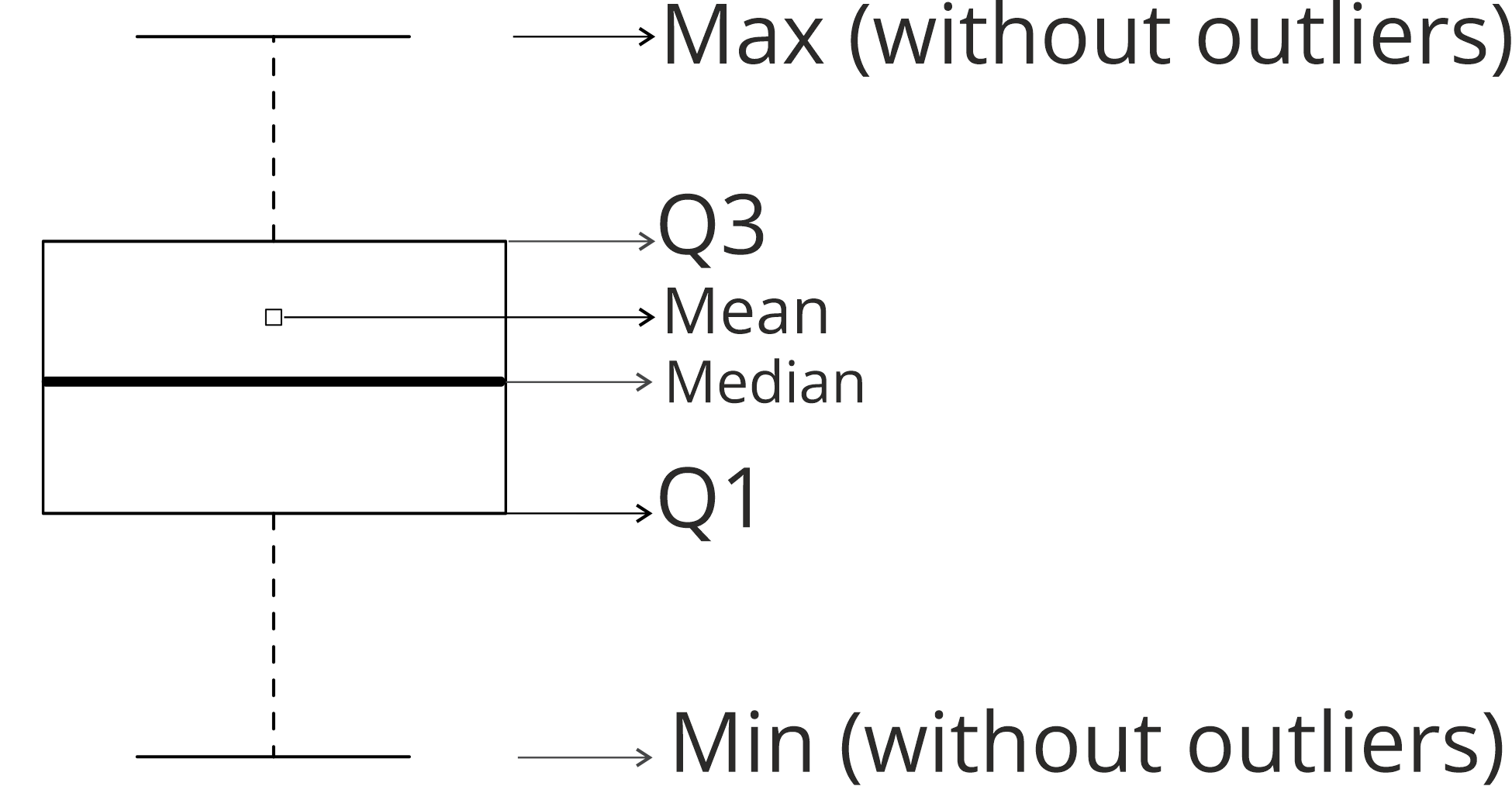 Eroded forest was 110 ha (58 % of the valley bottom) equivalent to 13376 m3 
Estimated LW deposited was 6360 m3 
The maximum length was 24 m and the average was 4 m
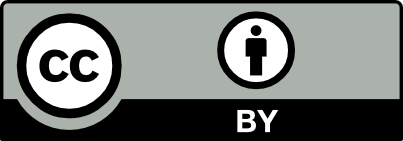 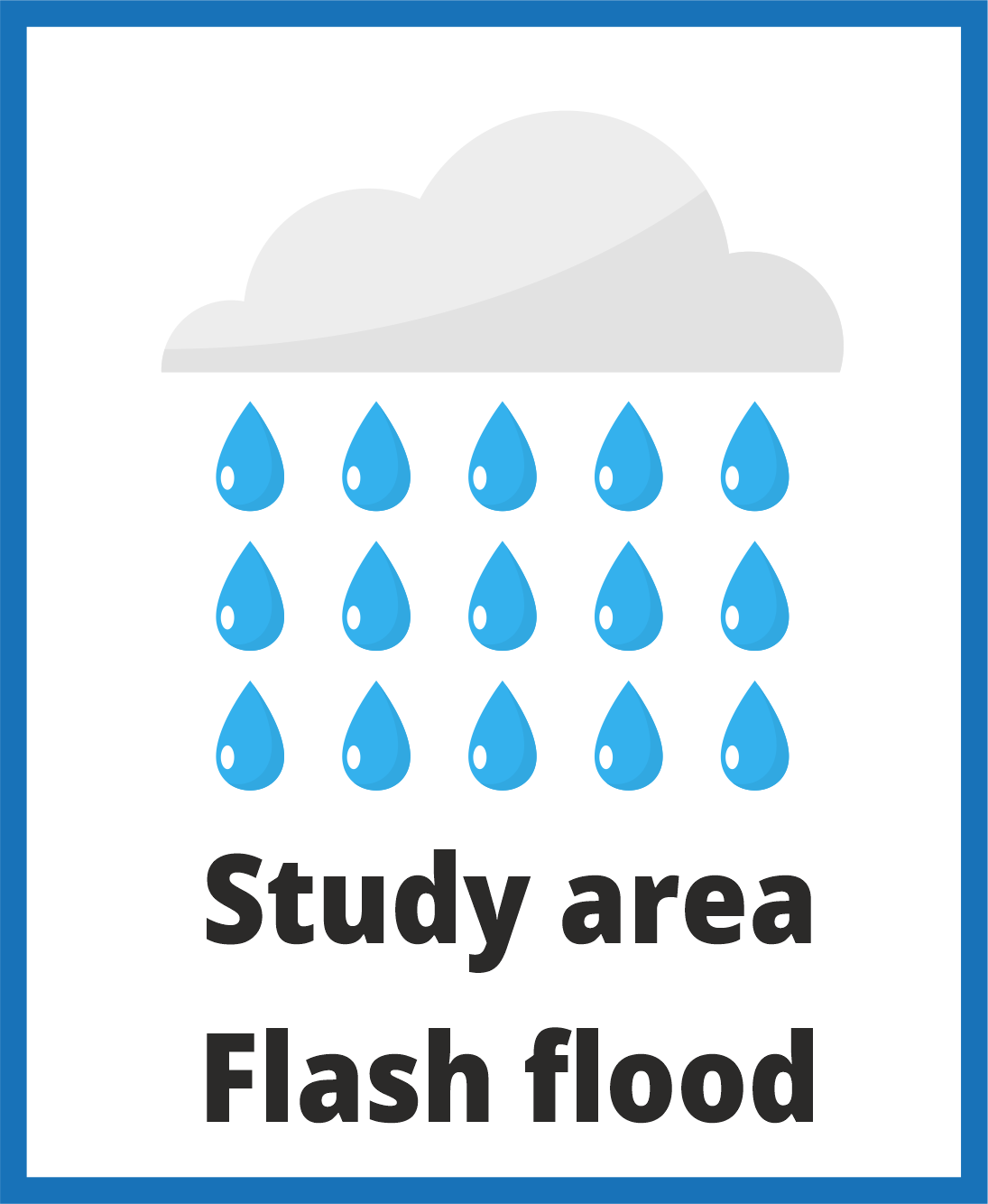 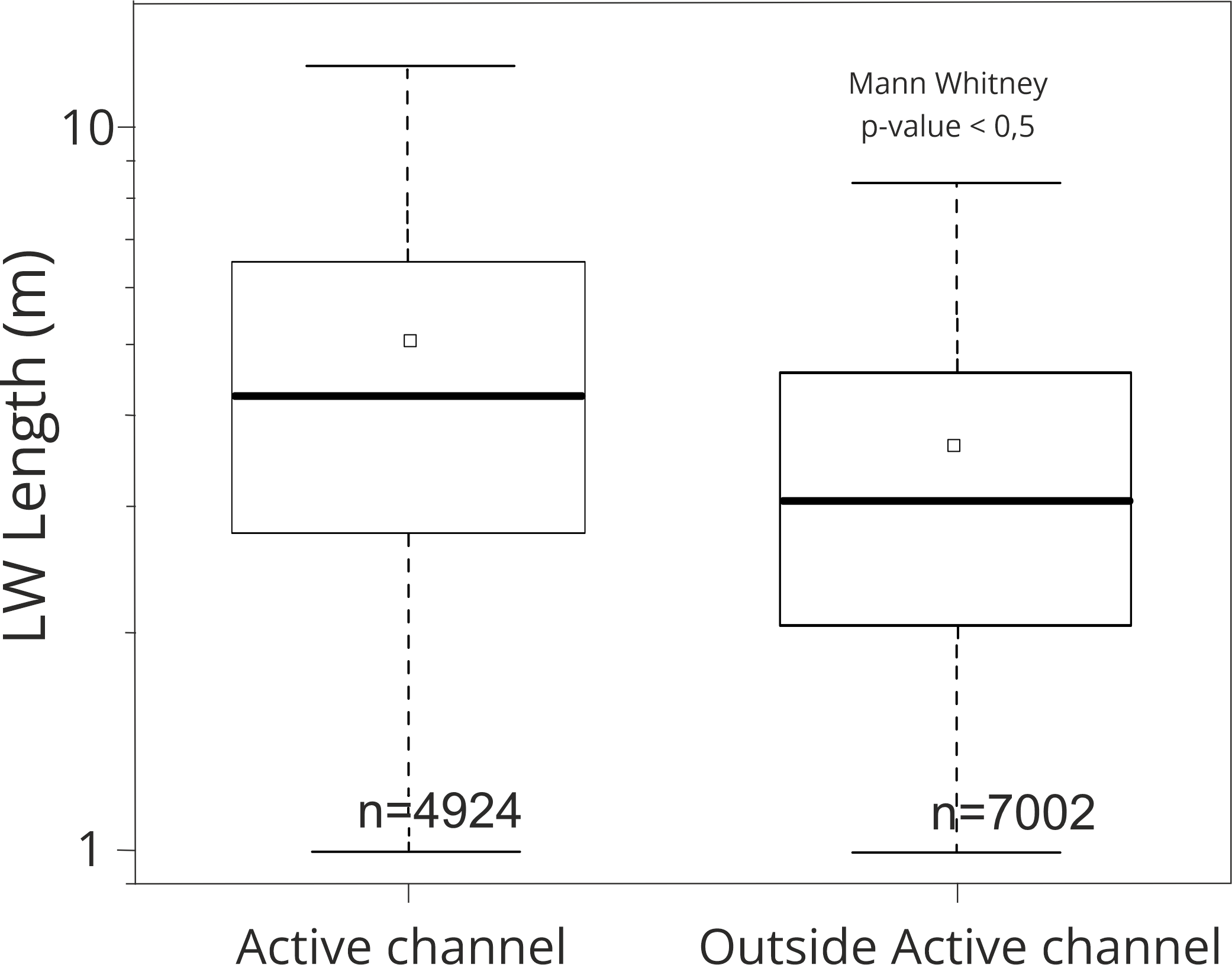 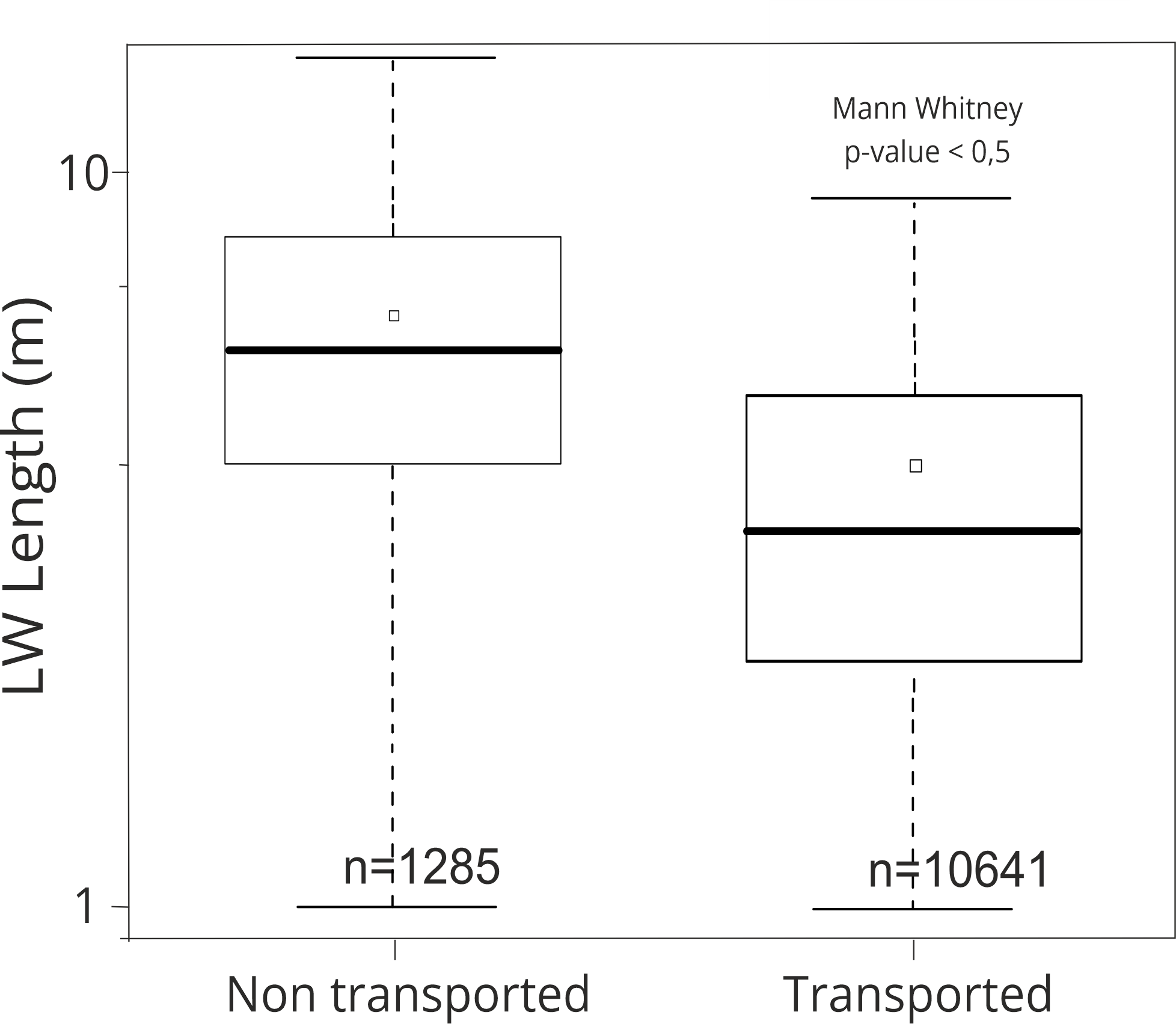 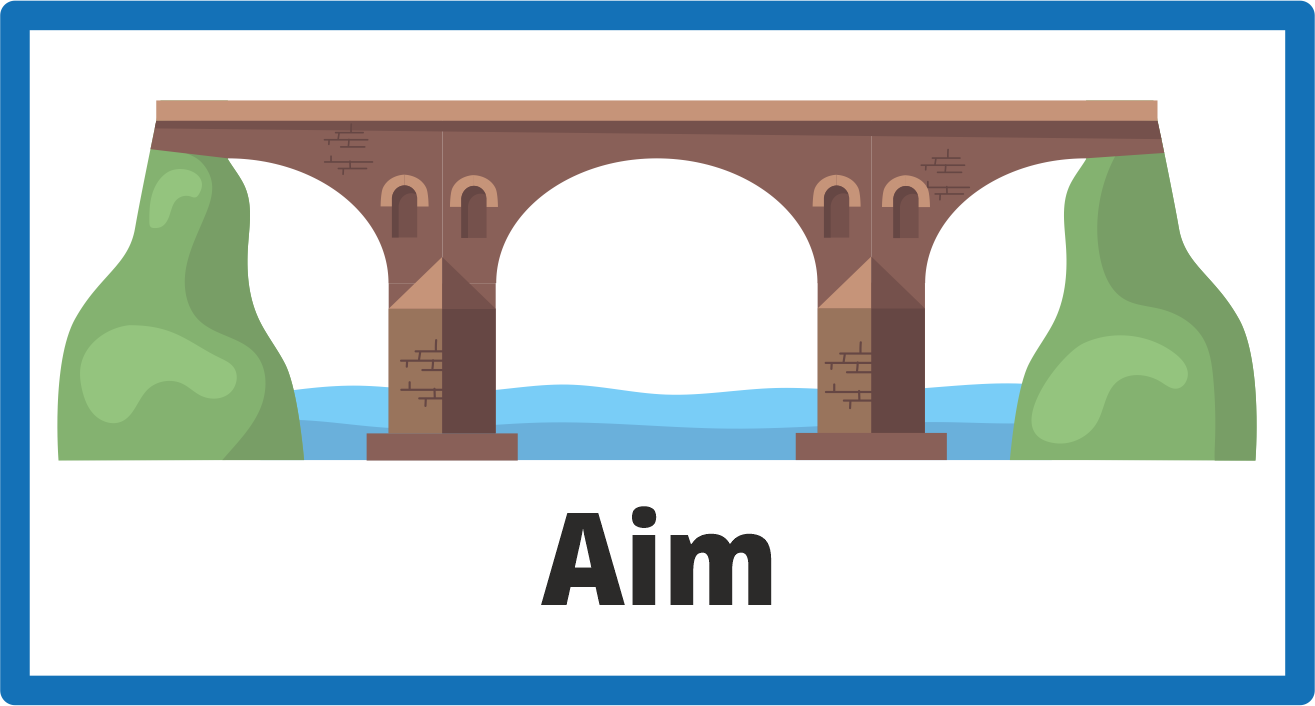 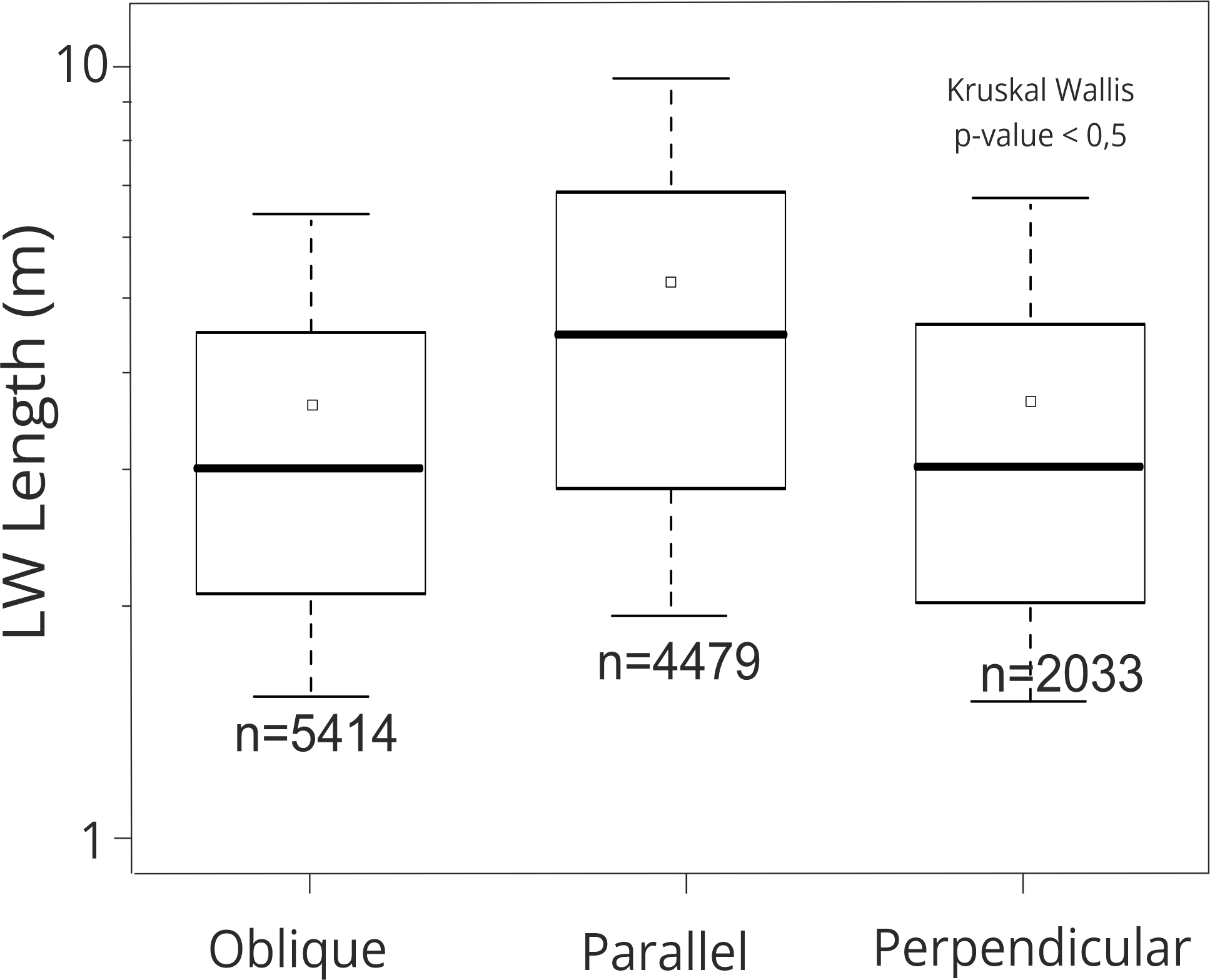 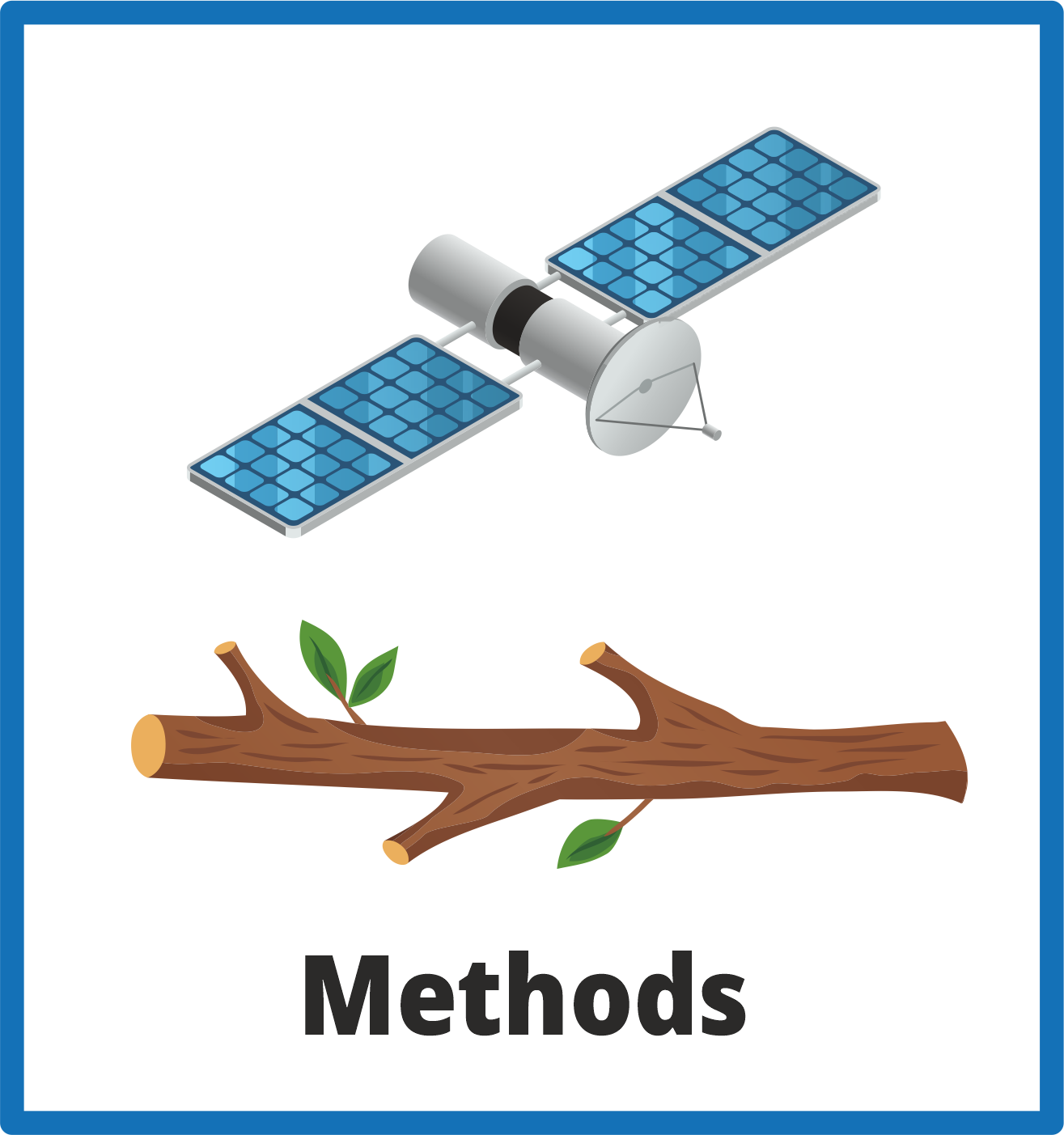 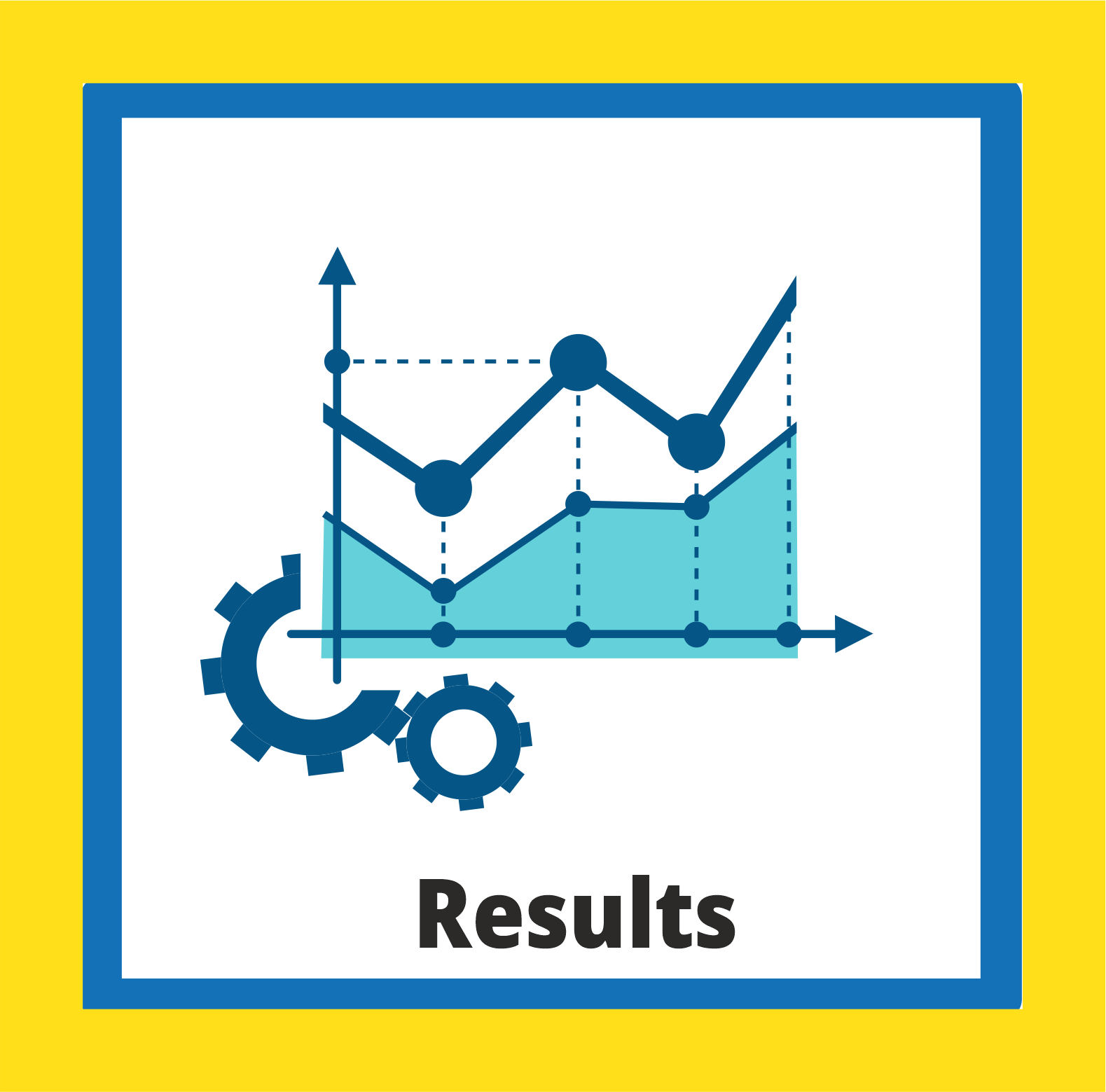 1/8
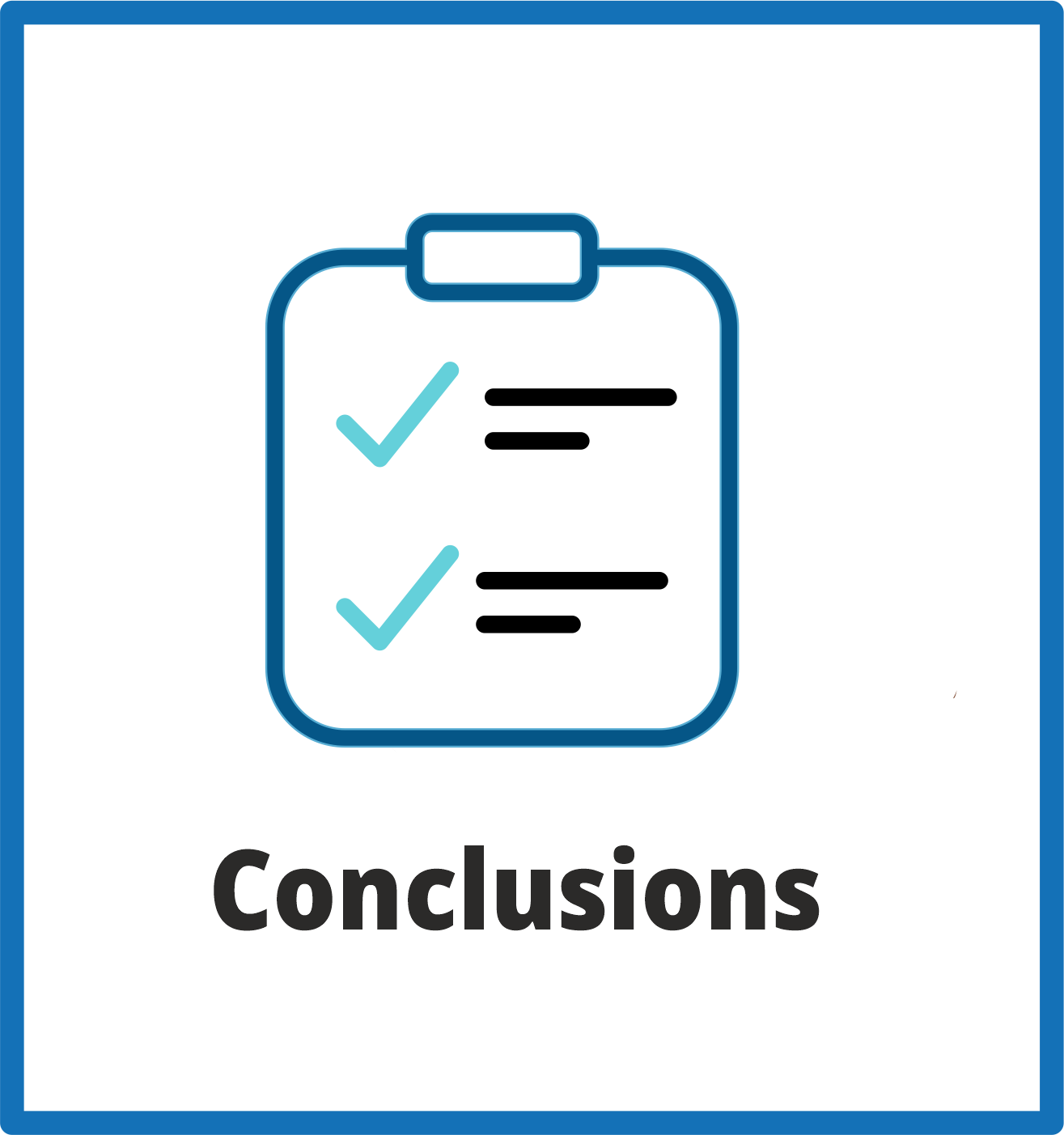 ~ 10% of digitalized LW pieces were not transported, the pieces were much larger than those transported
Most LW were deposited oblique and parallel to the flow. Parallel deposited LW was much longer
More LW and smaller in size was deposited outside the active channel
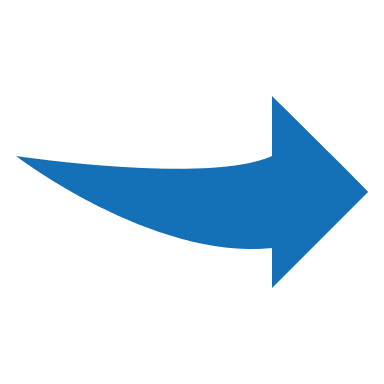 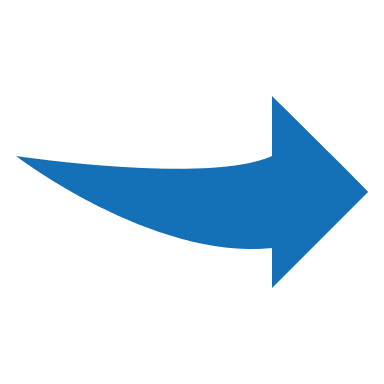 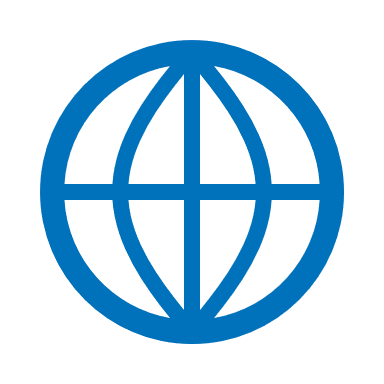 7
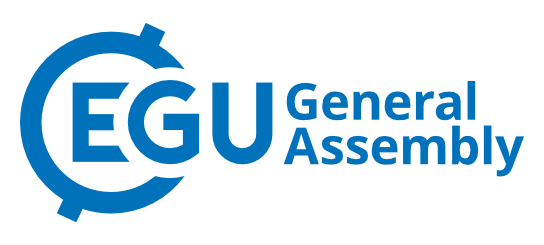 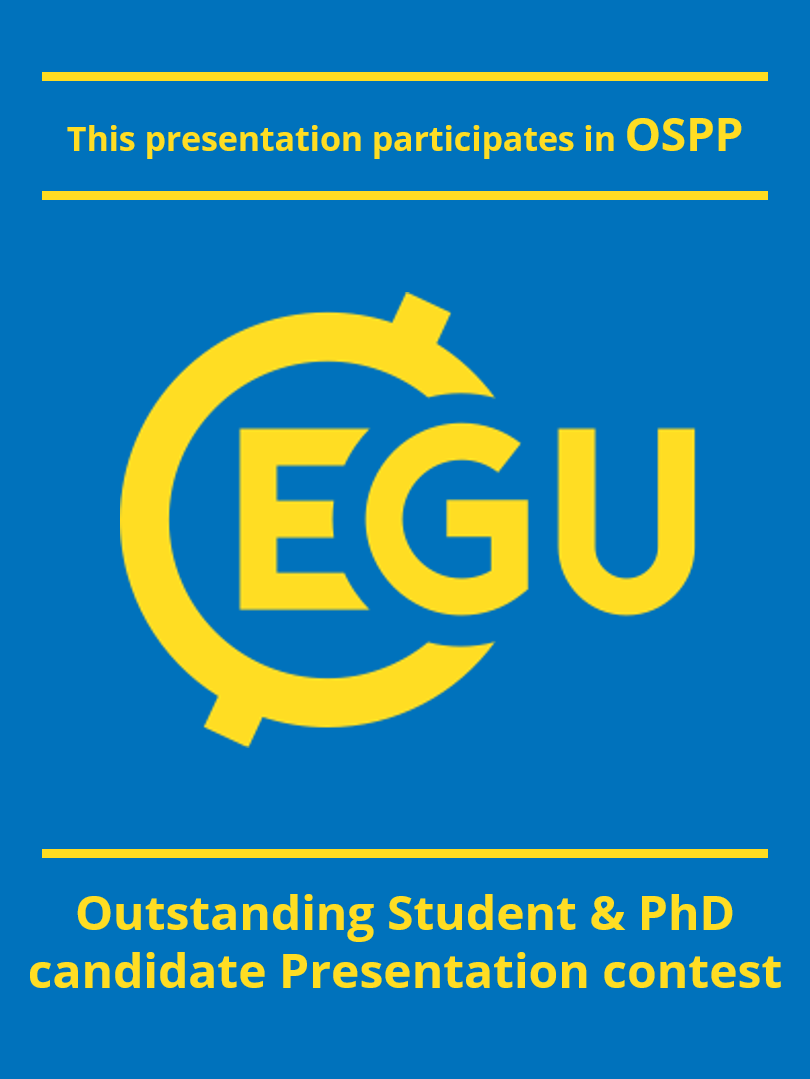 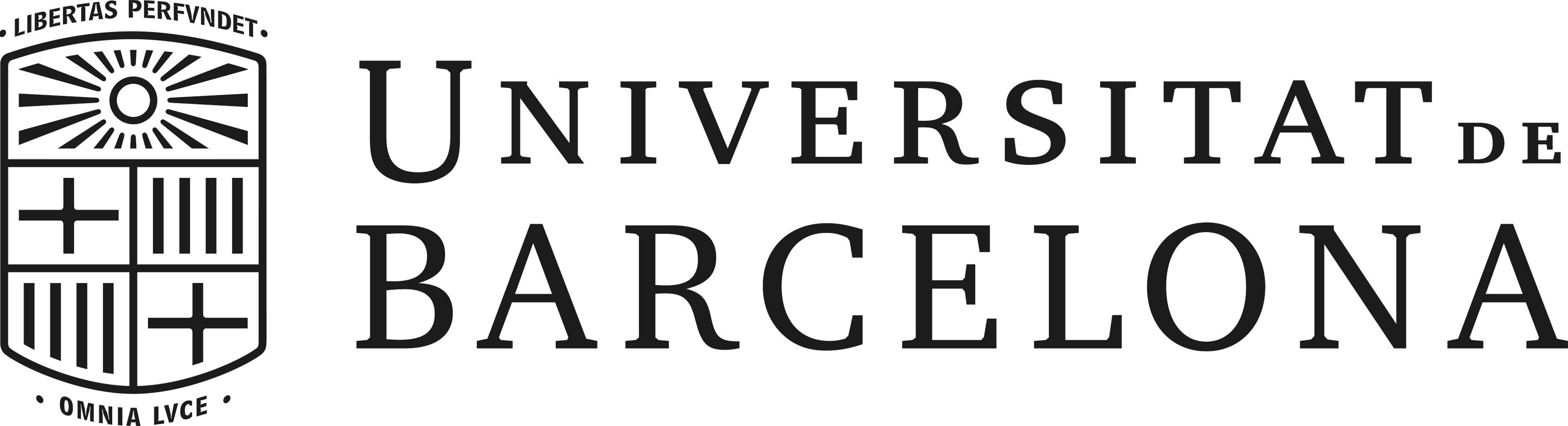 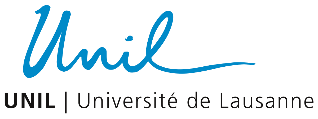 RESULTS:
(2) SEGMENTATION BY RIVER MORPHOLOGY
24 – 28 April 2023
llanosvalera@ub.edu
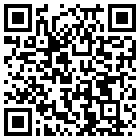 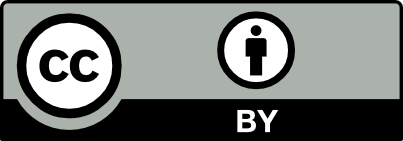 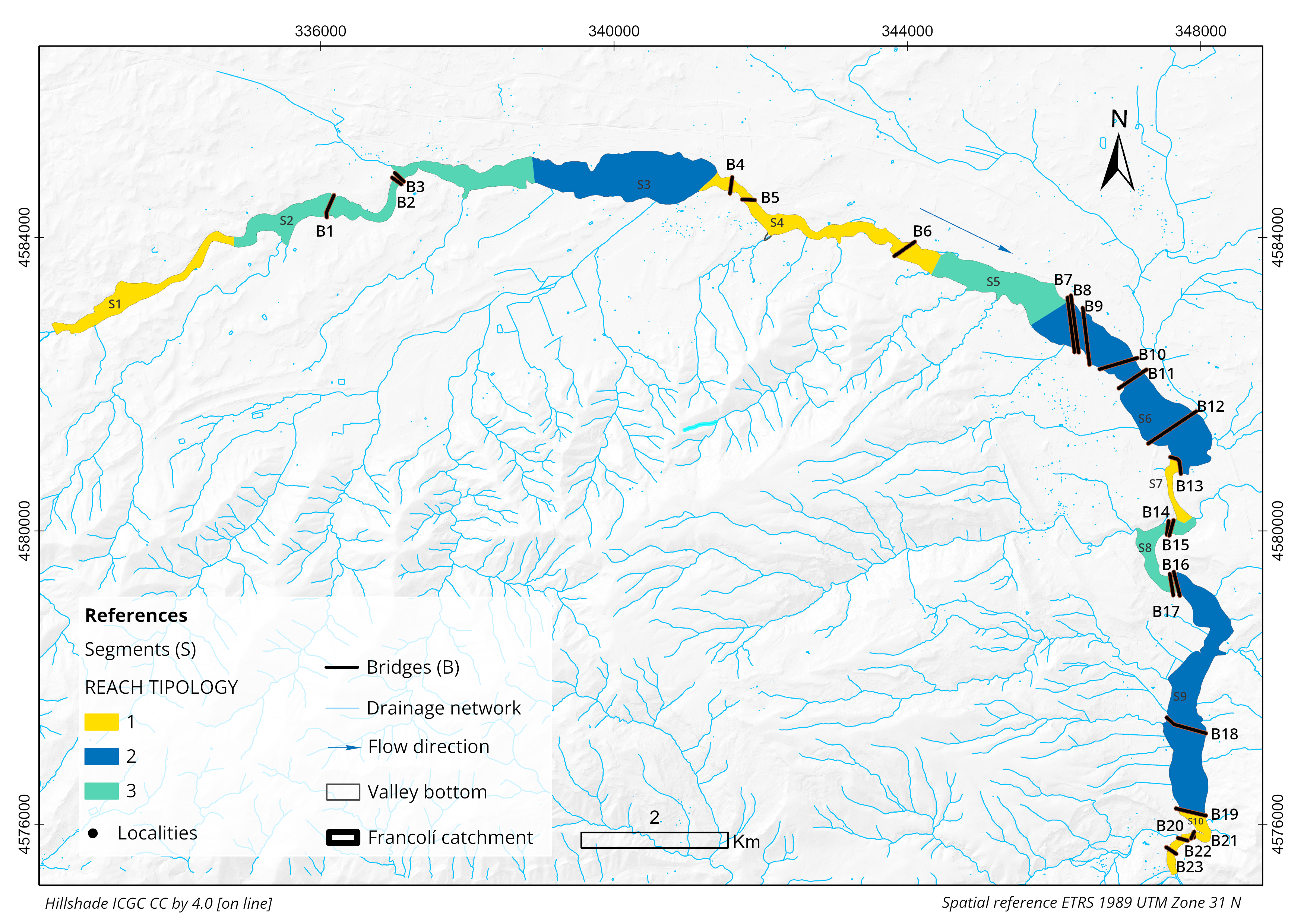 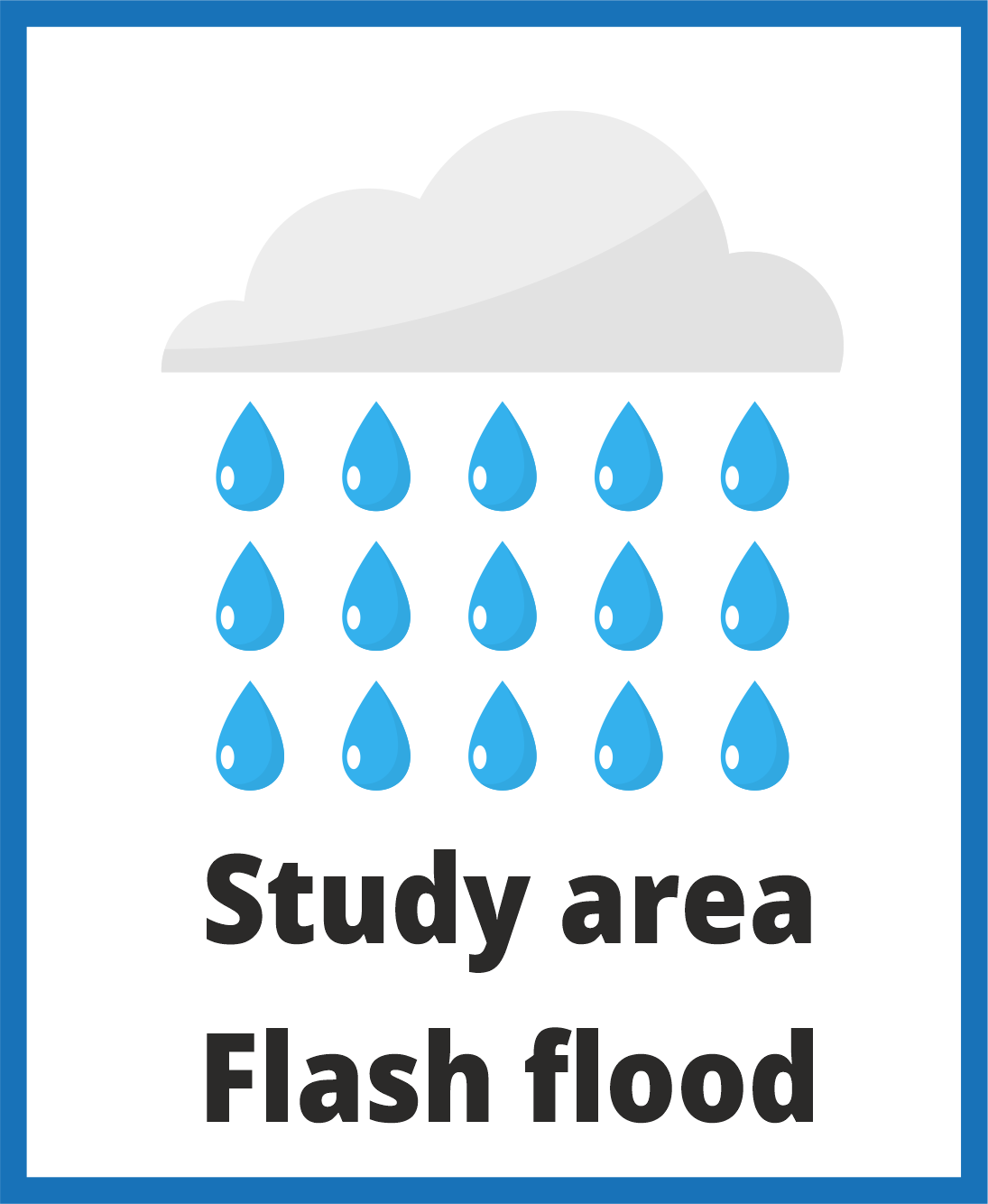 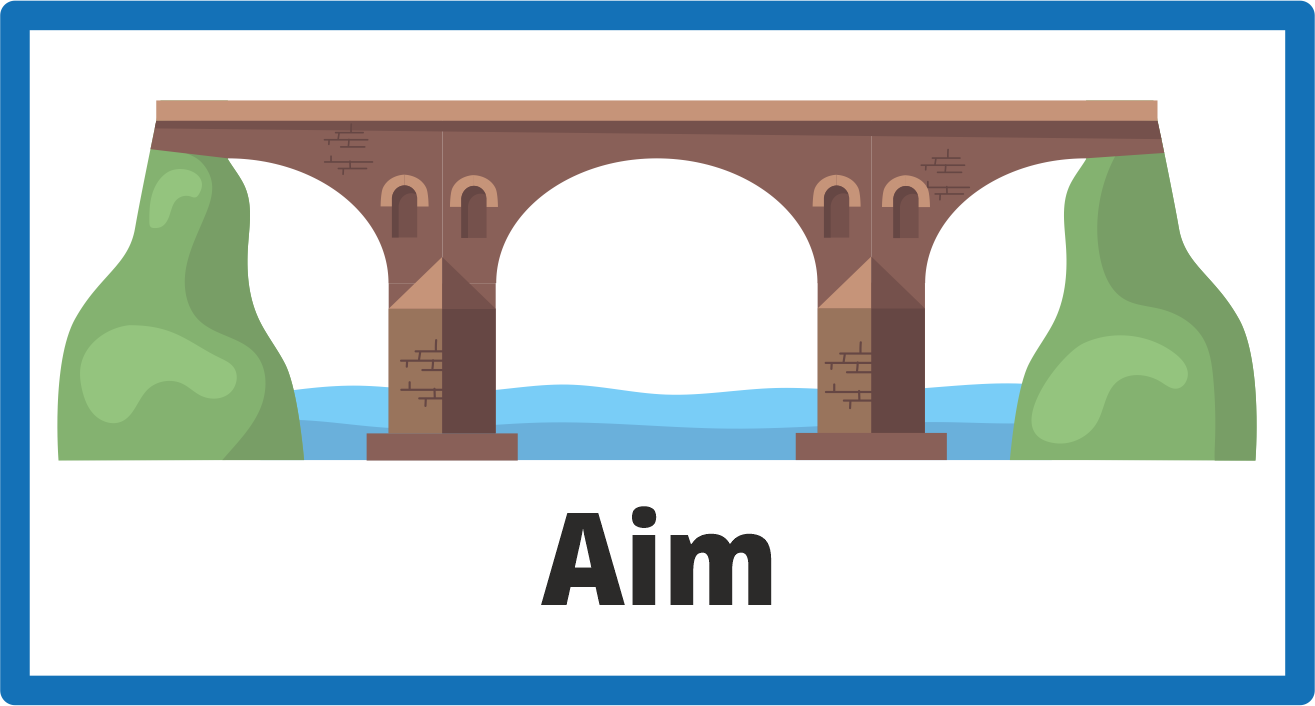 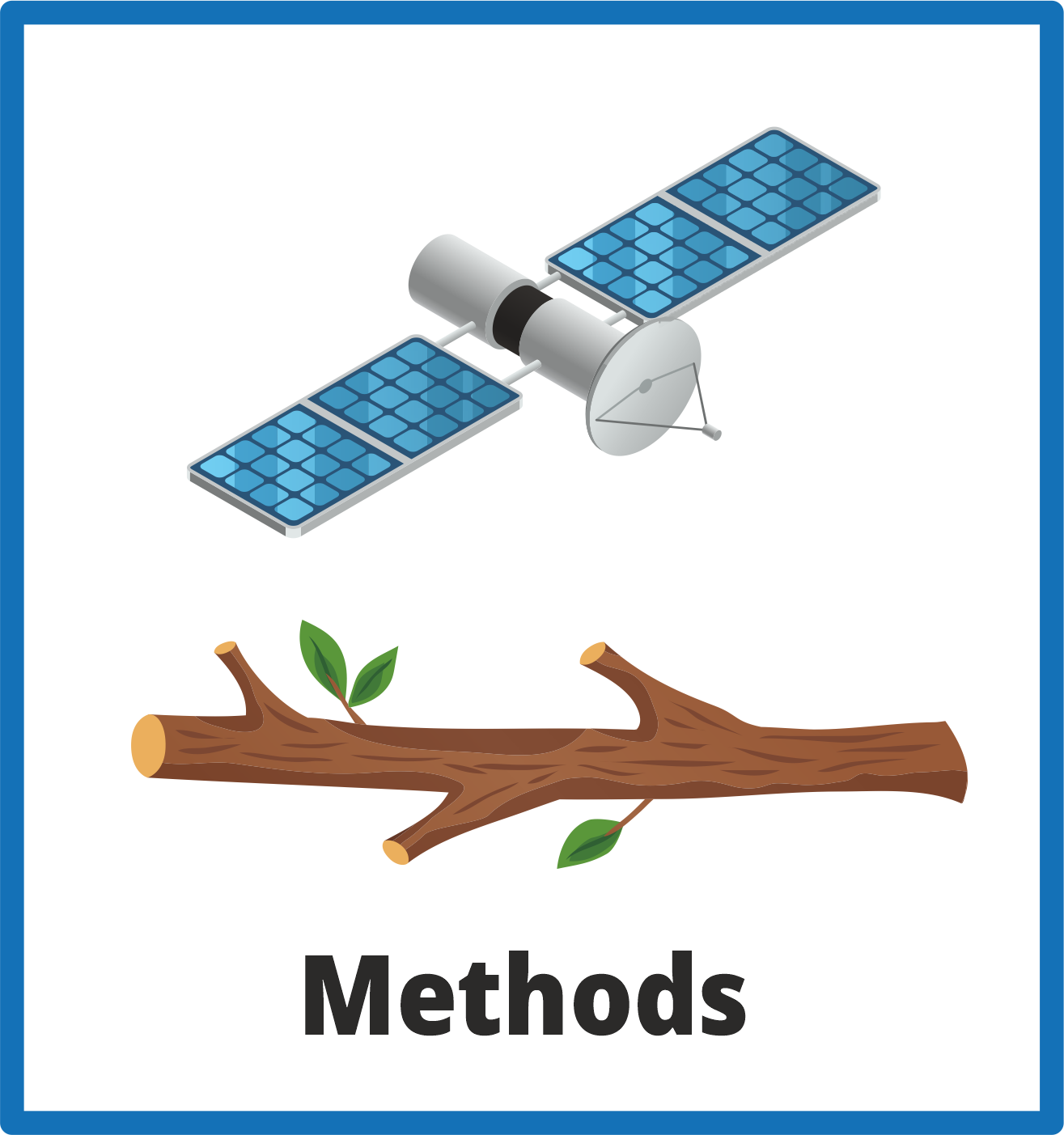 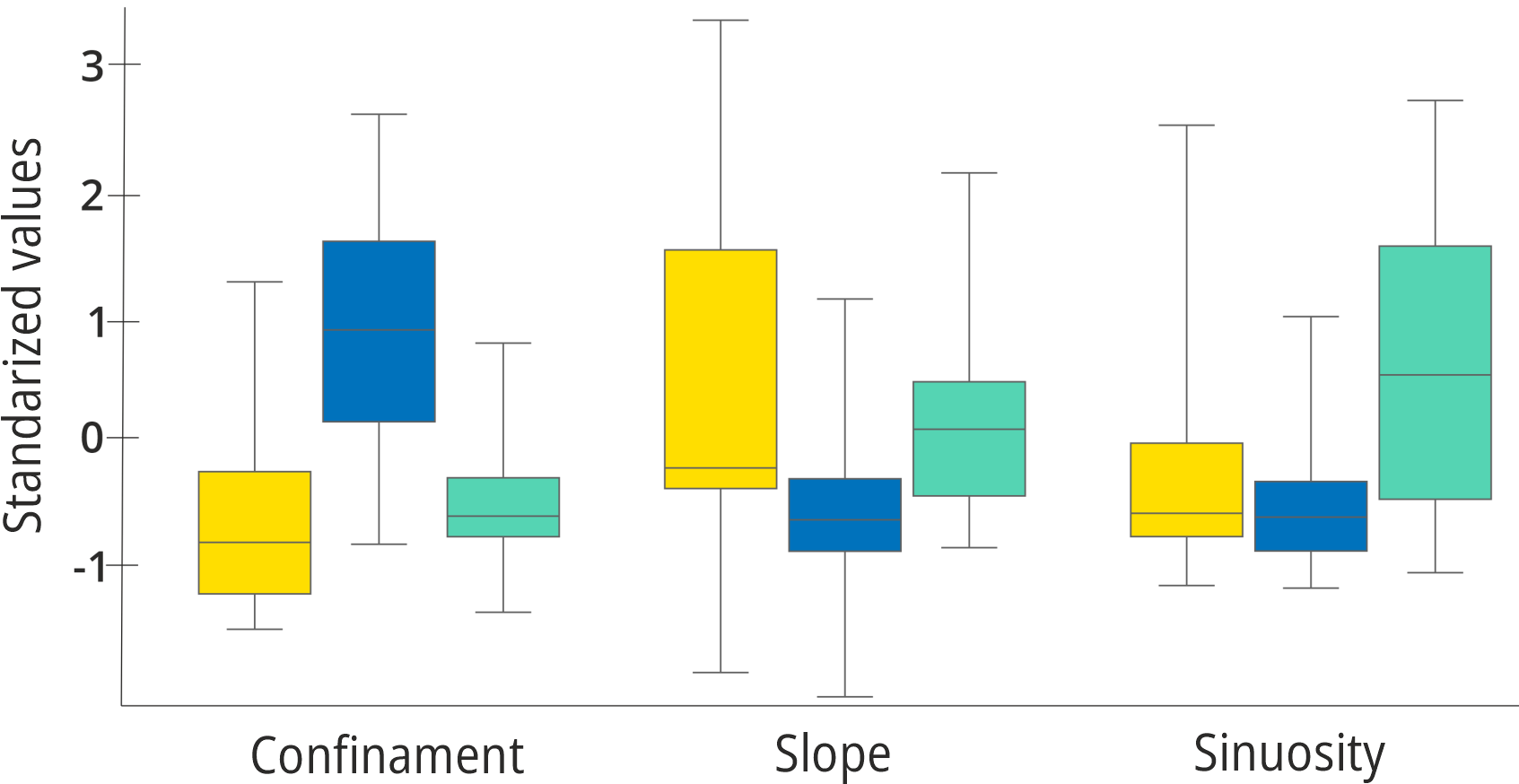 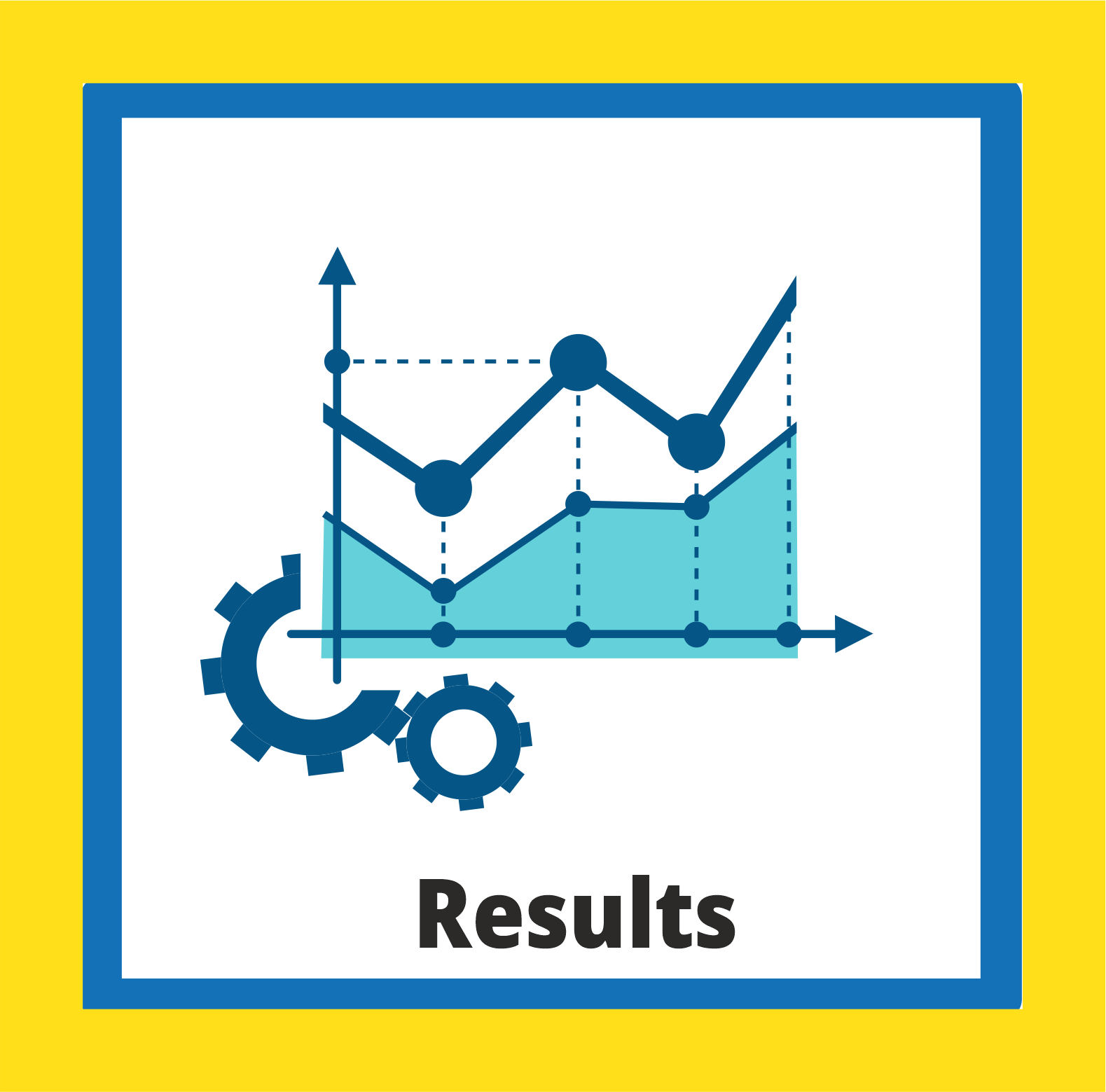 2/8
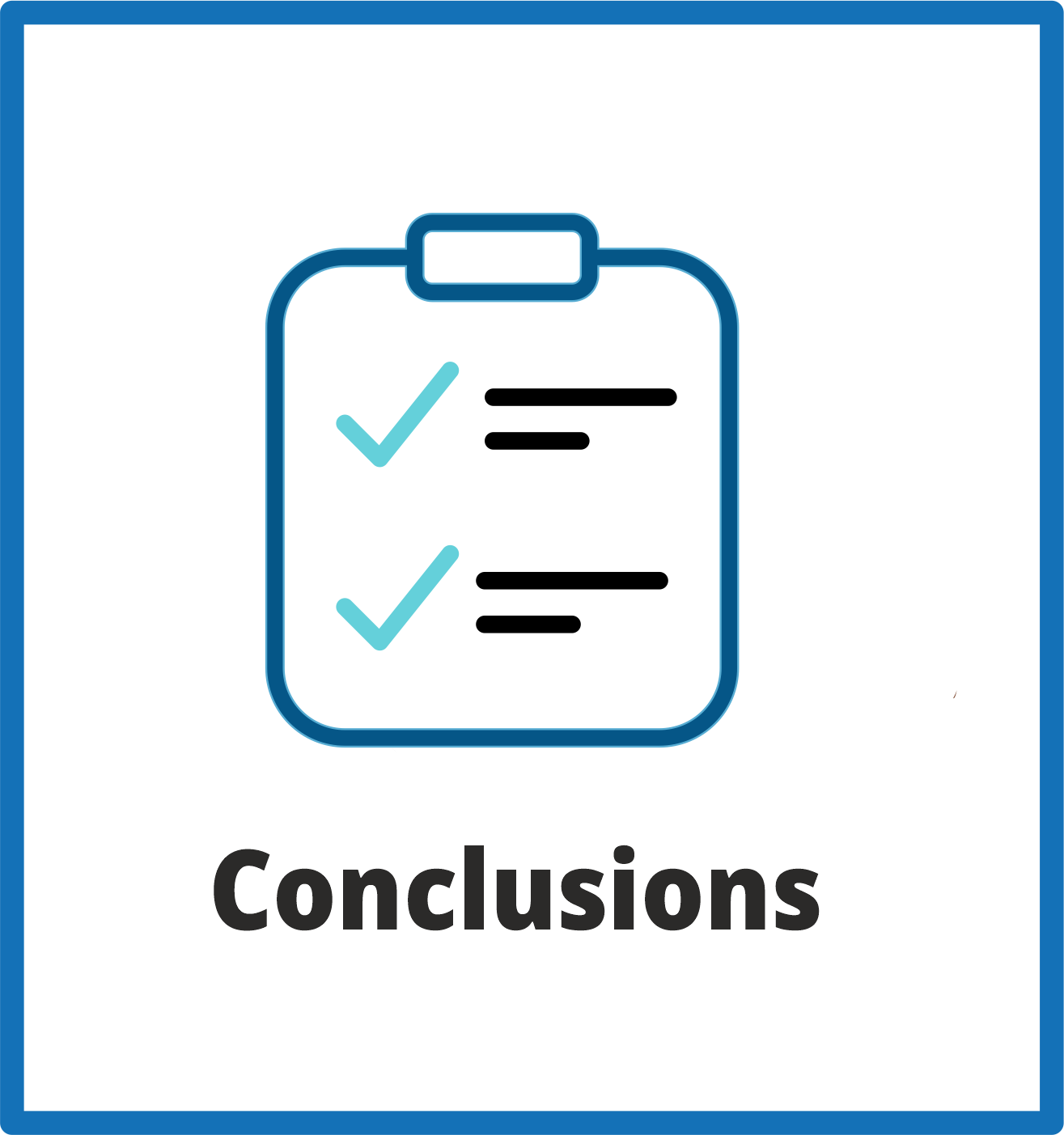 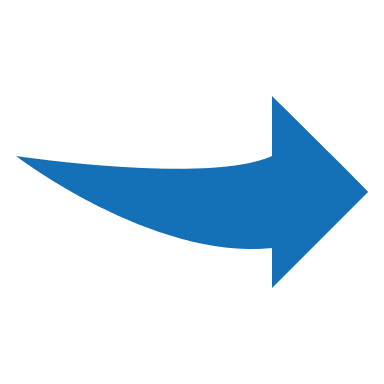 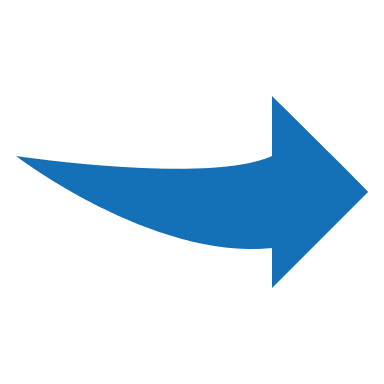 3 reach types - 10 segment
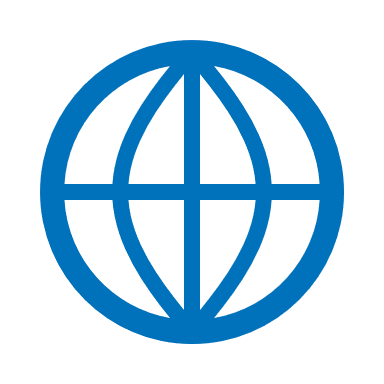 8
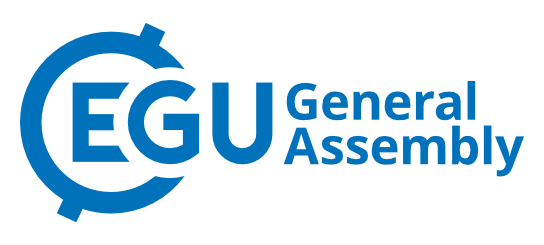 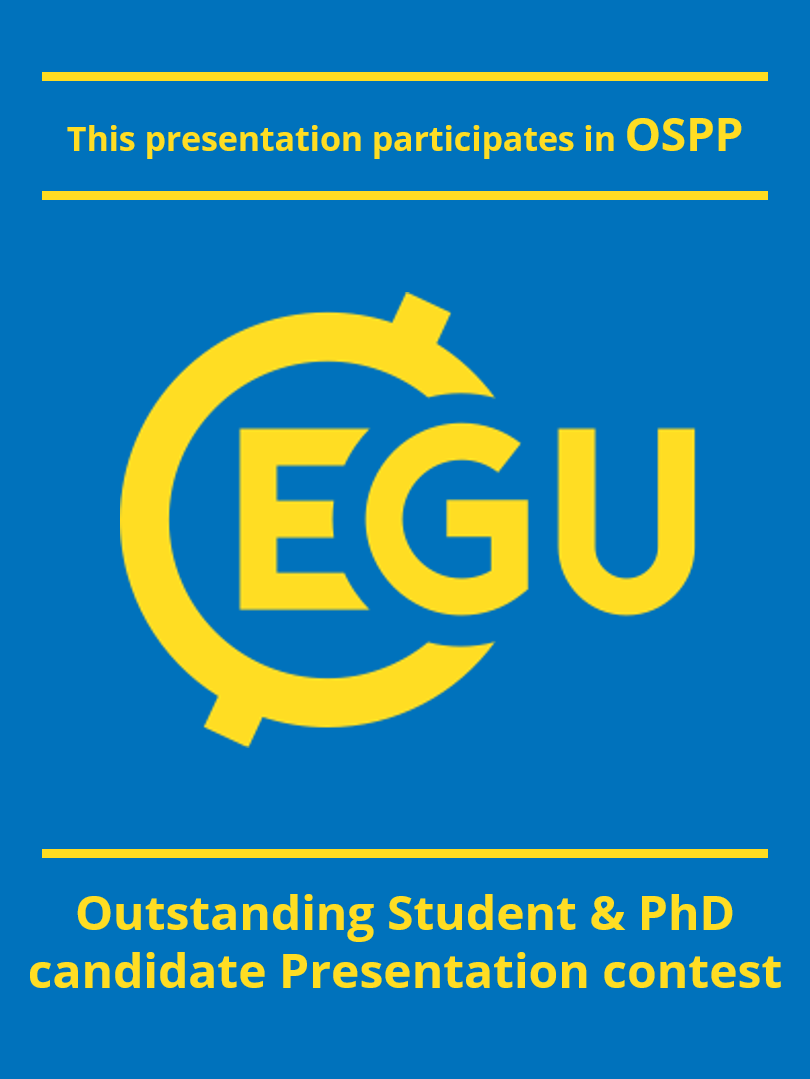 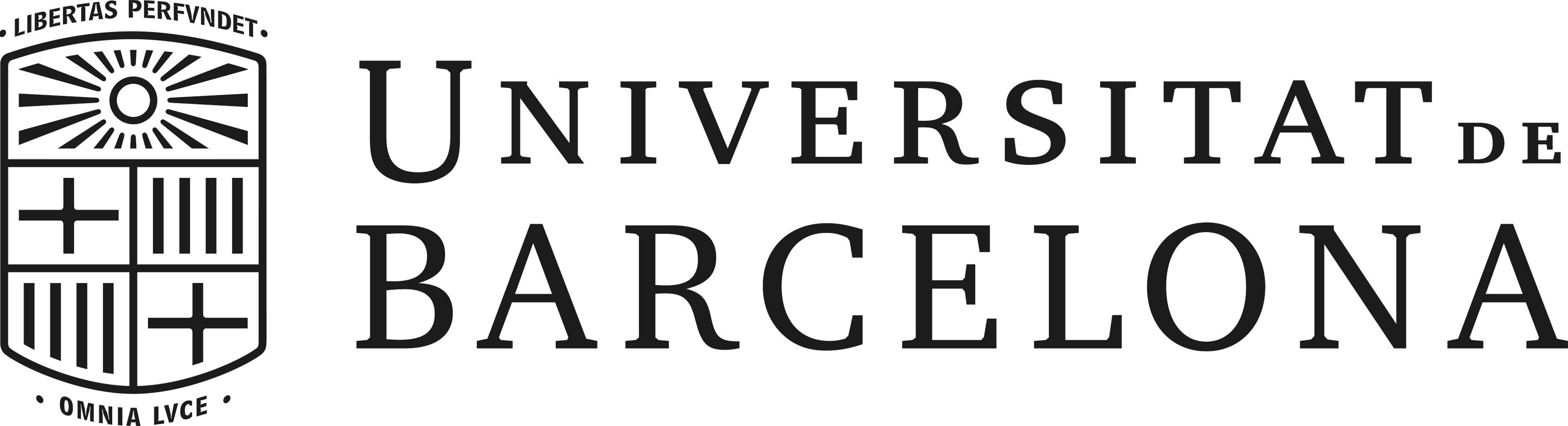 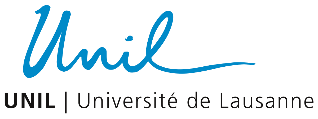 24 – 28 April 2023
RESULTS:
(3) SPATIAL ANALYSIS OF LW DEPOSITION PATTERNS
llanosvalera@ub.edu
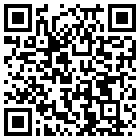 Kernel´s Density algorithm (Silverman, 1986)
We used a search radius of 300 m and output cell size of 1m for the detection of neighbouring LW pieces
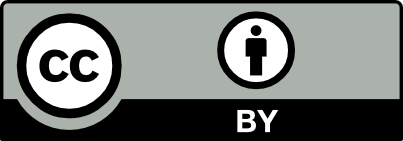 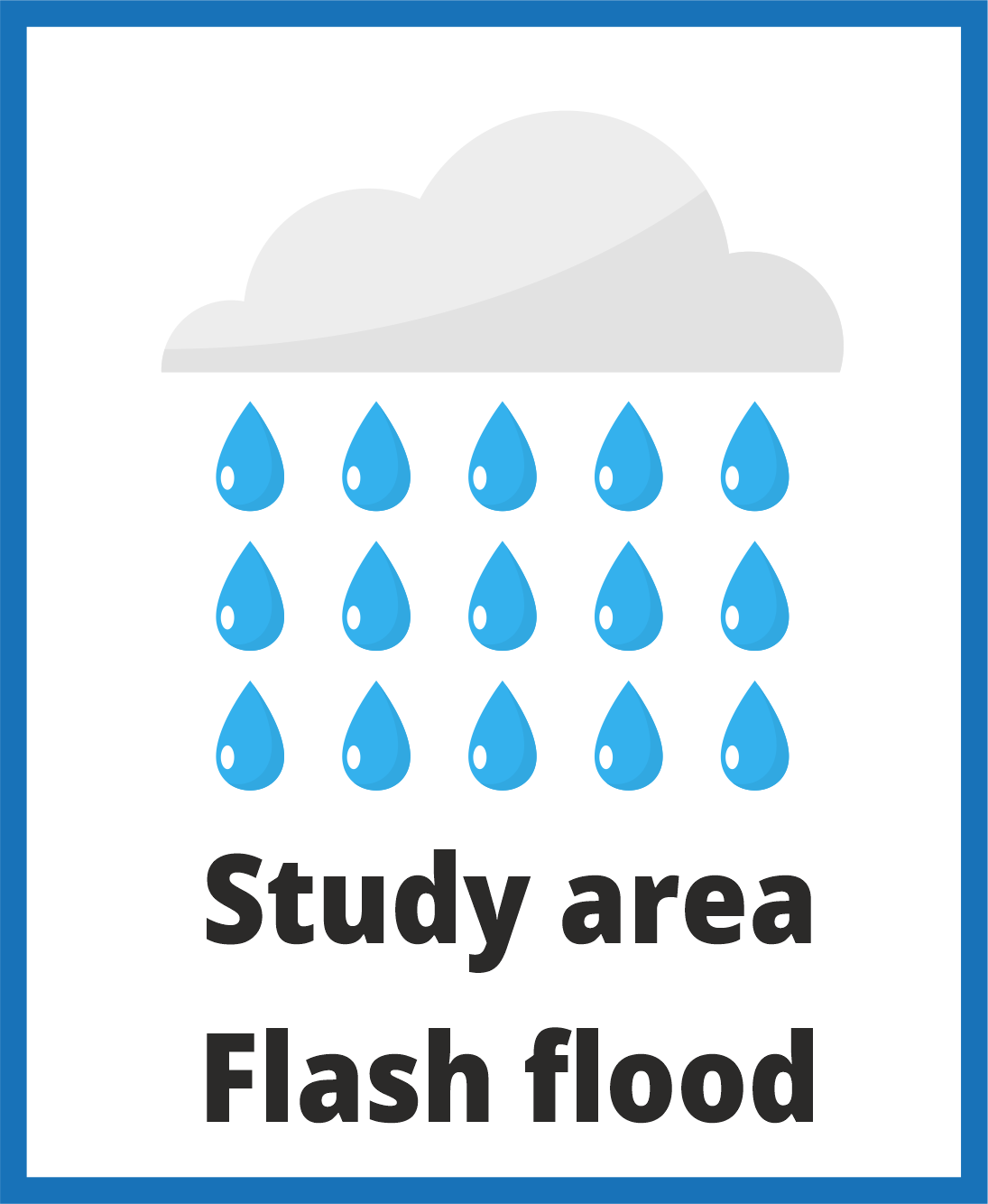 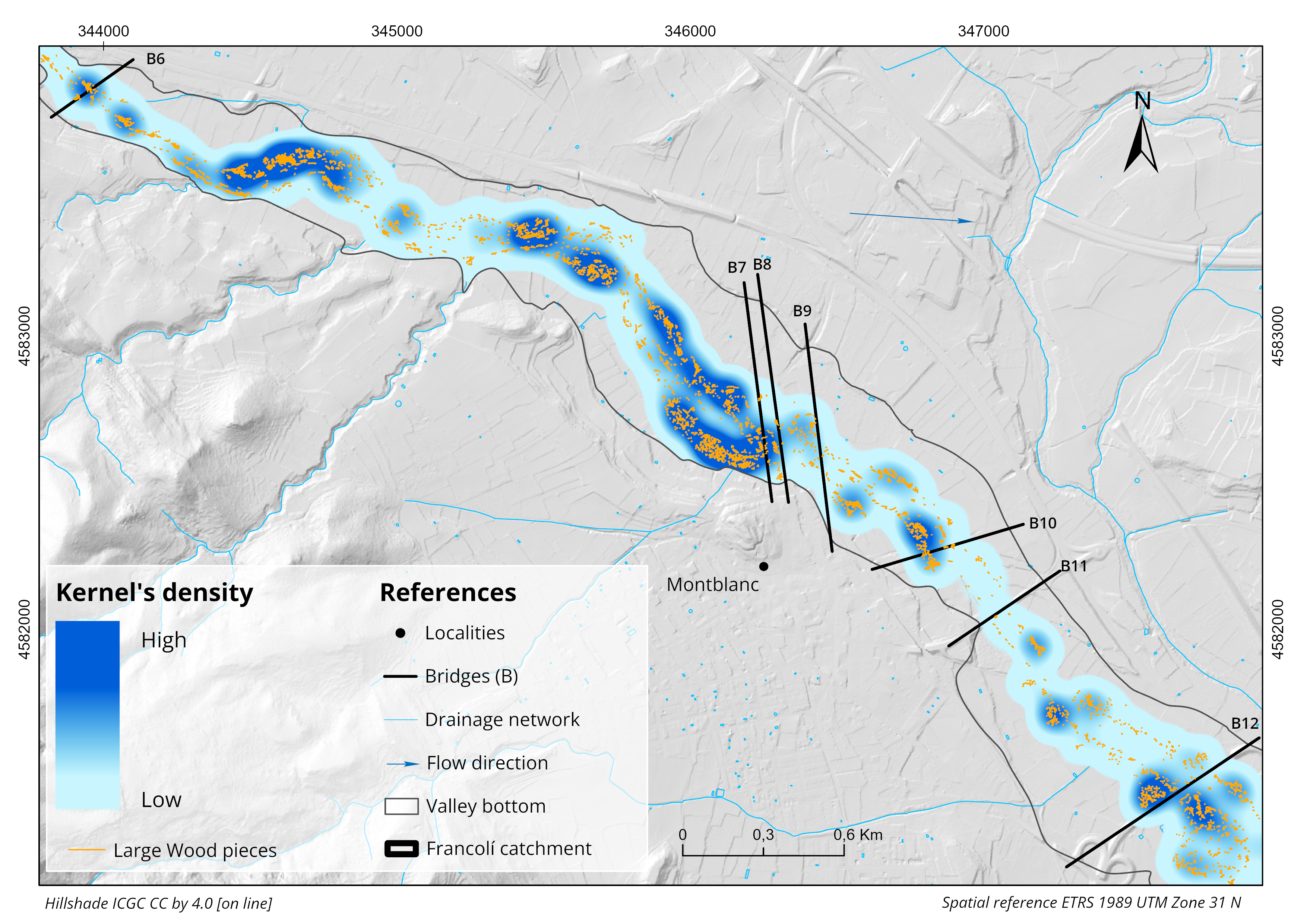 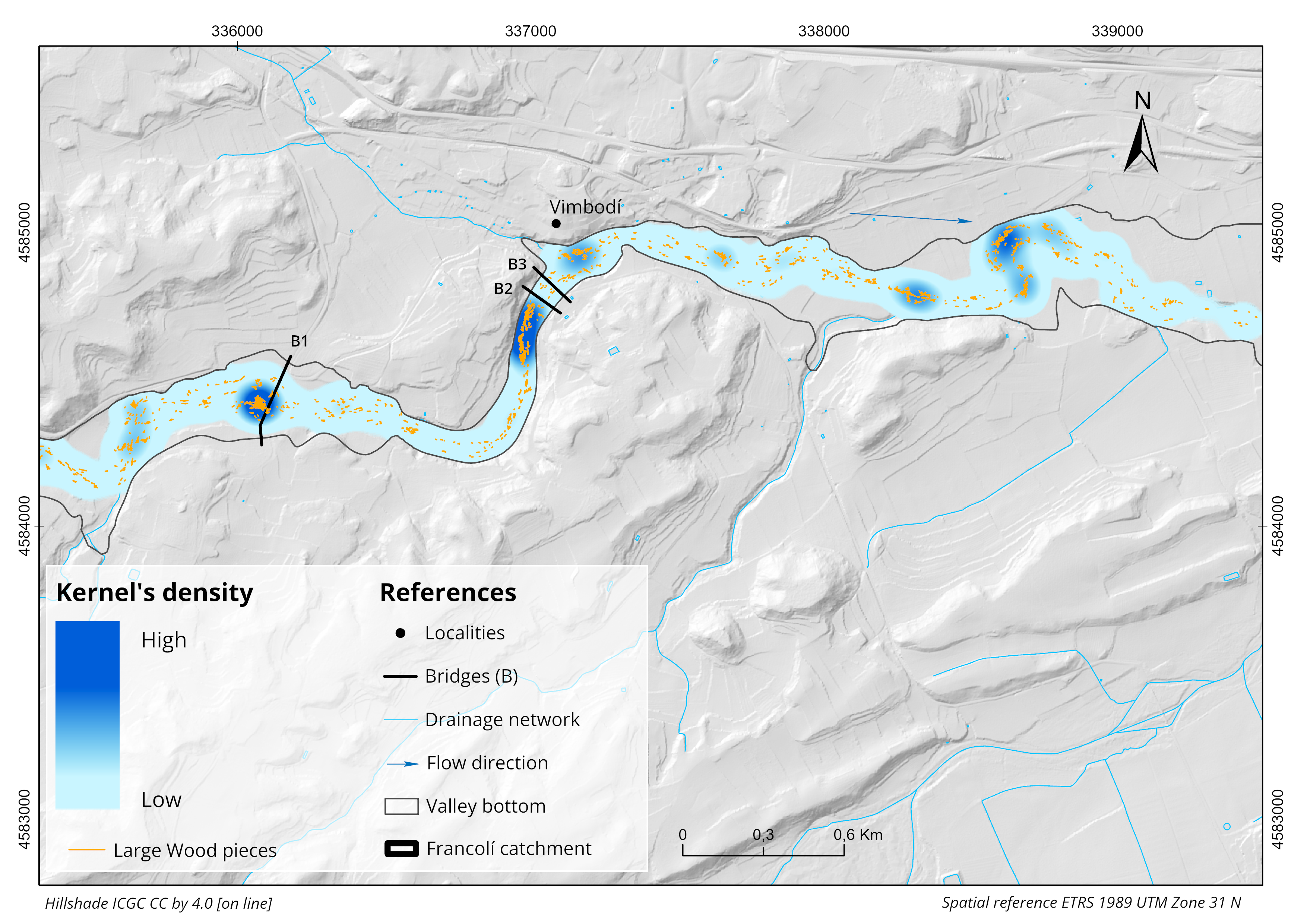 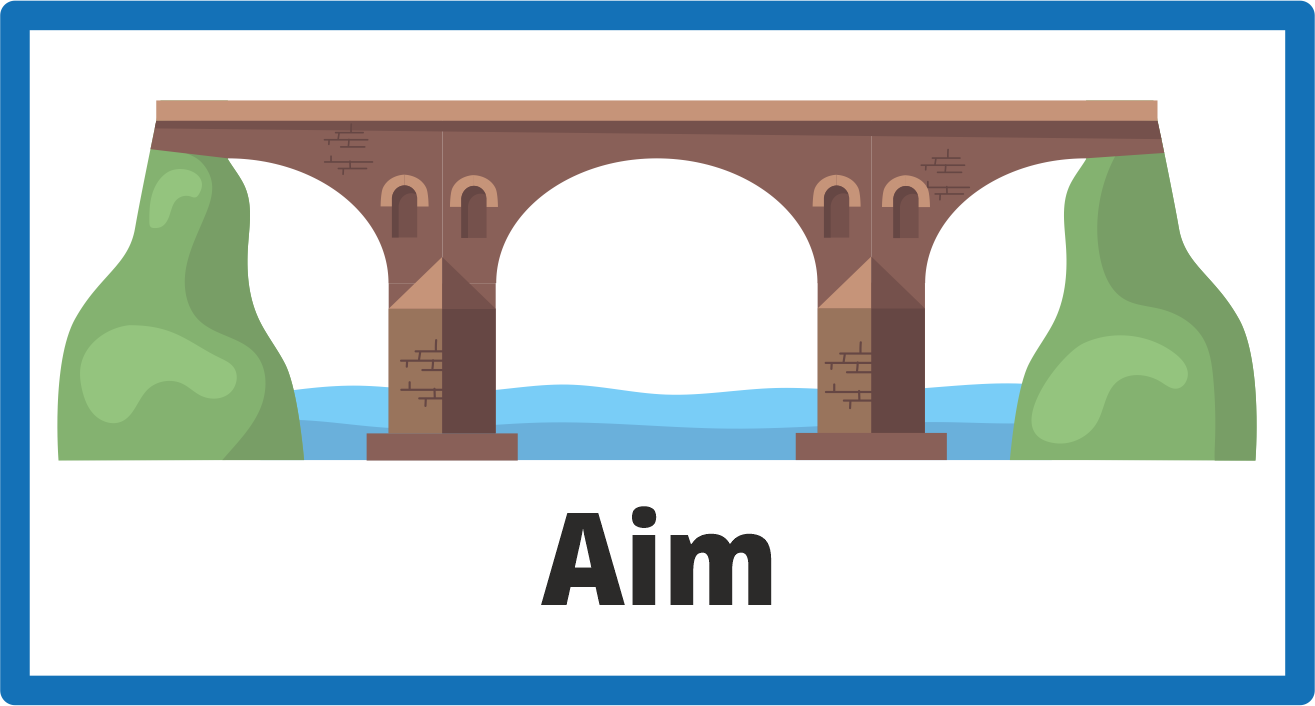 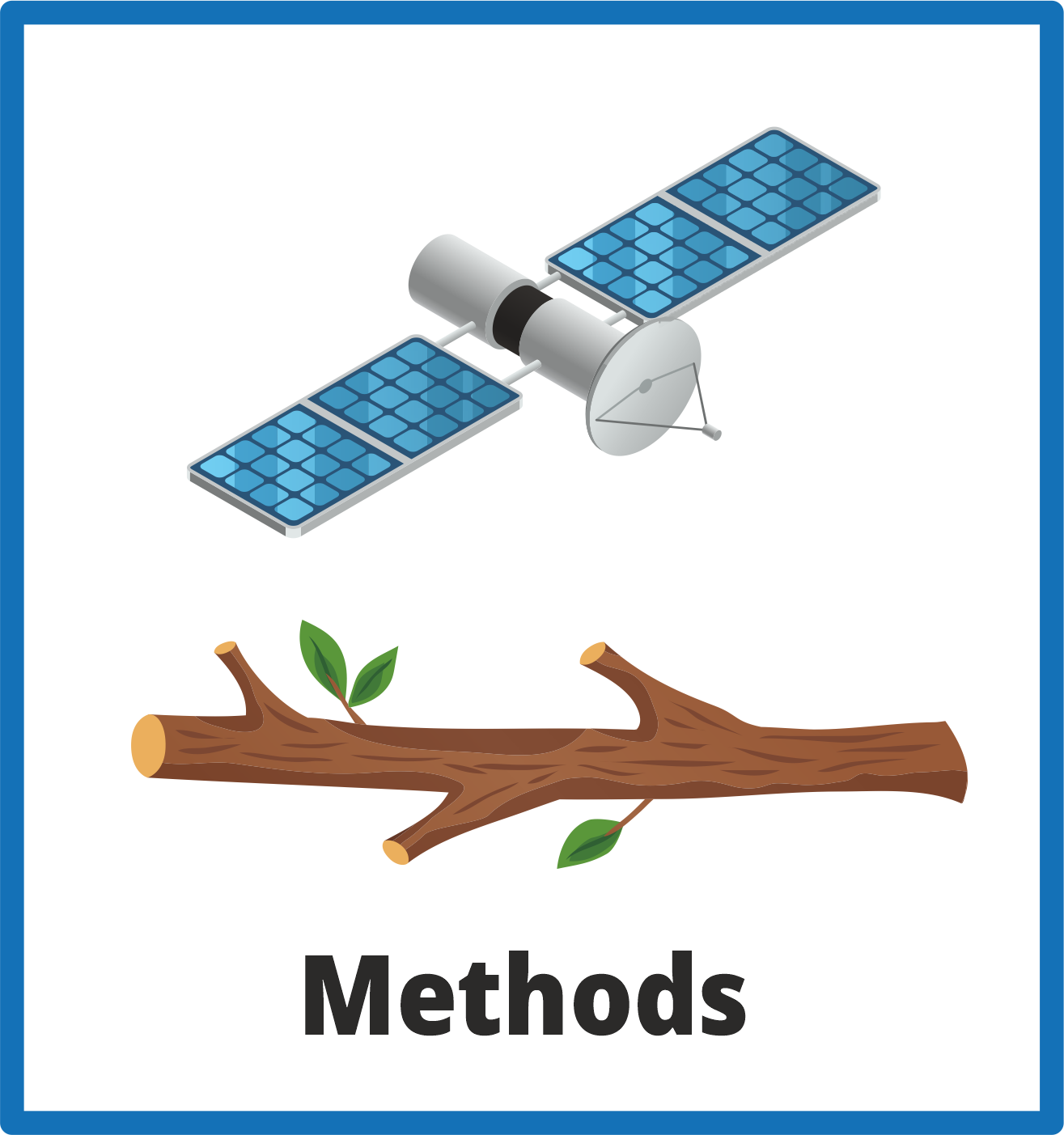 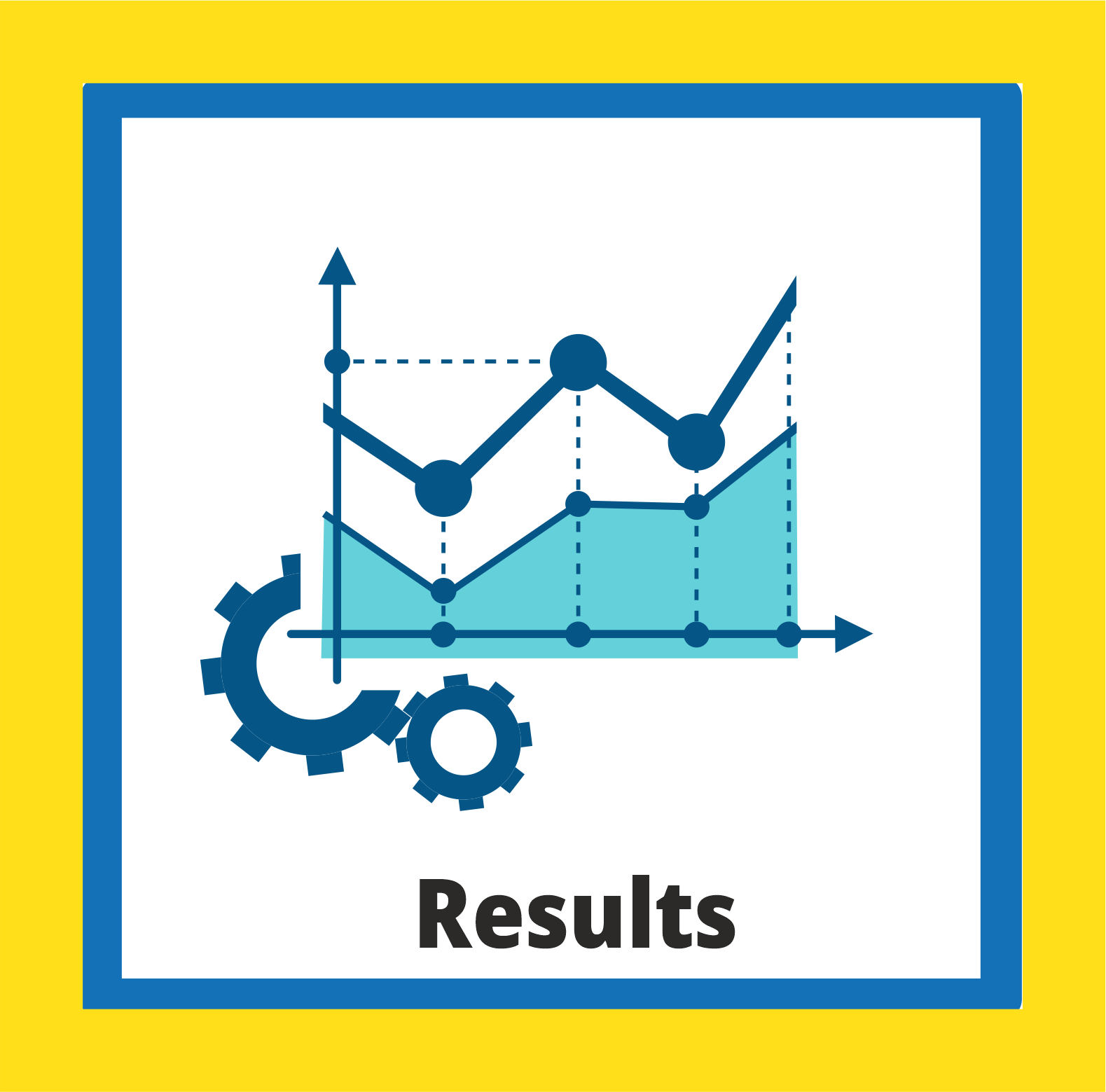 3/8
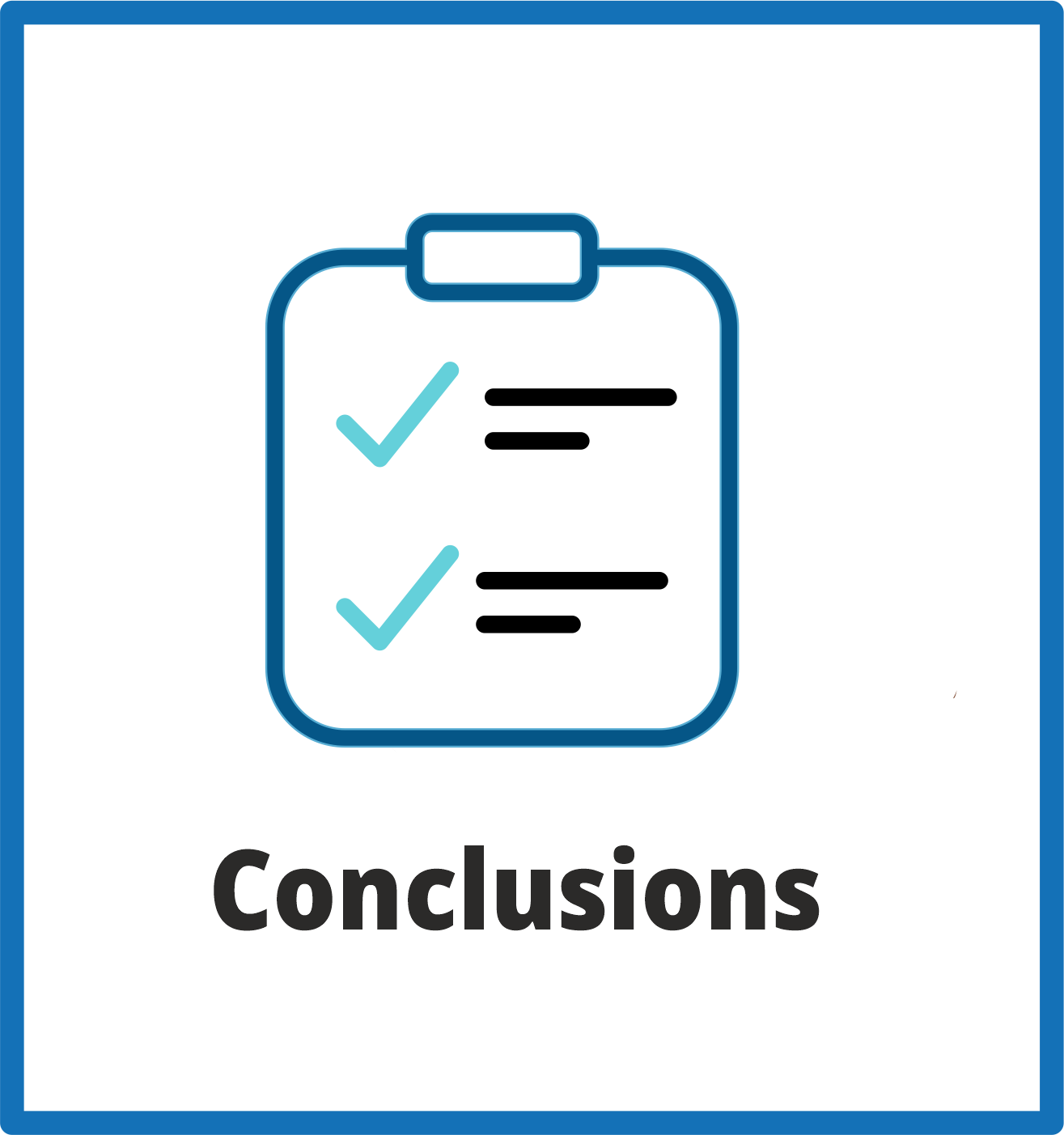 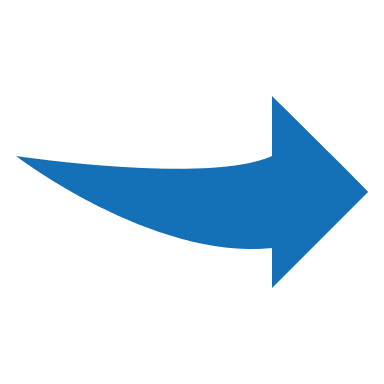 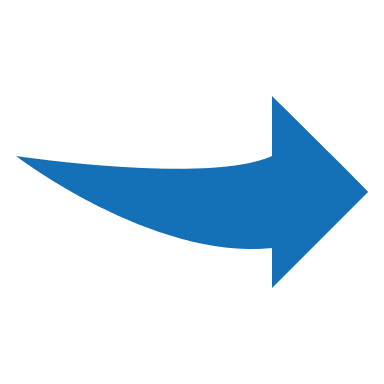 LW accumulations were clustered, with larger densities found upstream from bridges and trapped by standing vegetation
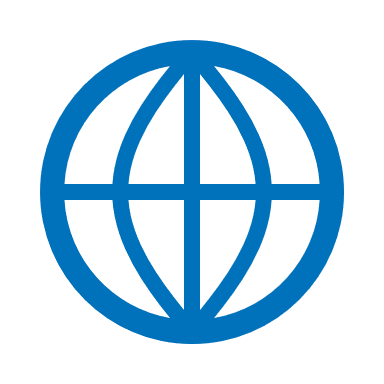 9
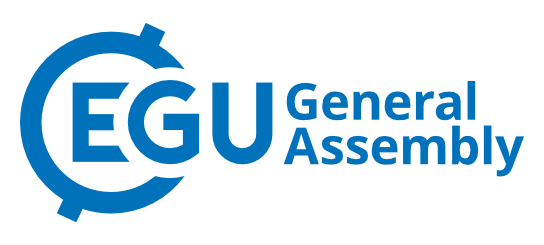 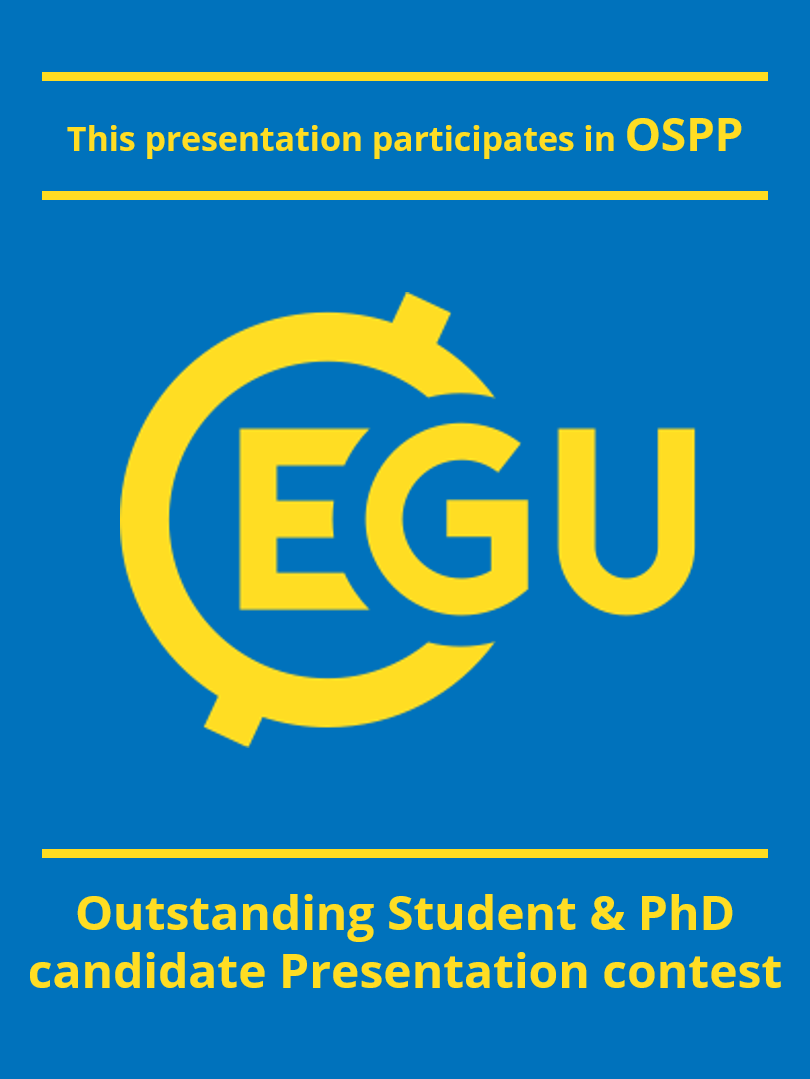 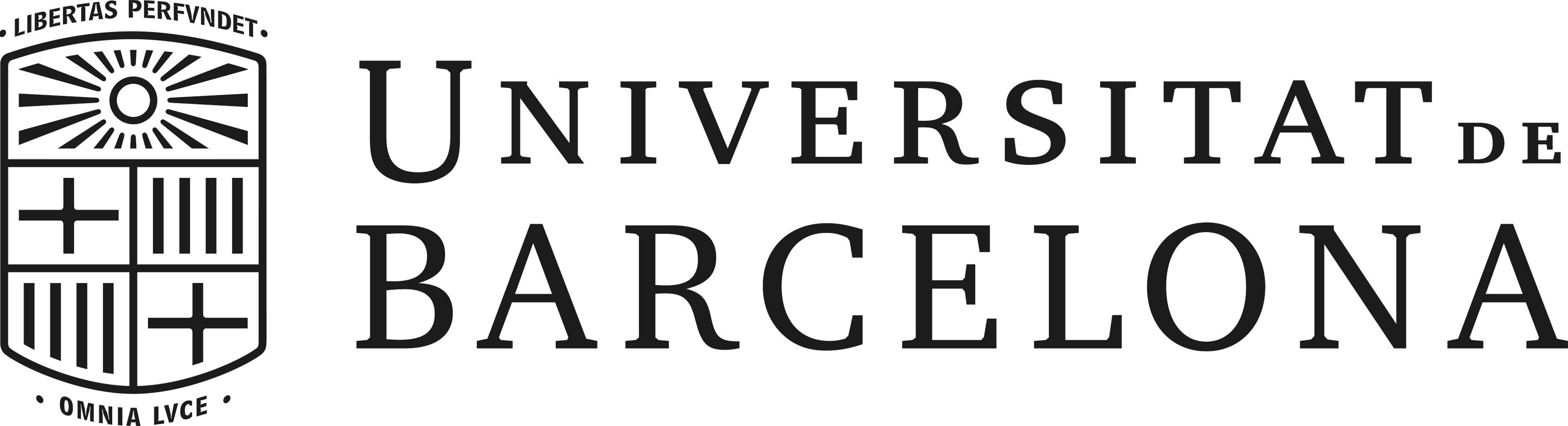 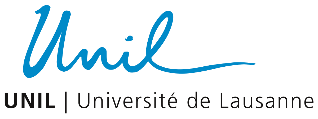 24 – 28 April 2023
RESULTS:
(3) SPATIAL ANALYSIS OF LW DEPOSITION PATTERNS
llanosvalera@ub.edu
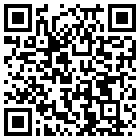 Forest Density
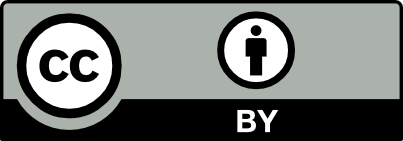 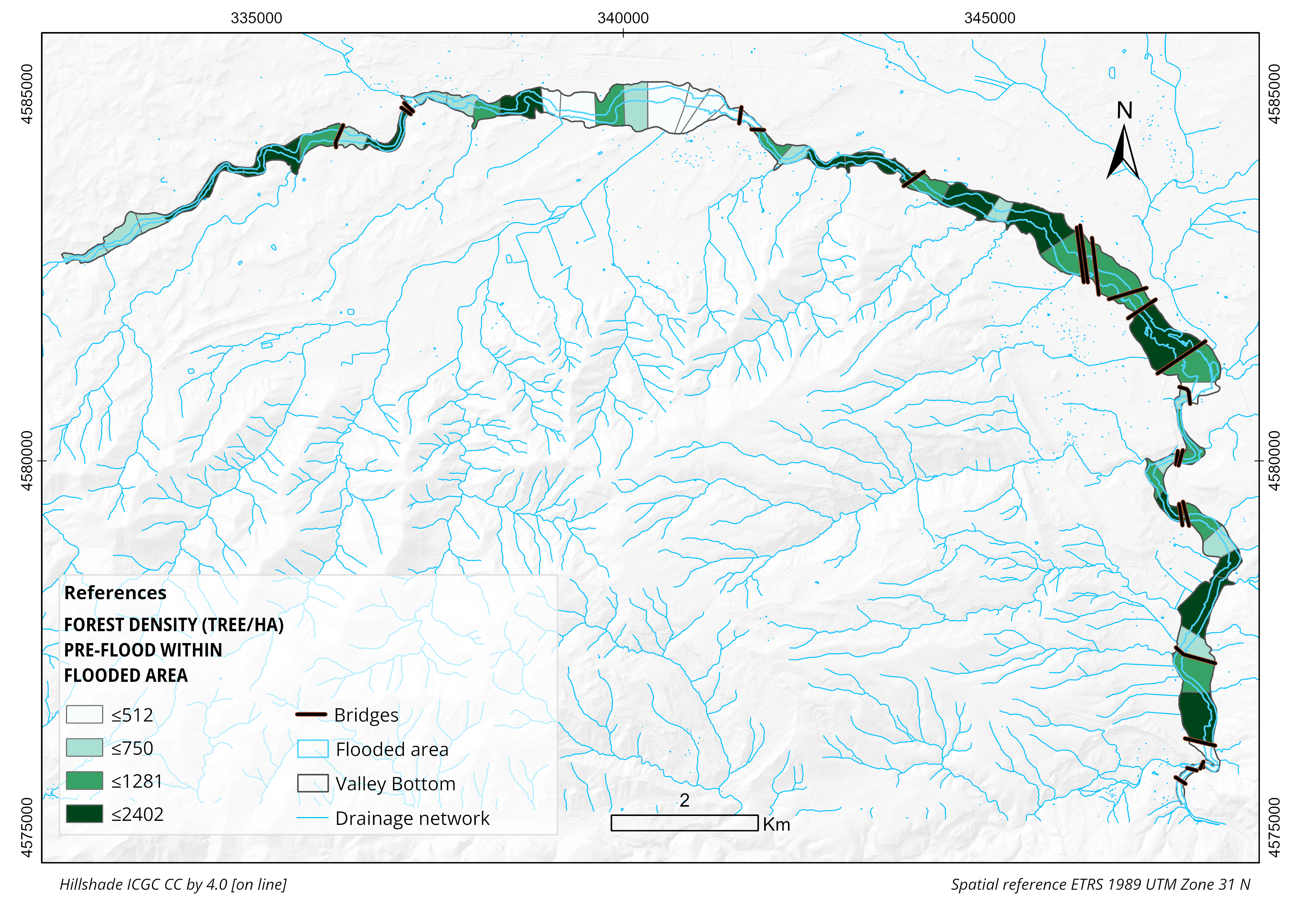 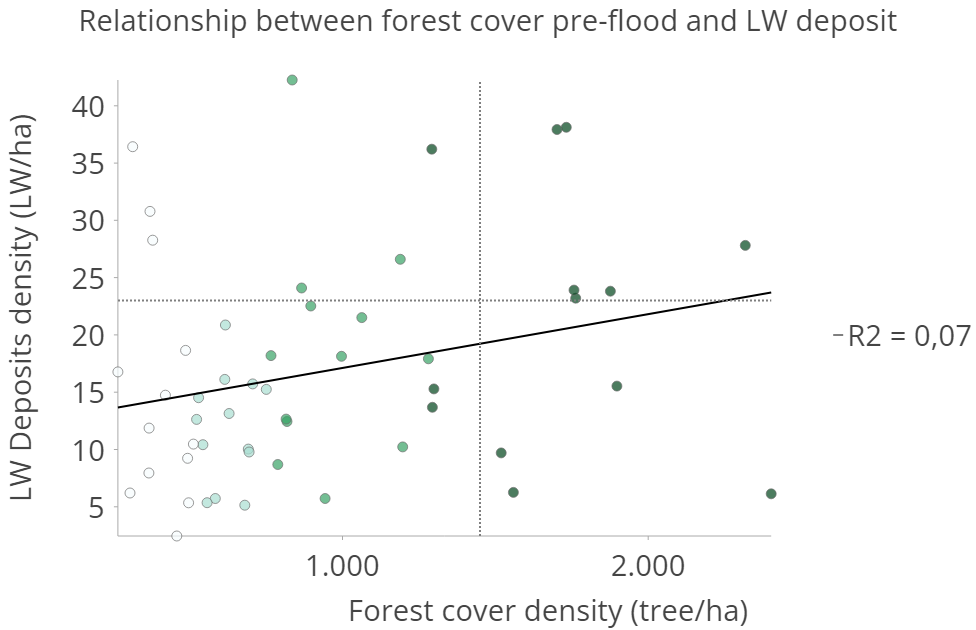 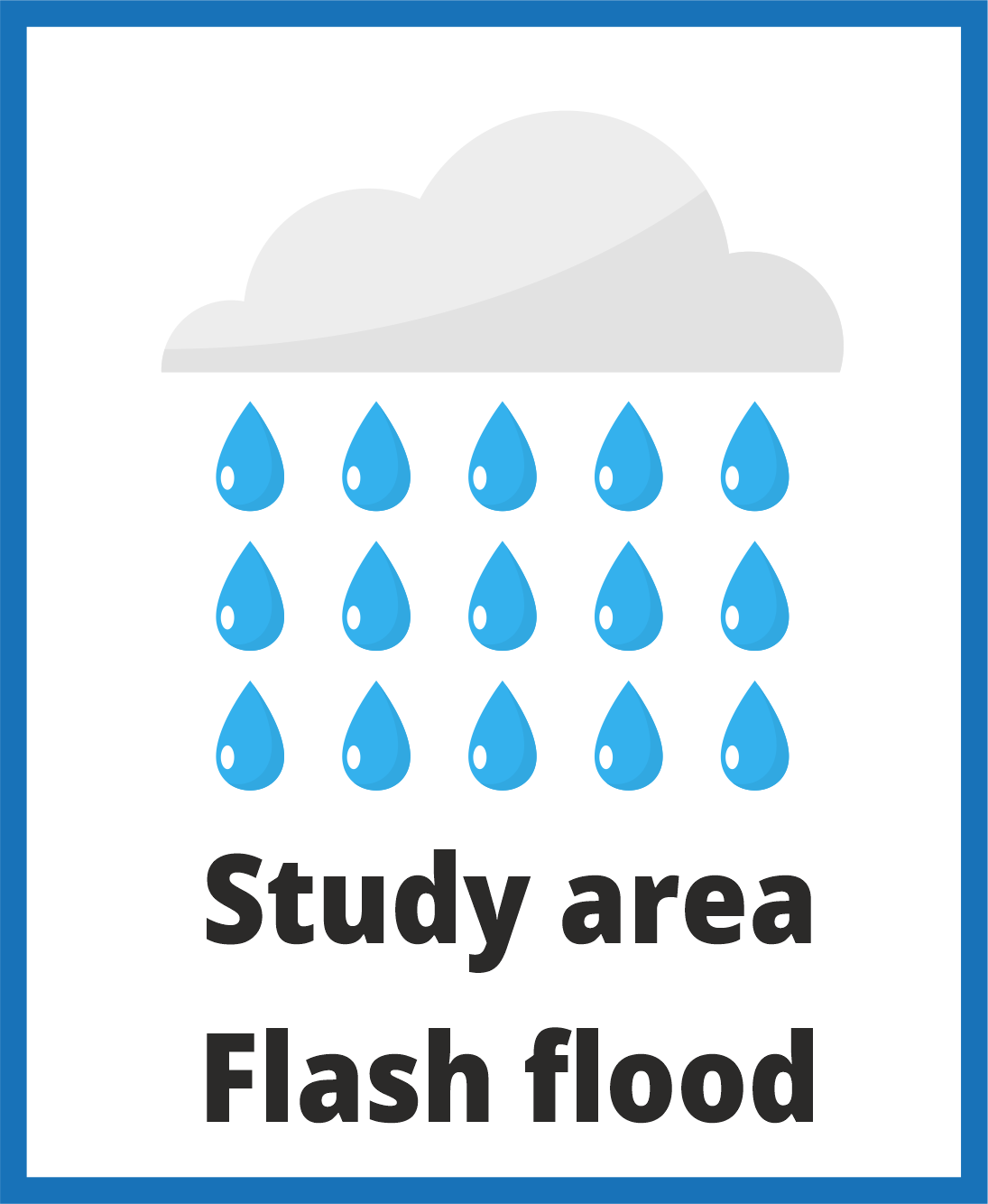 Q3
p-value < 0,05
R2 = 0,07
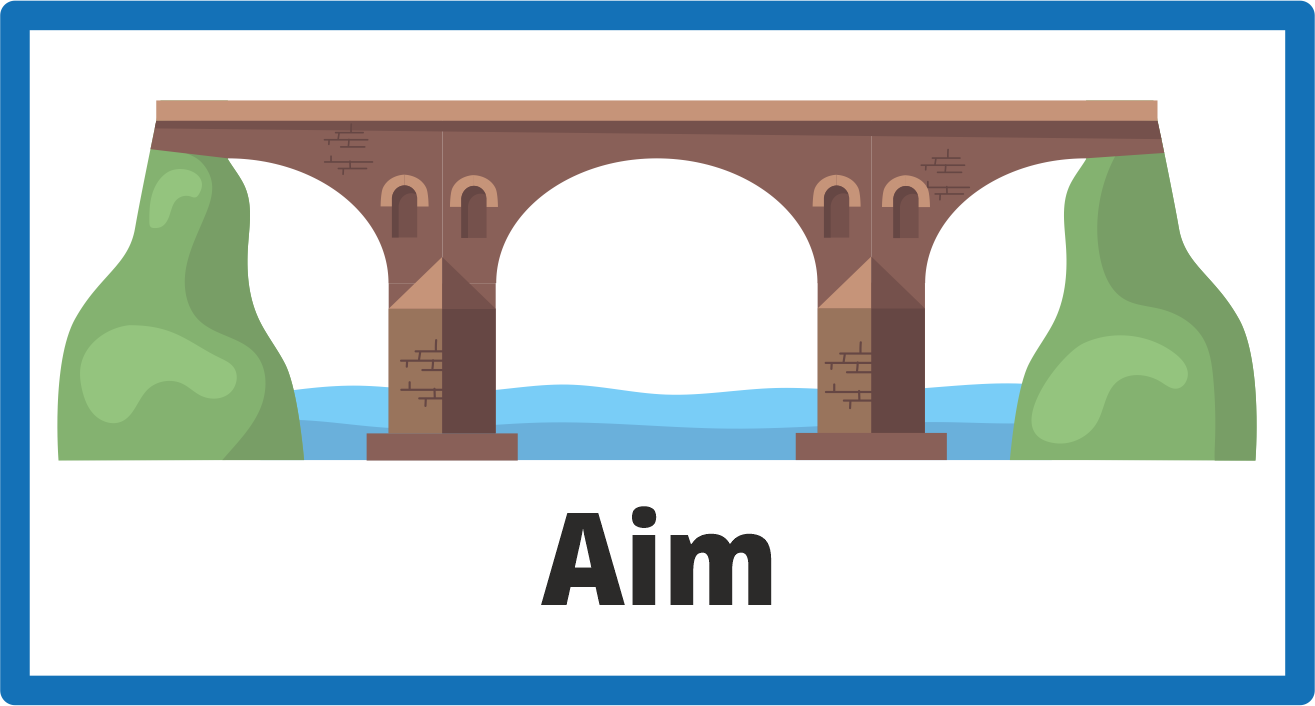 Q3
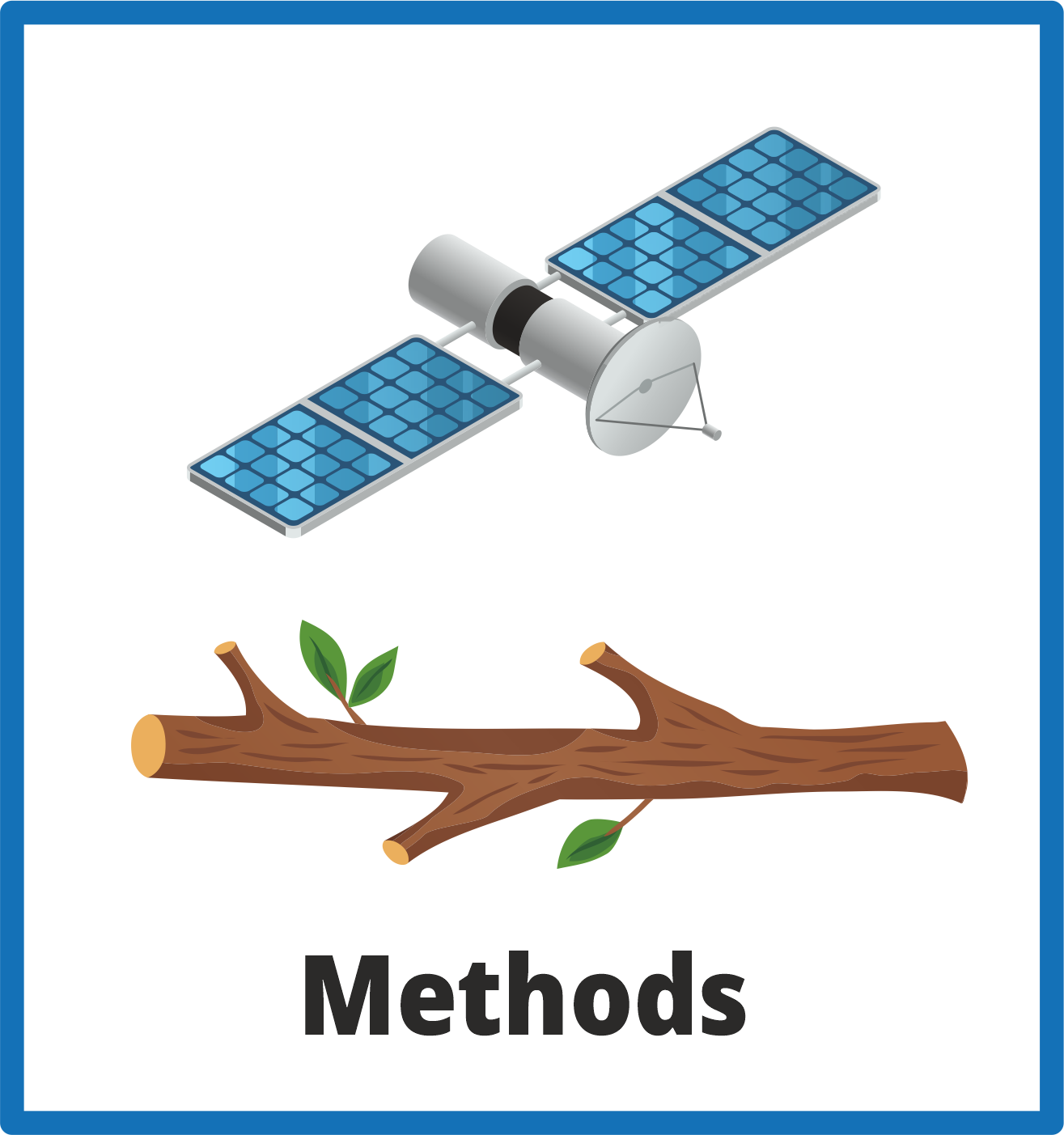 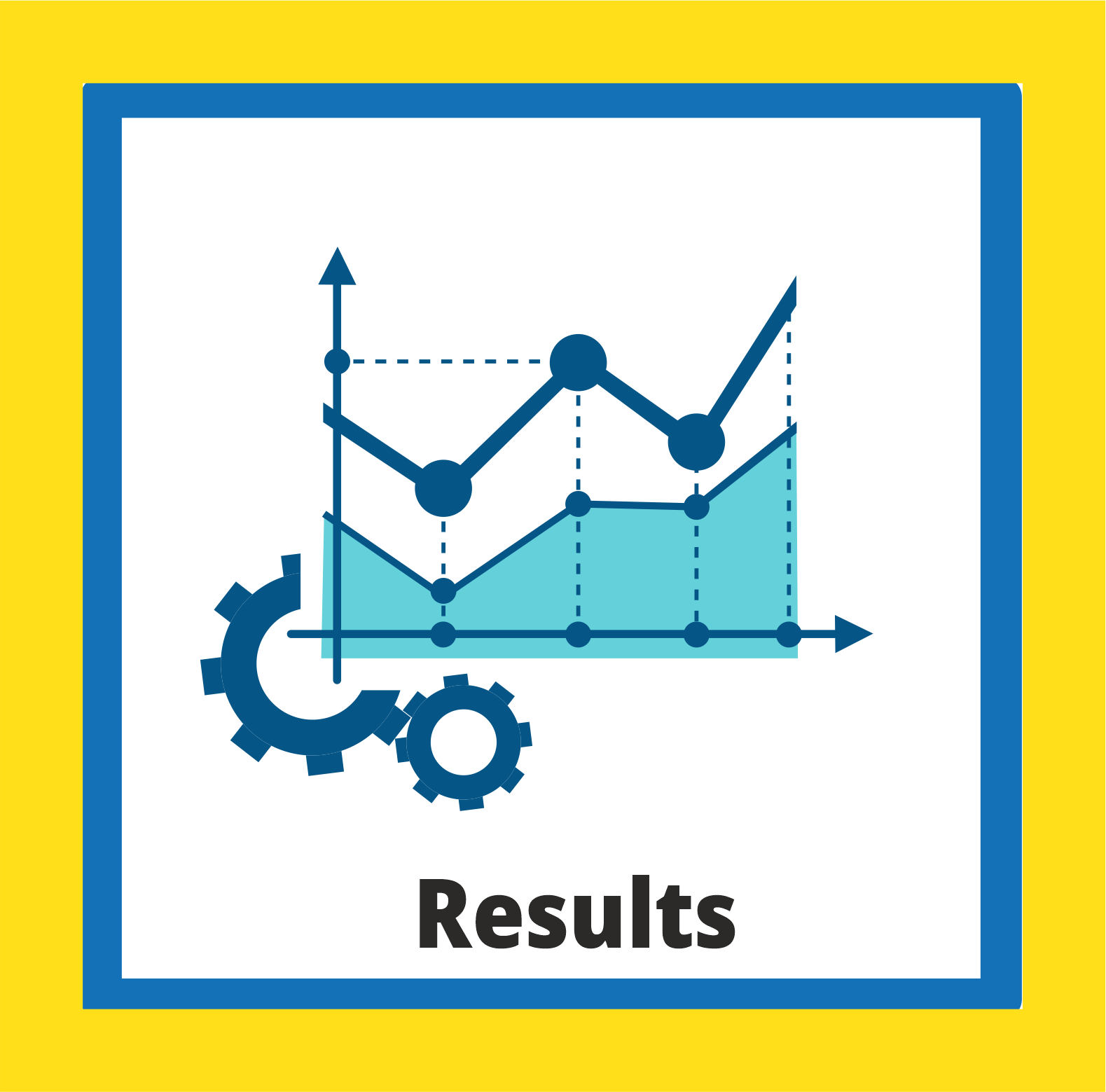 4/8
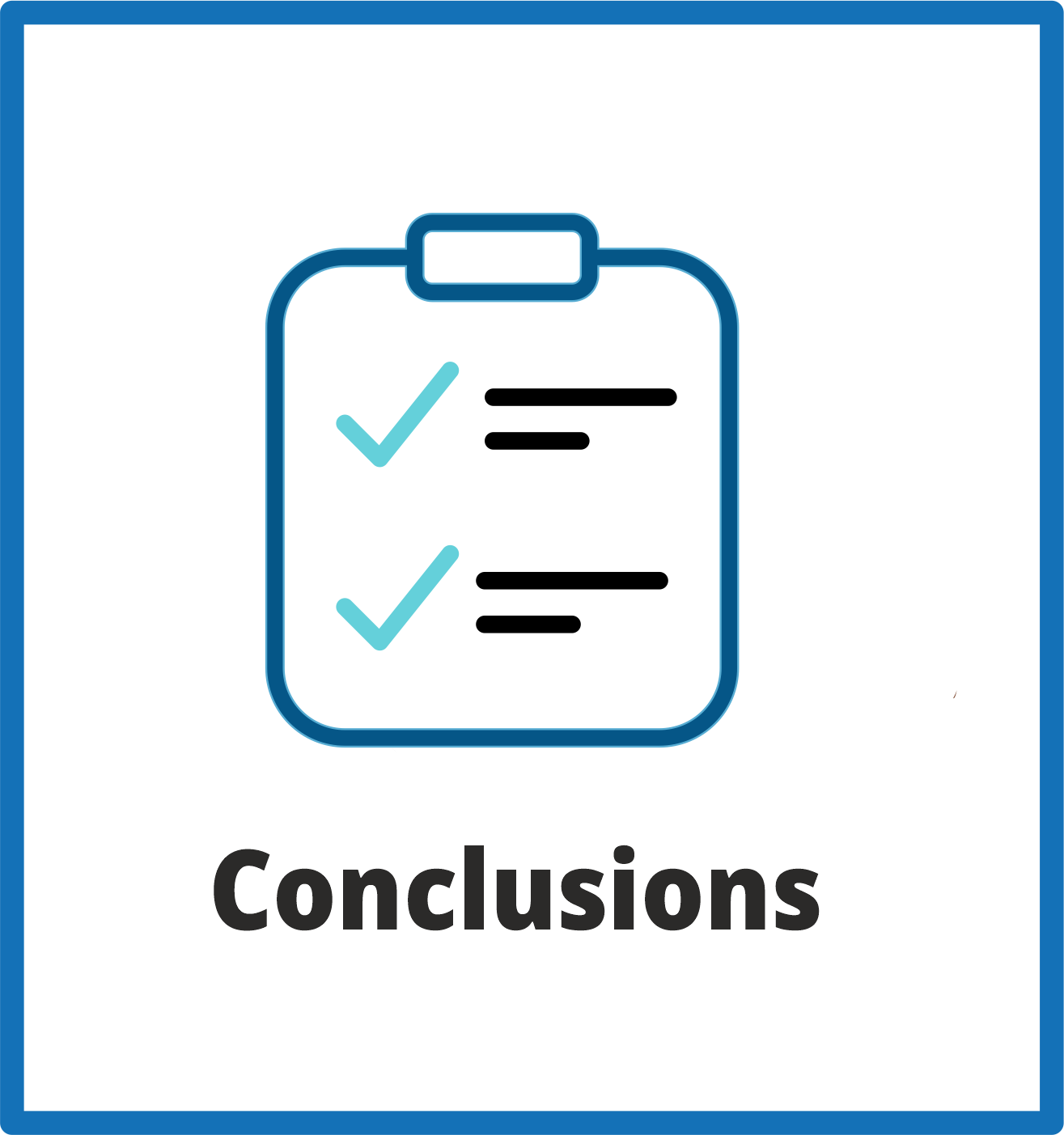 85% of the forest cover in the flooded area was eroded. 
We found a positive relationship between LW accumulation density and forest density, but the forest density did not entirely explained the deposition of LW.
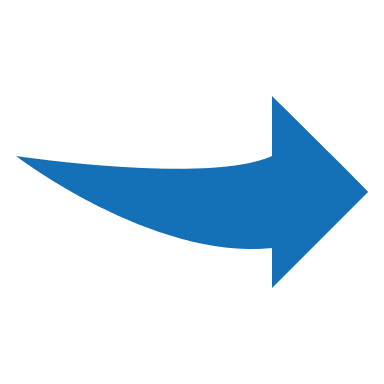 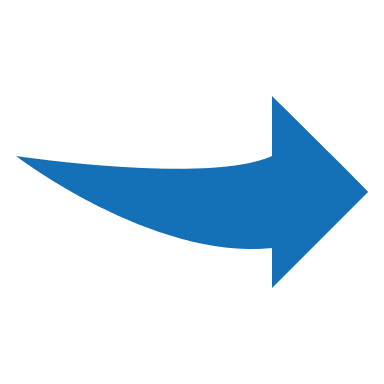 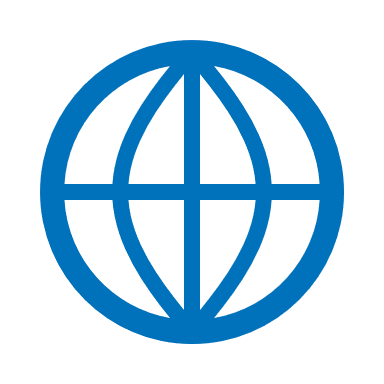 10
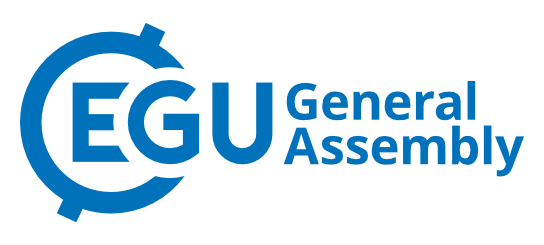 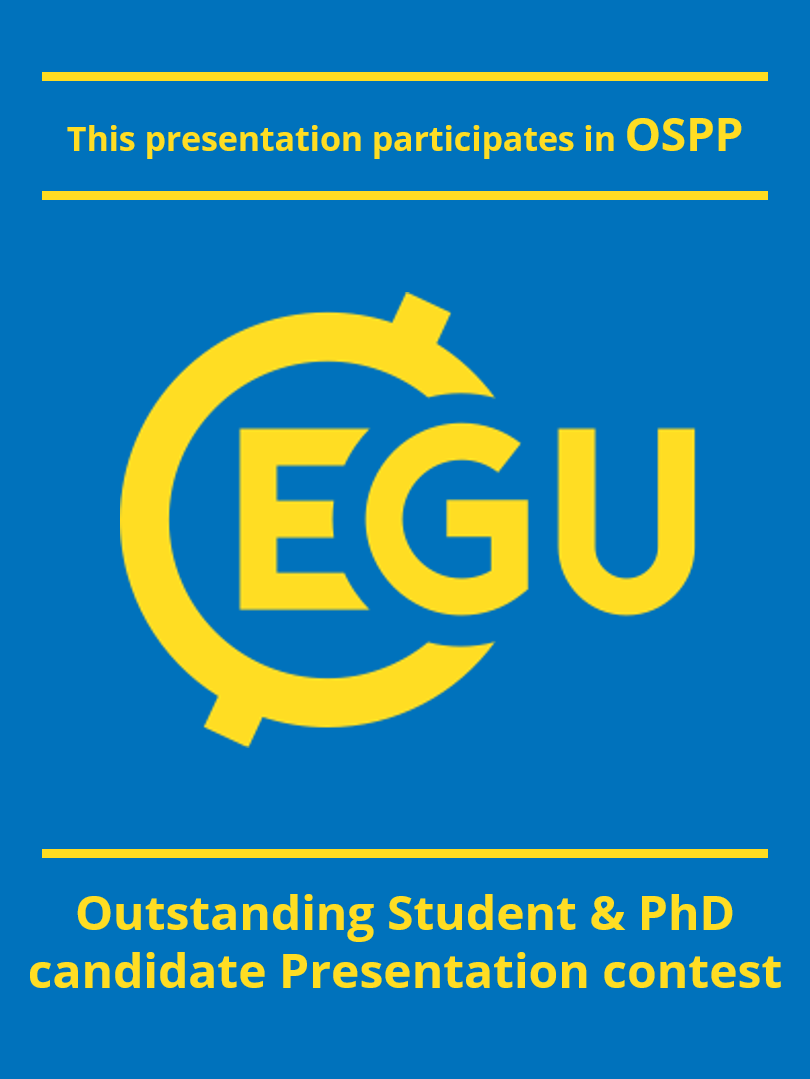 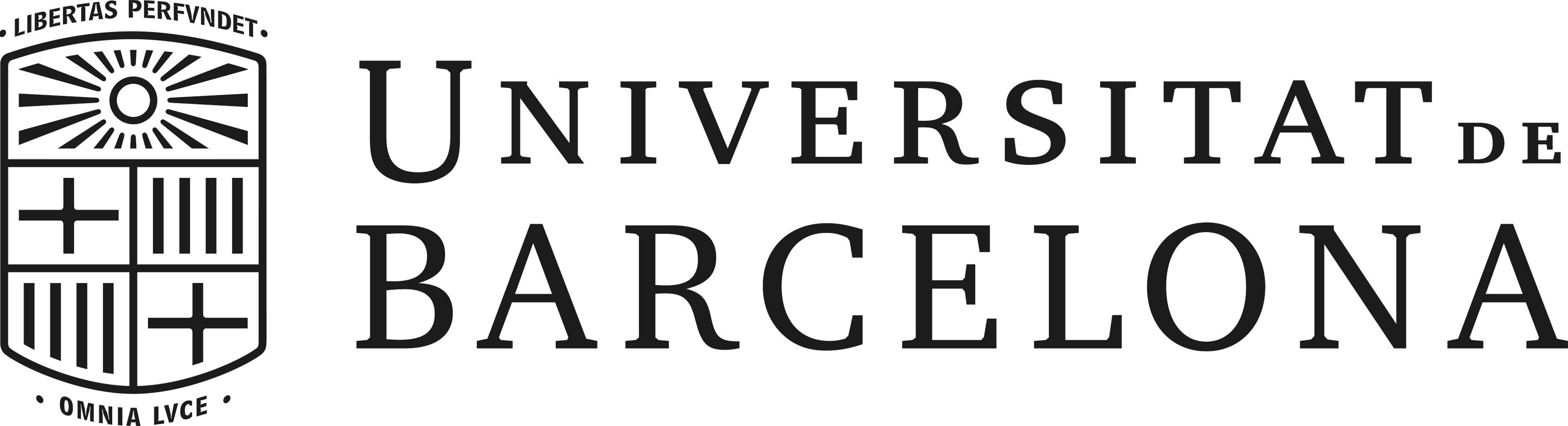 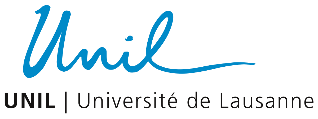 24 – 28 April 2023
RESULTS:
(2) SEGMENTATION BY RIVER MORPHOLOGY AND,
(3) SPATIAL ANALYSIS OF LW DEPOSITION PATTERNS
llanosvalera@ub.edu
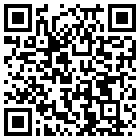 LW Deposit Density
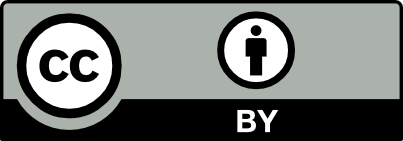 Vimbodí
L’Espluga
Montblanc
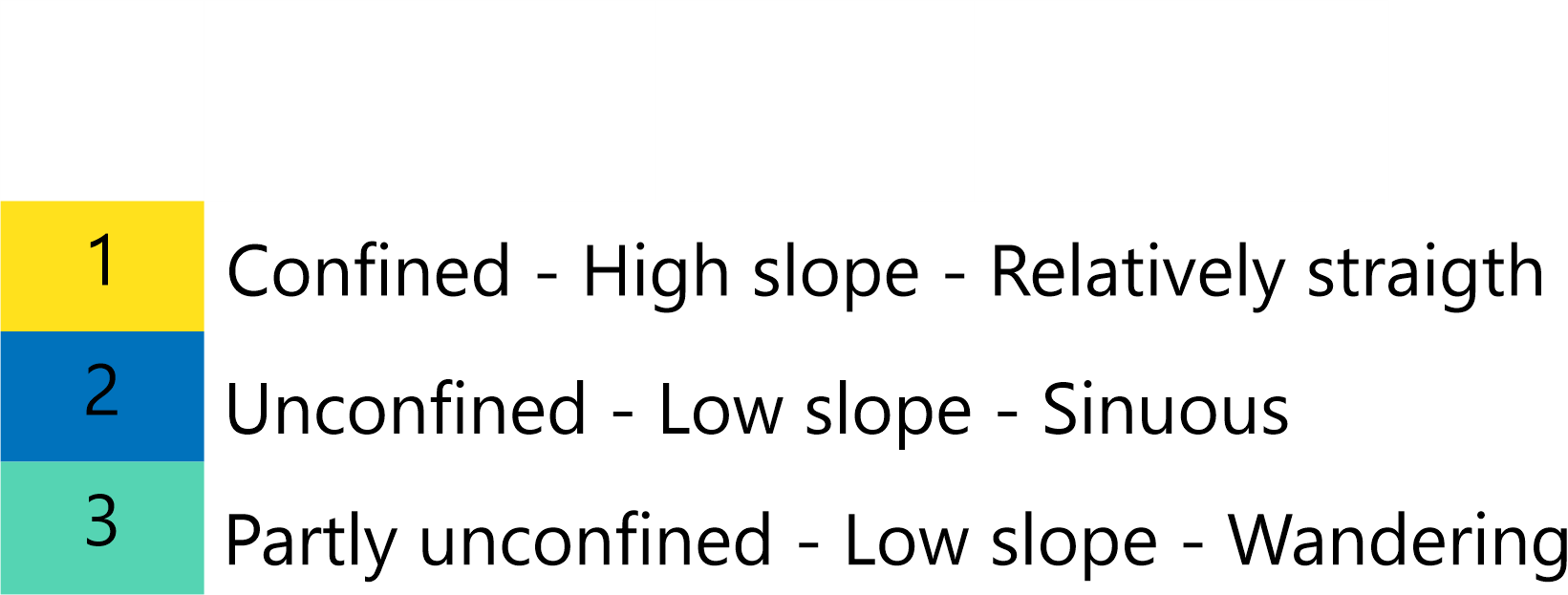 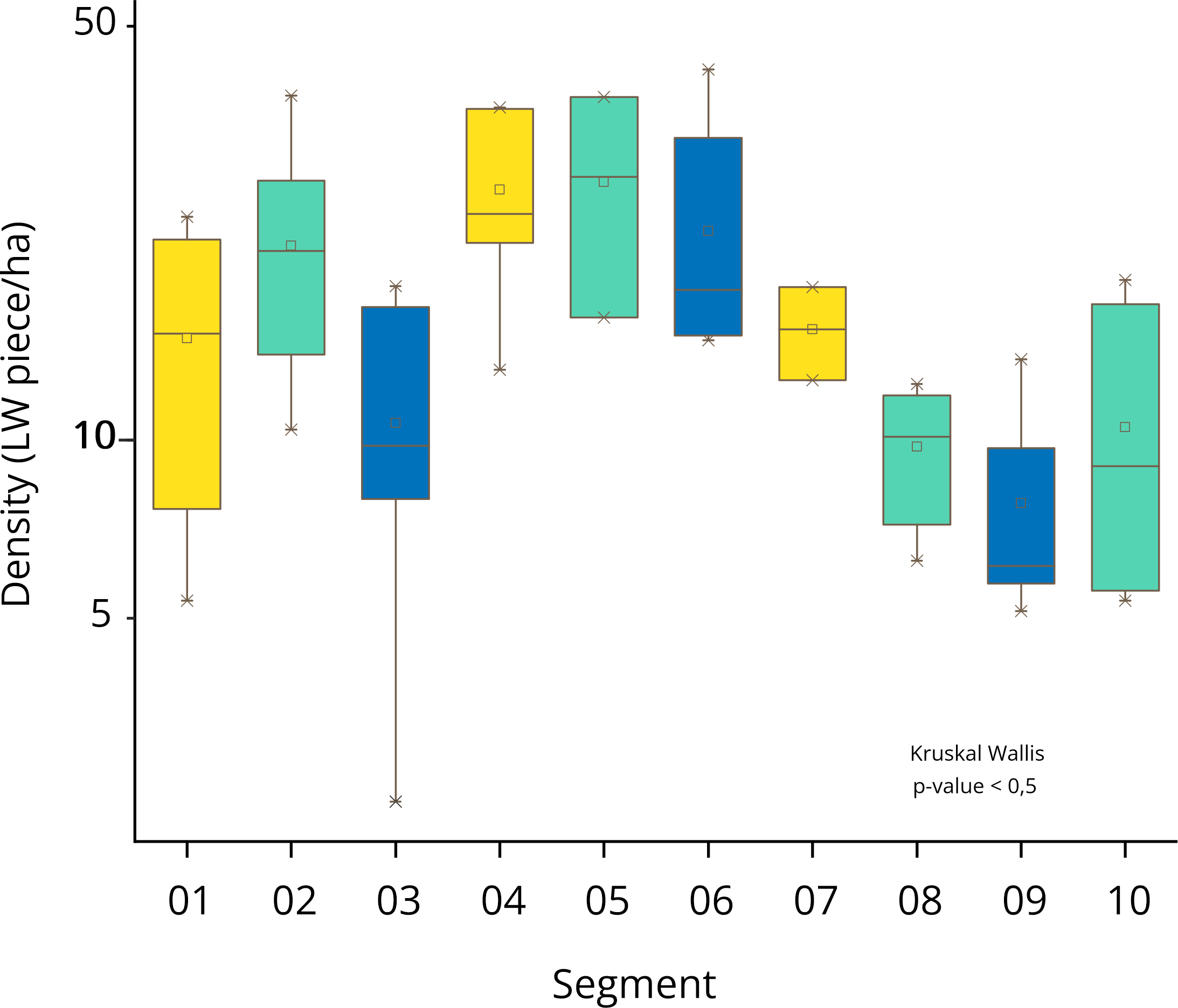 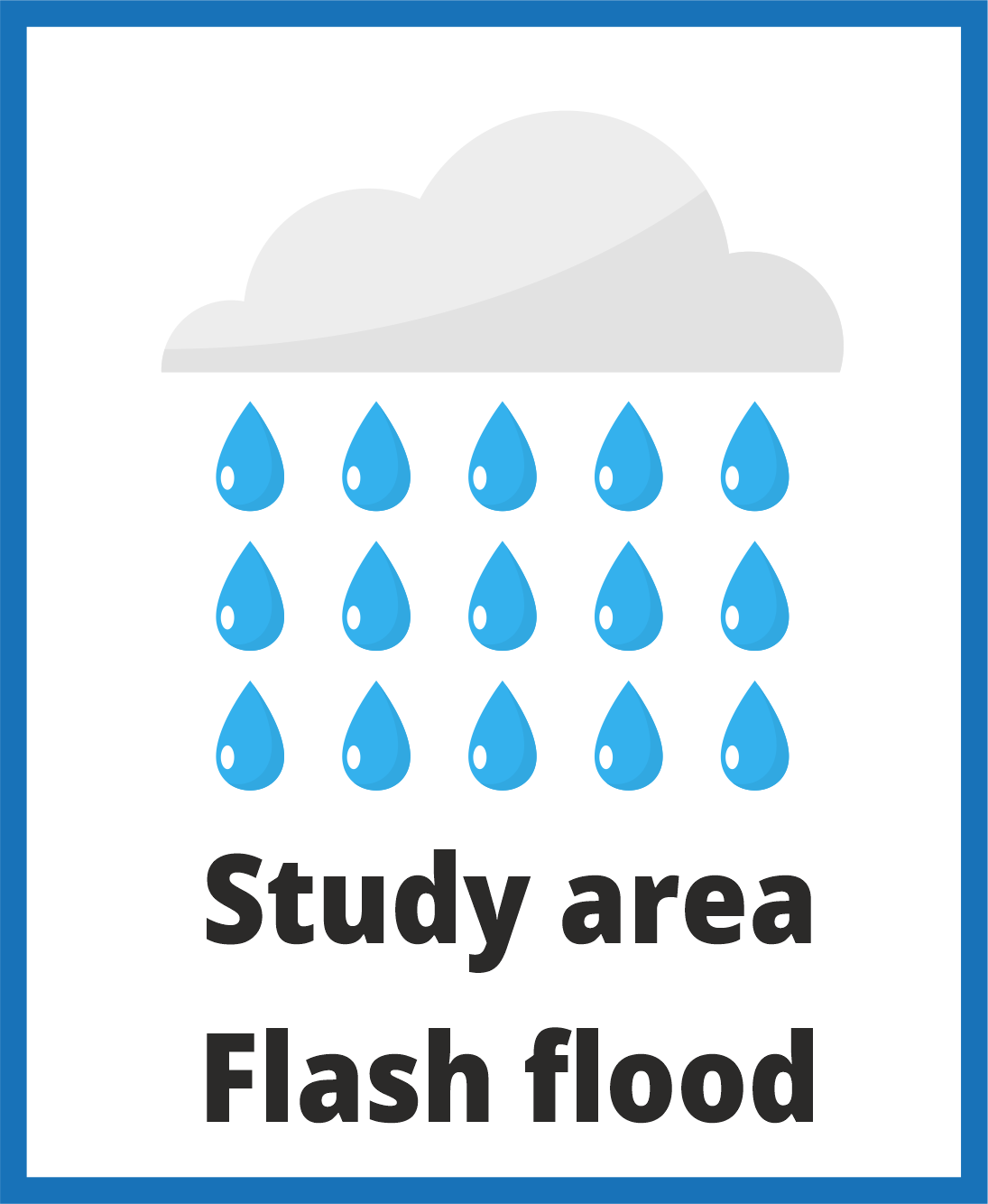 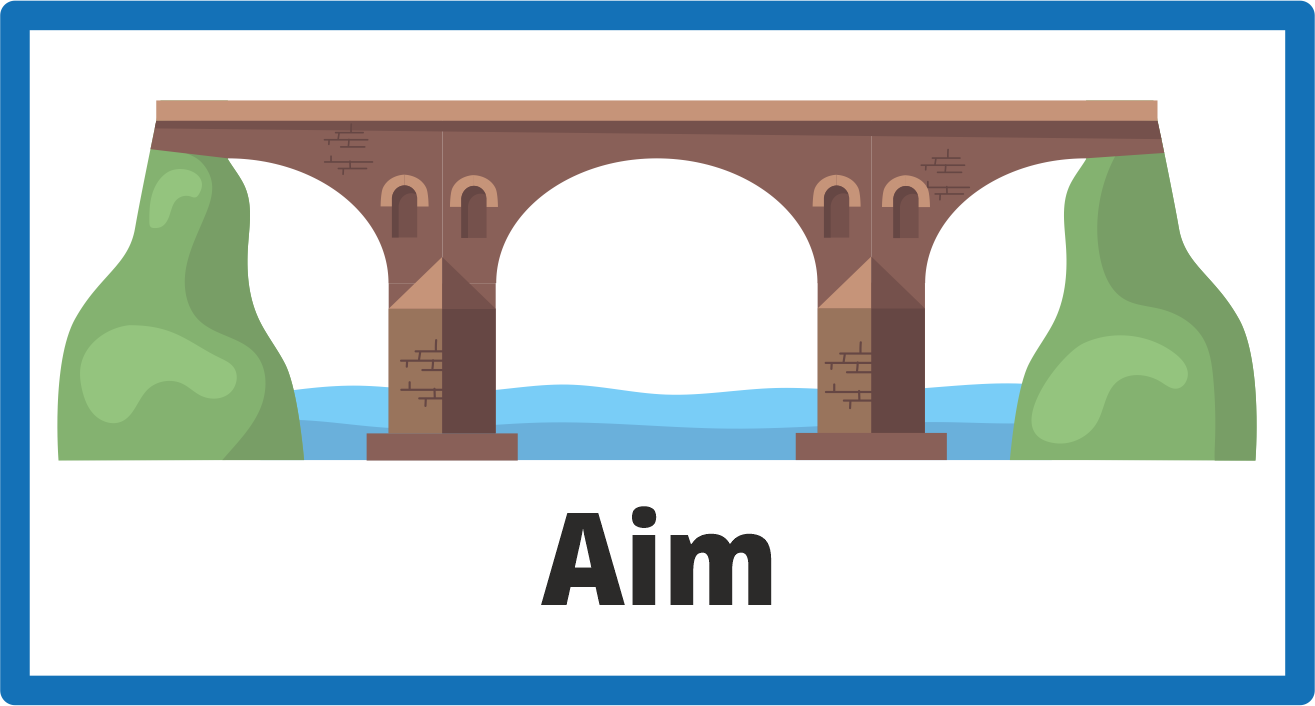 LW  deposits density was higher in the first 7 segments and increases near towns

Morphology was not the main factor controlling wood deposition
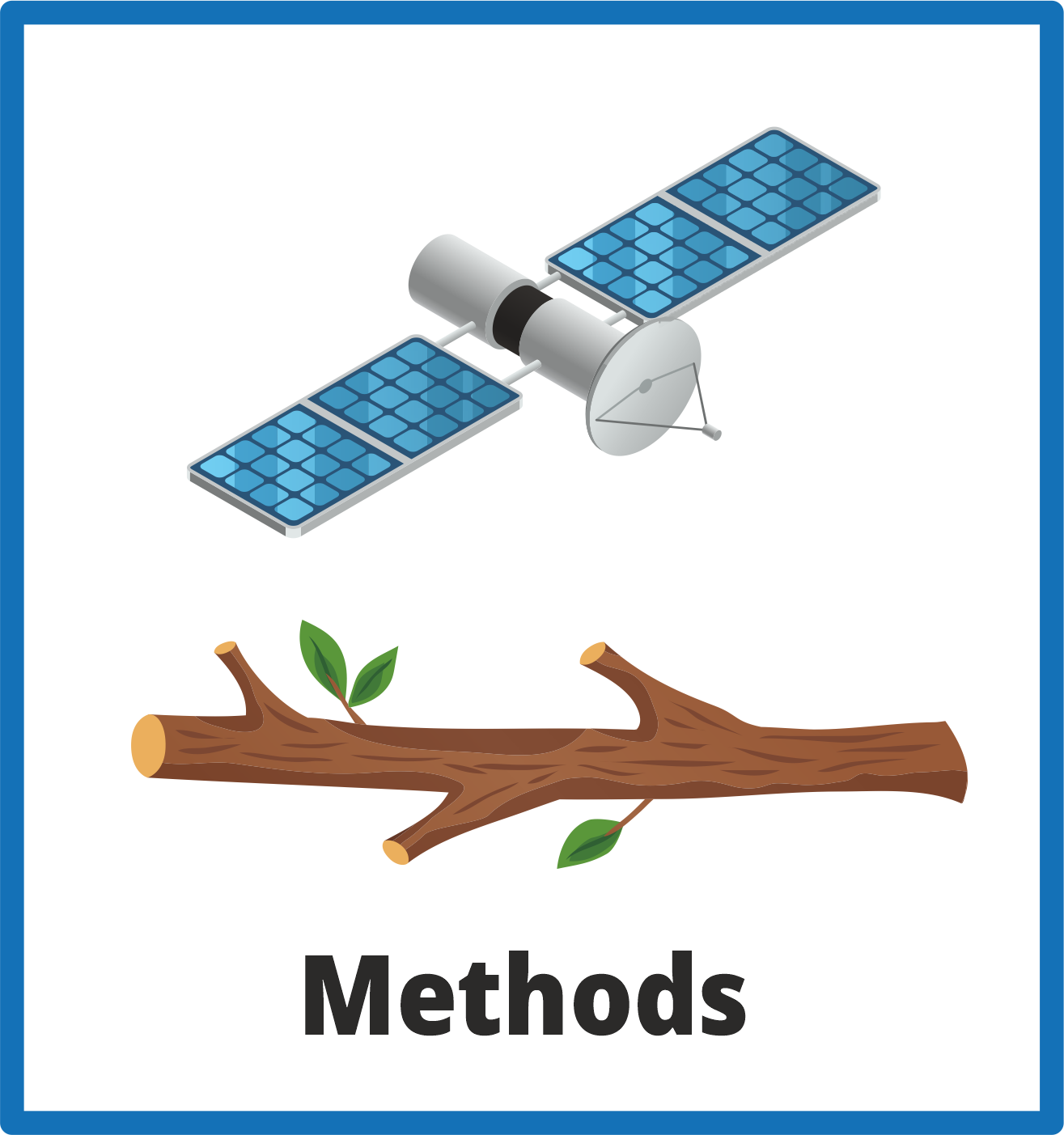 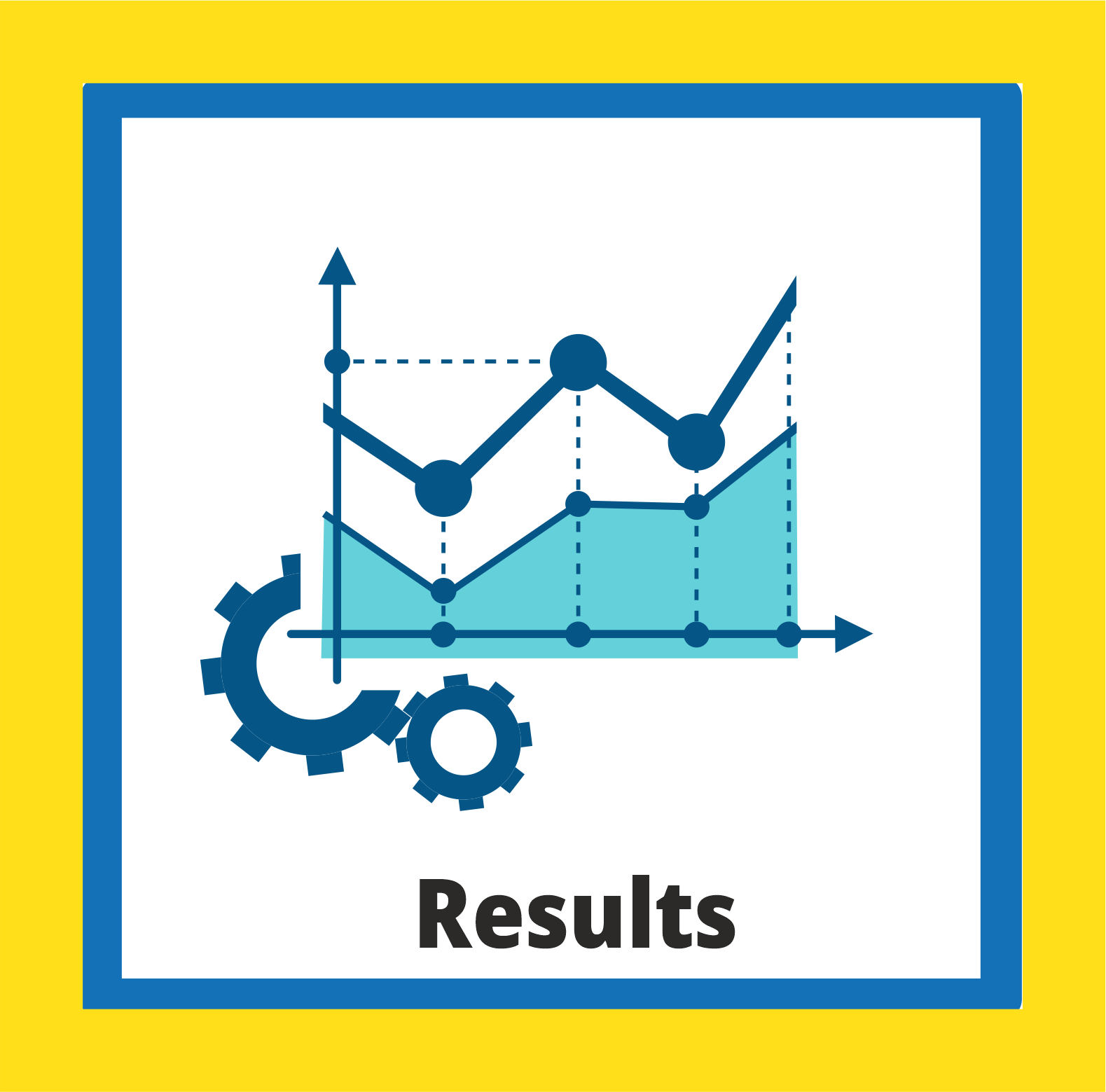 5/8
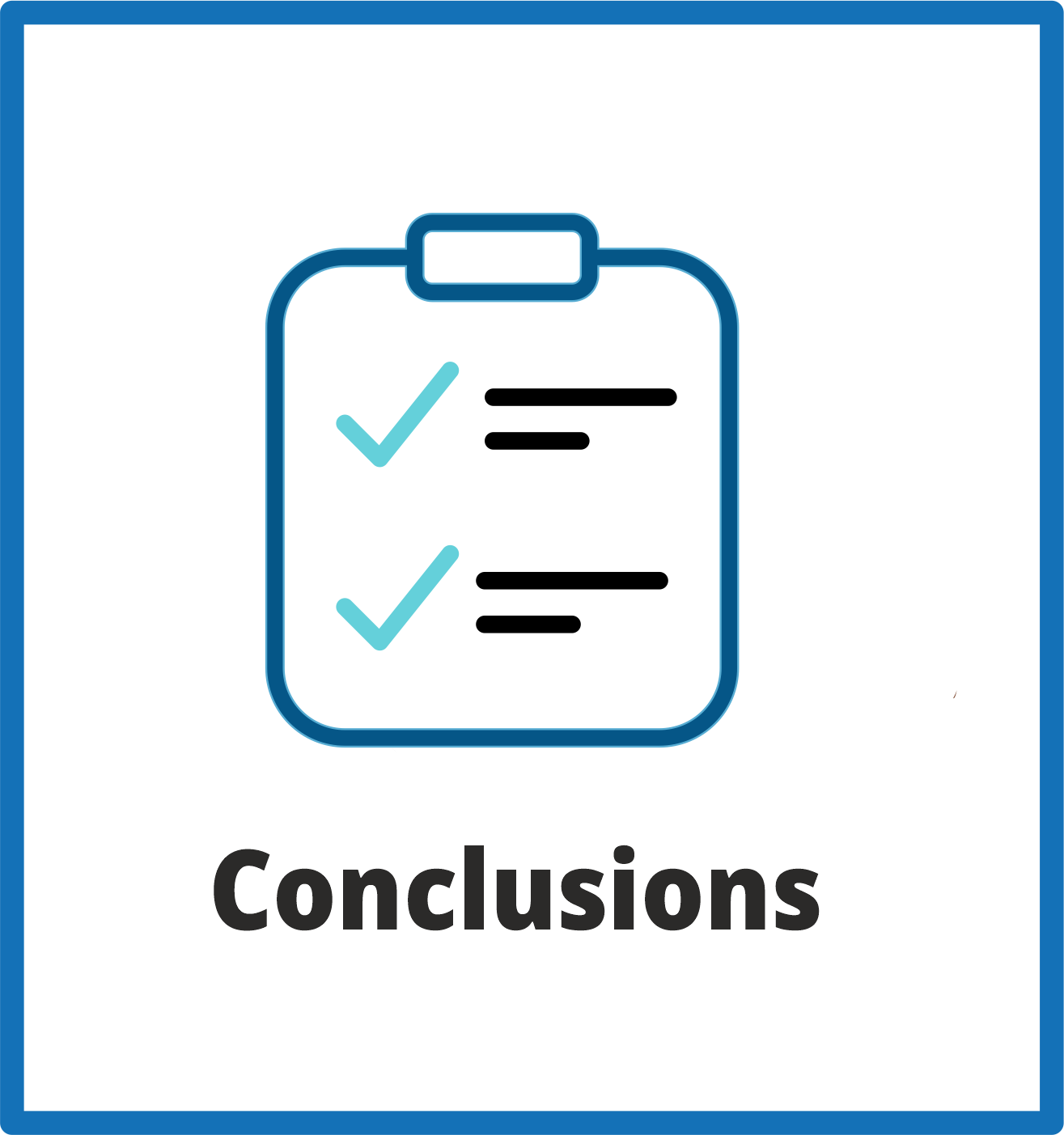 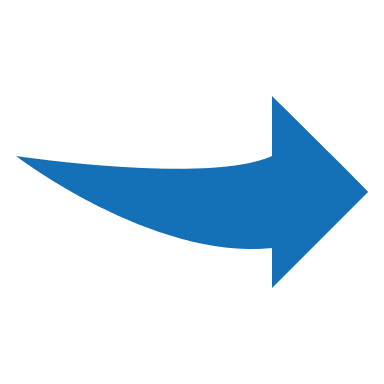 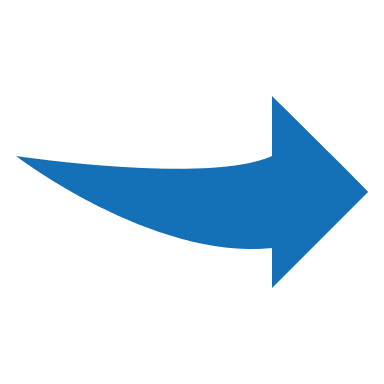 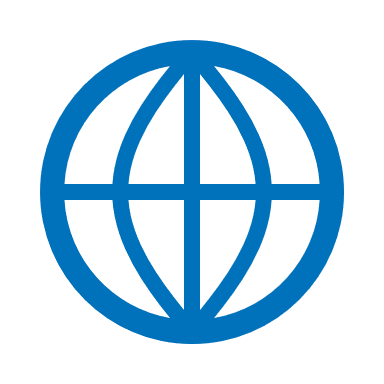 11
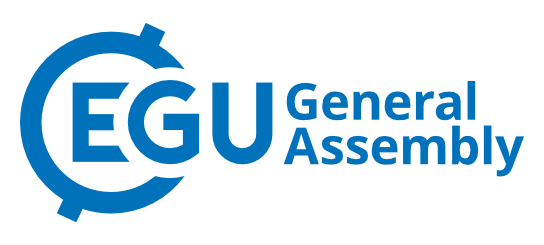 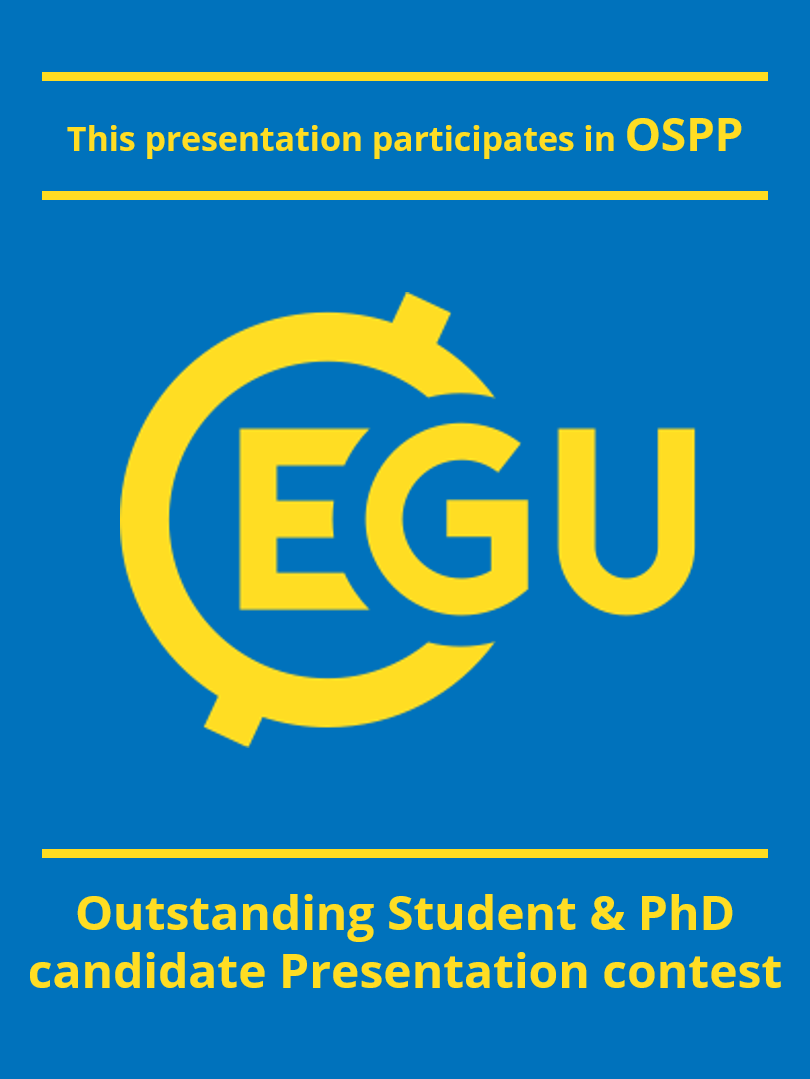 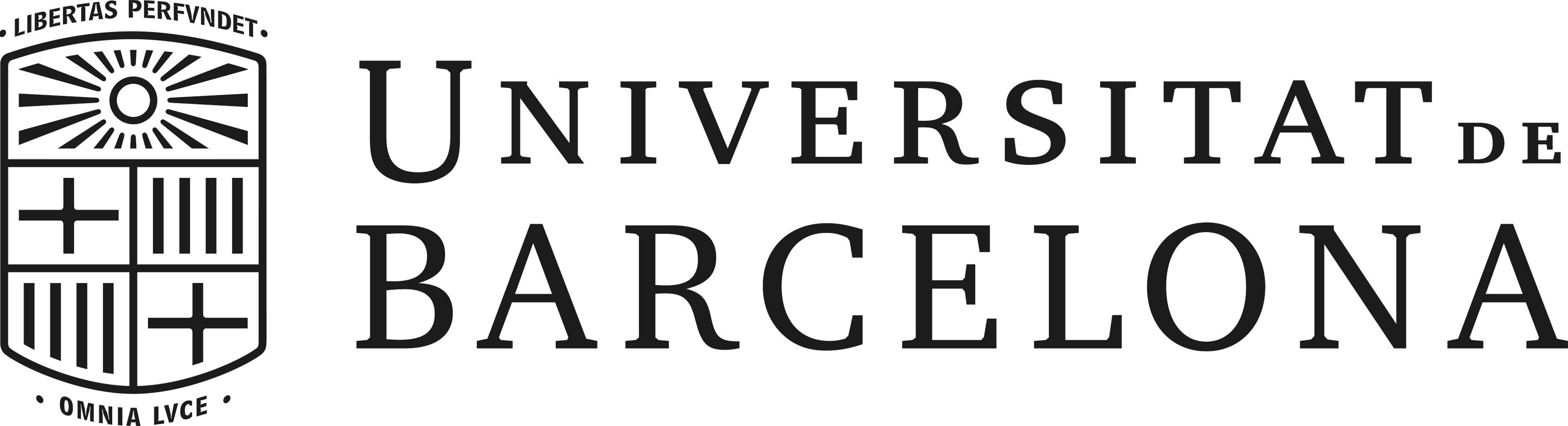 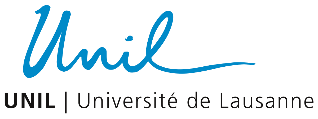 24 – 28 April 2023
RESULTS:
LW DEPOSITION PATTERNS IN FRANCOLÍ RIVER
llanosvalera@ub.edu
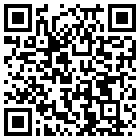 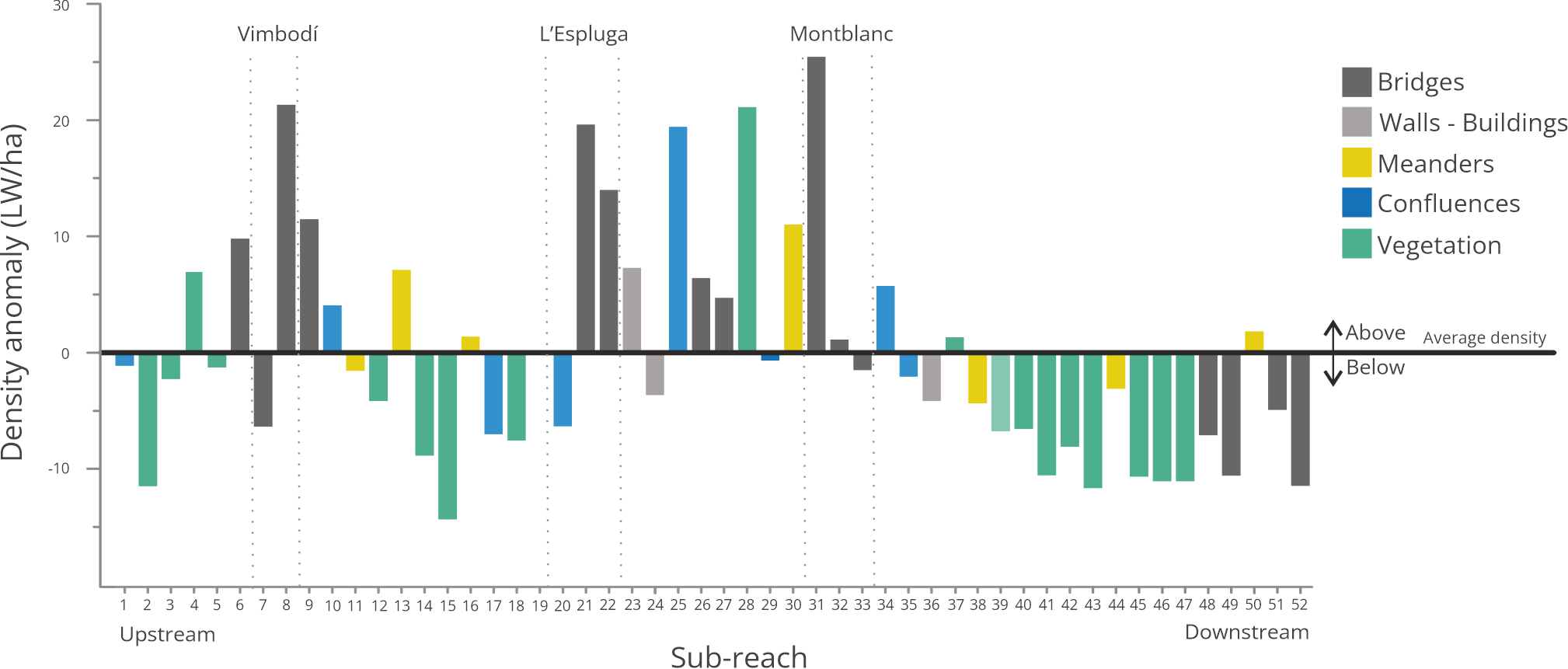 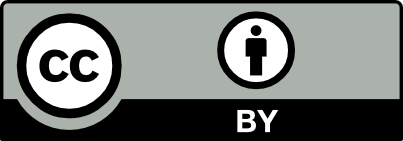 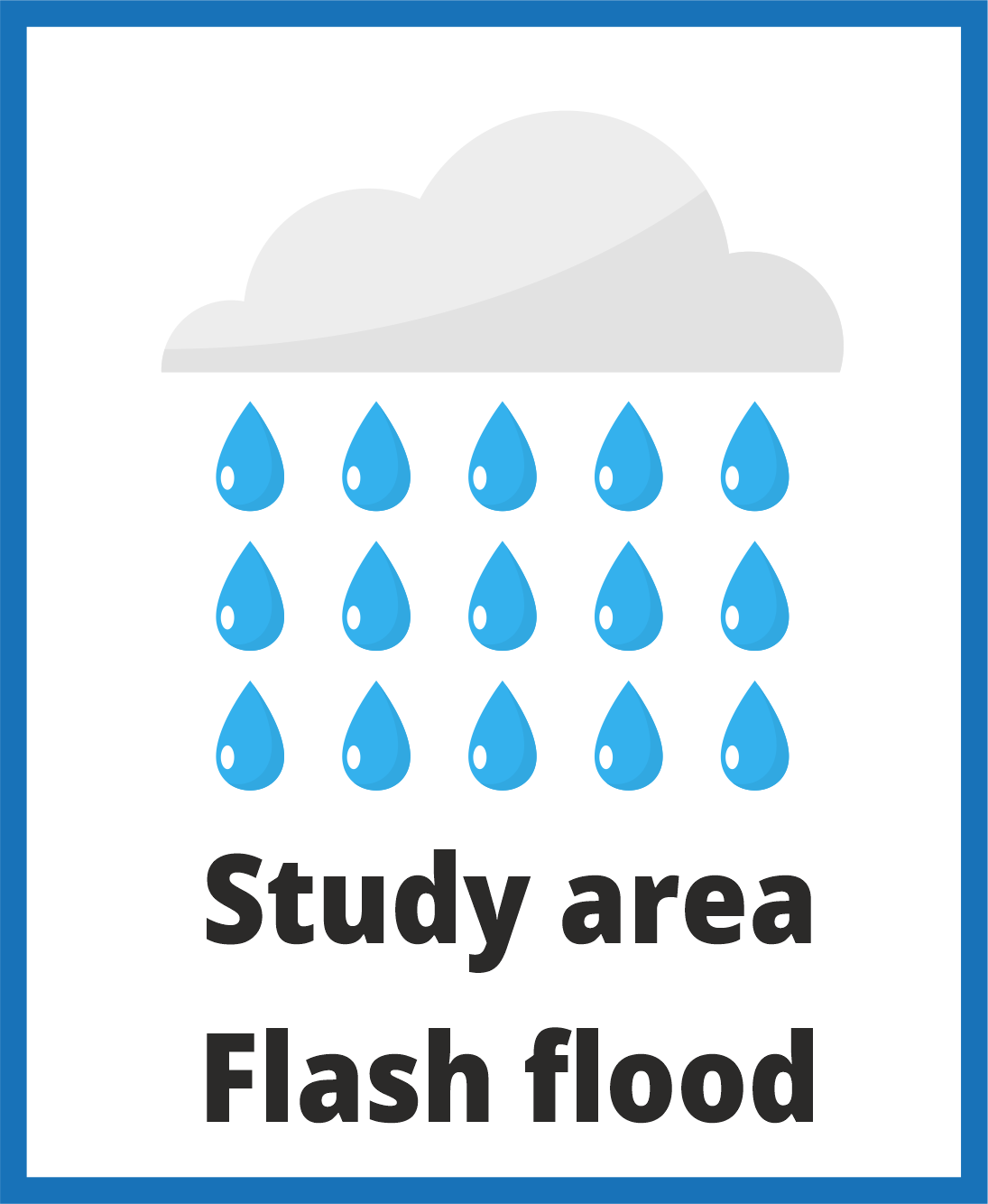 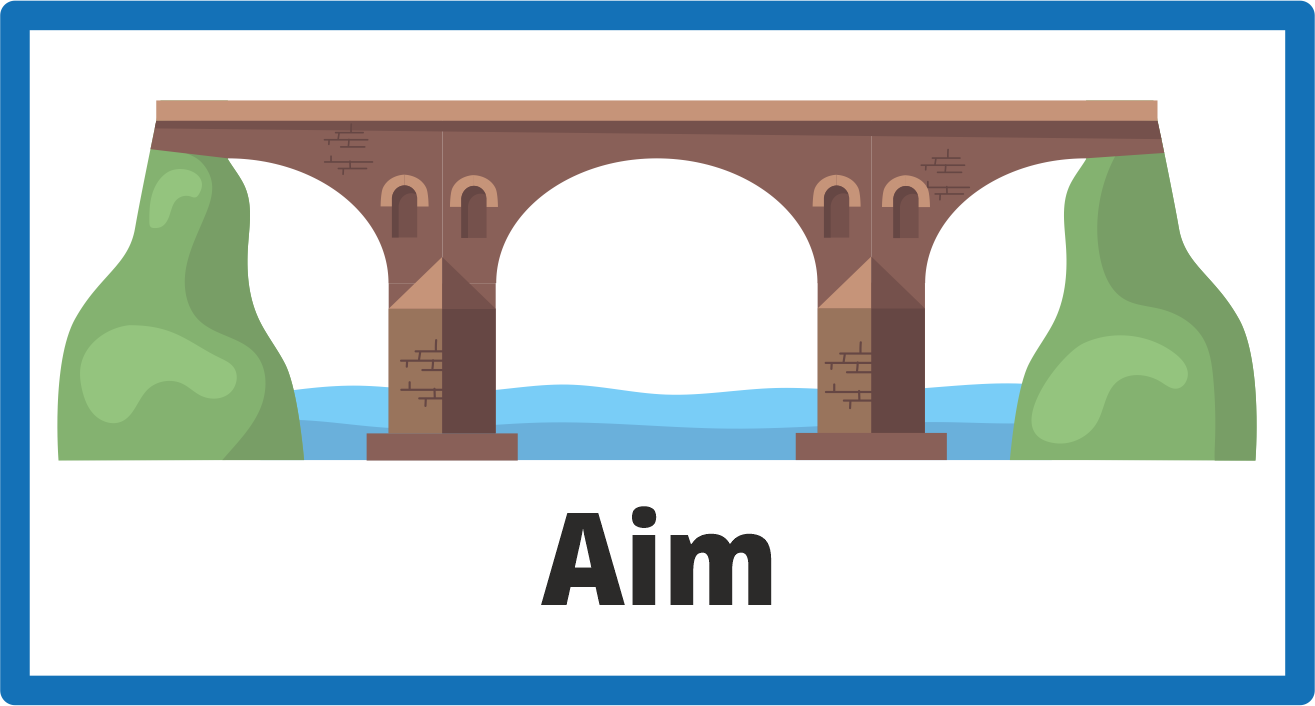 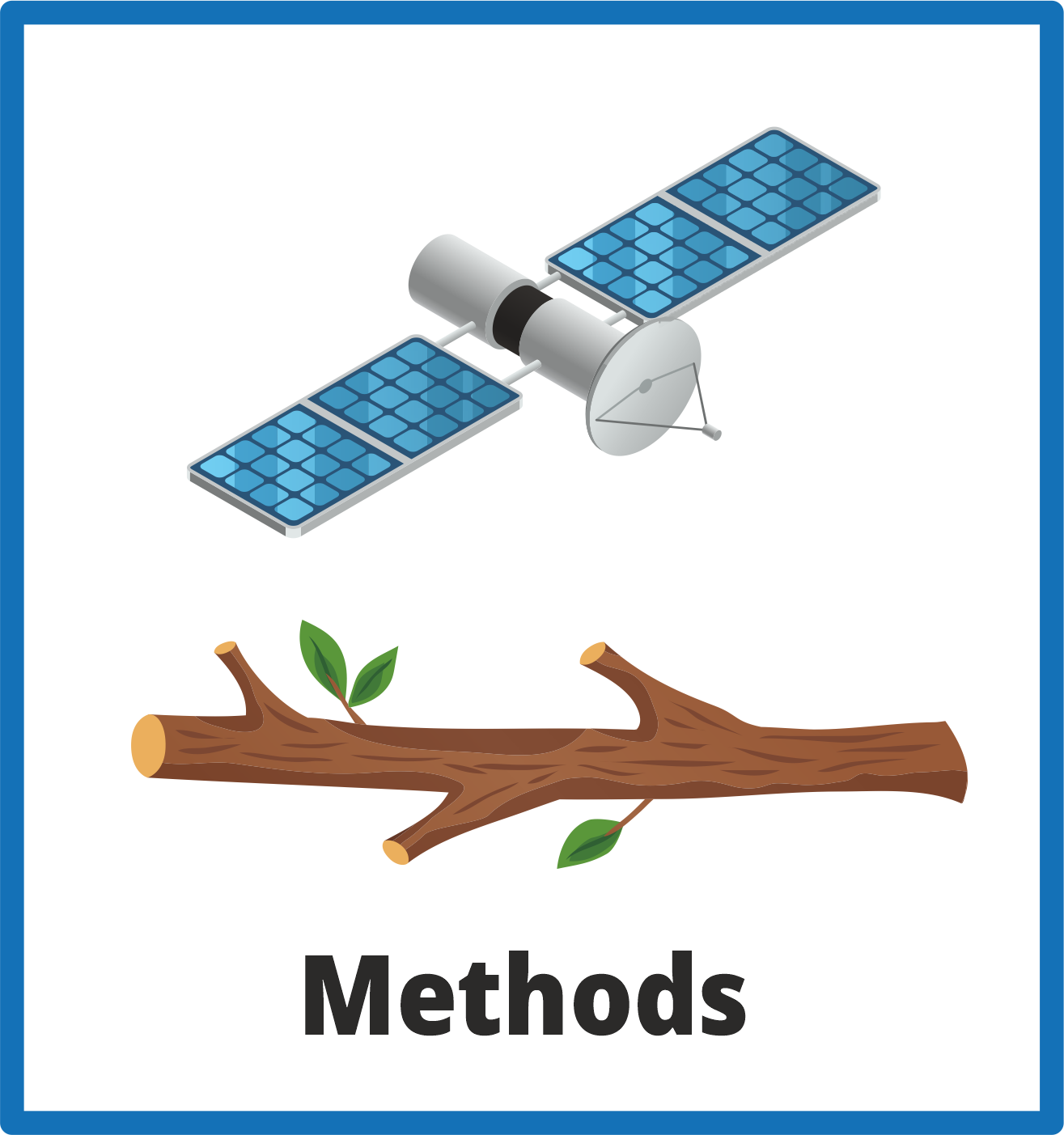 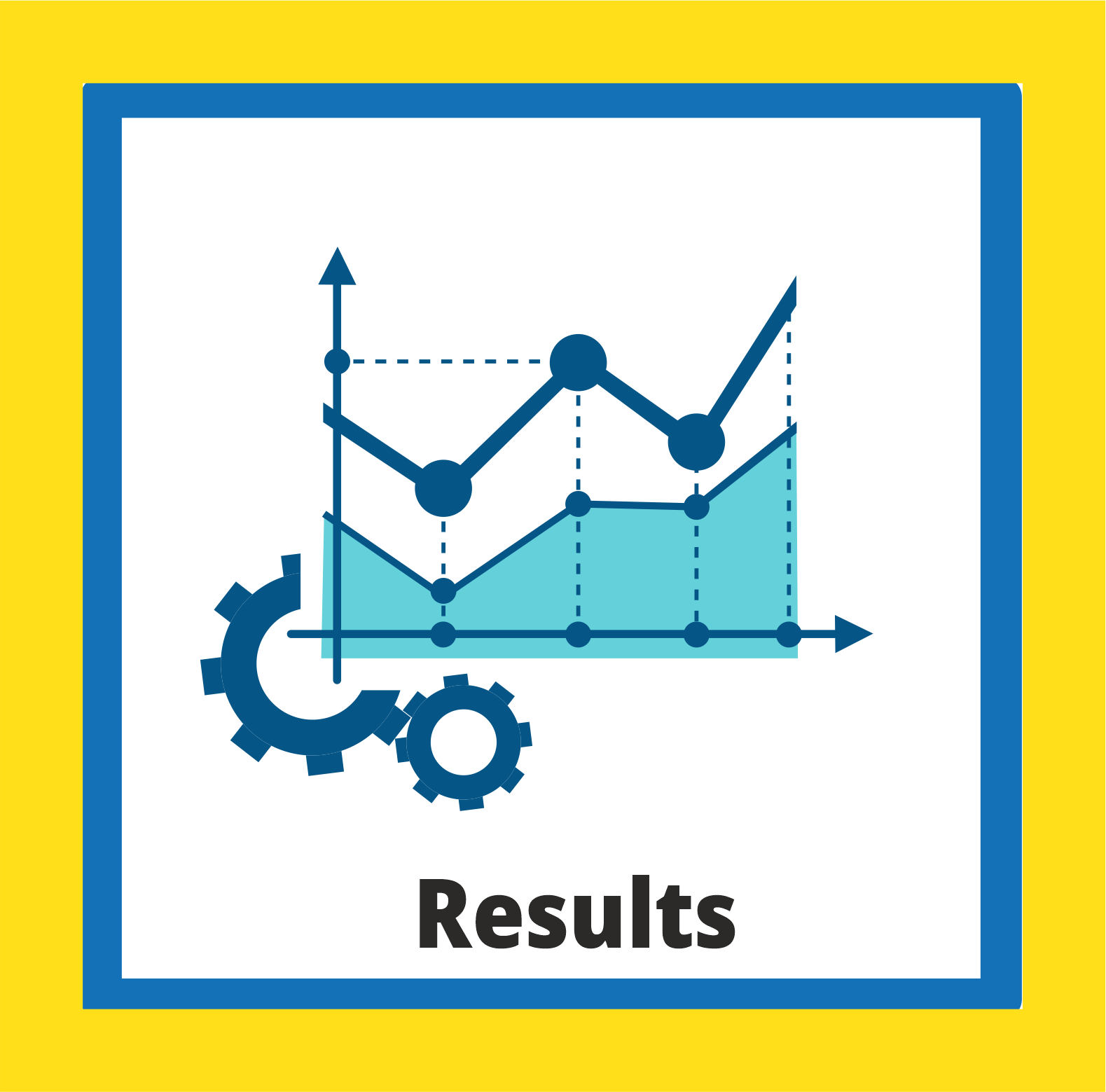 6/8
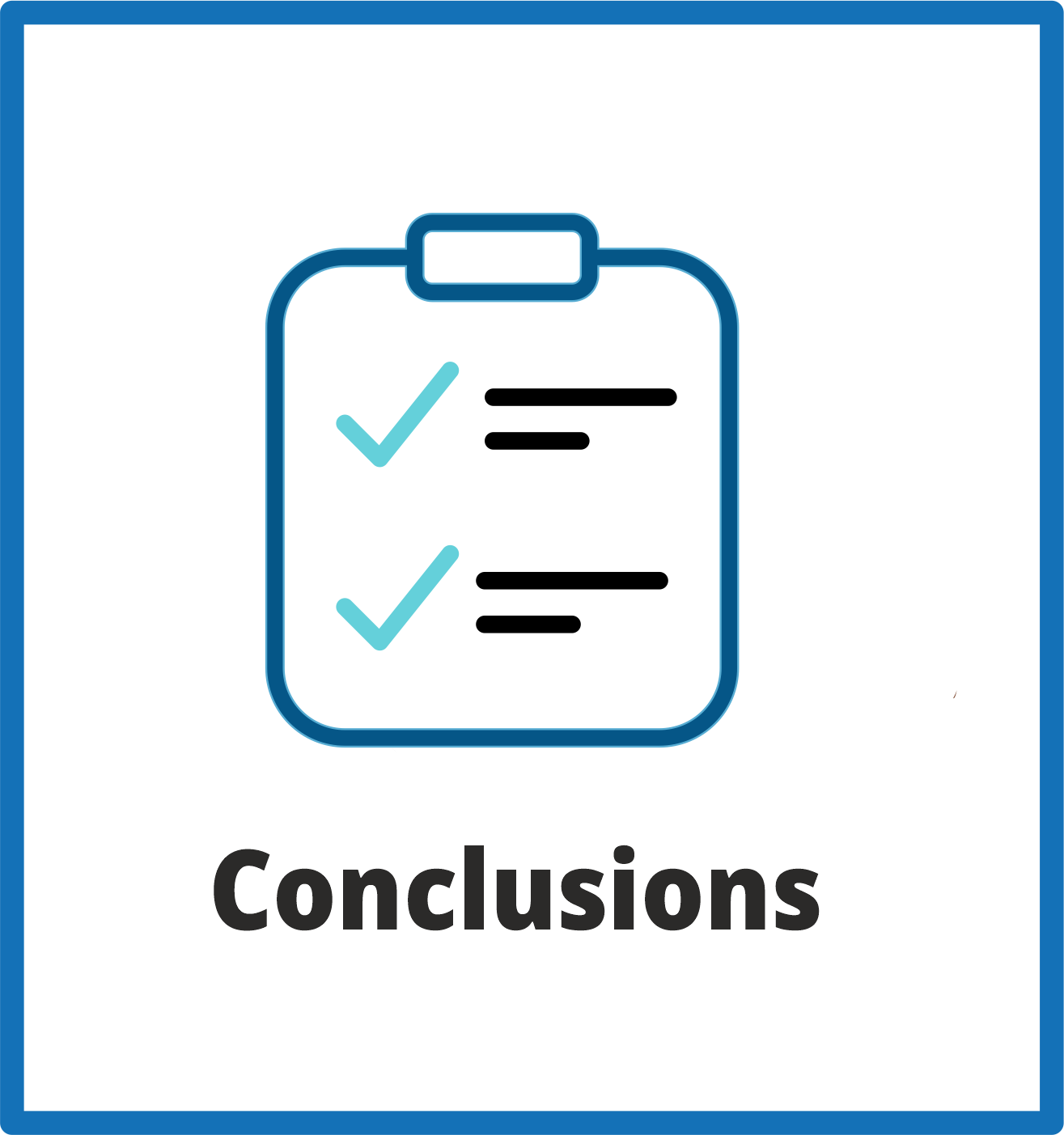 LW accumulation was much greater along the first 20 km (until subreach 31).
70% of accumulated LW pieces were trapped upstream from towns and bridges
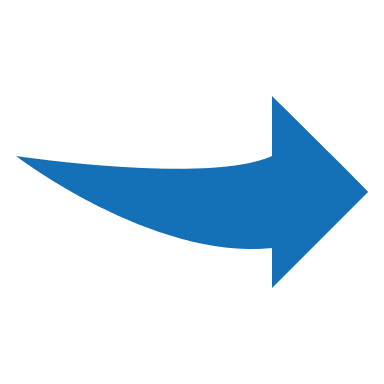 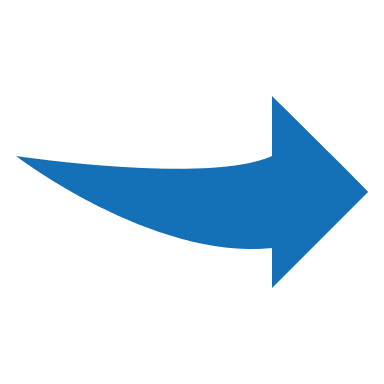 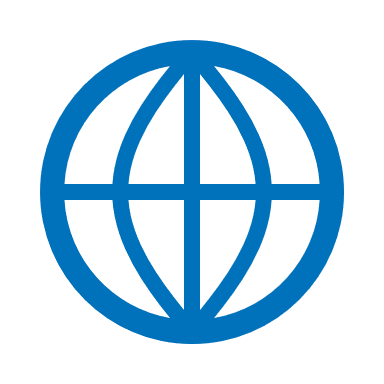 12
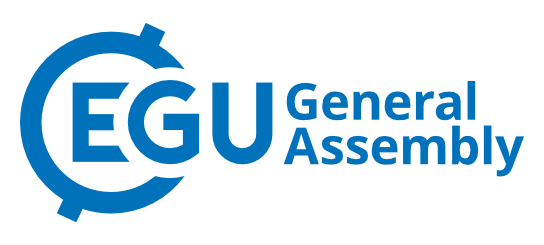 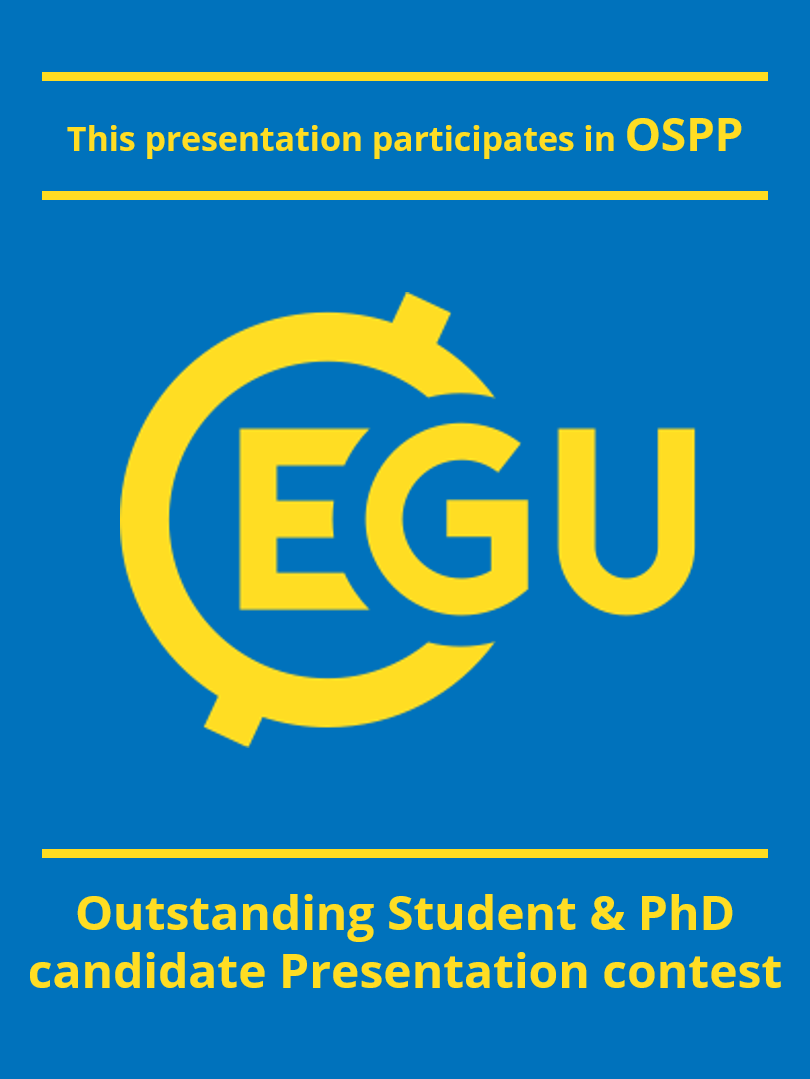 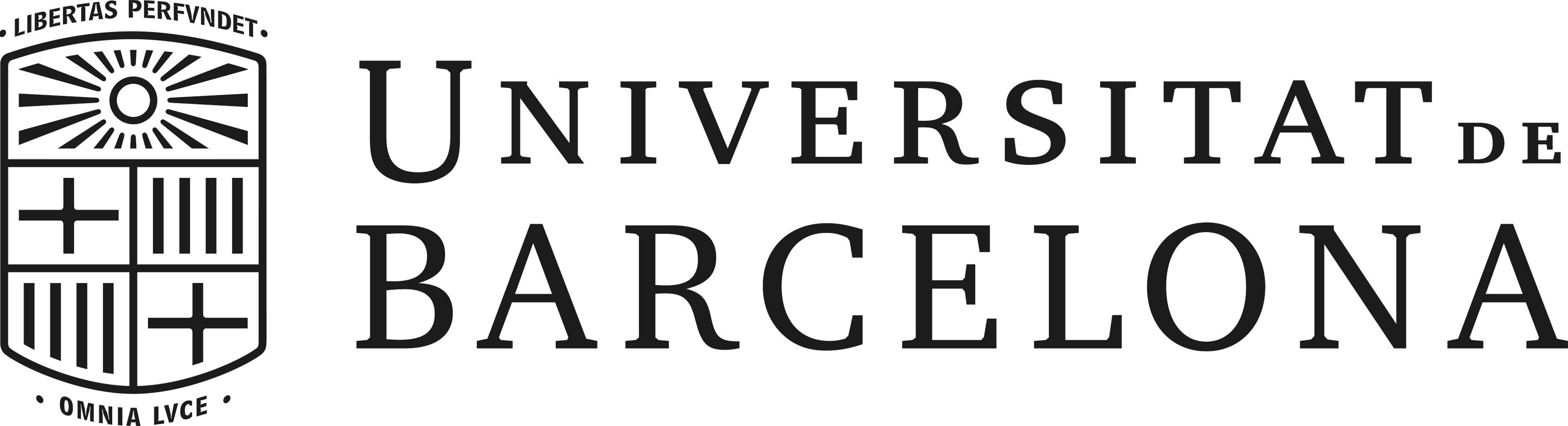 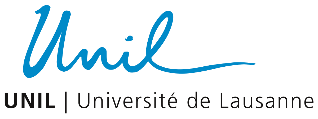 24 – 28 April 2023
RESULTS:
(1) DEPOSITED LW CHARACTERISTICS  AND,
(2) SEGMENTATION BY RIVER MORPHOLOGY
llanosvalera@ub.edu
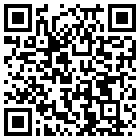 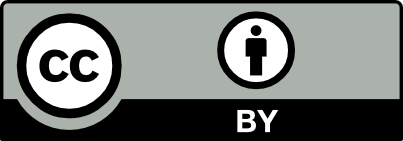 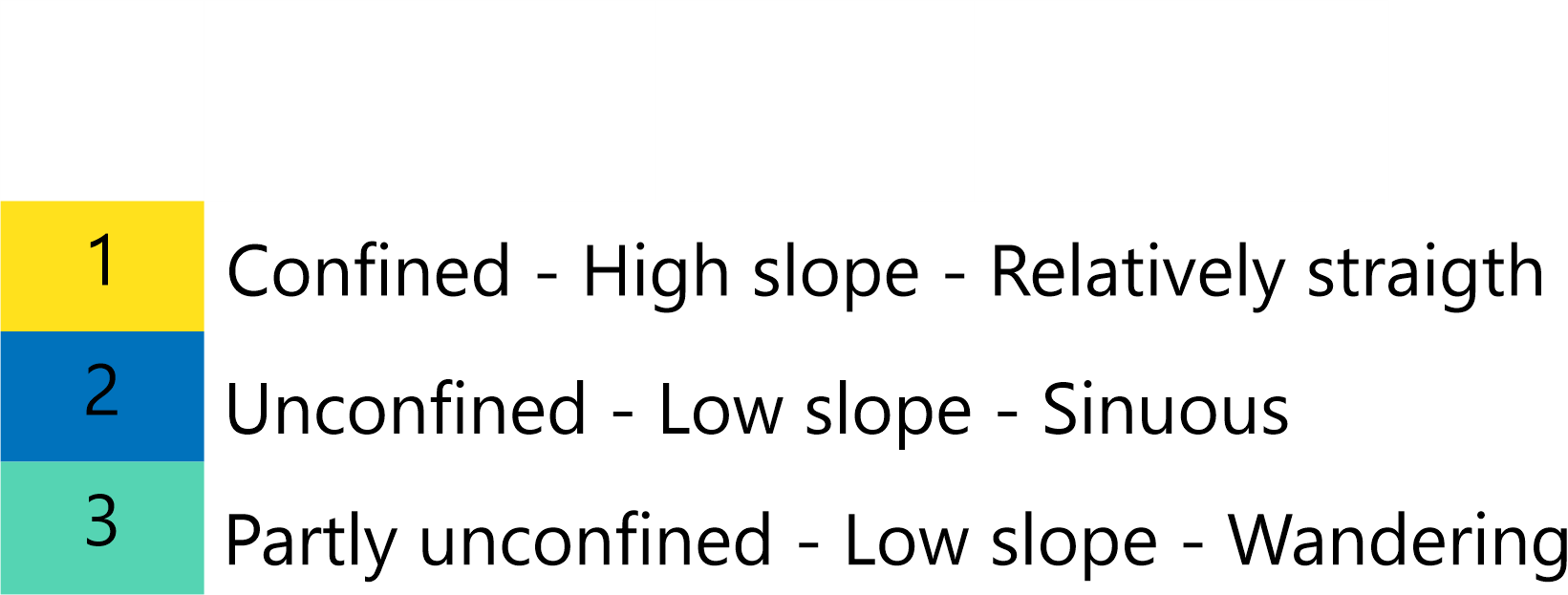 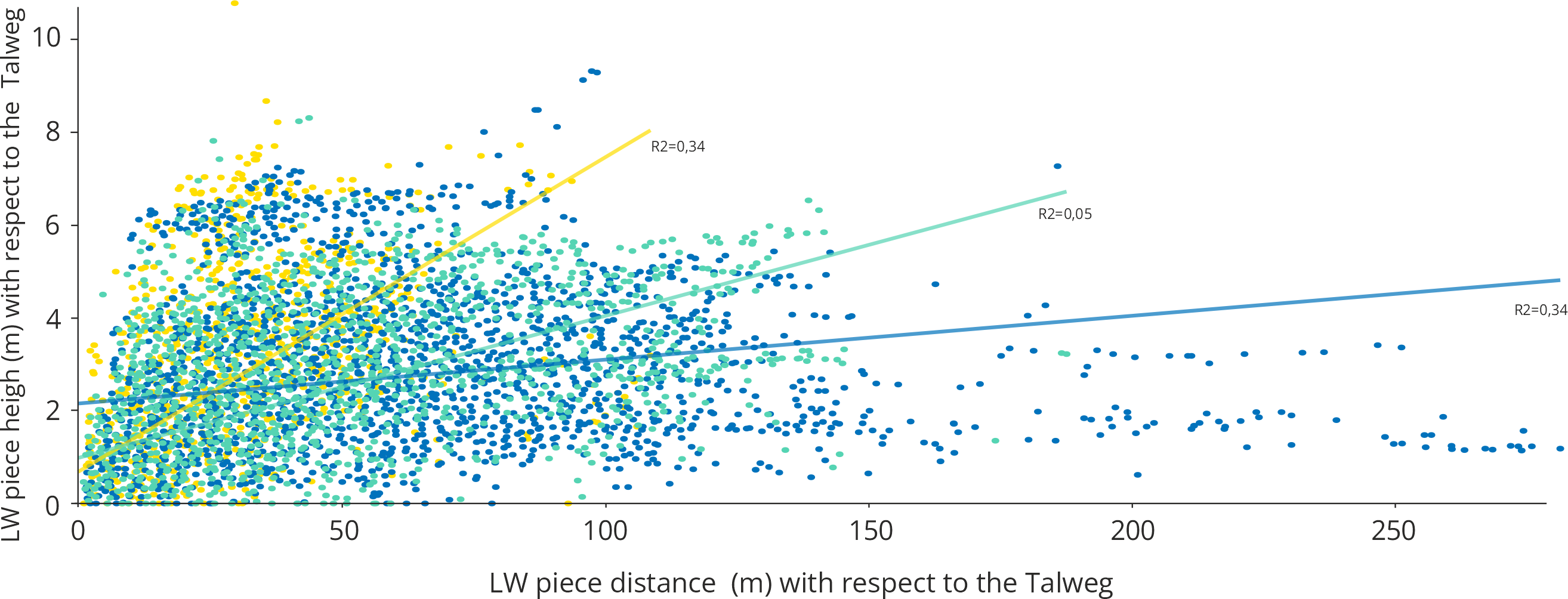 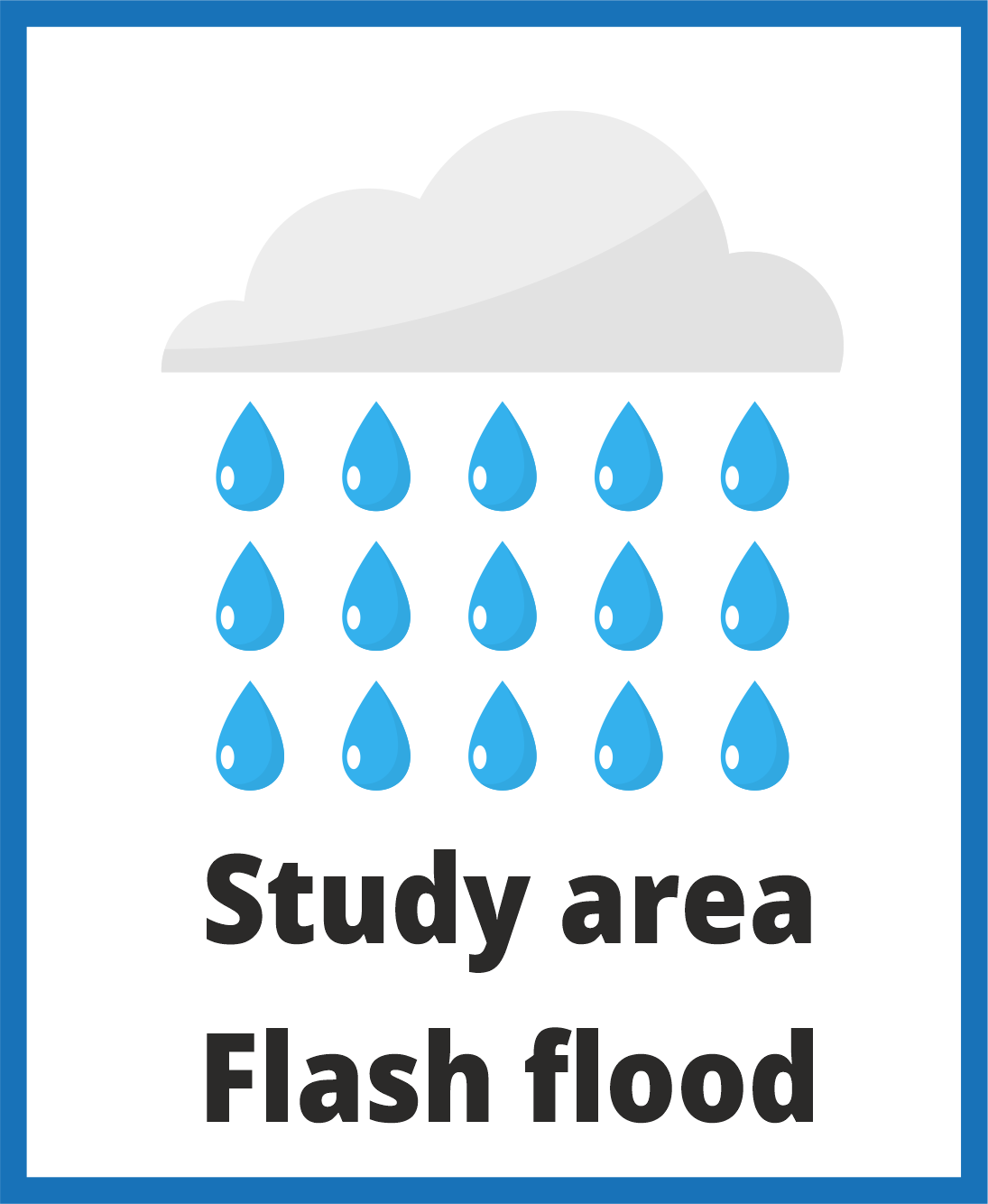 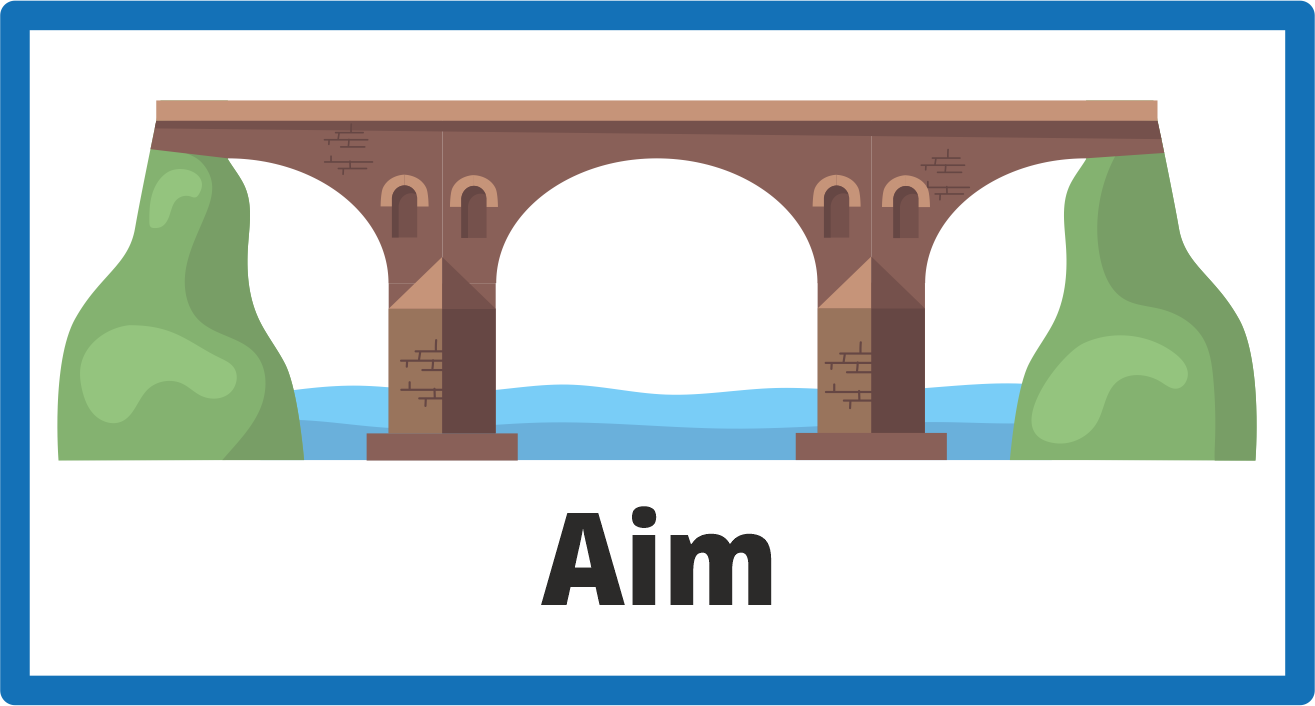 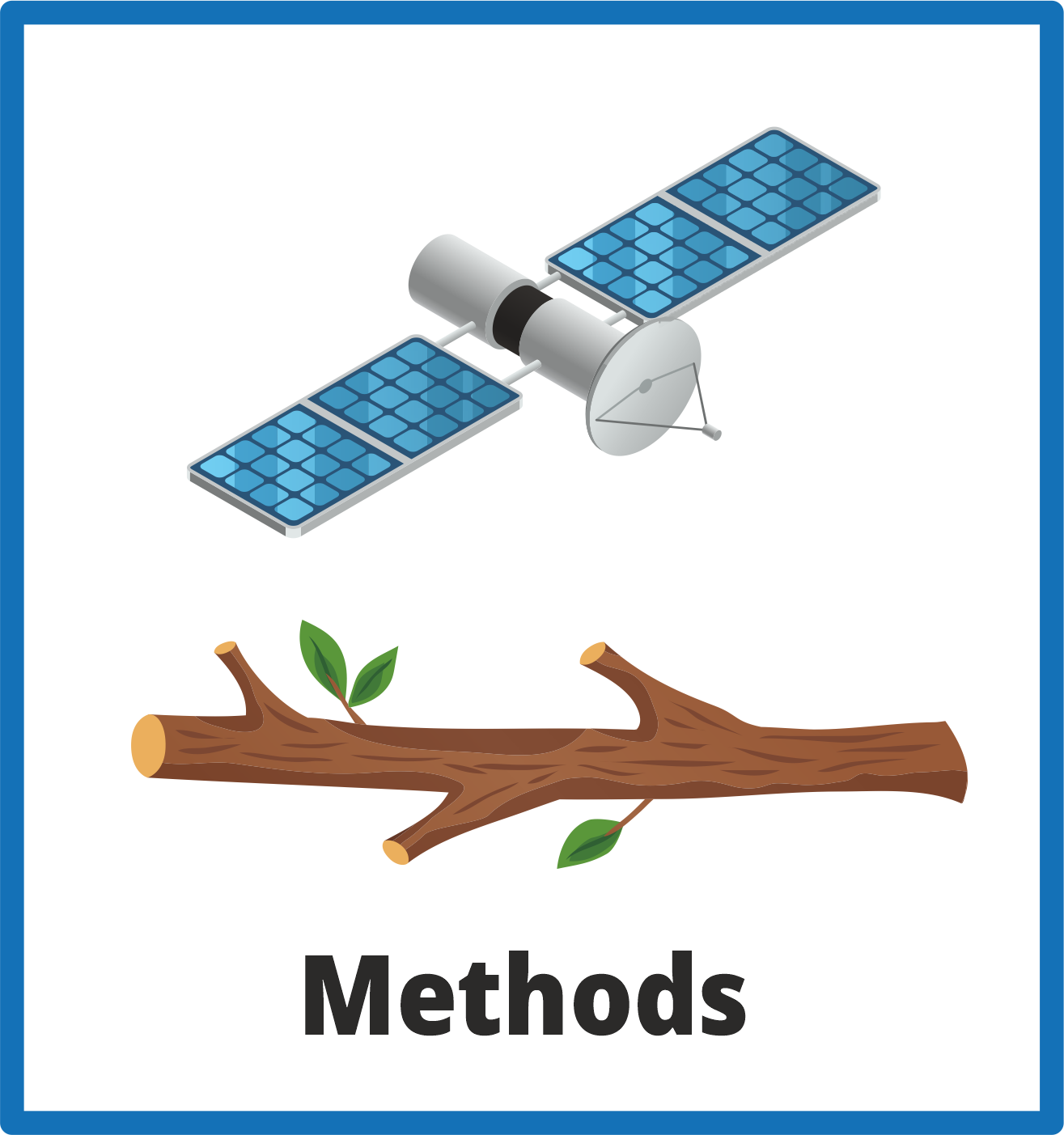 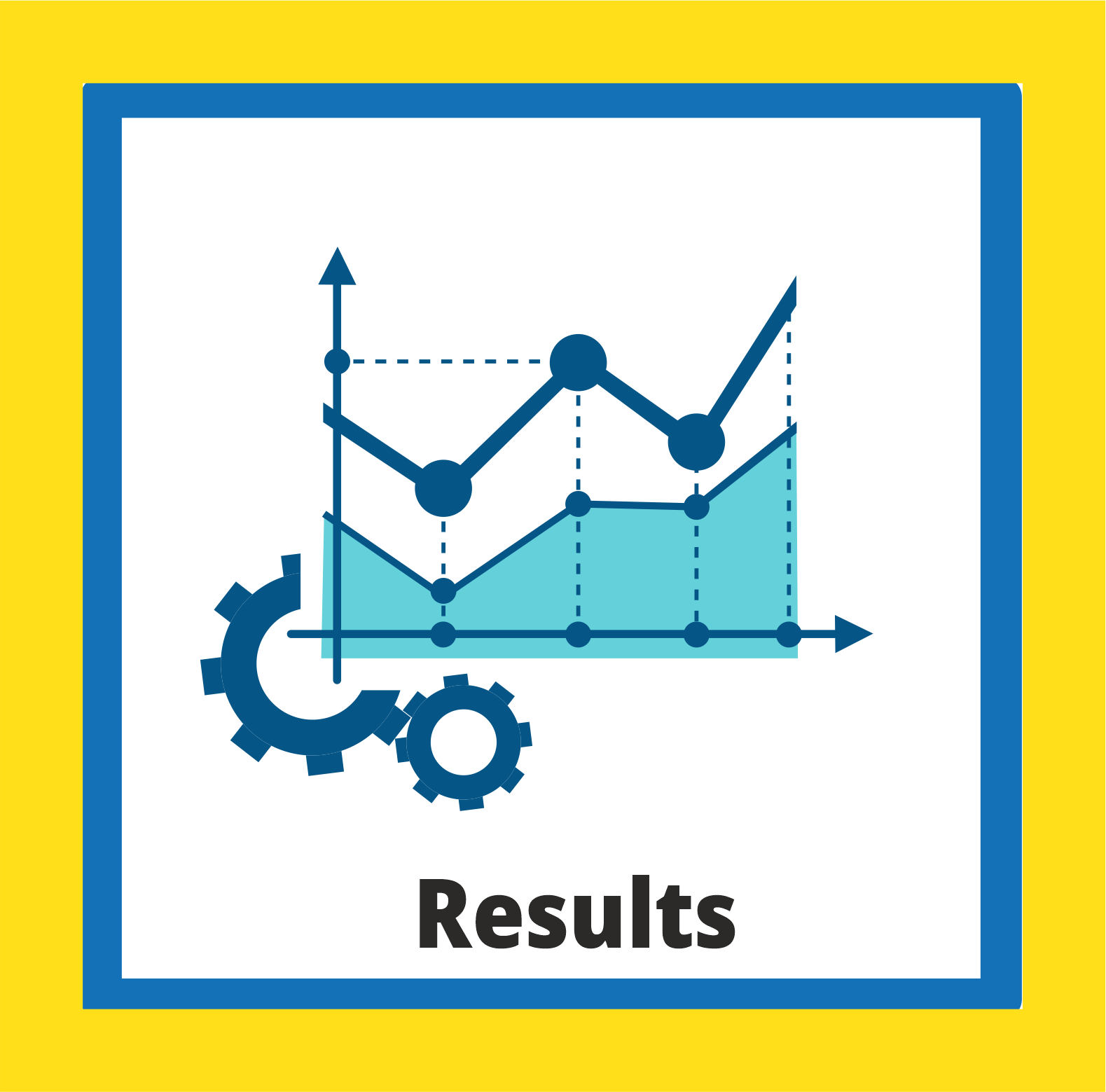 7/8
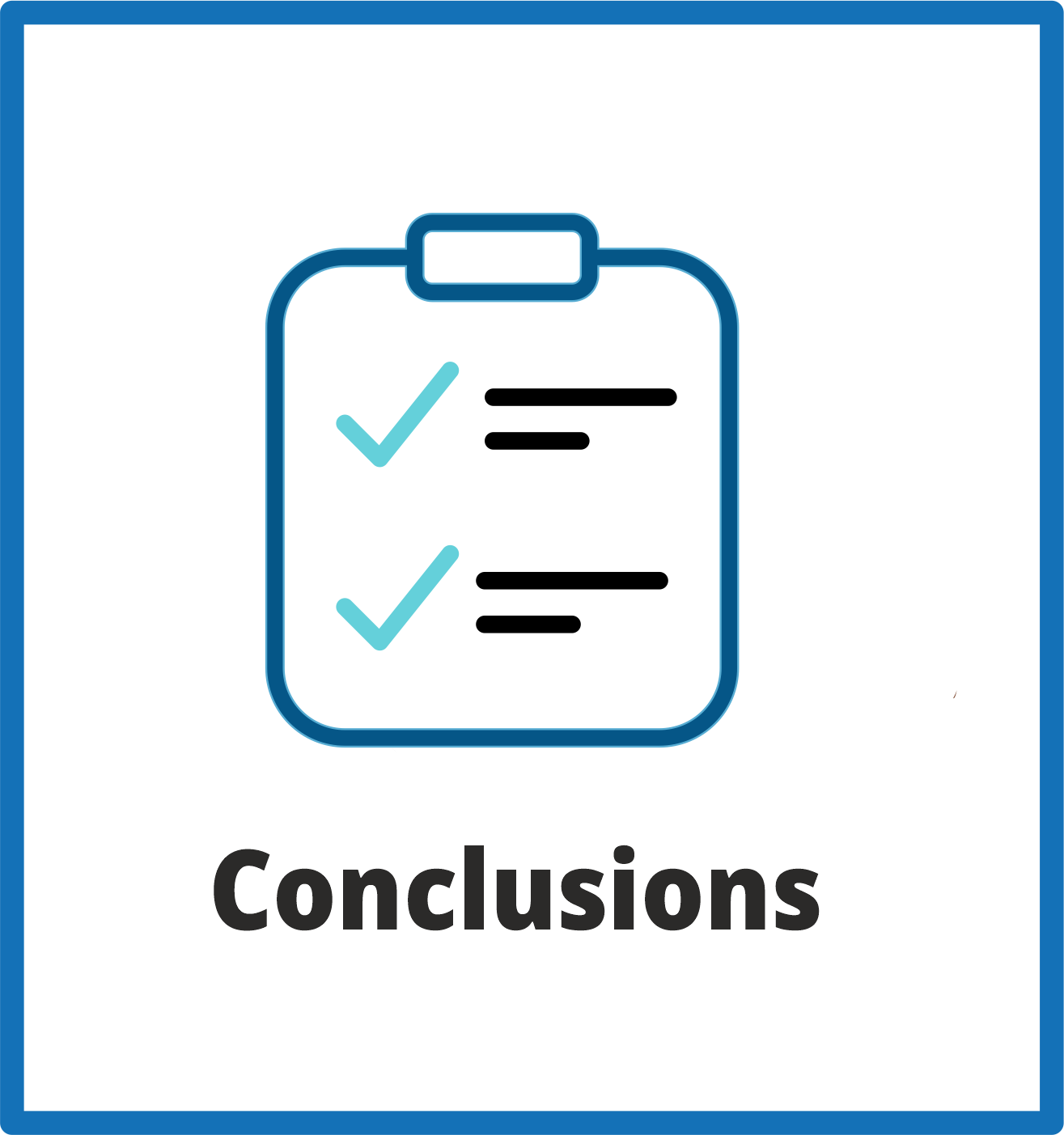 LW distance is greater in unconfine reaches and smaller in confined reaches
The height is variable in the three types of reaches.
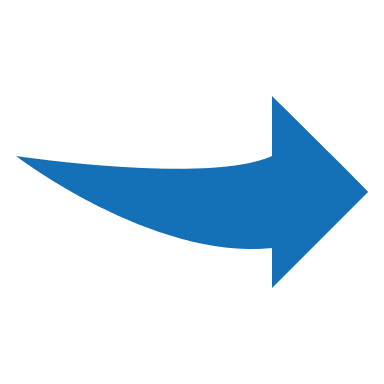 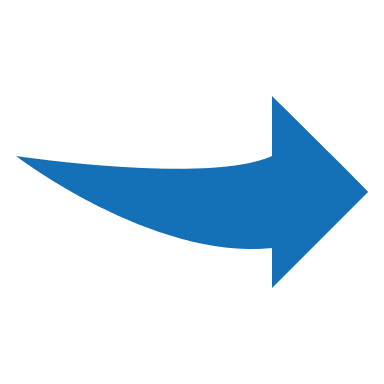 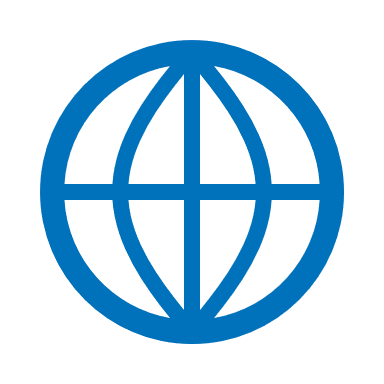 13
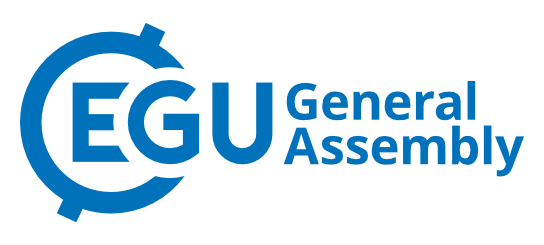 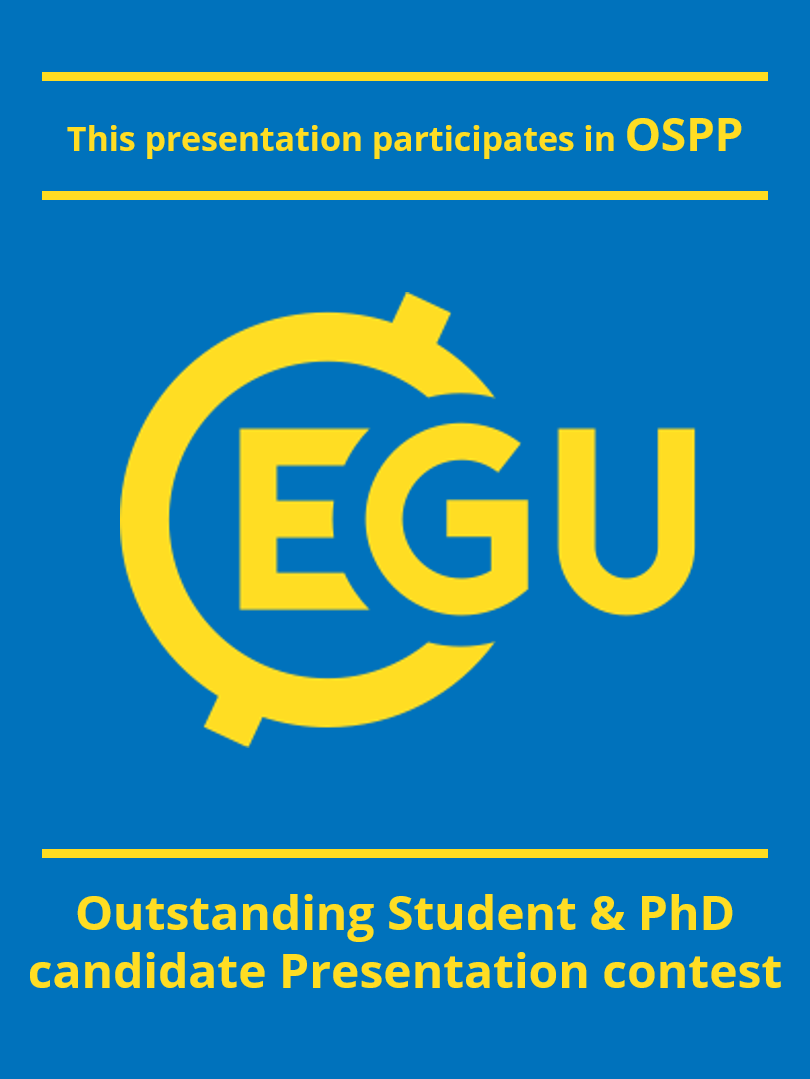 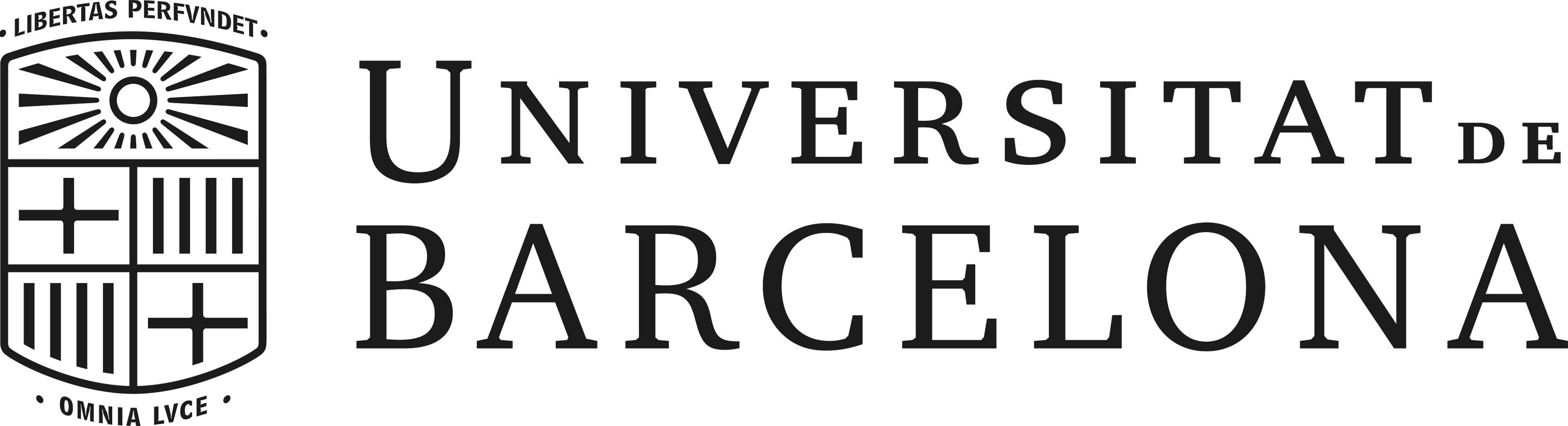 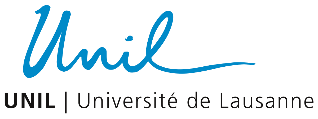 24 – 28 April 2023
llanosvalera@ub.edu
RESULTS:
(1) DEPOSITED LW CHARACTERISTICS AND, 
(3)SPATIAL ANALYSIS OF LARGE WOOD DEPOSITION PATTERNS
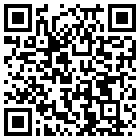 Height and factor controlling LW deposits
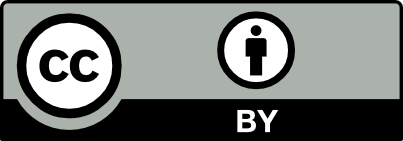 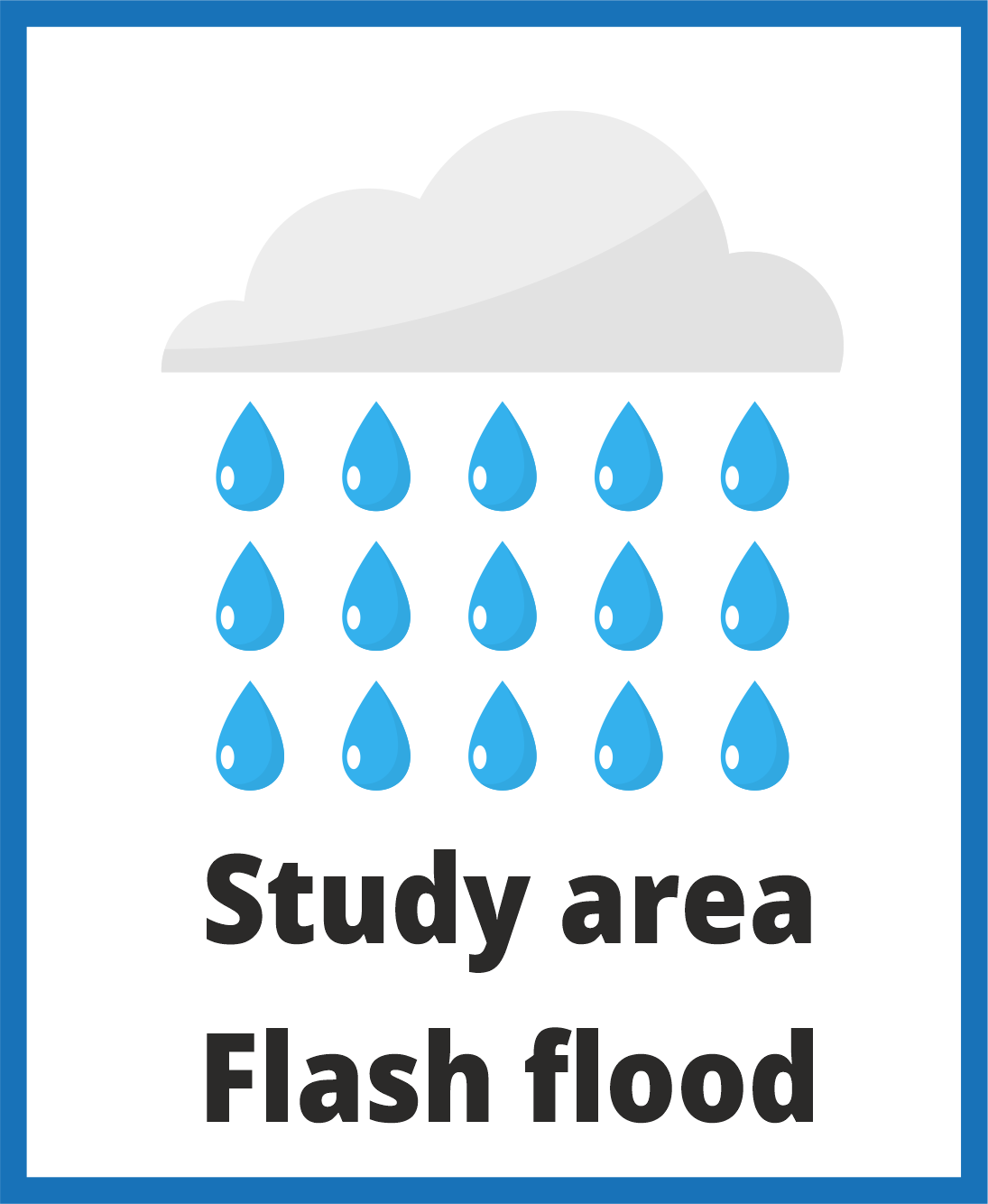 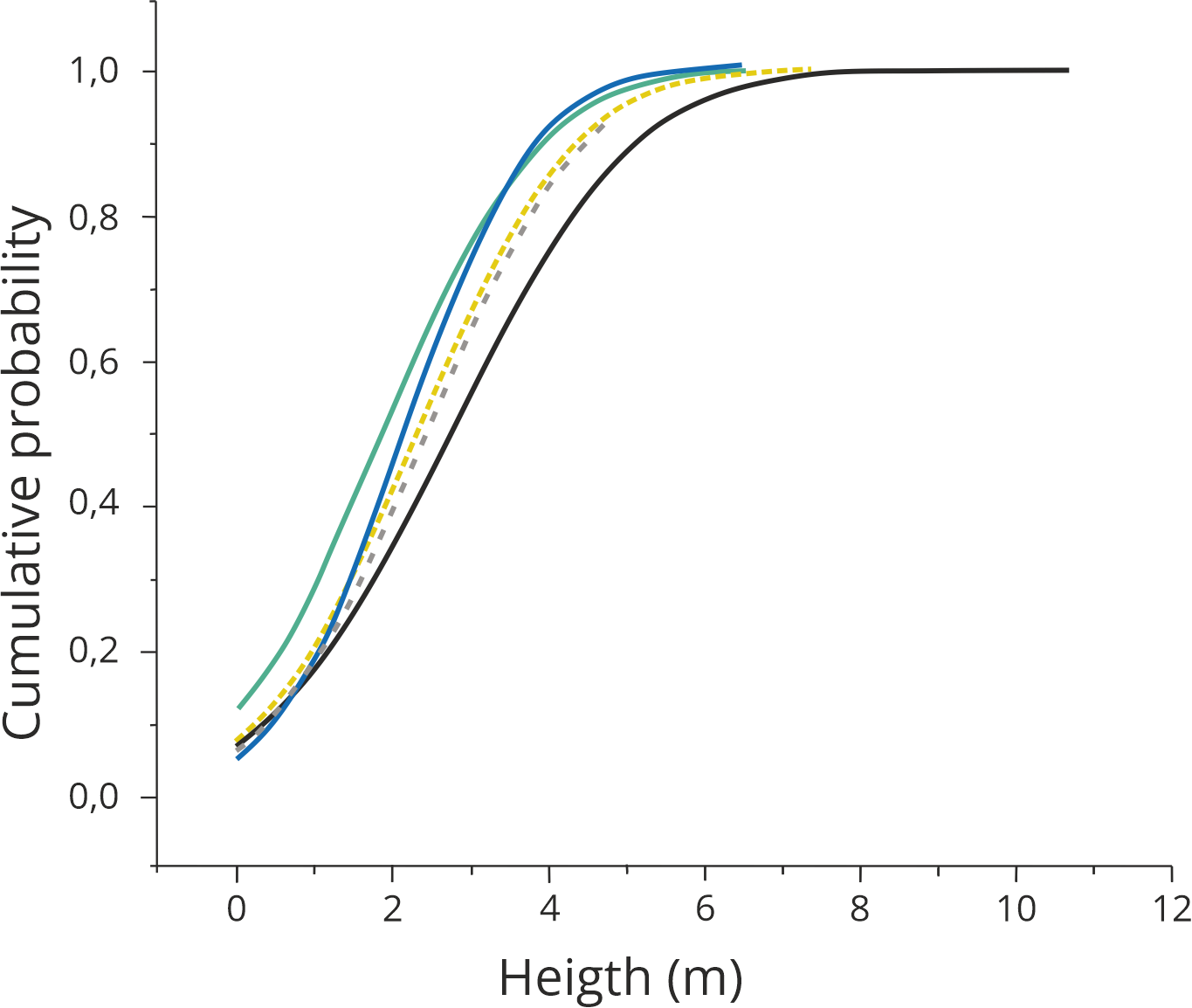 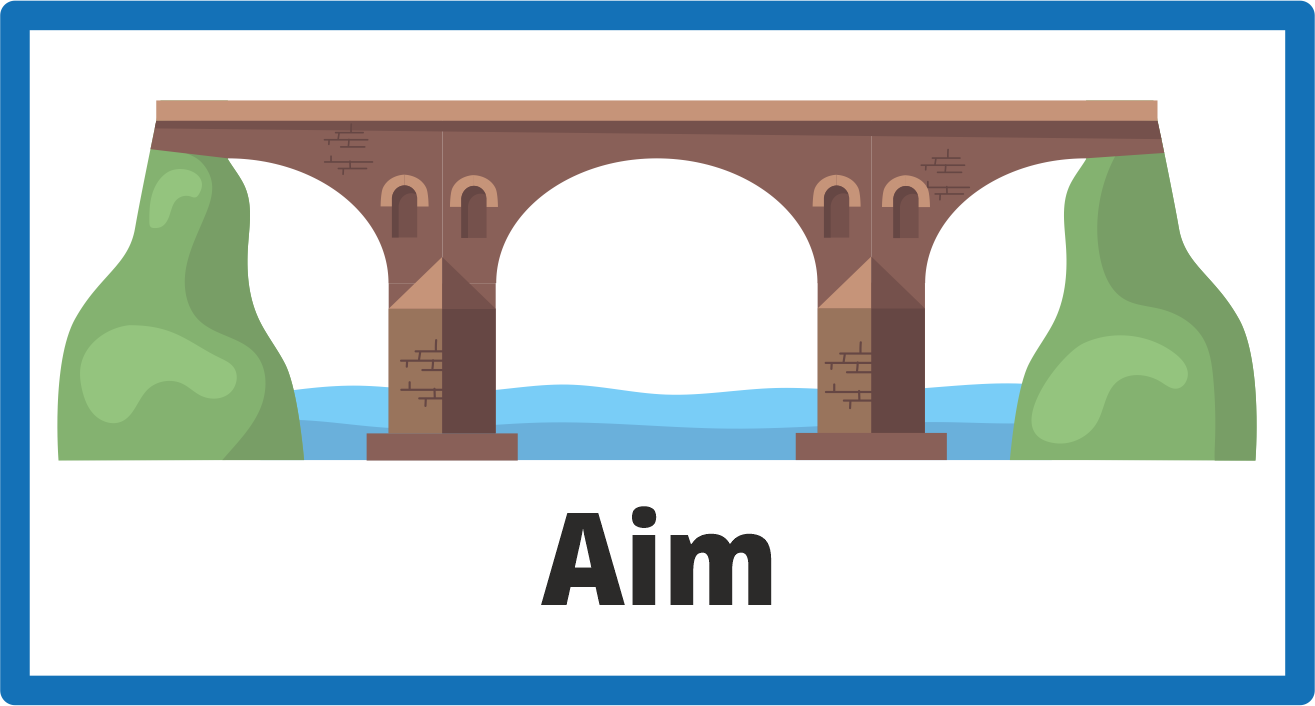 LW accumulated at bridges was significantly higher with respect to the river thalweg than LW deposited somewhere else
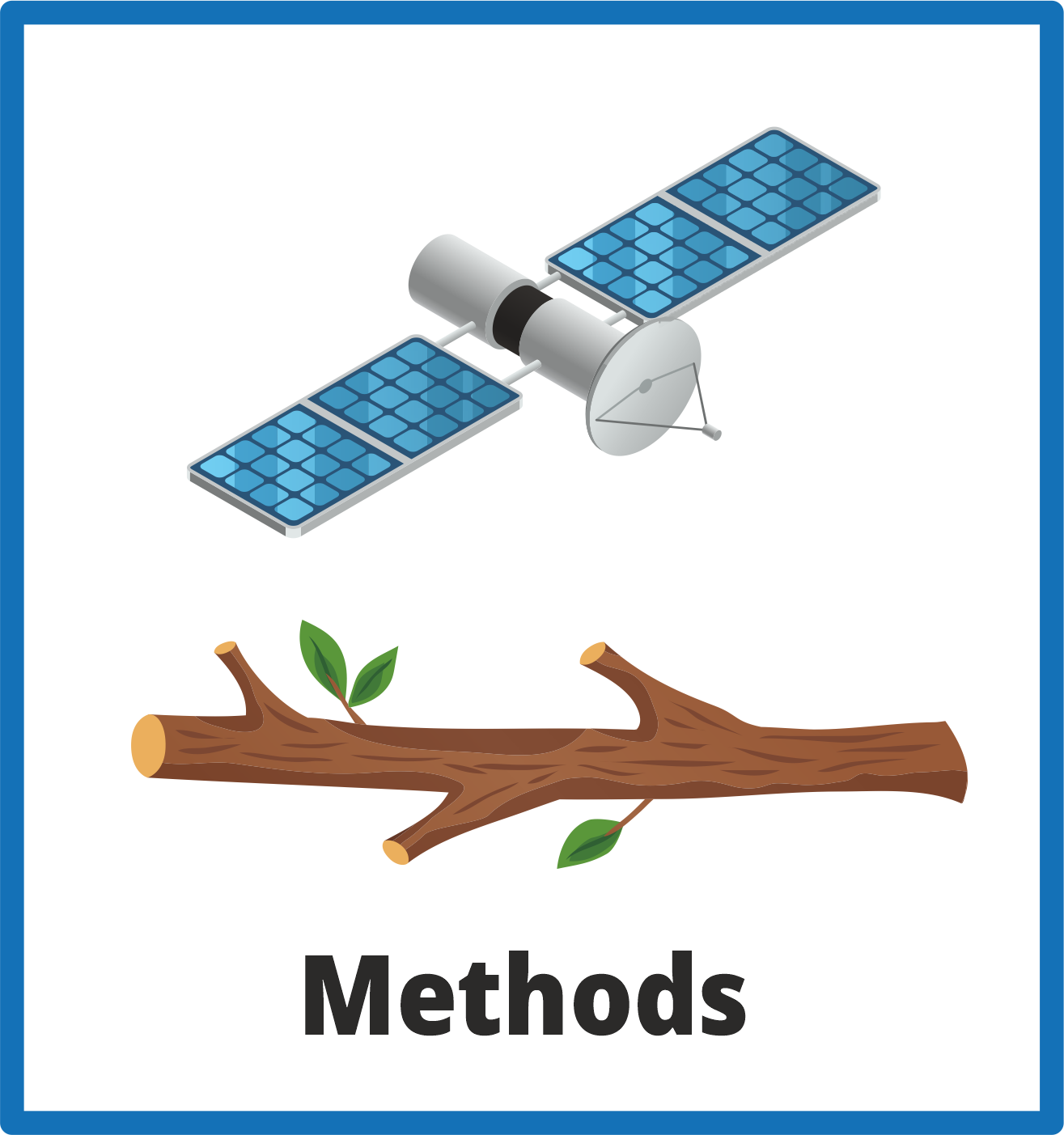 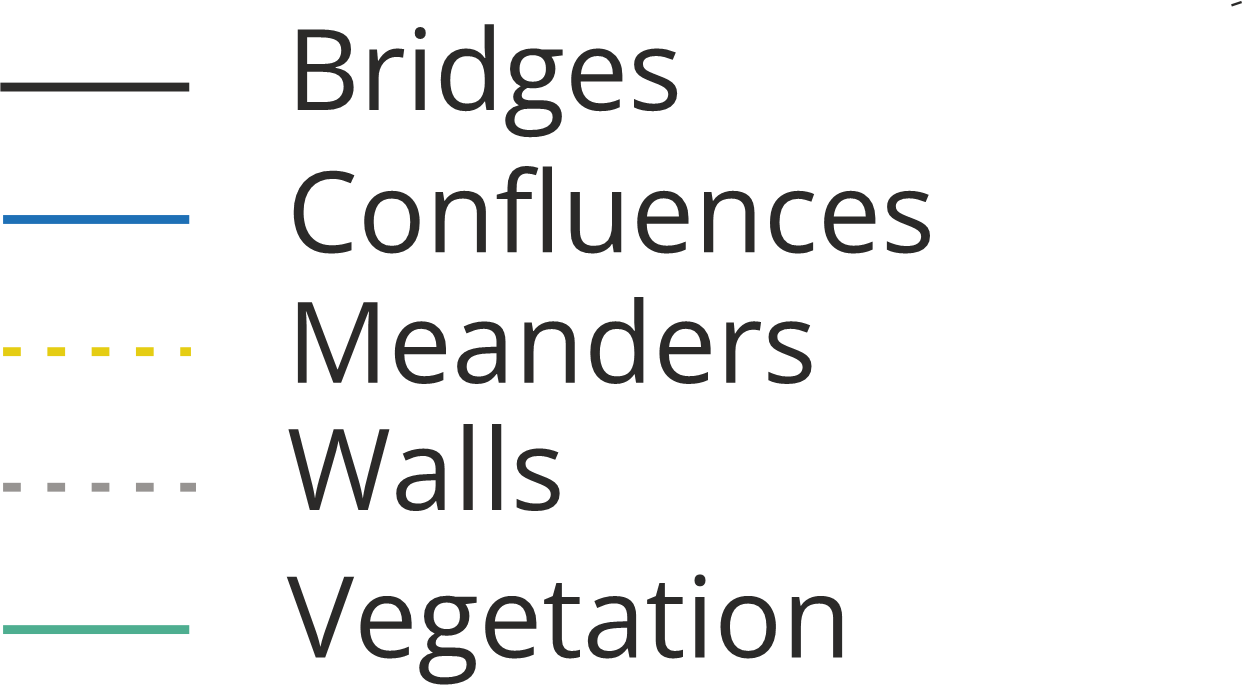 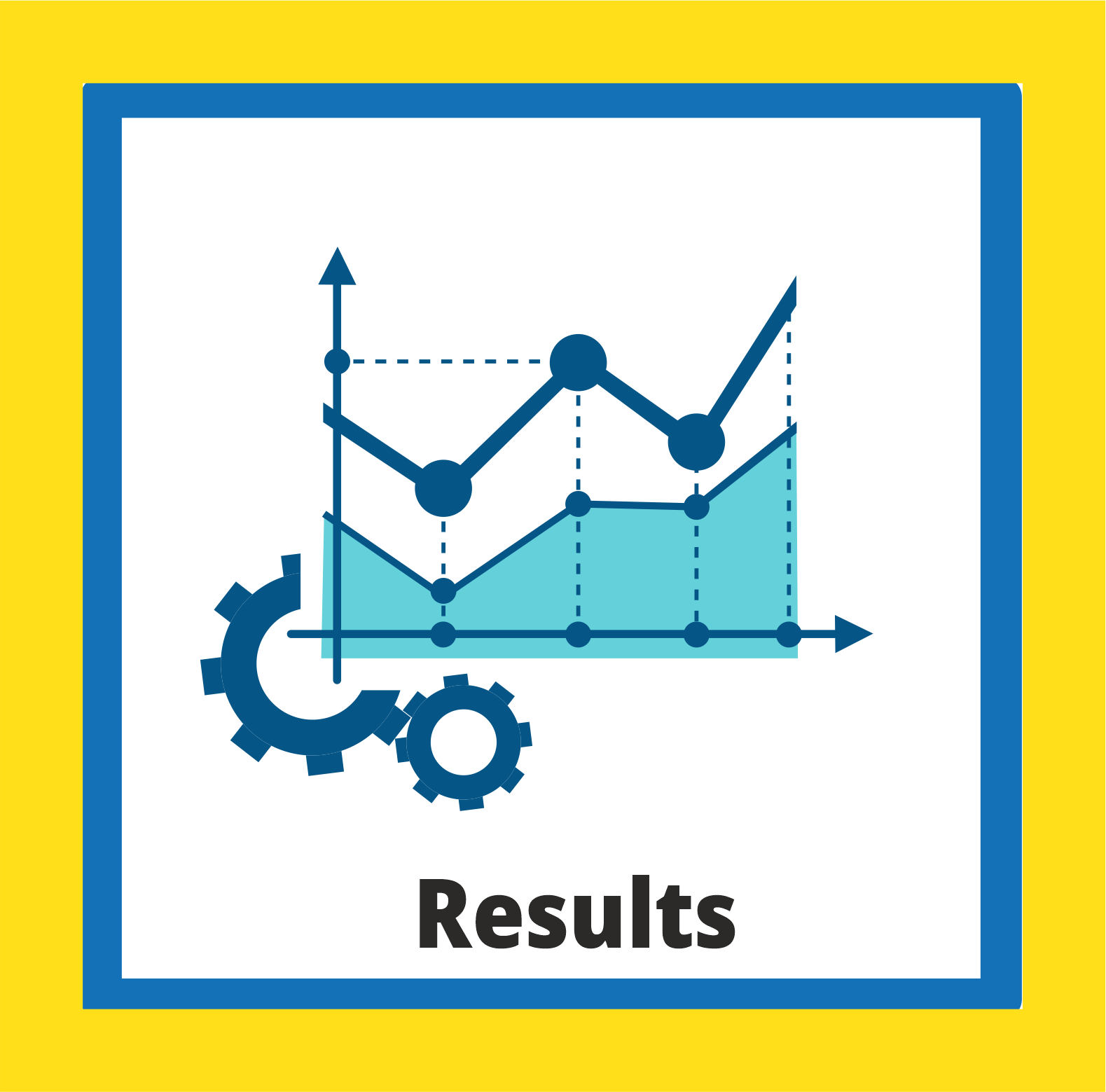 8/8
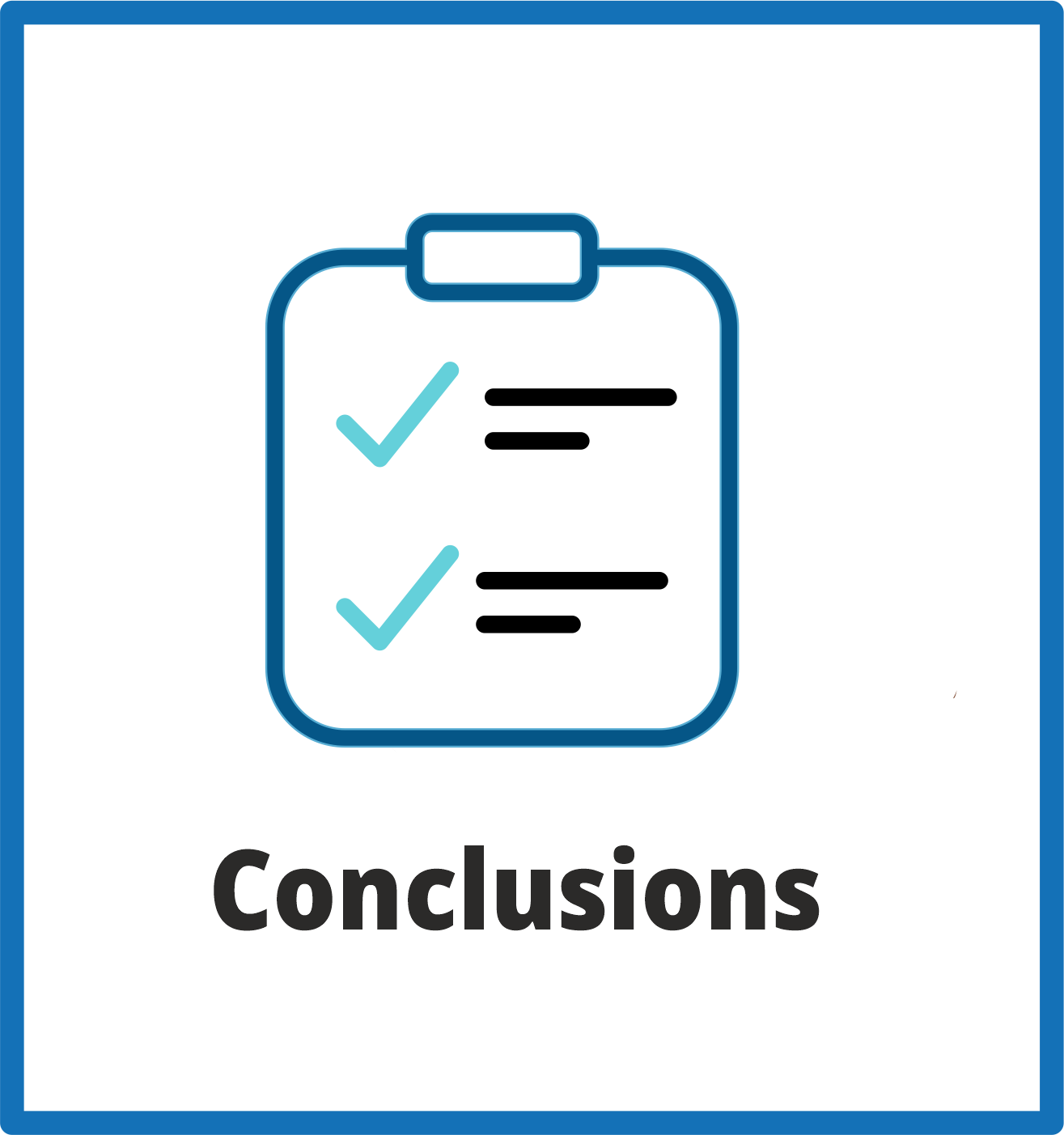 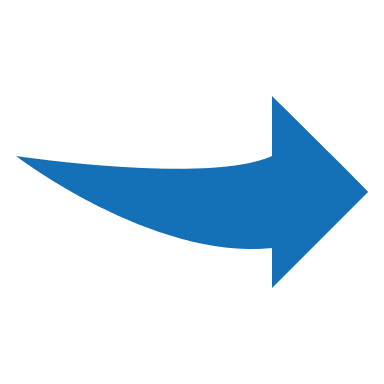 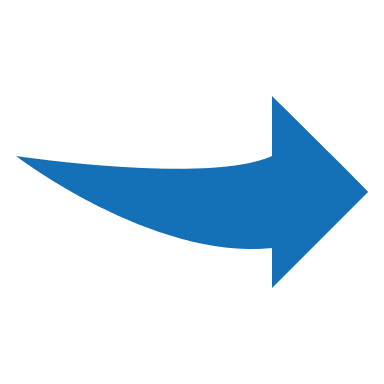 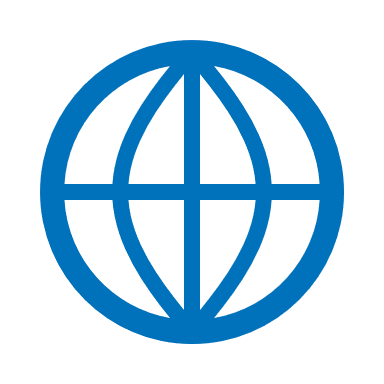 14
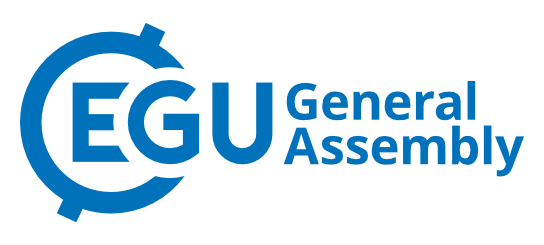 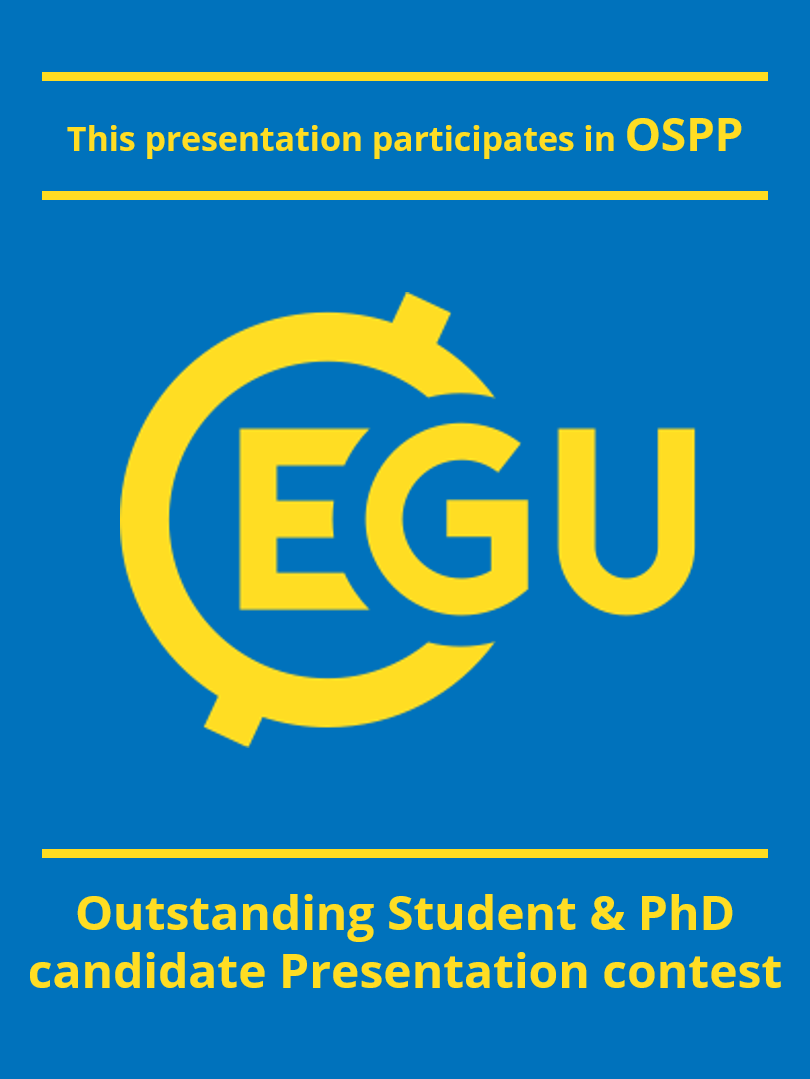 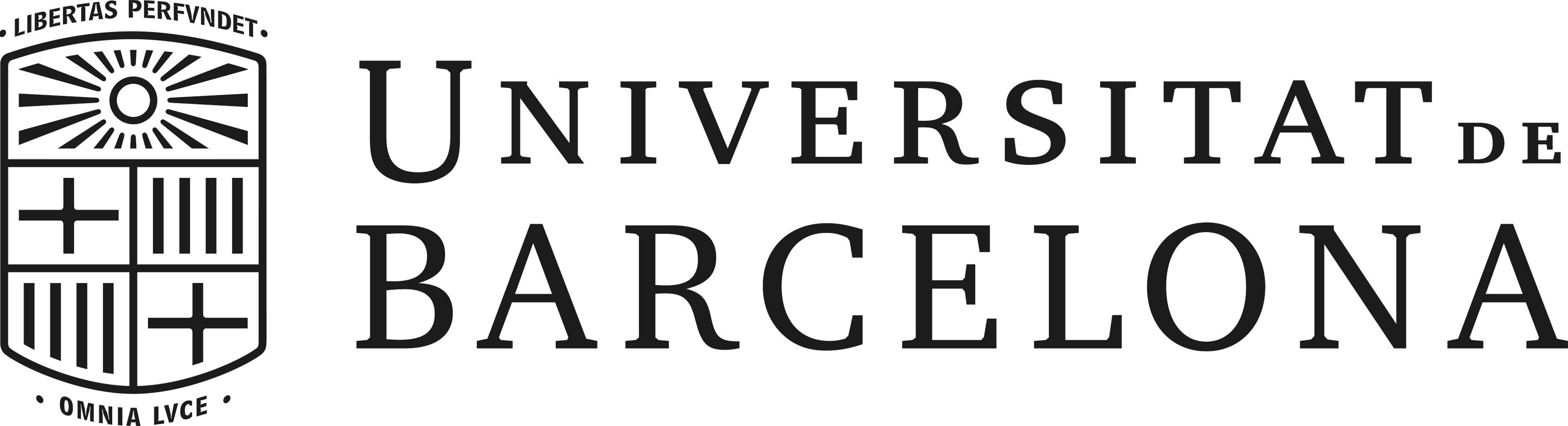 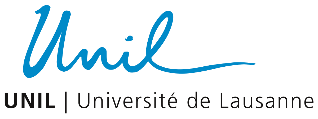 CONCLUSIONS:
24 – 28 April 2023
llanosvalera@ub.edu
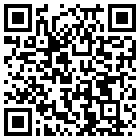 The flood in 2019 in the Francolí River supplied large amounts of LW.
LW was deposited at relatively unconfined, gentle slopes and meandering reaches, trapped by the living vegetation and by bridges.
Bridges trapped a significantly larger quantity of wood. The LW trapped at bridges was deposited at higher elevations.
Some bridges trapped more wood, we are analysing their characteristics to understand the variables that enhanced wood trapping.
Multivariate analysis is being carried out to explain LW deposition along the Francolí.
A decision model is being tested to predict bridges prone to trap wood.
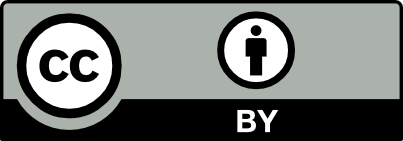 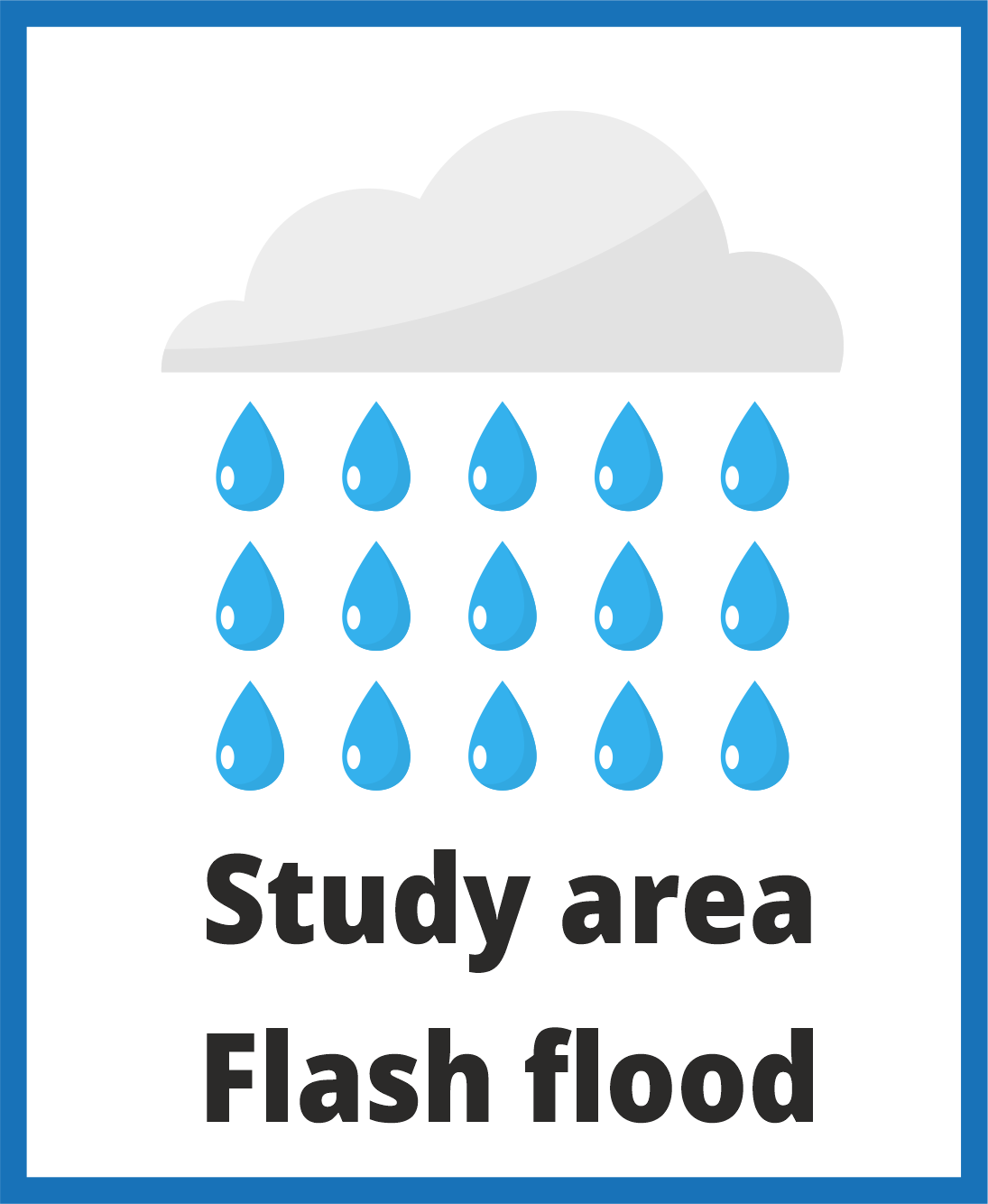 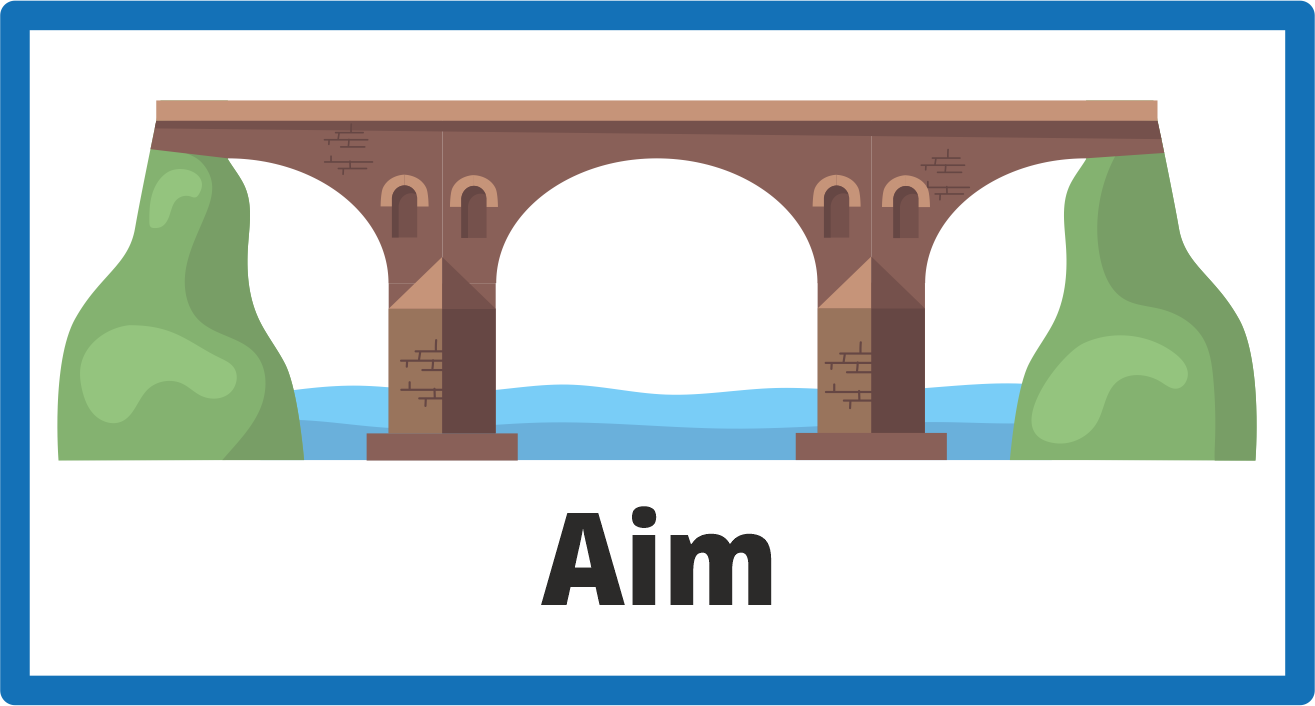 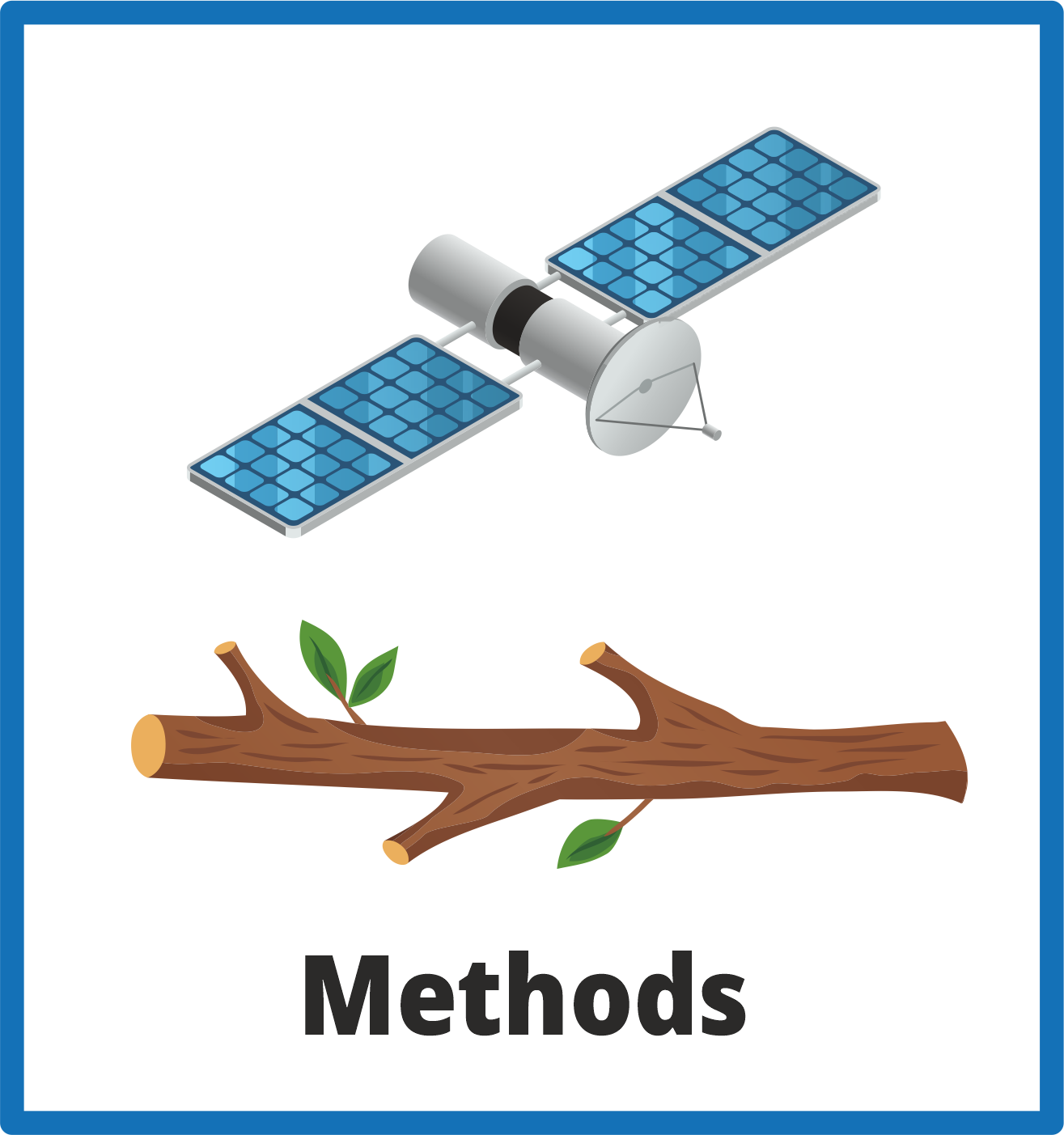 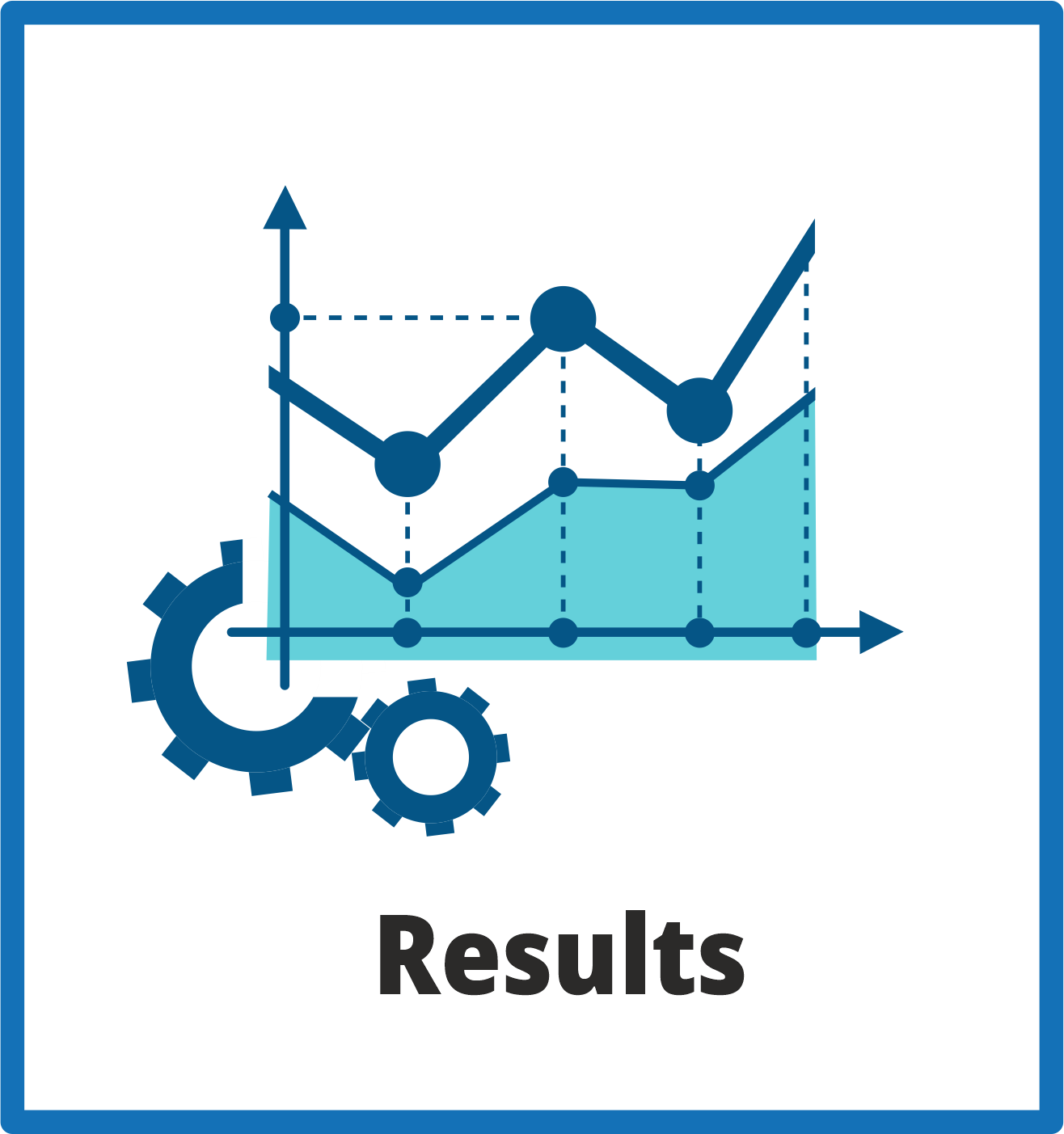 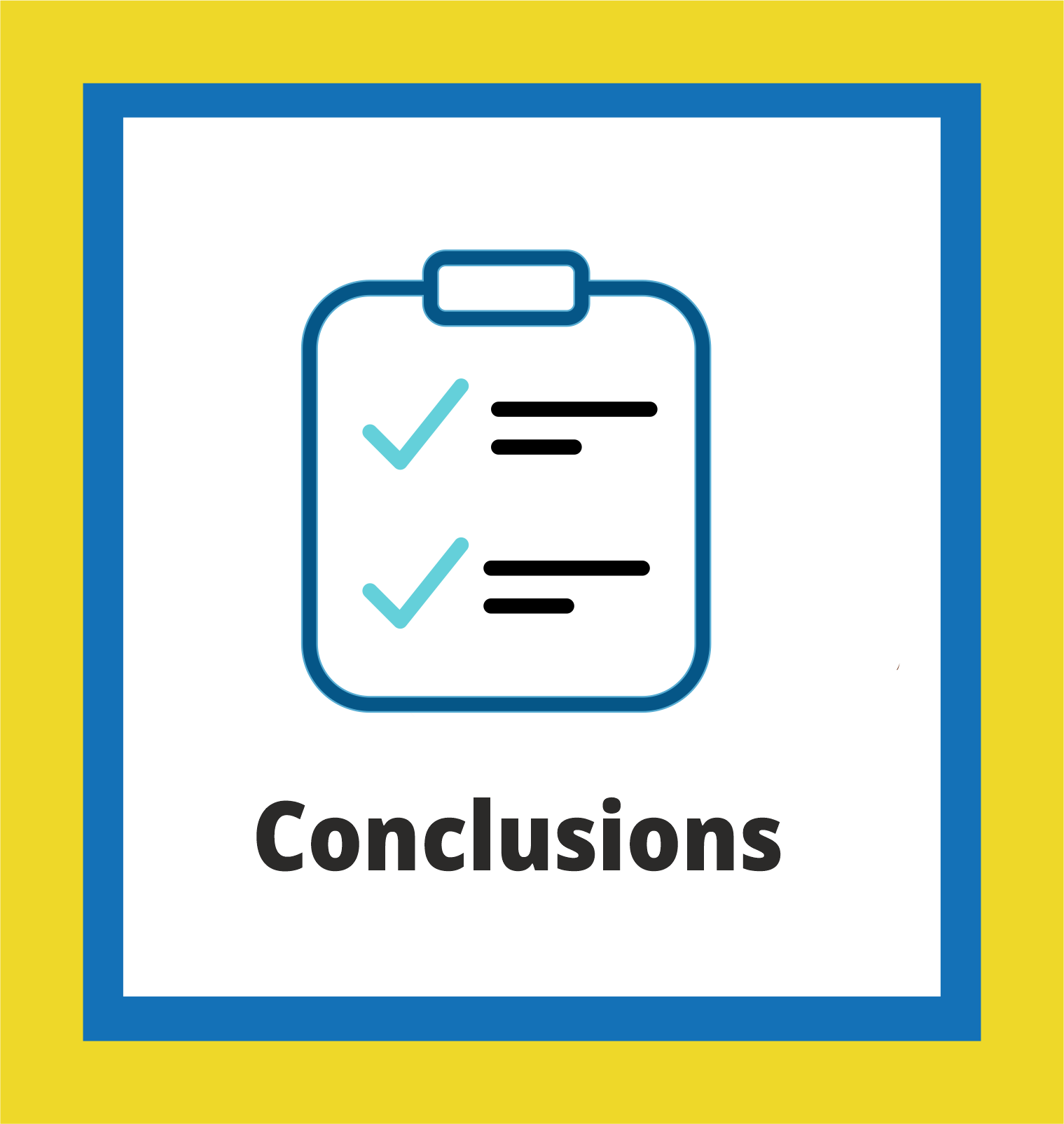 1/1
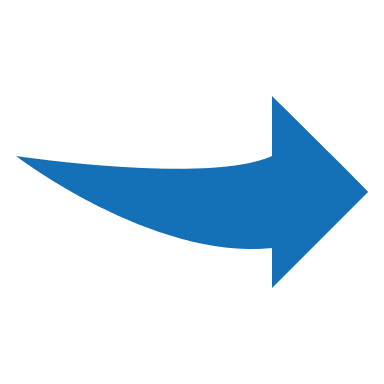 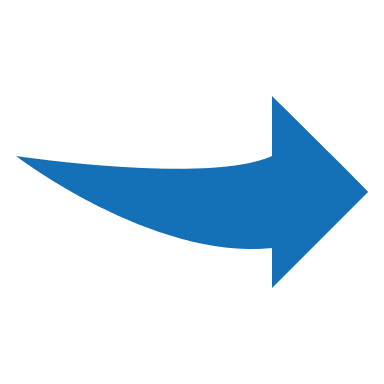 References
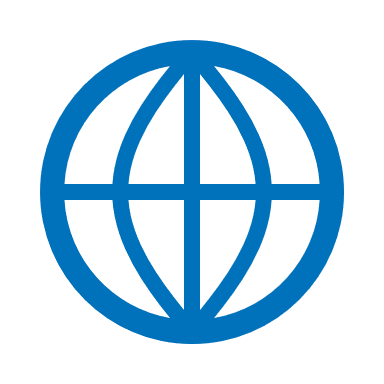 15
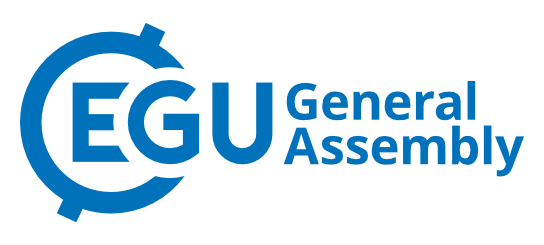 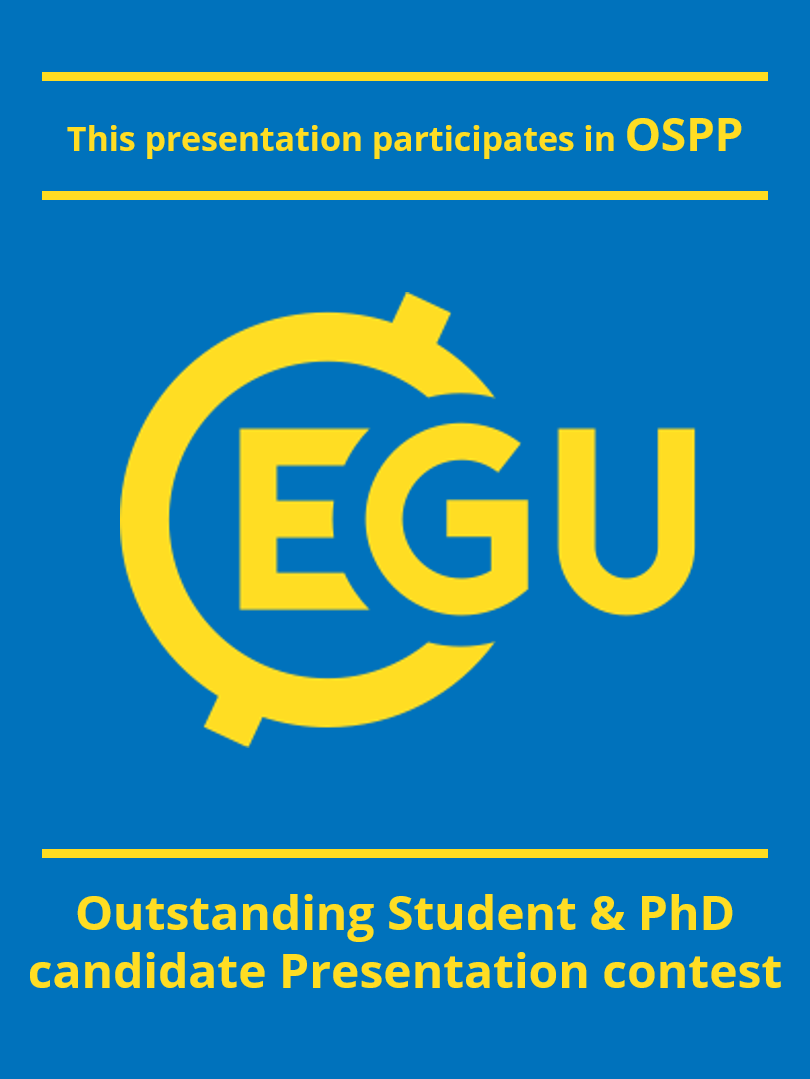 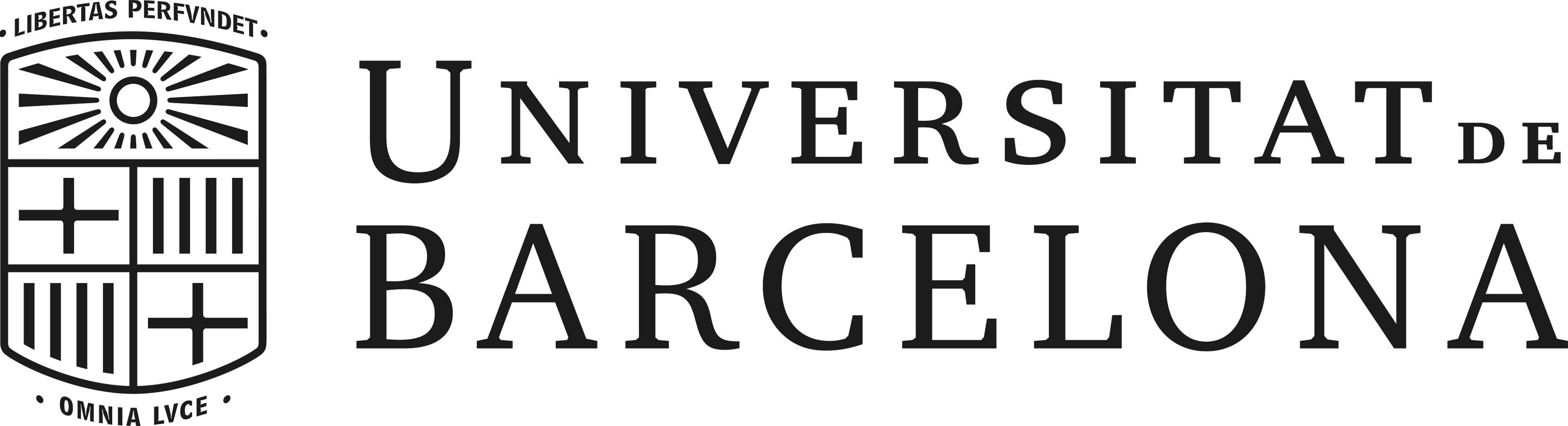 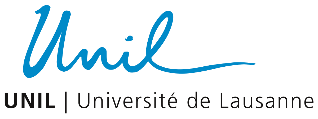 24 – 28 April 2023
REFERENCES:
llanosvalera@ub.edu
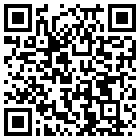 ICGC, 2020. Cartografía topográfica, modelos de elevaciones del terreno, fotografías aéreas, ortofotos [en línea]. Barcelona, Generalitat de Catalunya. Departament de Territori i Sostenibilitat. Institut Cartogràfic i Geològic de Catalunya. CC by 4.0. Consultado el: 05/04/2023. URL: http://www.icgc.cat. 

Martín-Vide, J.P.; Bateman, A.; Berenguer, M.; Ferrer-Boix, C. Amengual, A.; Campillo, M.; Corral, C.; Llasat, M.C.; Llasat-Botija, M.; Gómez-Dueñas, S. ; Marín-Esteve, B. ; Núñez-González, F.; Prats-Puntí, A.; Ruiz-Carulla, R.; Sosa-Pérez, R., 2023.  Large wood debris that clogged bridges followed by a sudden release. The 2019 flash flood in Catalonia. Journal of Hydrology: Regional Studies, Volume 47, 2023, 101348, ISSN 2214-5818. https://doi.org/10.1016/j.ejrh.2023.101348

Poll Barrera, L., 2021. La conca alta del Francolí i els seus molins: reconstrucció hidràulica de crescudes extraordinàries per l’anàlisi de freqüències dels cabals de crescuda. S.l.: s.n. TFM Universitat de Barcelona.

Ruiz-Villanueva, V., Piégay, H., Gurnell, A. M., Marston, R. A., & Stoffel, M. (2016). Recent advances quantifying the large wood dynamics in river basins: New methods and remaining challenges. Reviews of Geophysics, 54, 611–652. https://doi-org.sire.ub.edu/10.1002/2015RG000514

Ruiz-Villanueva, V., Wyżga, B., Hajdukiewicz, H., and Stoffel, M., 2016. Exploring large wood retention and deposition in contrasting river morphologies linking numerical modelling and field observations. Earth Surf. Process. Landforms, 41: 446-459. ISSN 0197-9337. https://doi-org.sire.ub.edu/10.1002/esp.4091

Silverman, B.W. (1986) The kernel method for multivariate data. In: Silverman, B.W. (Ed.) Density Estimation for Statistic and Data Analysis. London: Chapman & Hall, pp. 75–94 Available from: https://doi-org.sire.ub.edu/10.1007/978-1-4899-3324-9_4

Wohl, E., Scott, D.N. y Lininger, K.B., 2018. Spatial Distribution of Channel and Floodplain Large Wood in Forested River Corridors of the Northern Rockies. Water resources research, vol. 54, no. 10, pp. 7879-7892. ISSN 0043-1397. https://doi-org.sire.ub.edu/10.1029/2018WR022750

UPC, 2020. Analysis of the flash flood in the Francolí River on October 22, 2019 (in Catalan). UPC field report to Catalan Water Authority, Barcelona, 2020. Available at: (https://www.upc.edu/ca/sala-de-prensa/pdfs/informe_francolí_memòria.pdf) (23/05/2022).
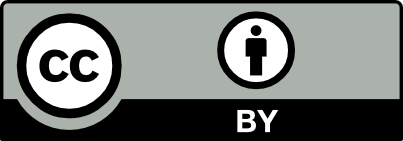 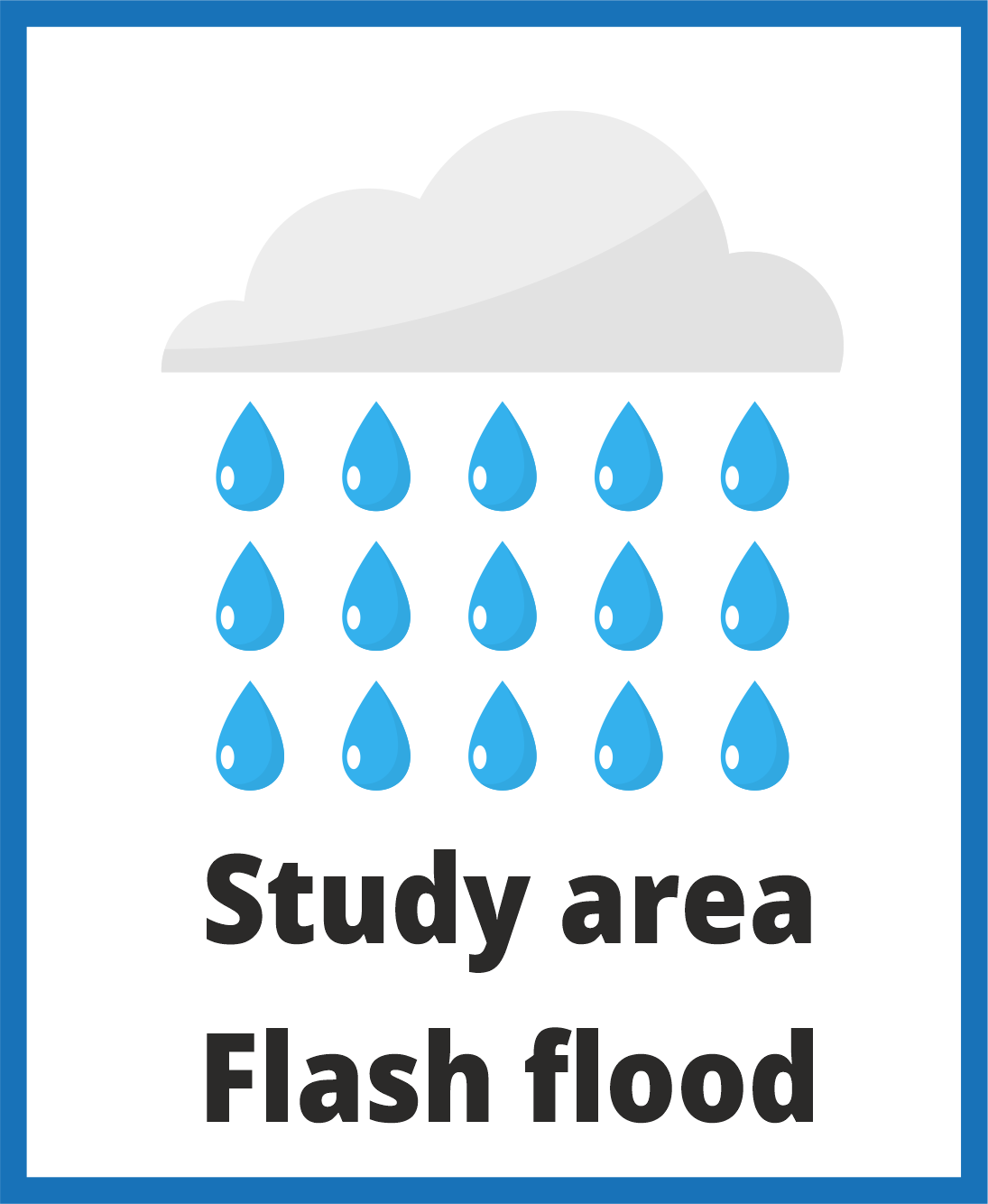 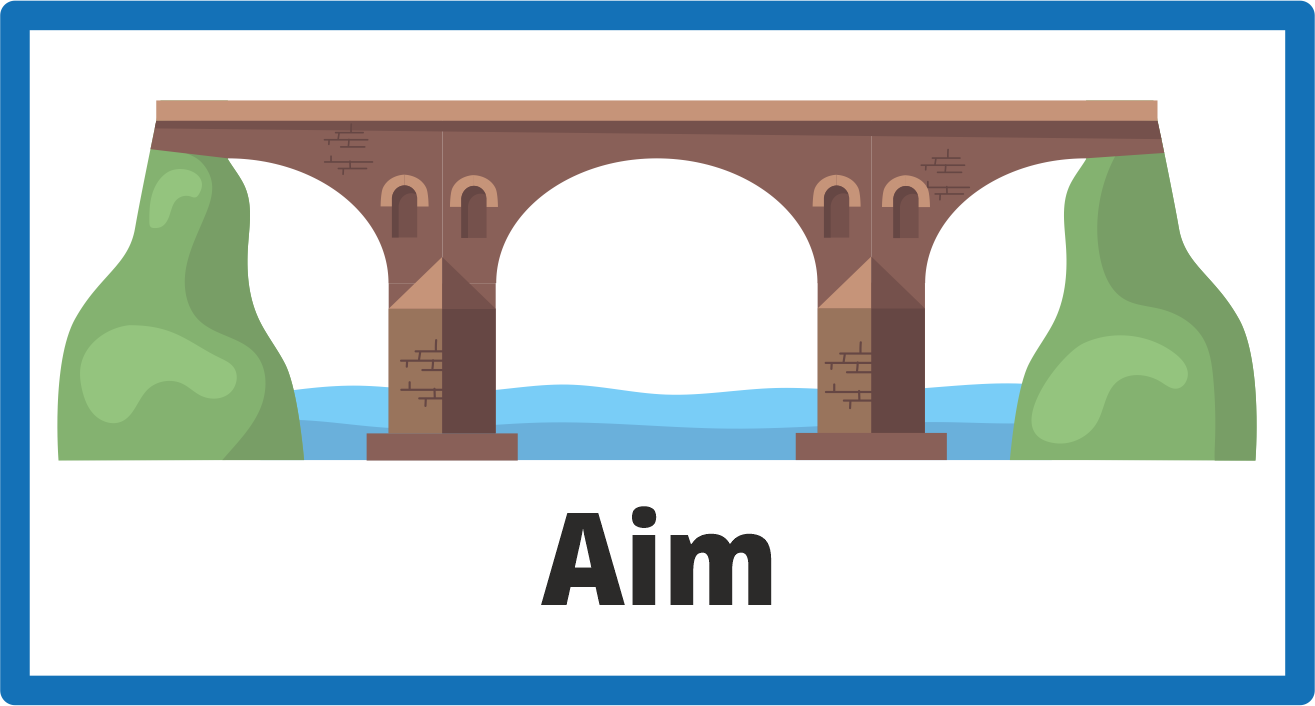 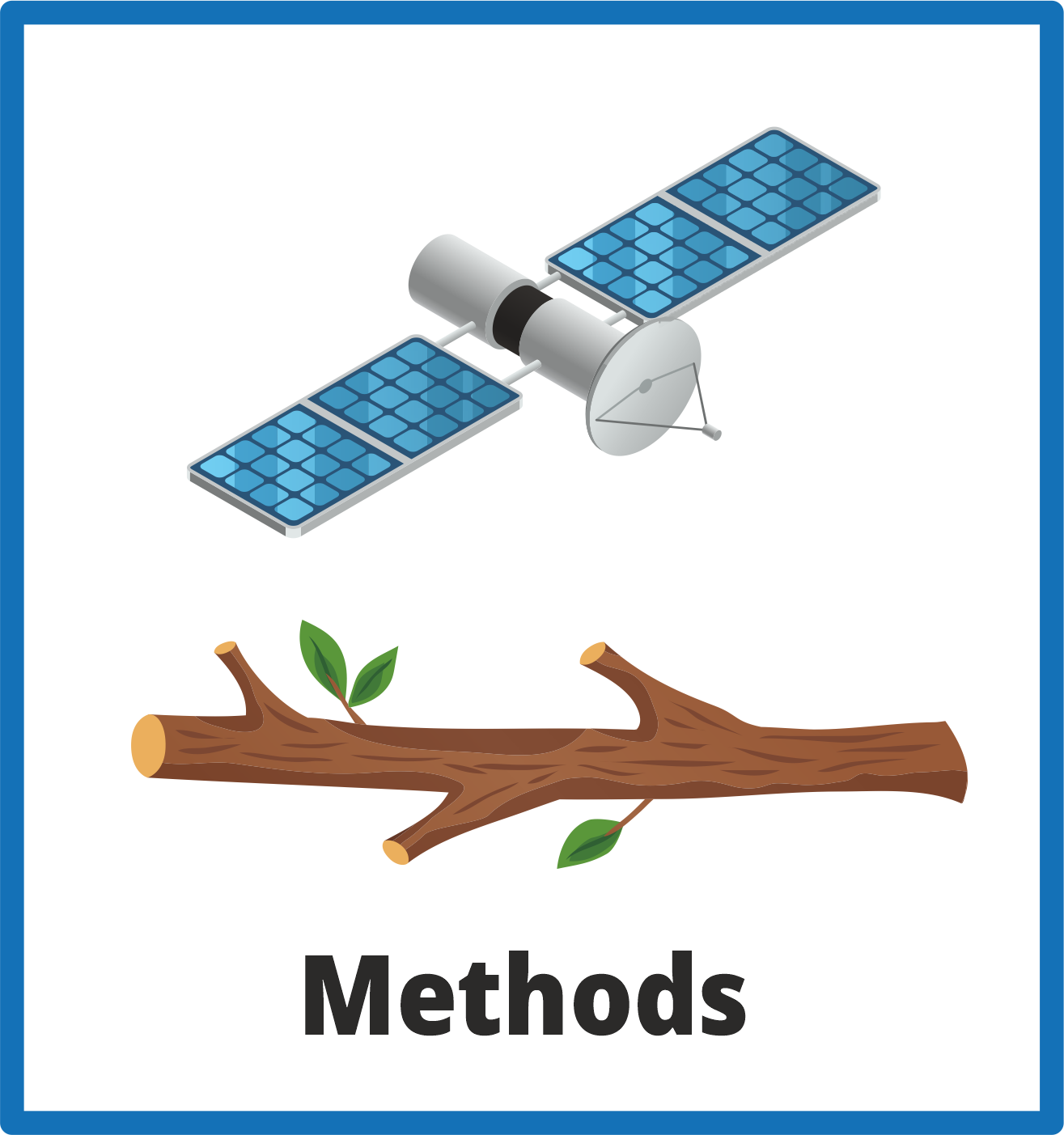 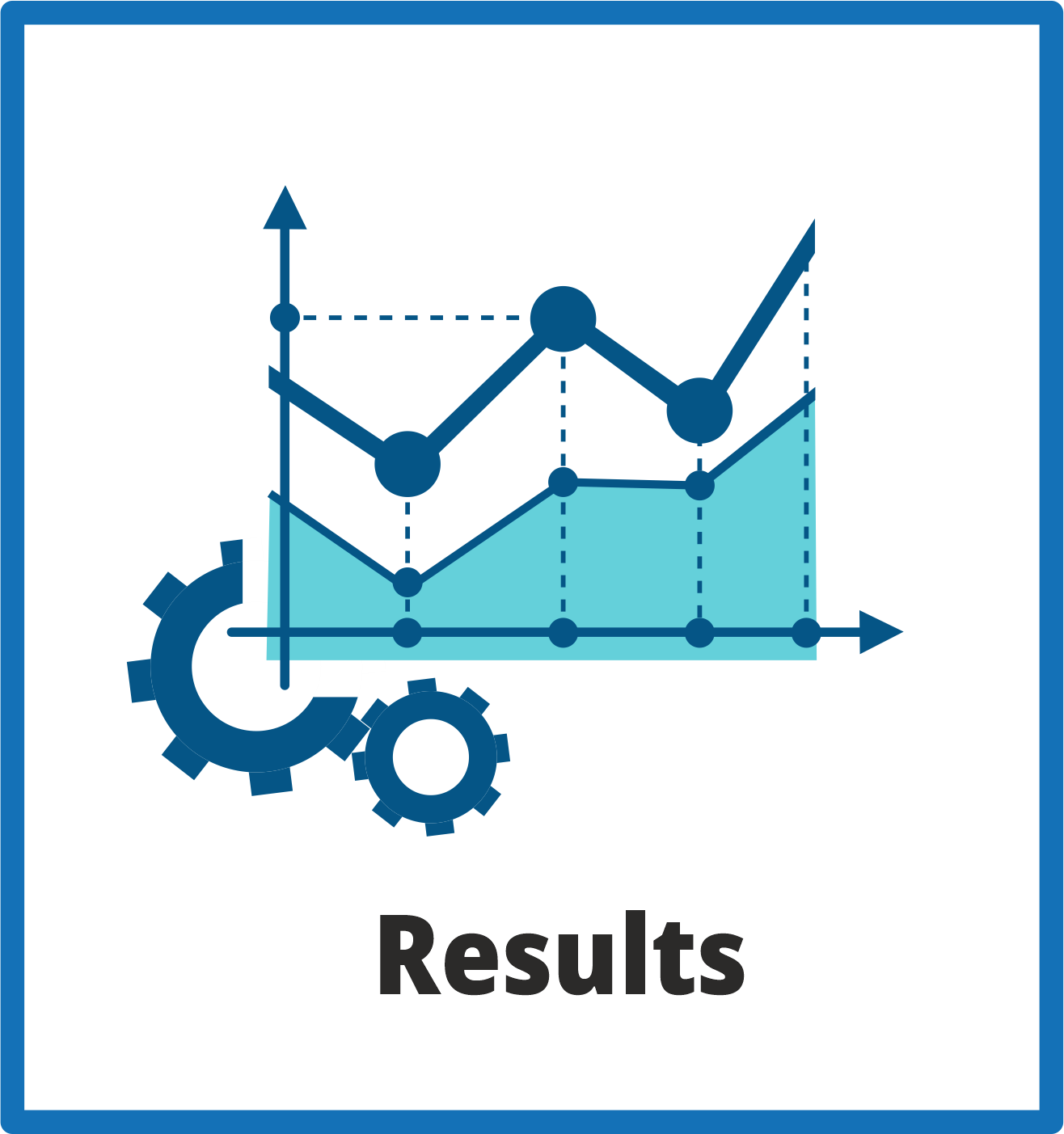 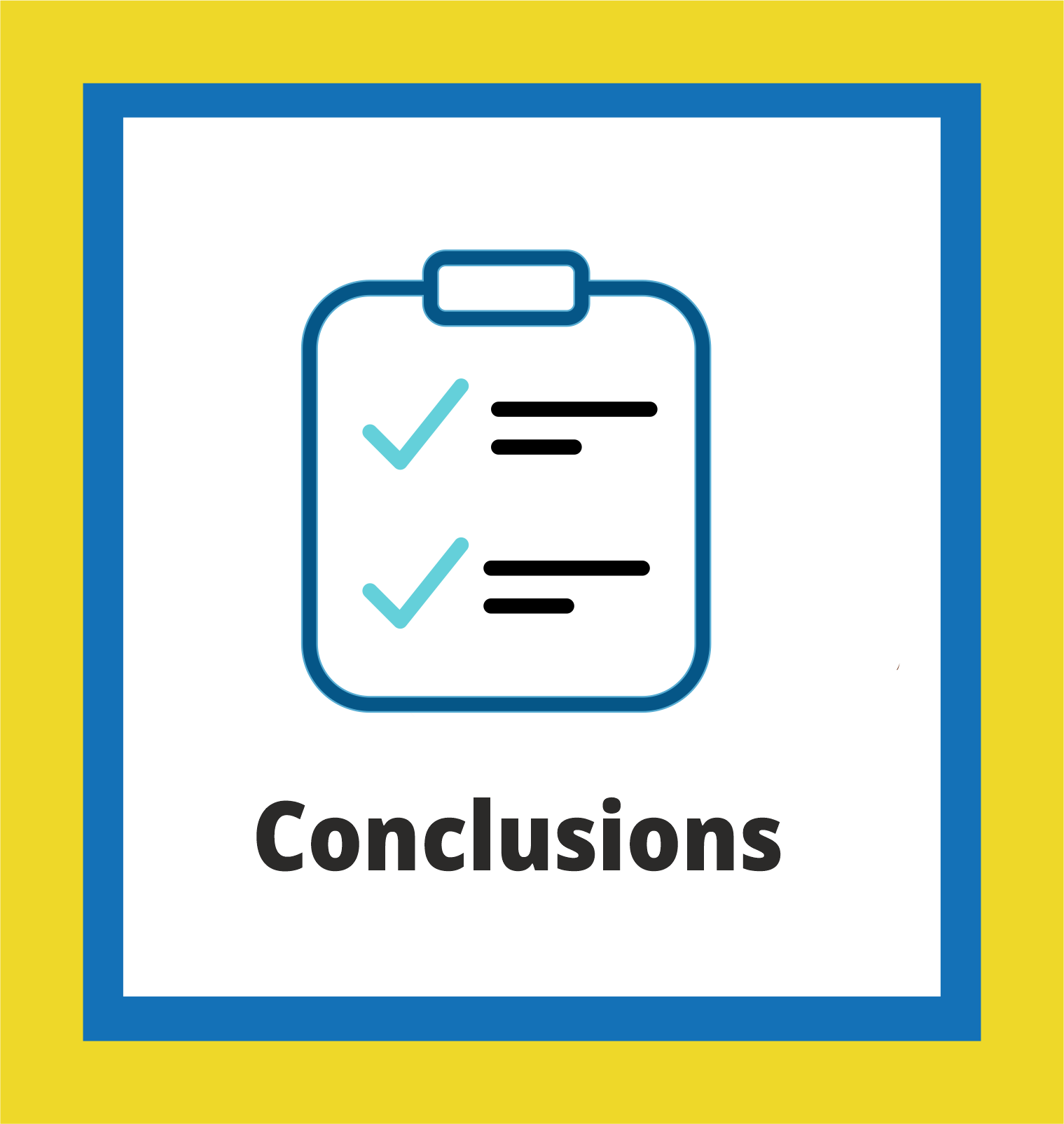 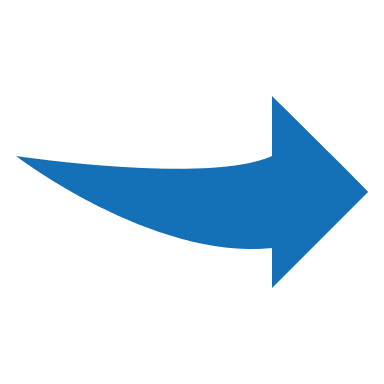 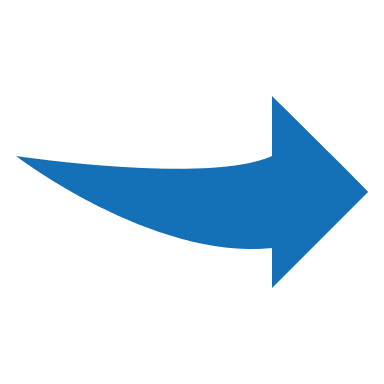 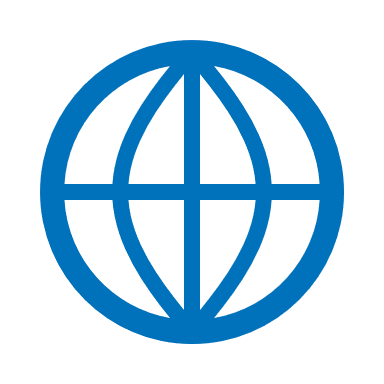 16
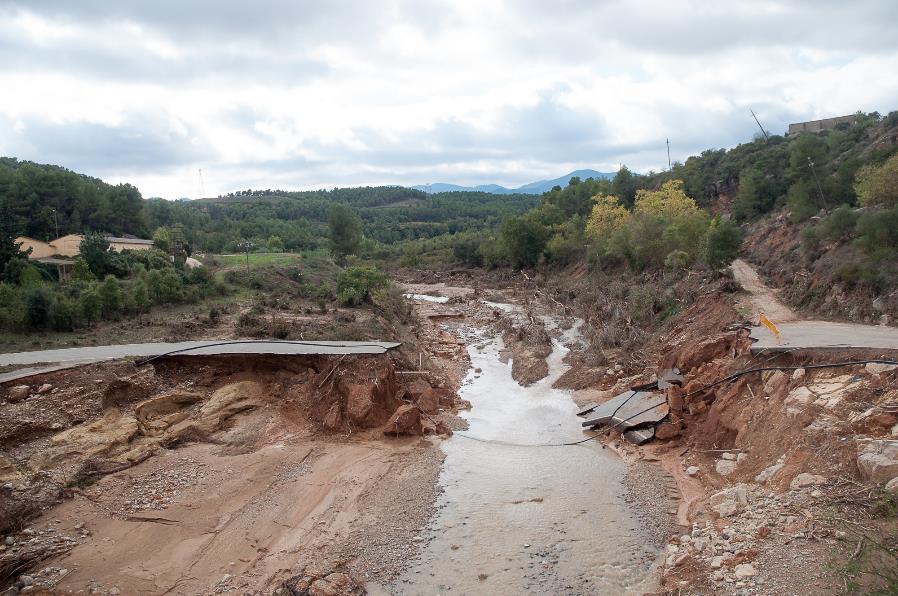 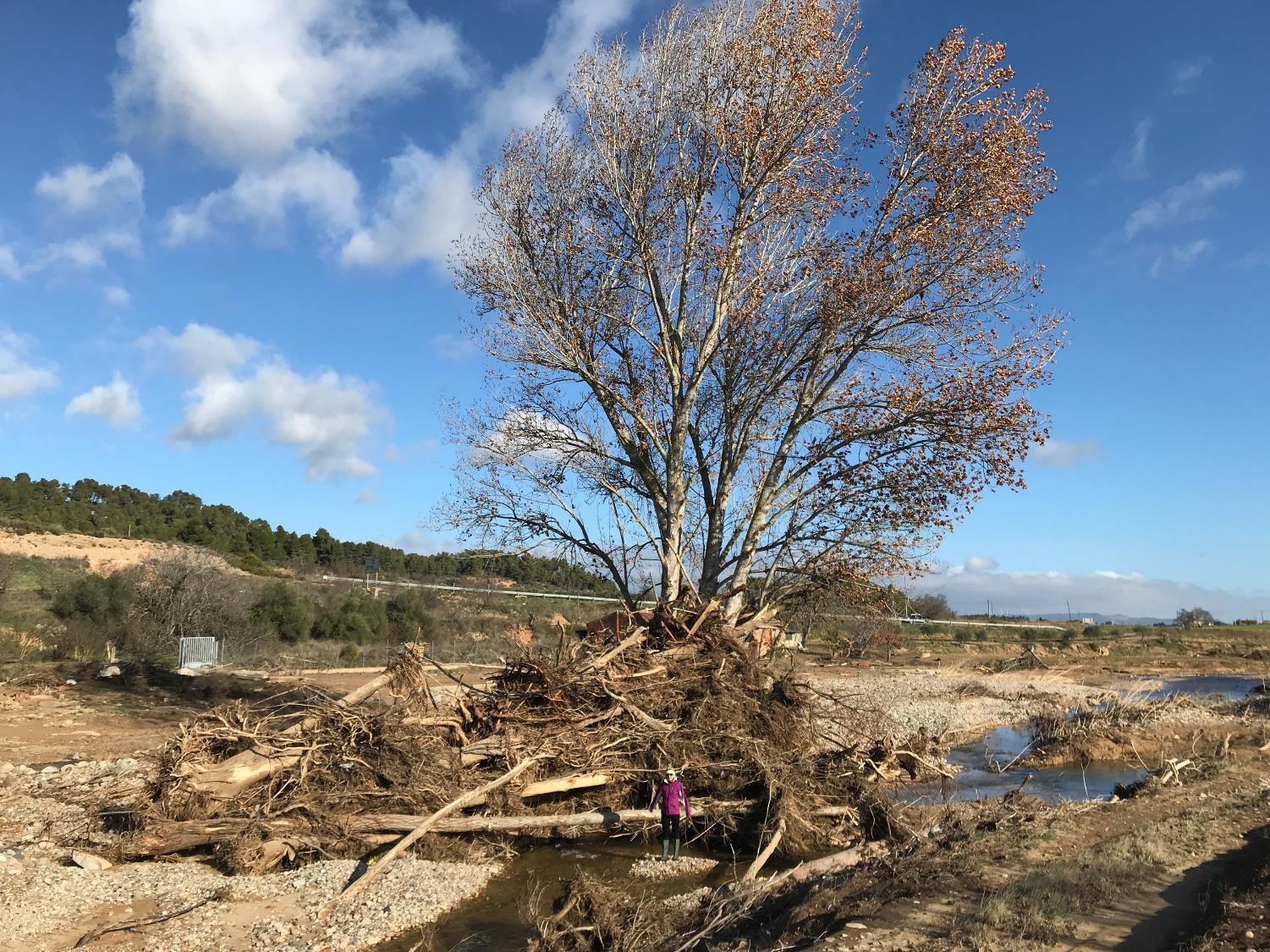 THANKS FOR YOUR ATTENCION
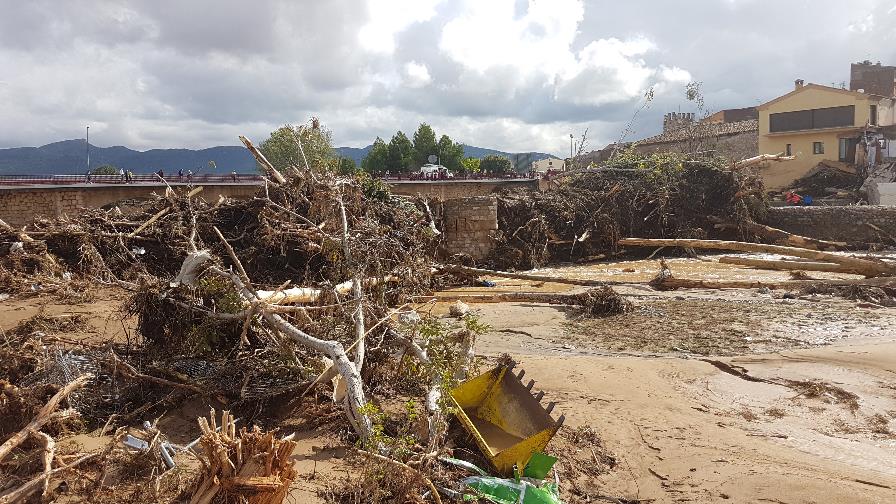 JM. Potau
A. Mestres
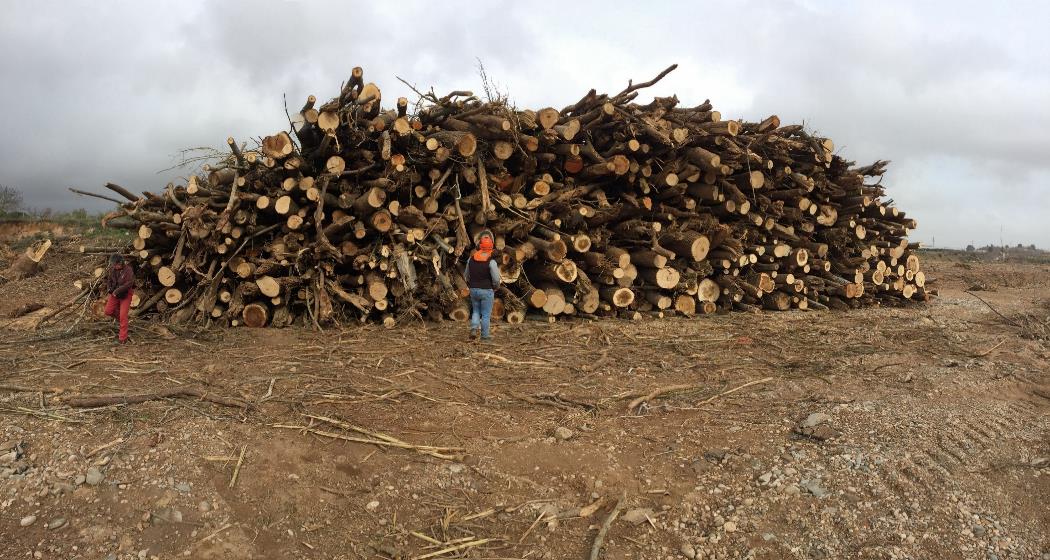 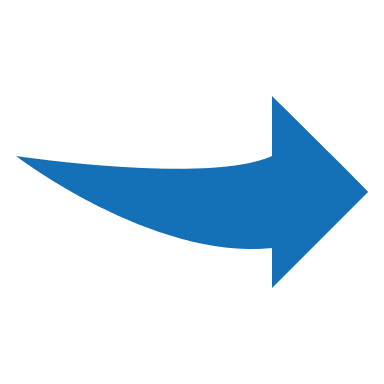 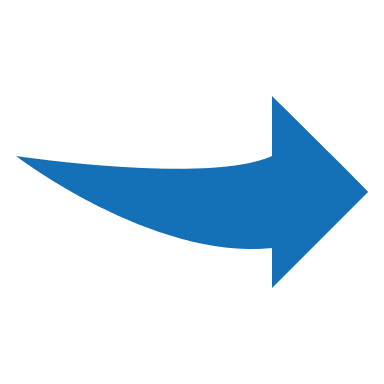 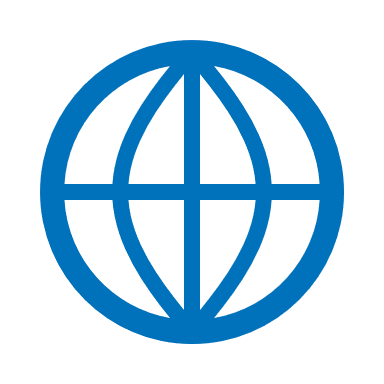 17
G. Furdada